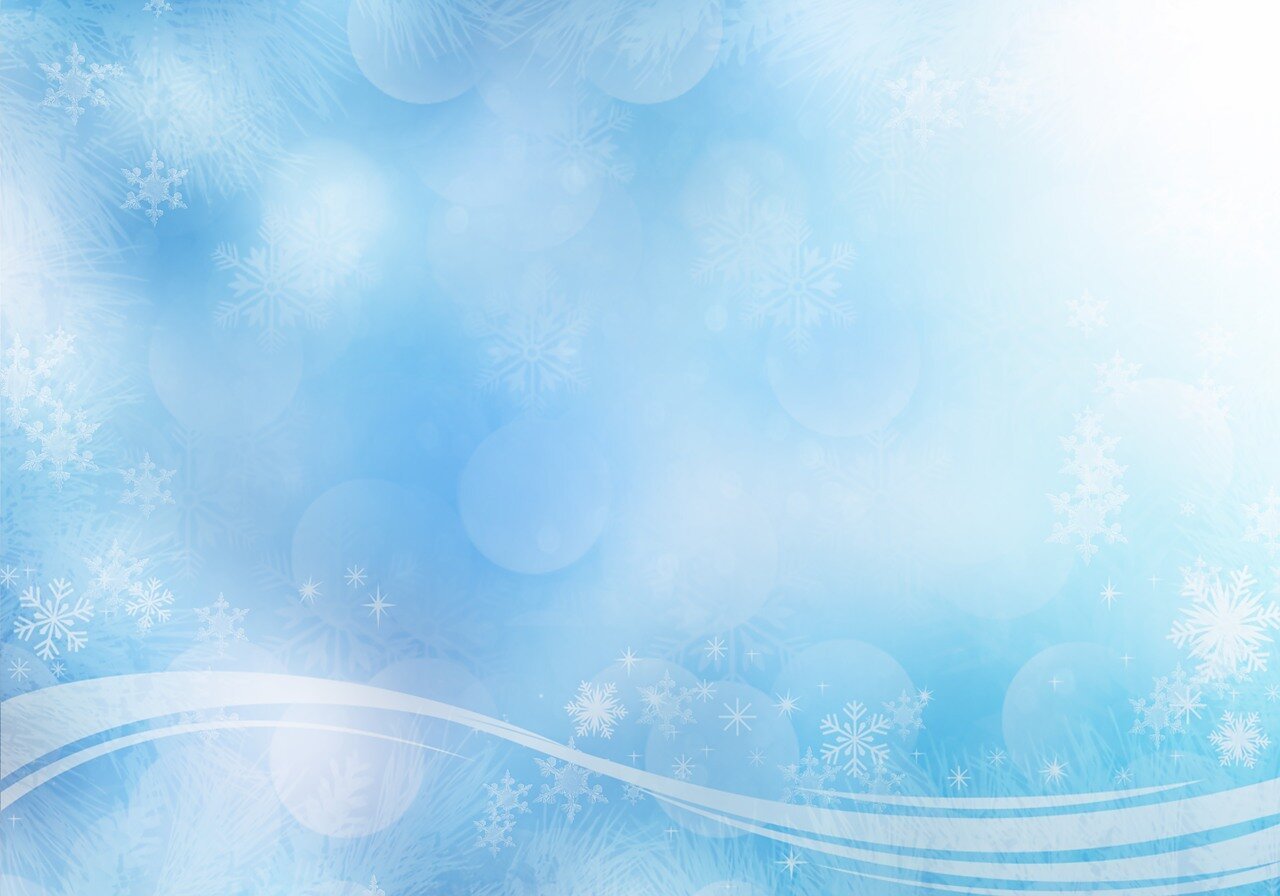 МДОУ «Детский сад №127 комбинированного вида»
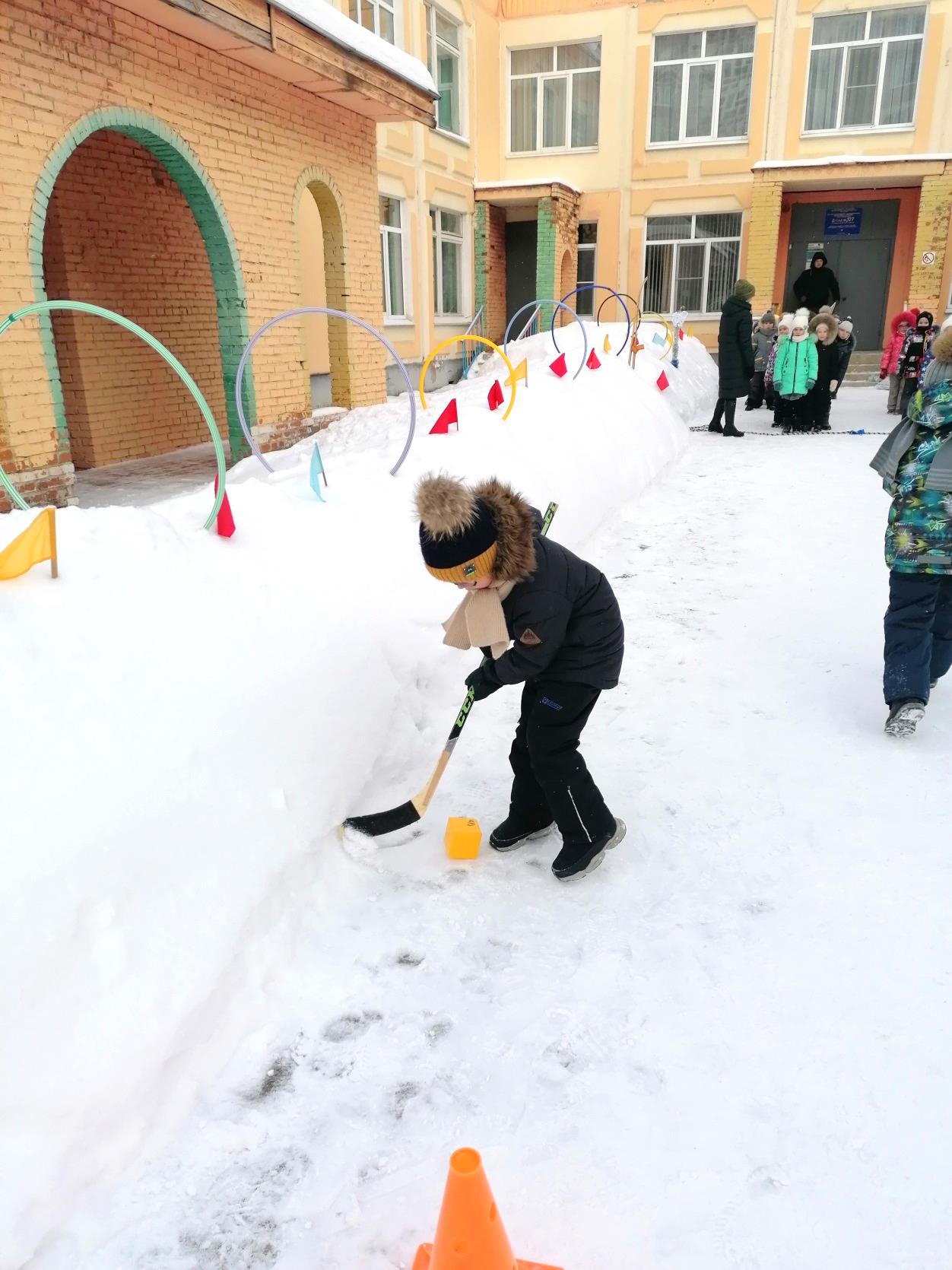 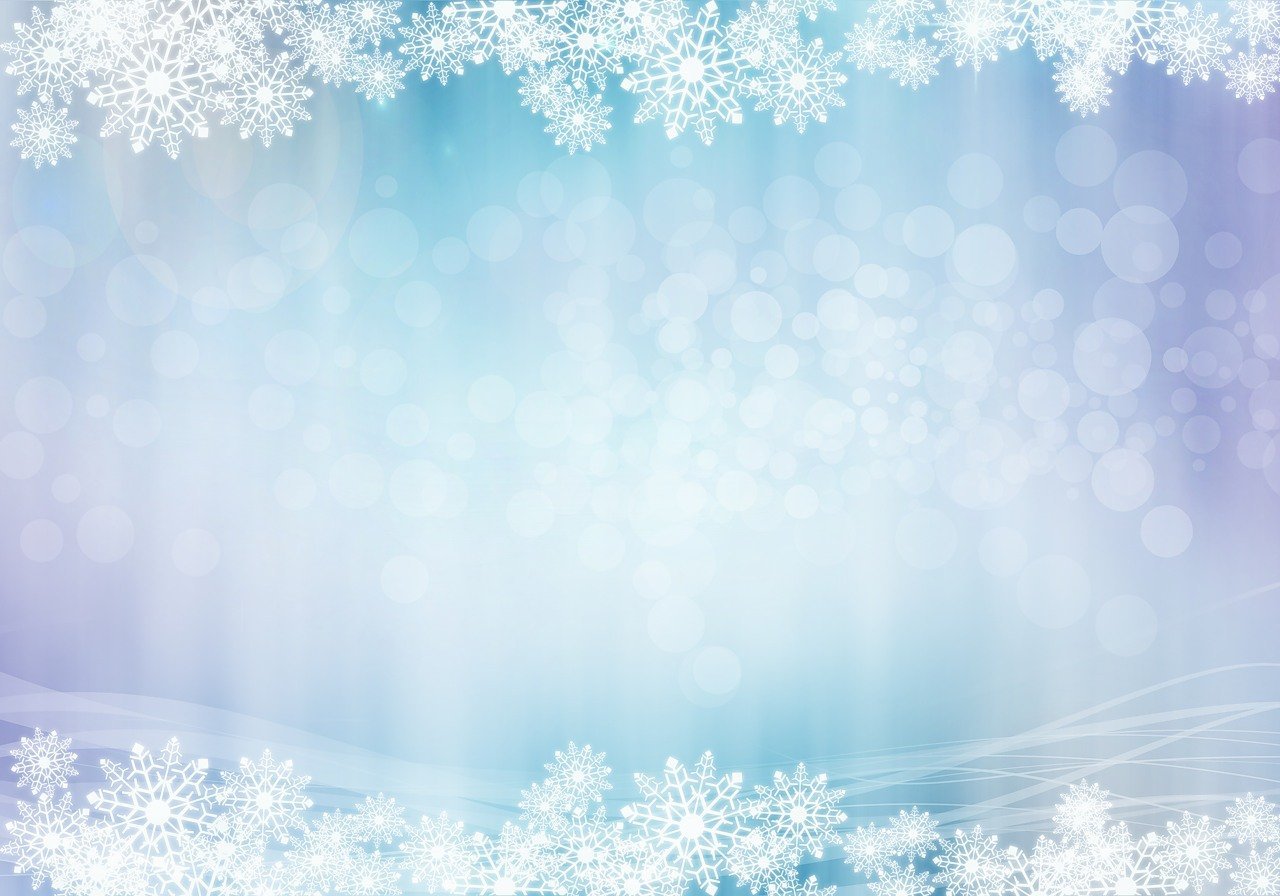 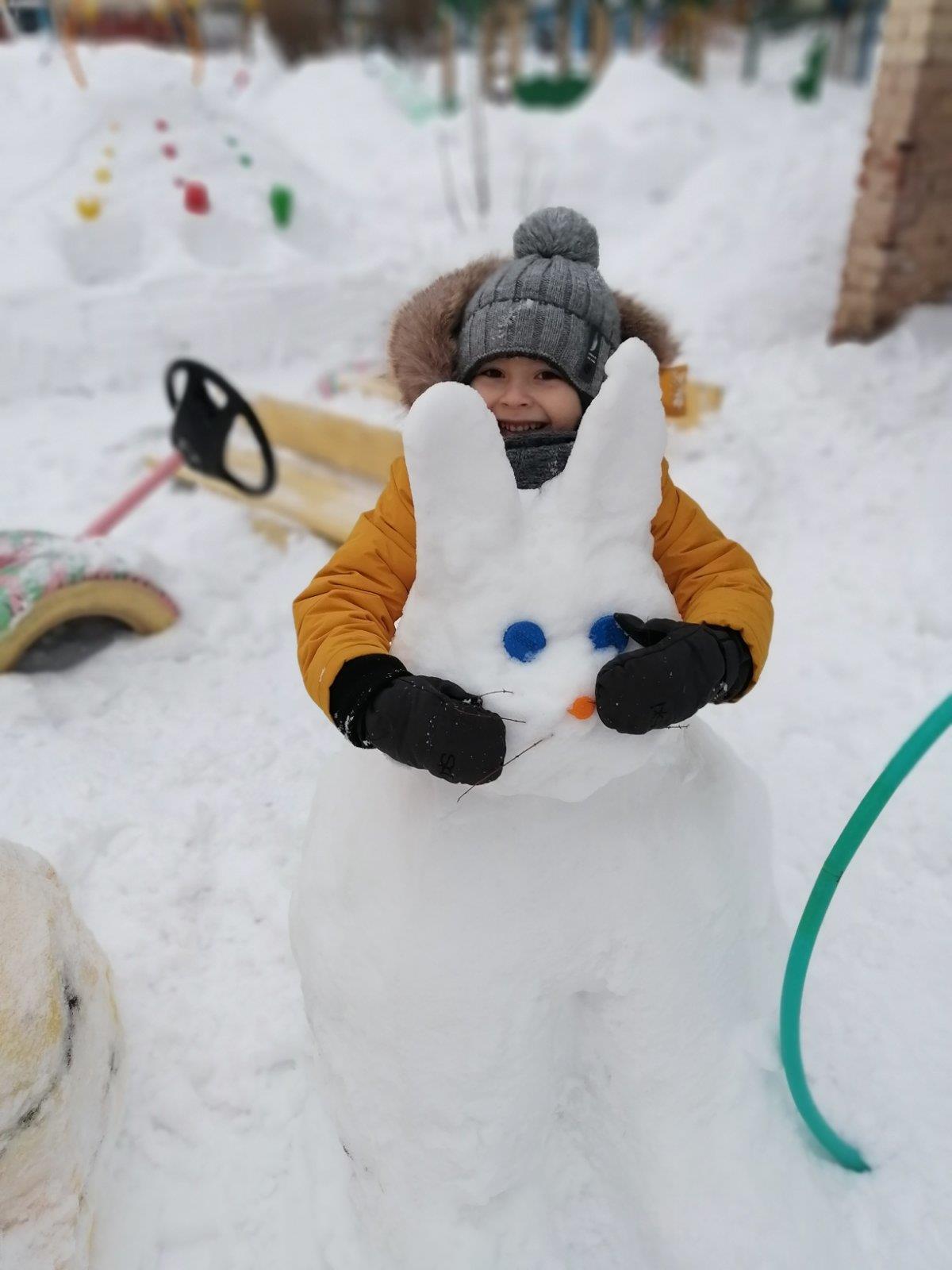 В нашем детском саду сохраняется многолетняя традиция превращать территорию детского сада в снежную сказку с различными постройками и оборудованием для игр детей.
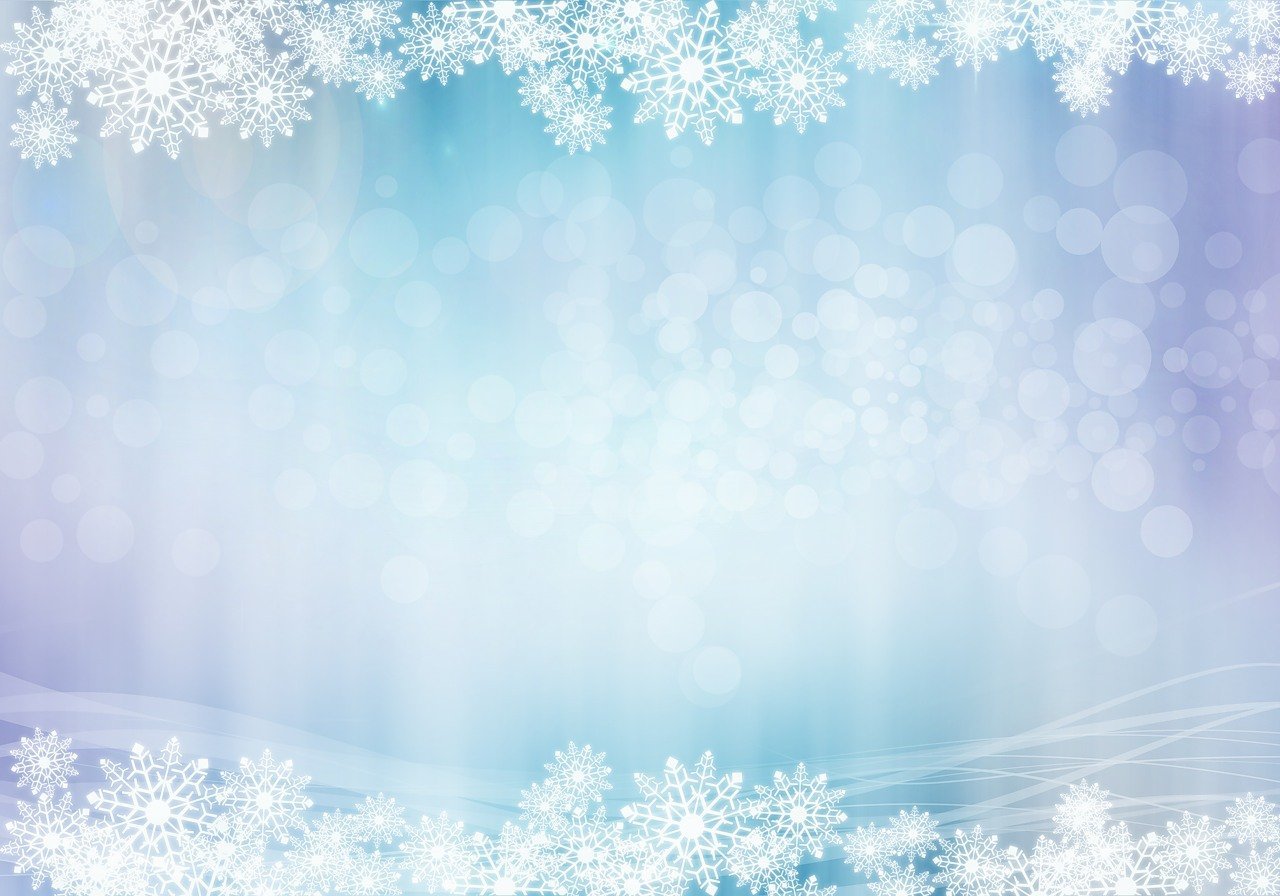 Цель –  создание благоприятных условий для прогулок в зимний период на территории дошкольной организации, повышение двигательной активности и укрепление здоровья  воспитанников в условиях детского сада.
            Задачи – создание условий для воспитательно-образовательной деятельности с детьми в зимний период;
– повышение двигательной активности детей дошкольного возраста на прогулочных участках в зимнее время;
– формирование культуры здорового образа жизни у детей дошкольного возраста.
– привлечение родителей воспитанников к совместной творческой  деятельности с детьми и педагогами.
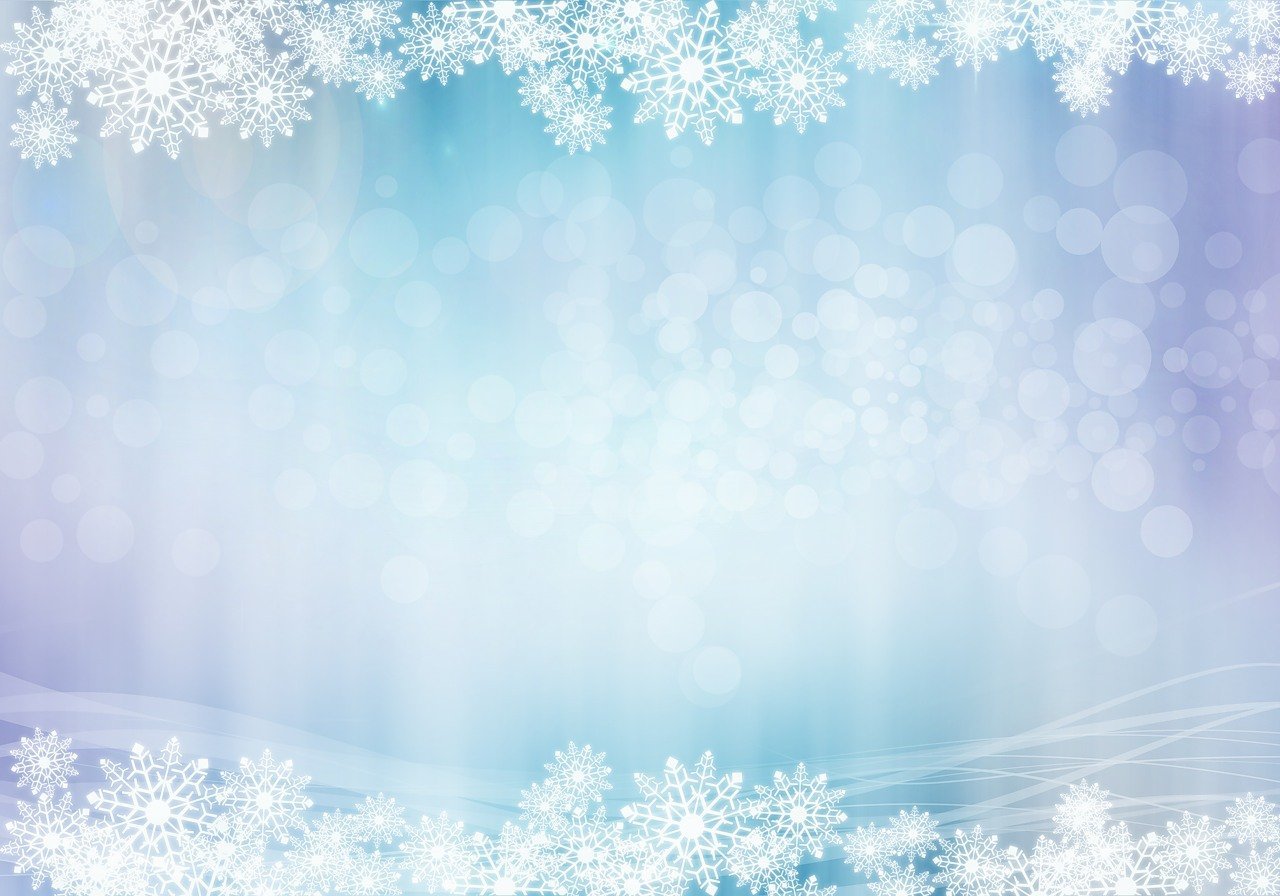 Зимние площадки построены в единой тематике- по мотивам сказок.
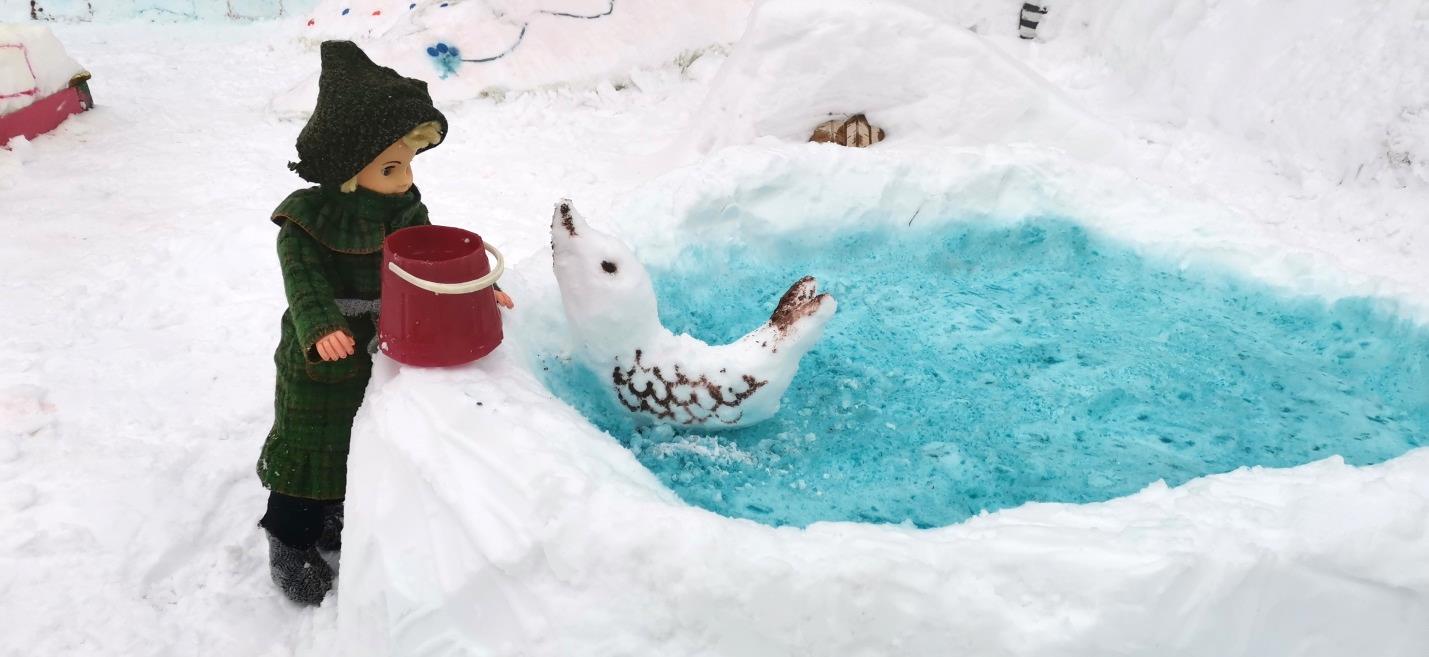 «Сказочный транспорт»
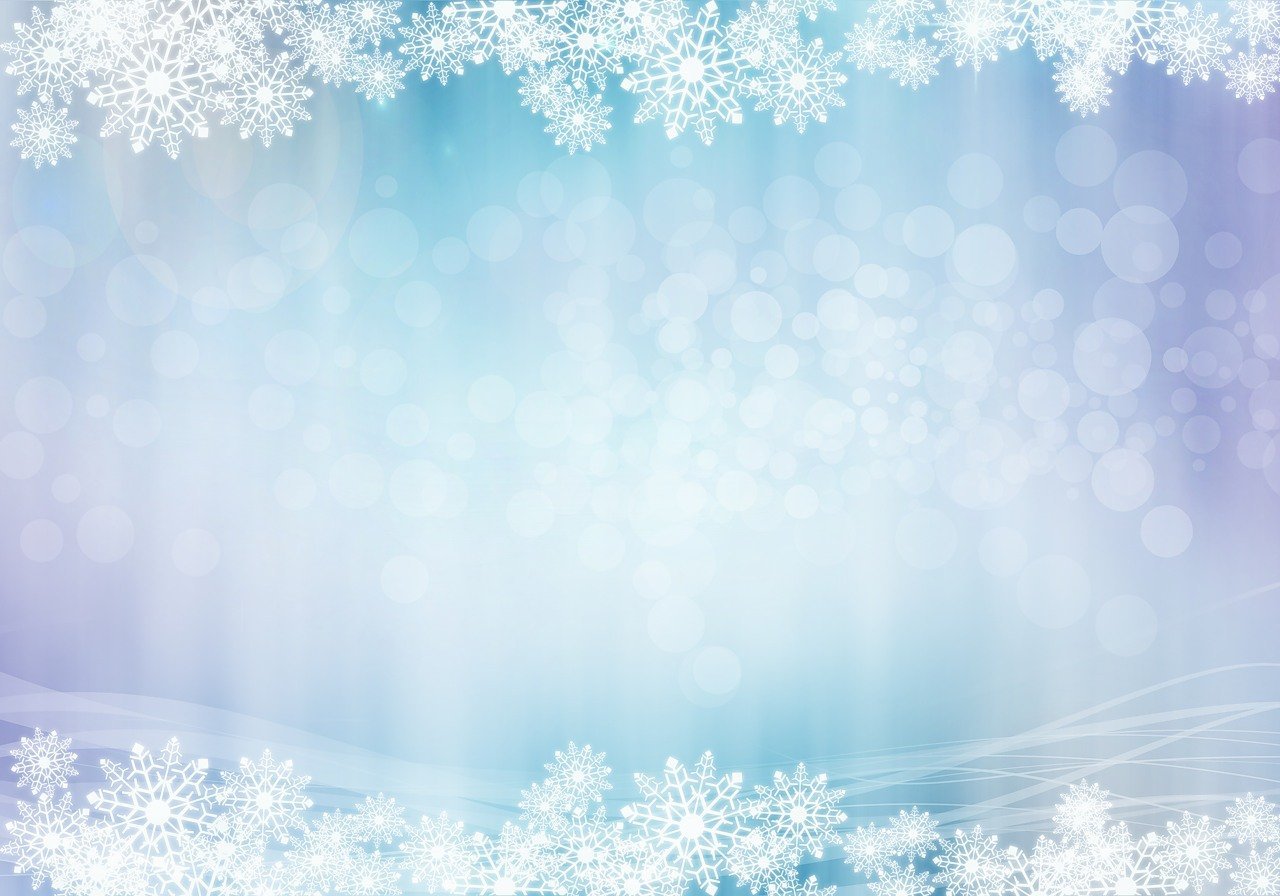 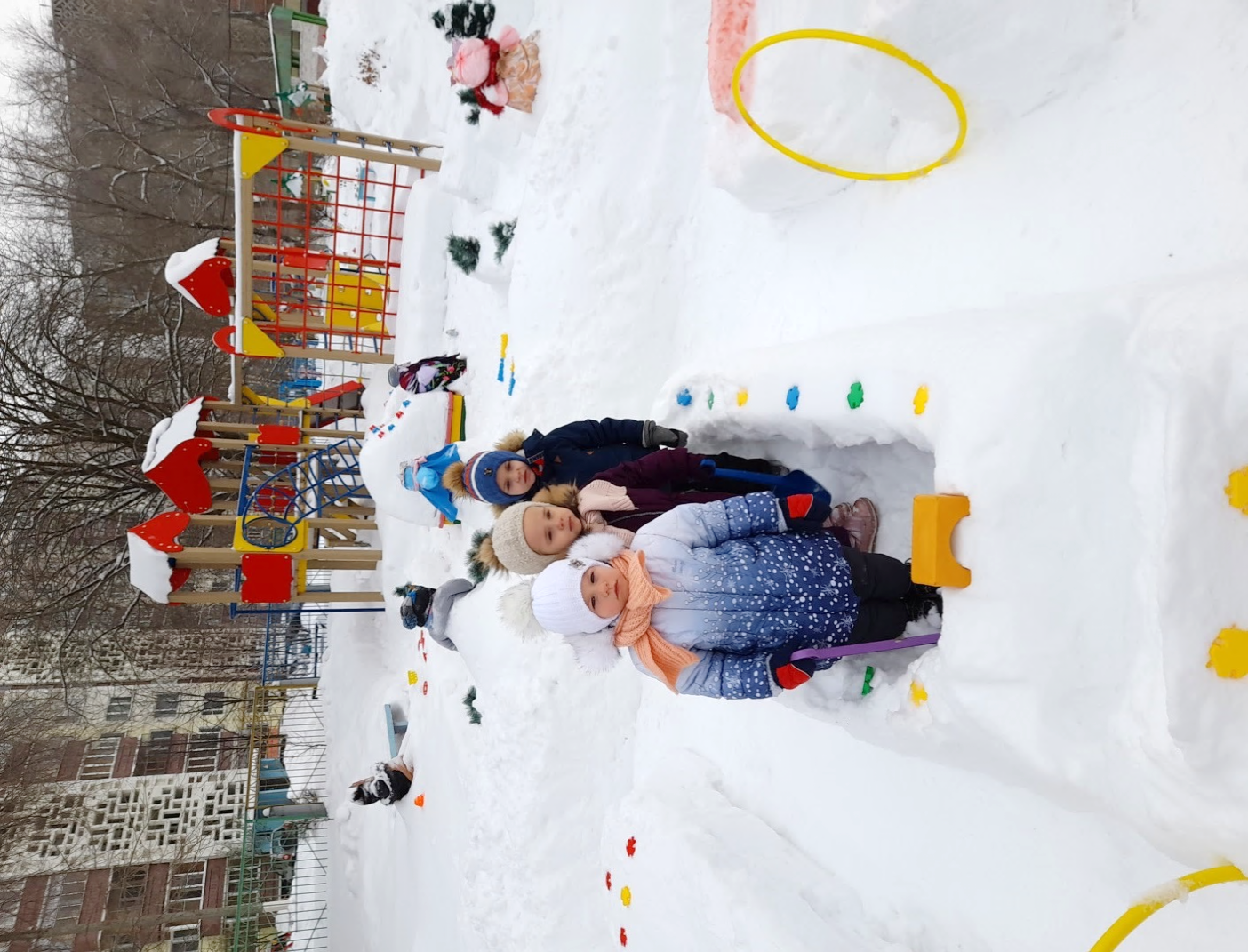 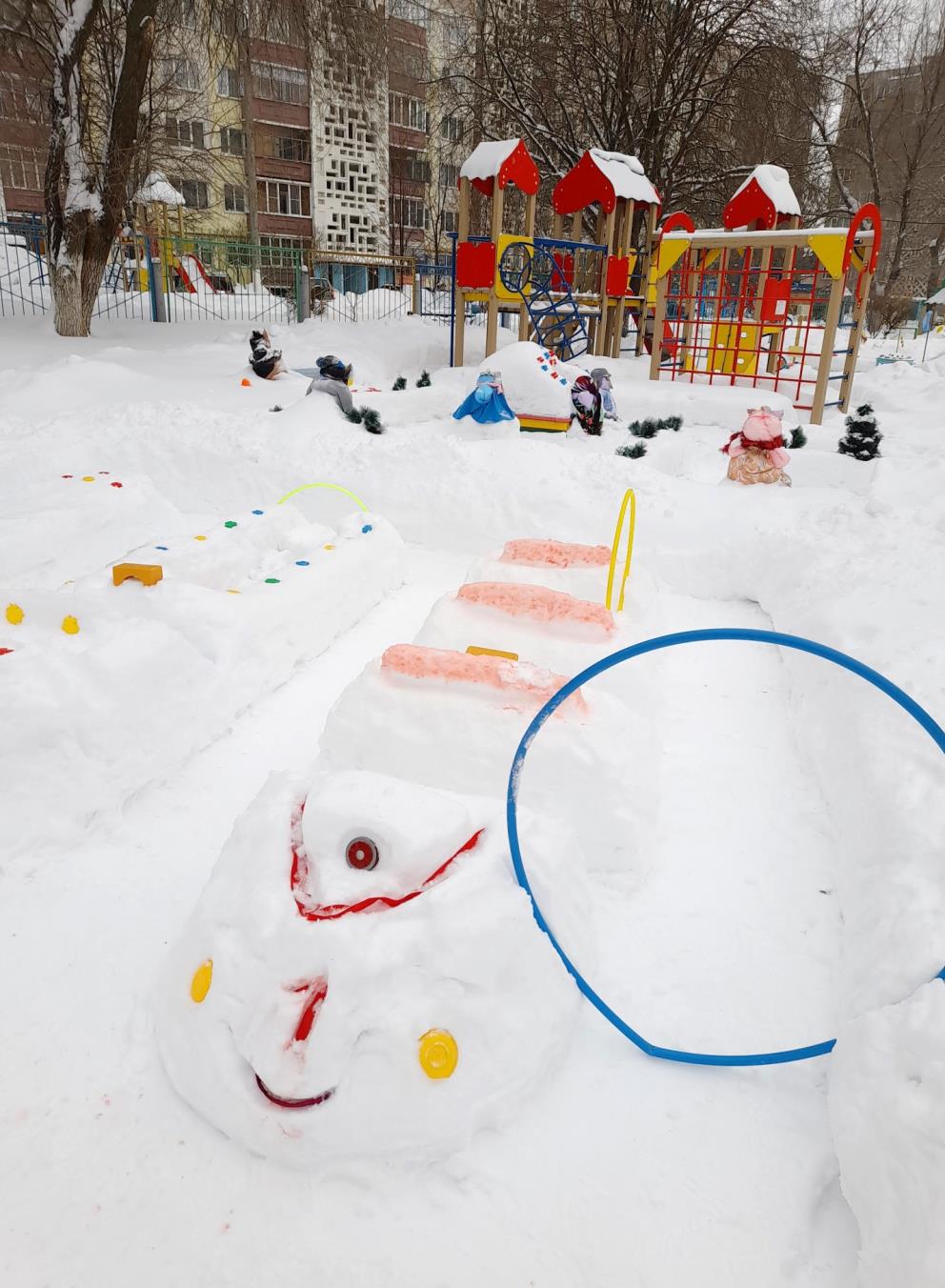 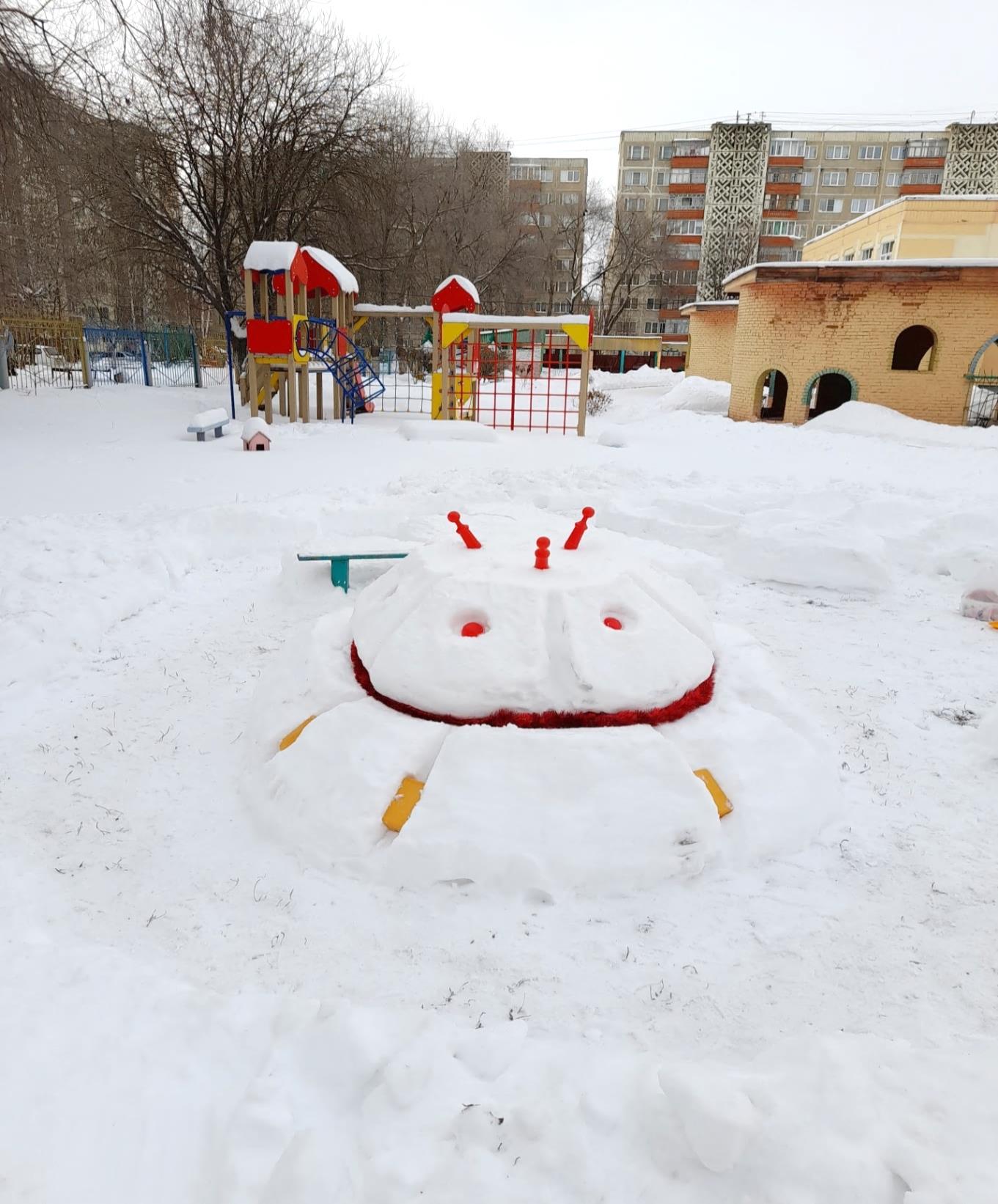 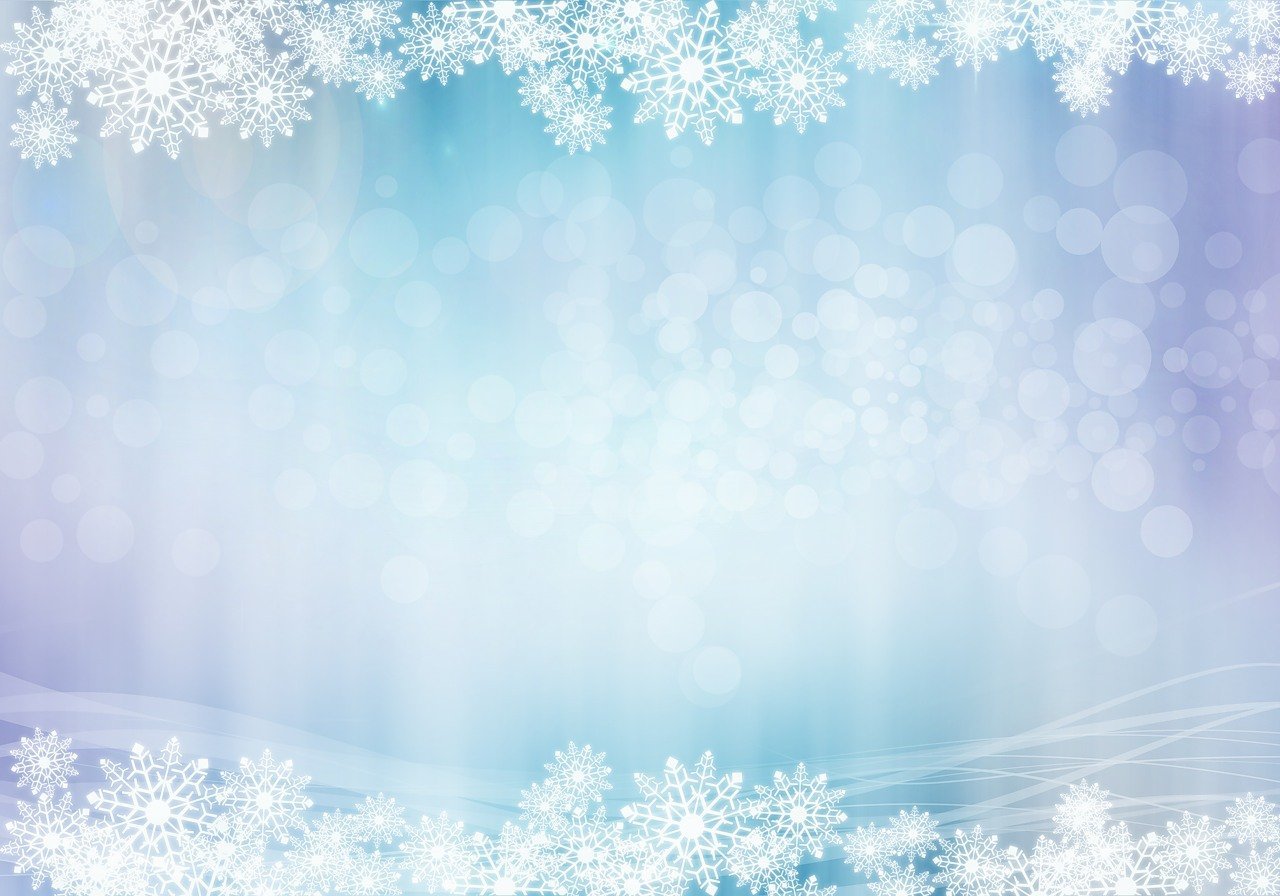 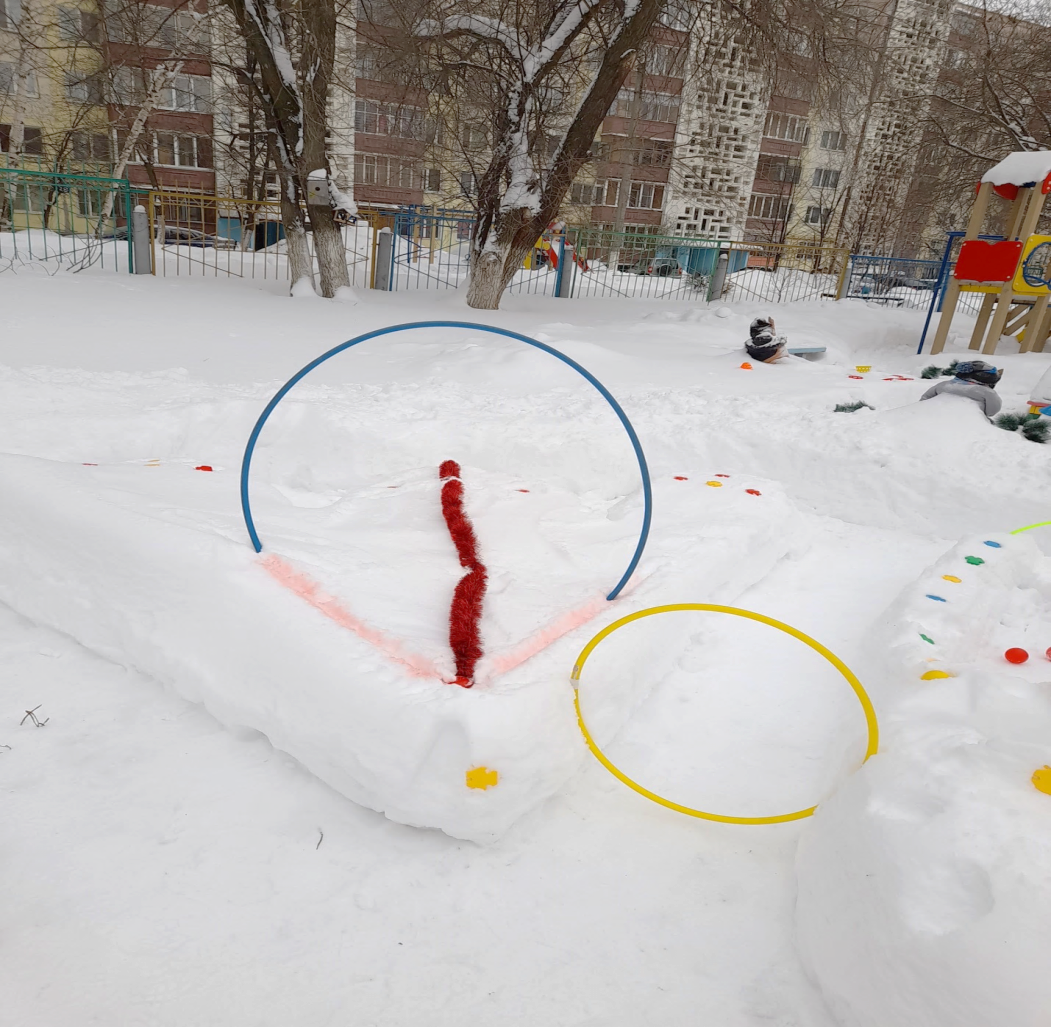 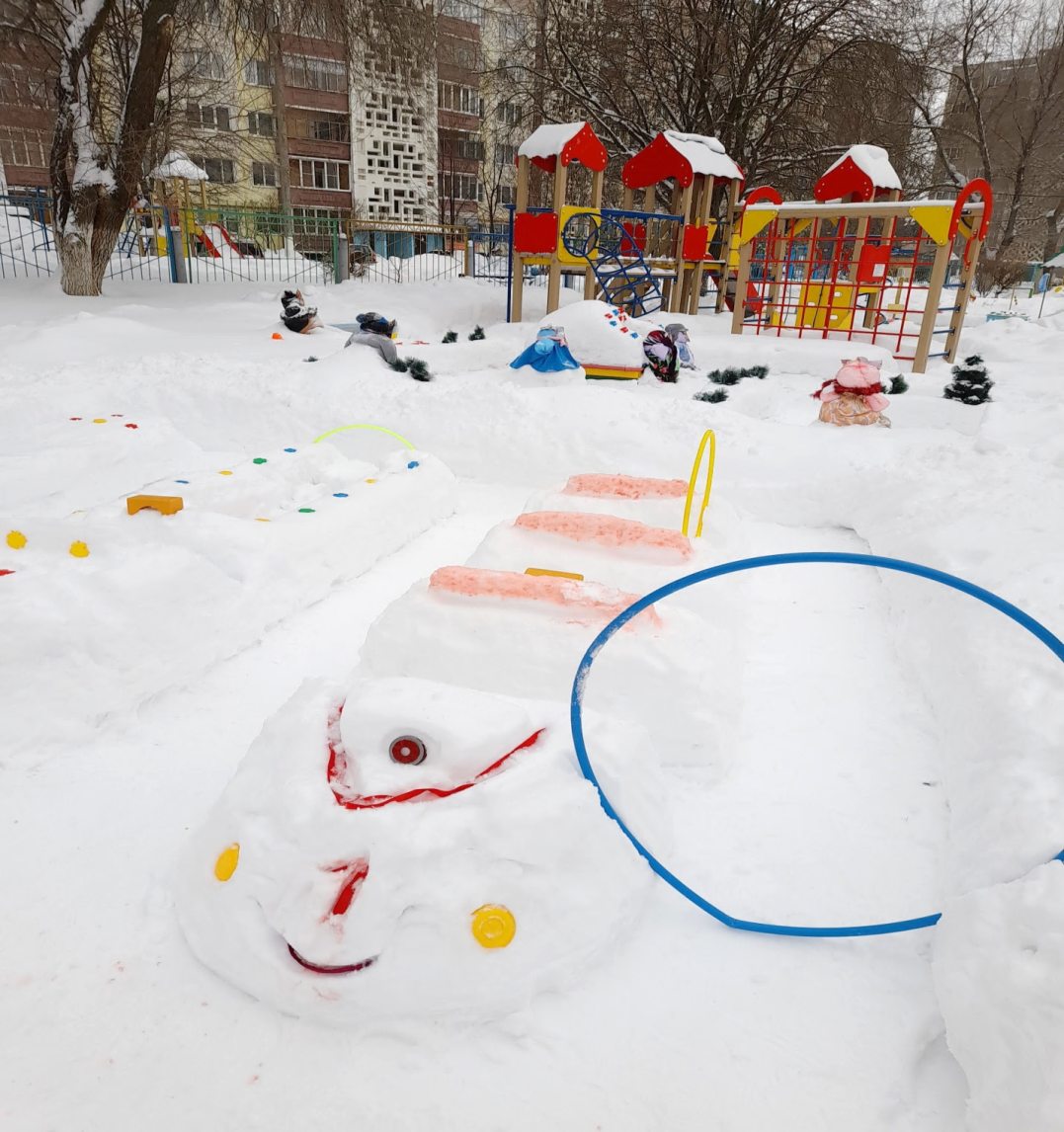 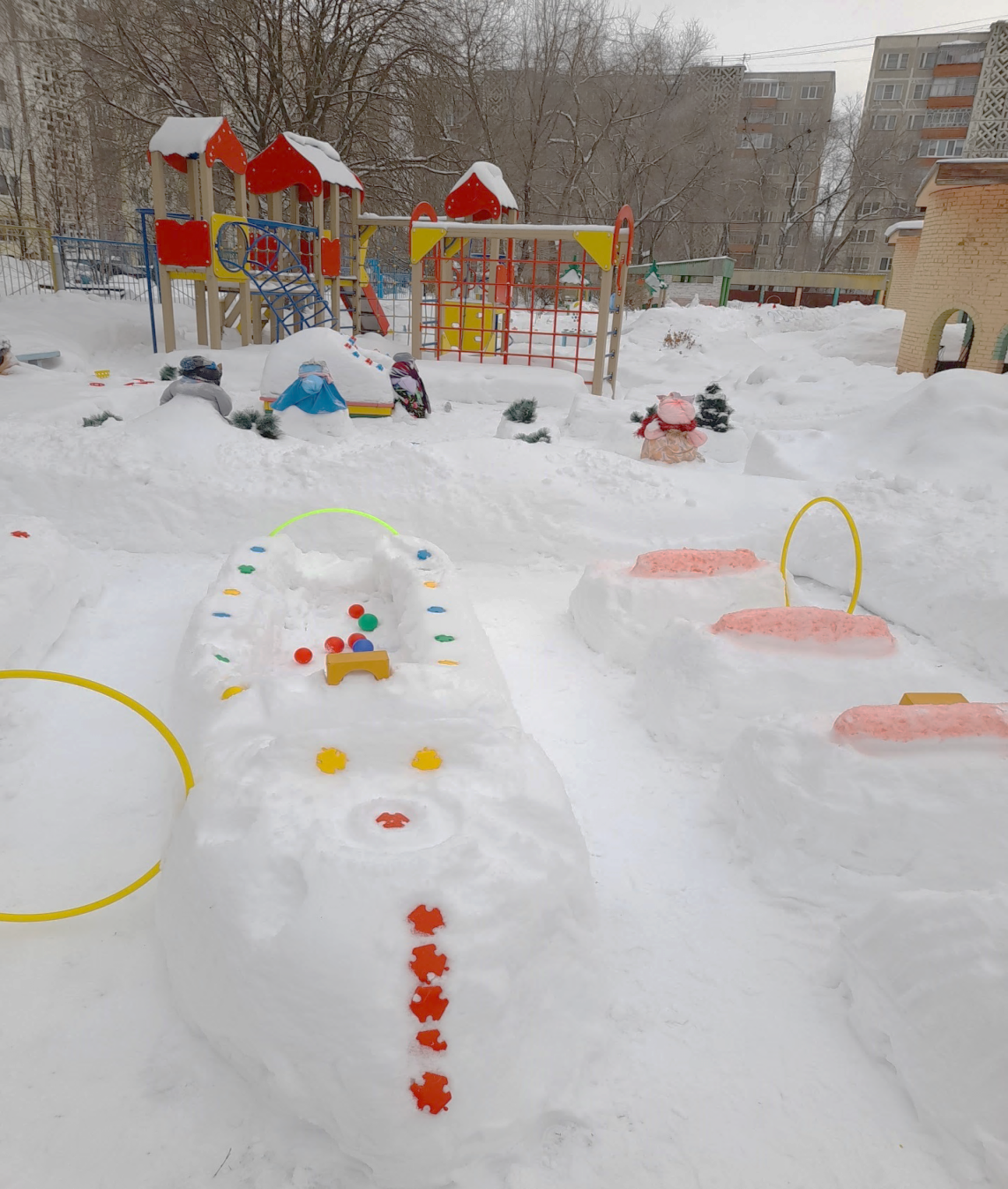 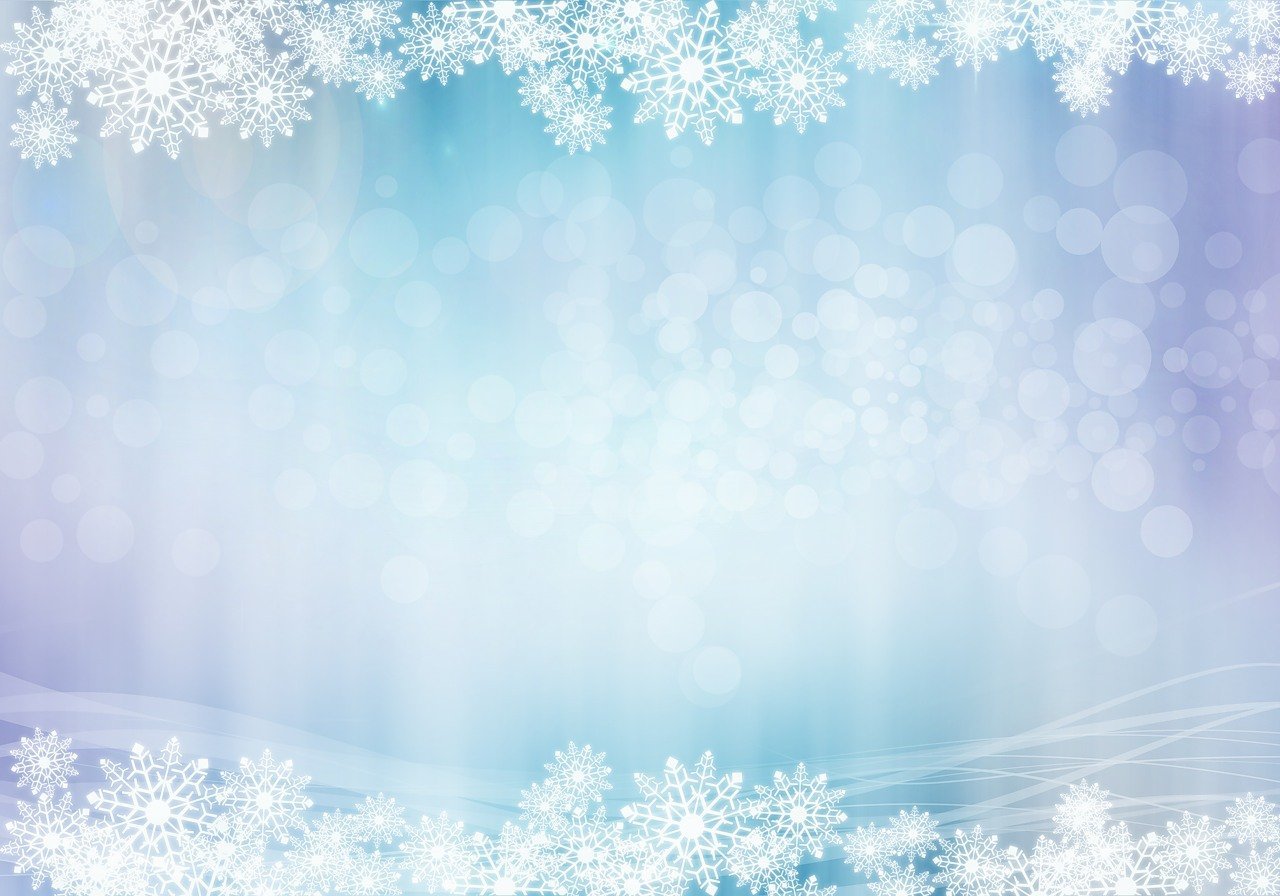 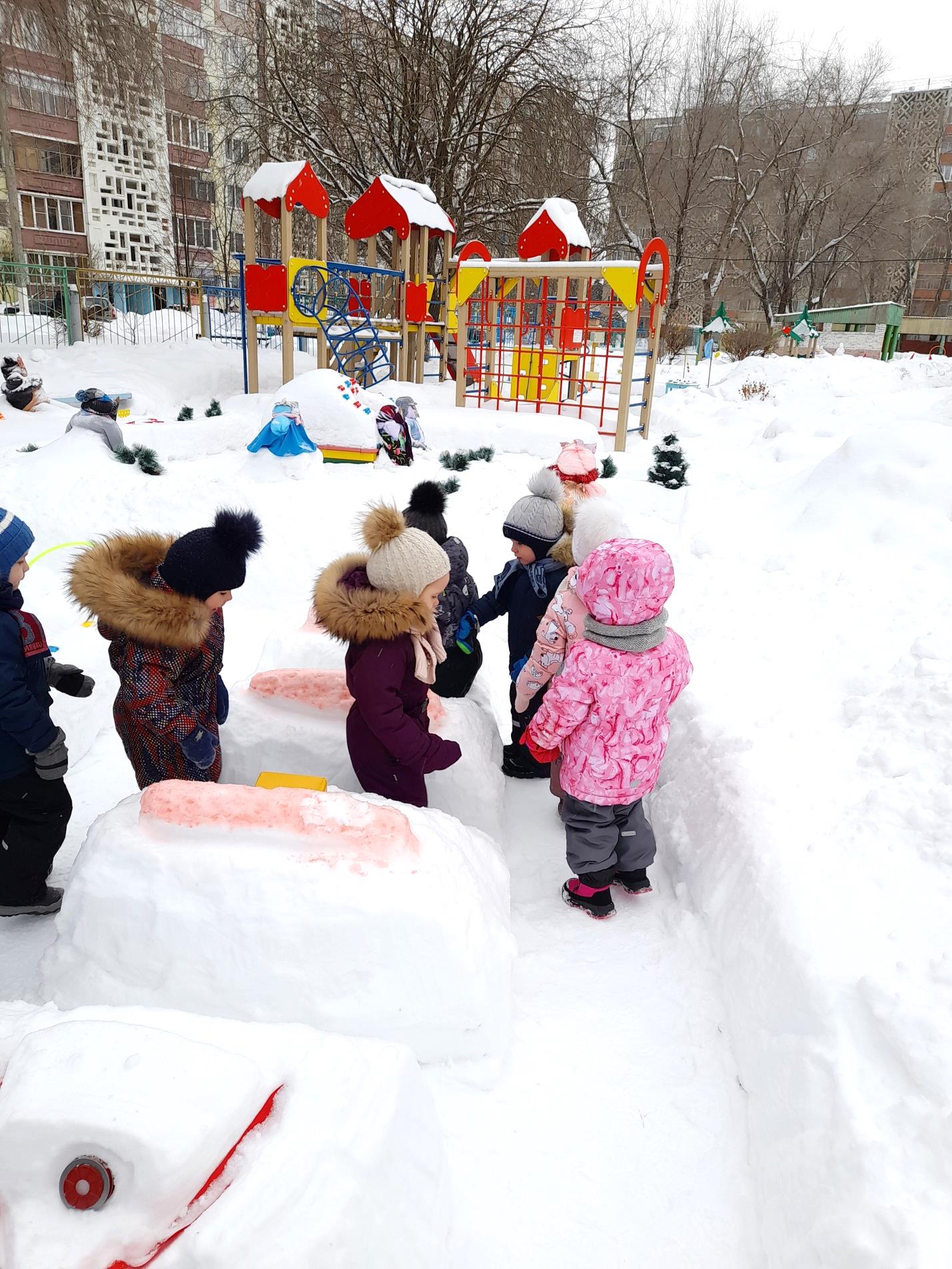 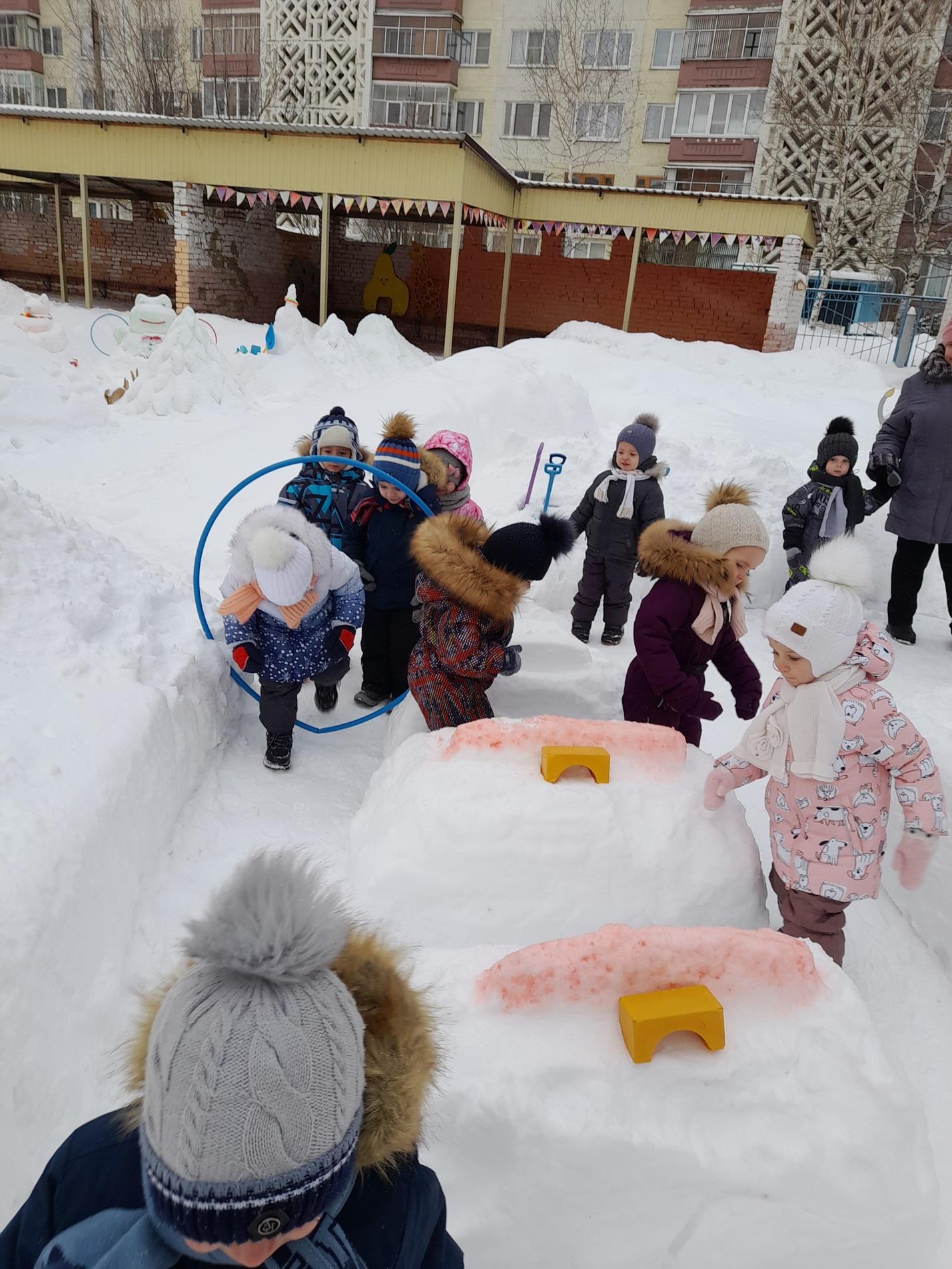 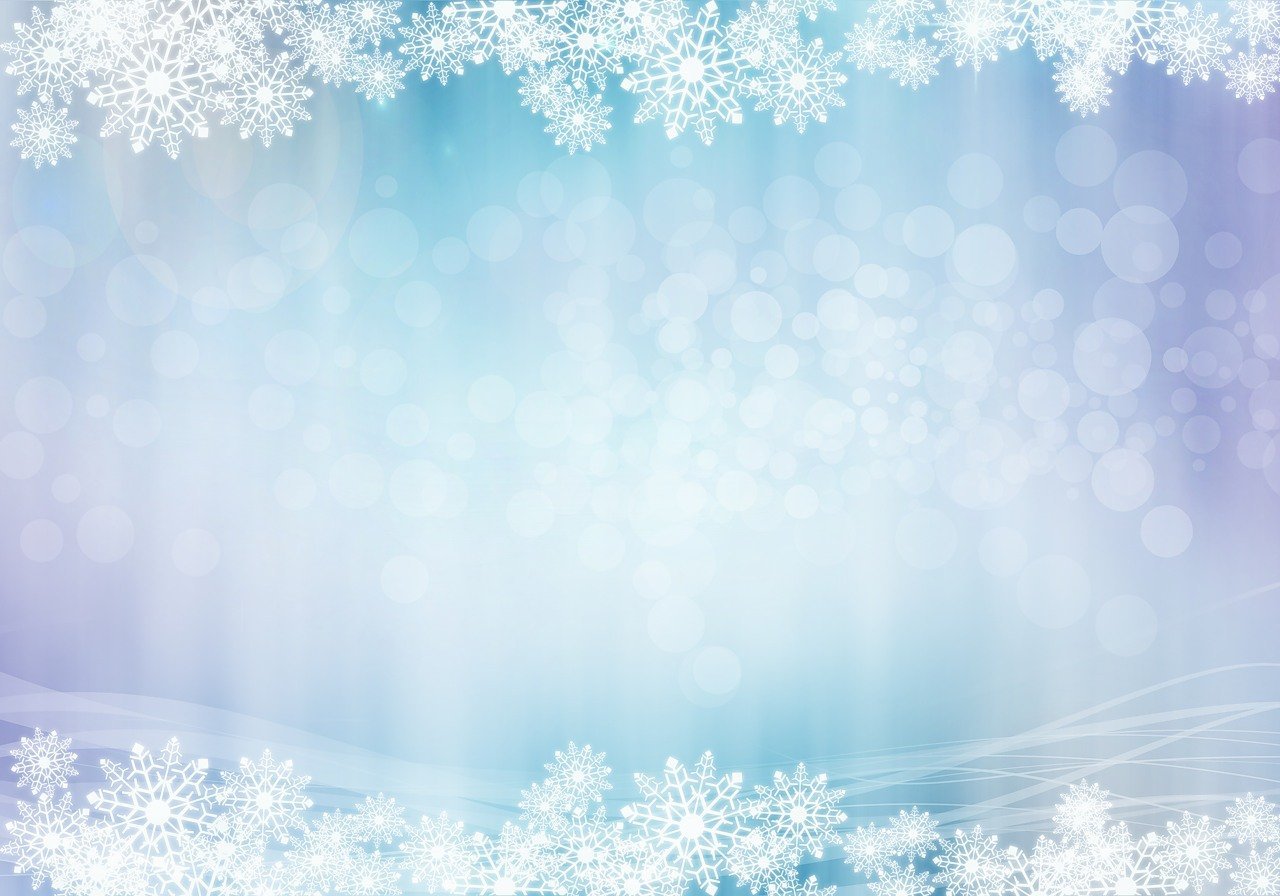 Сказка «Колобок»
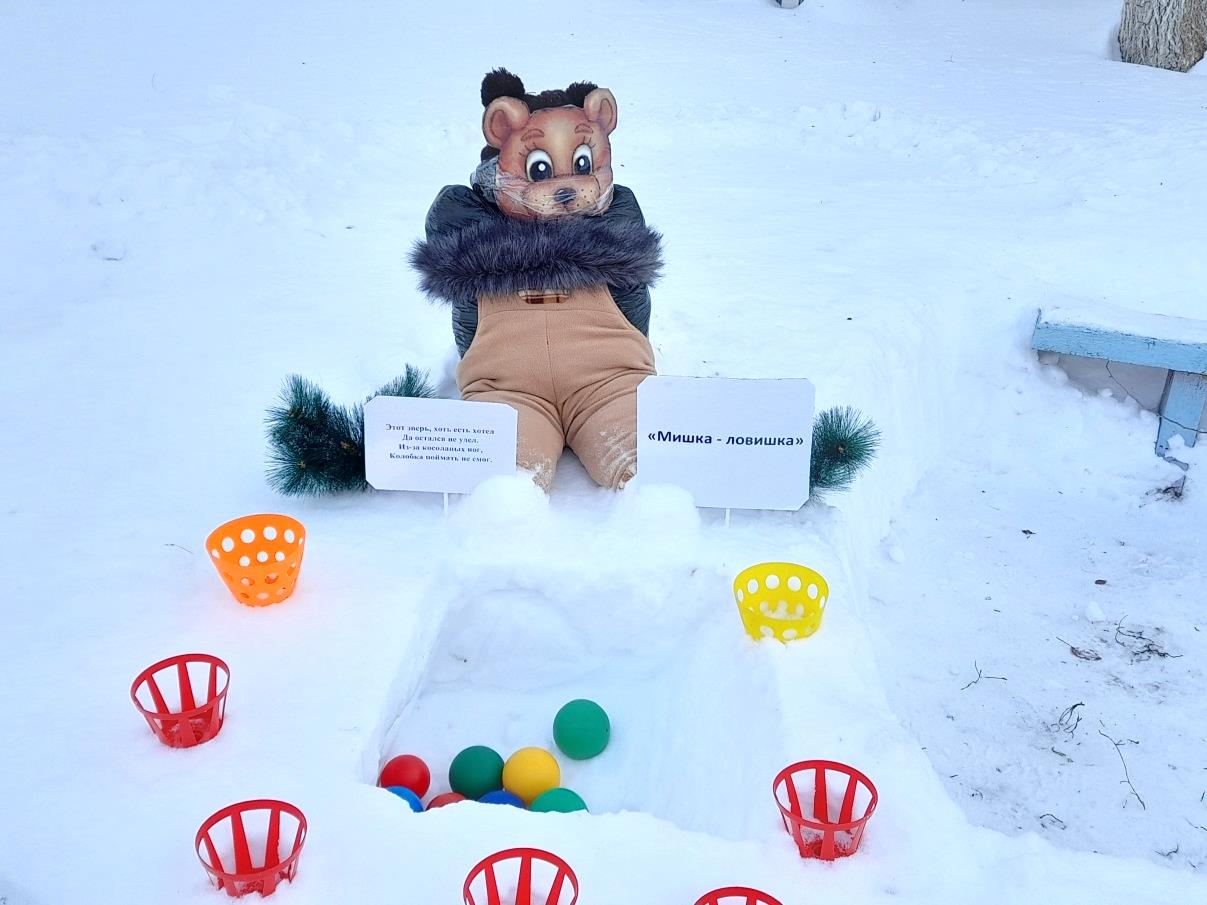 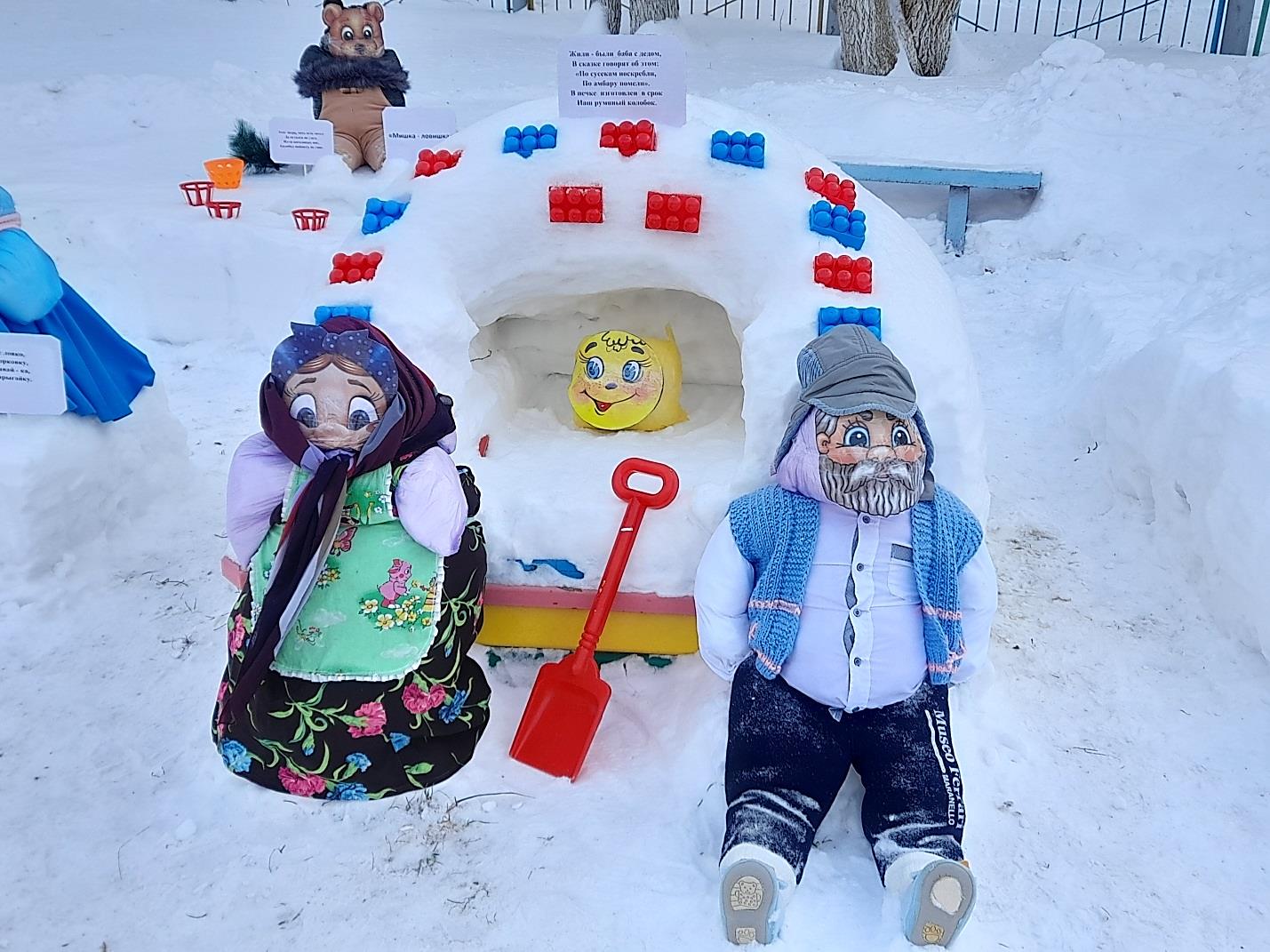 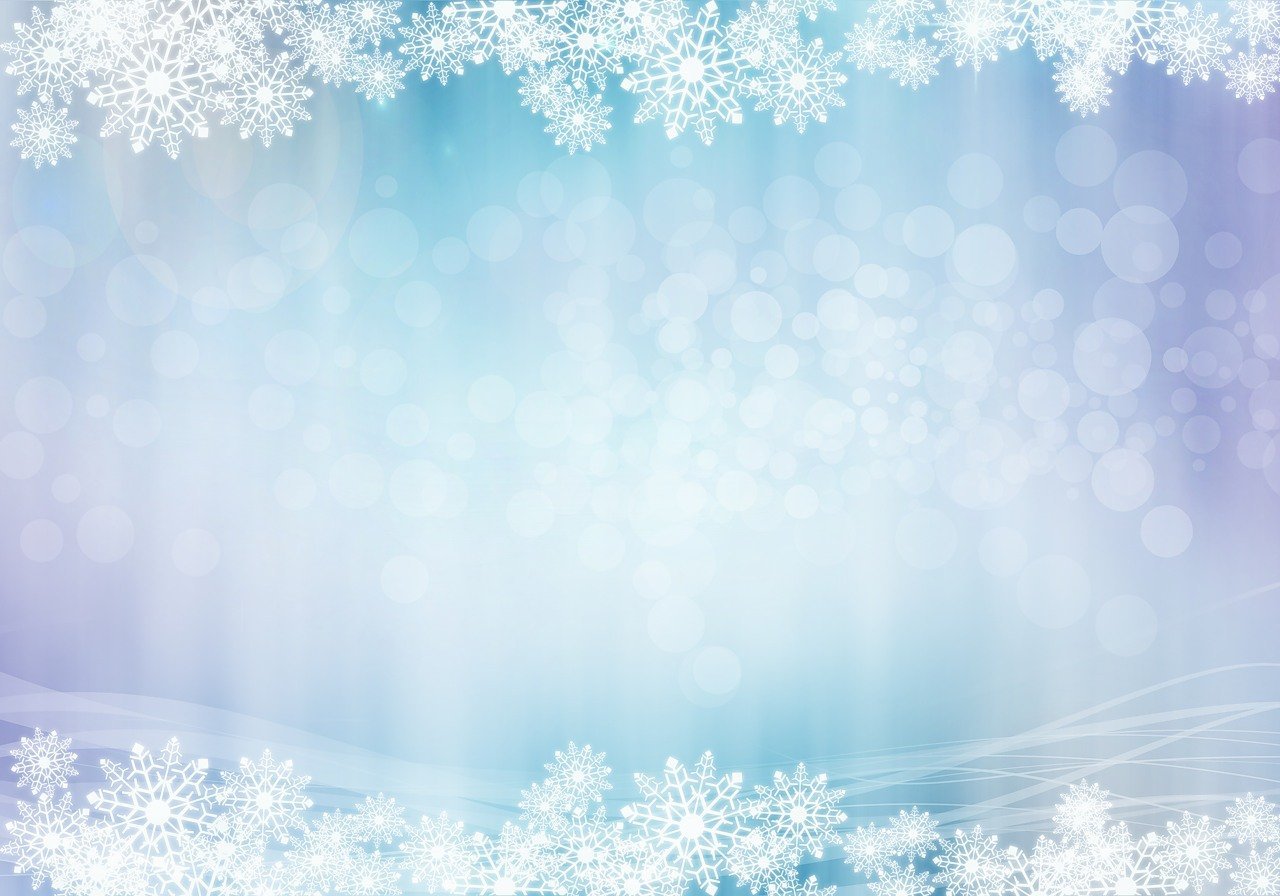 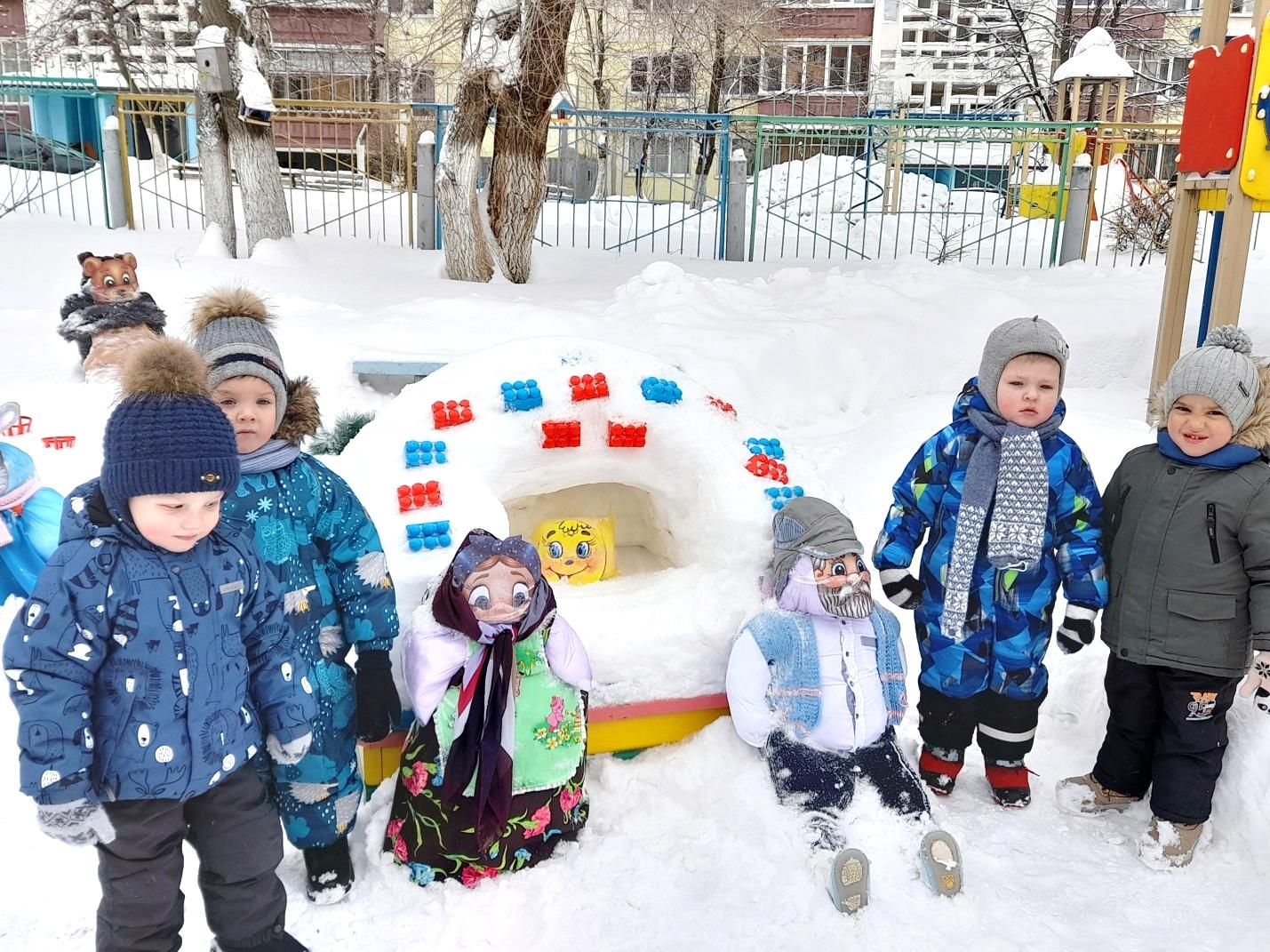 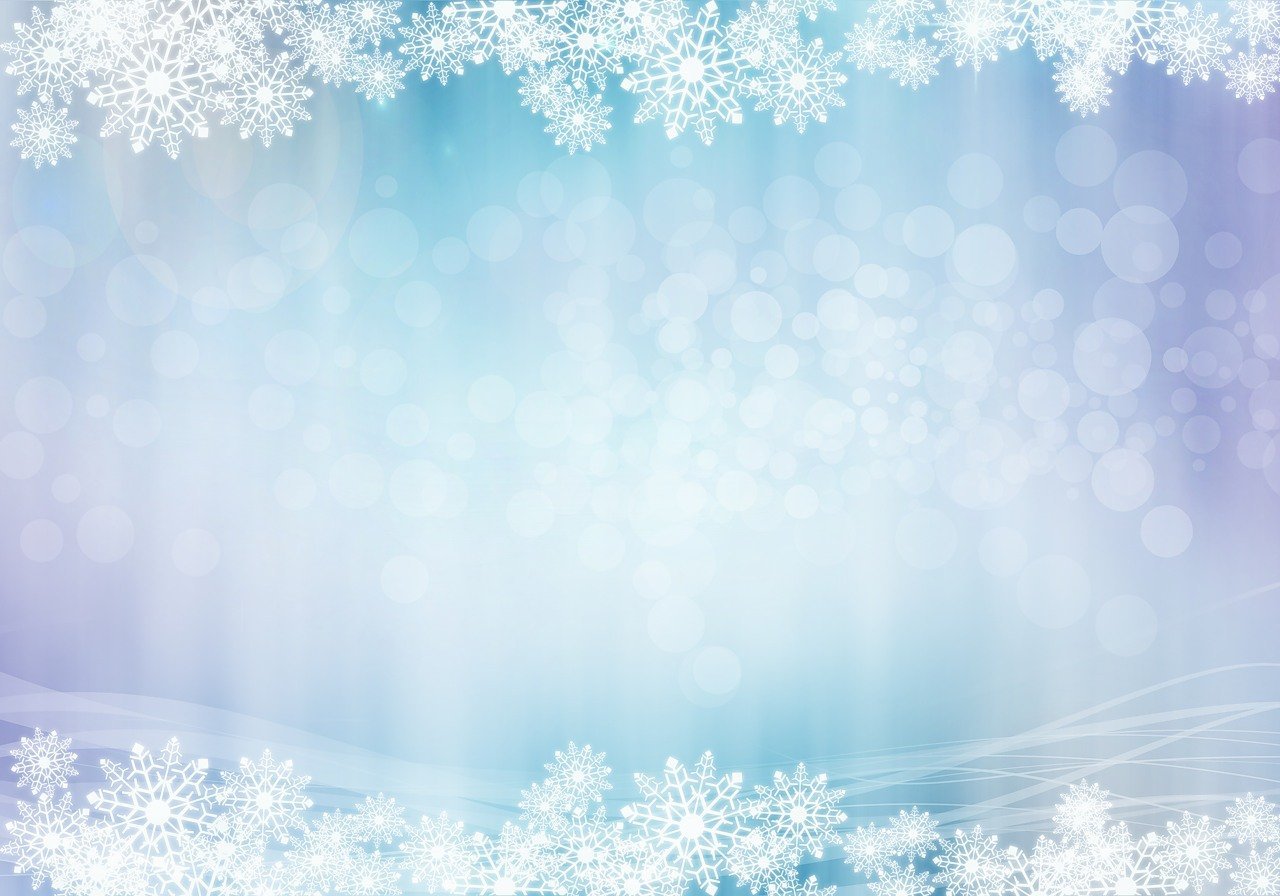 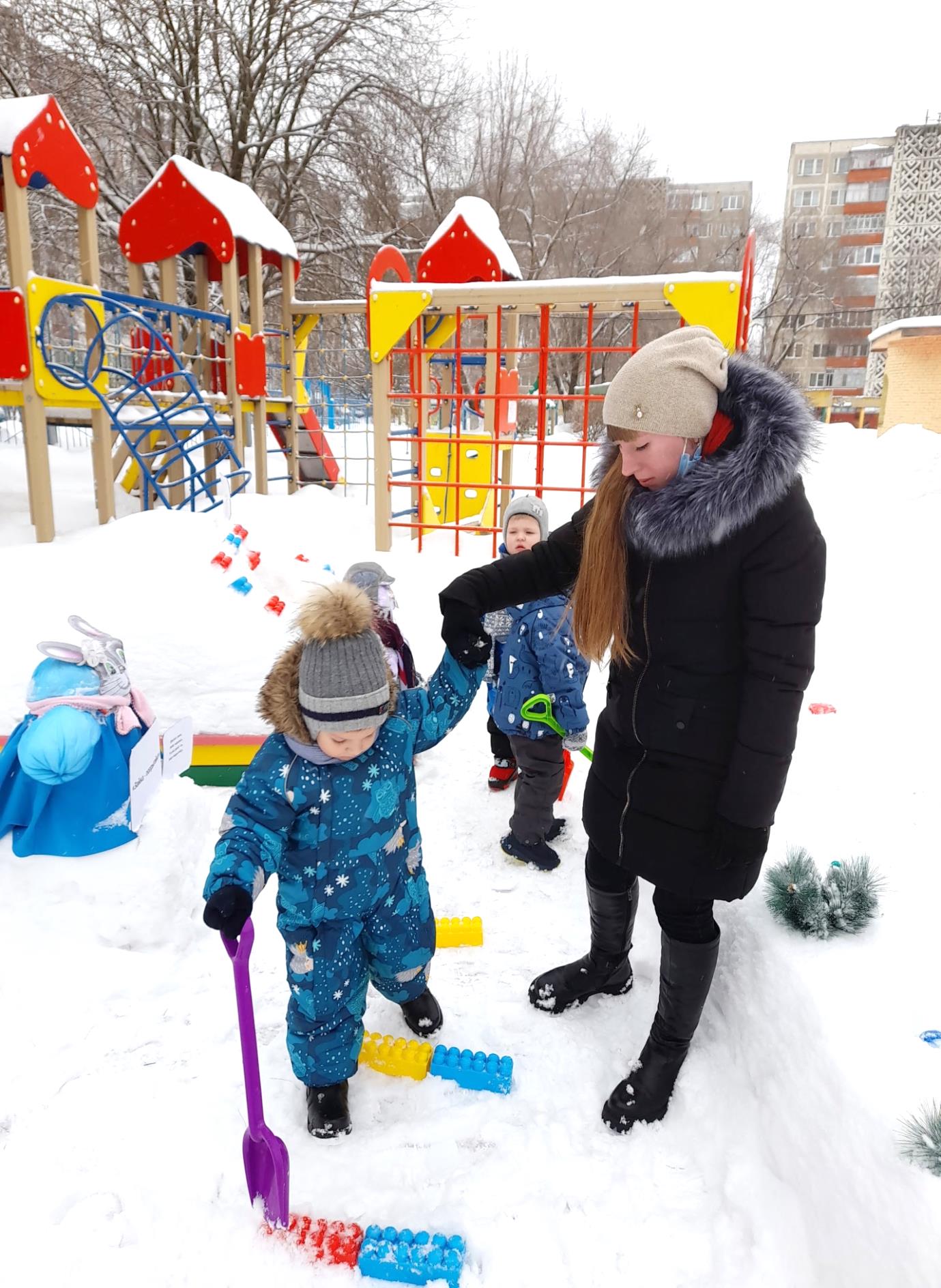 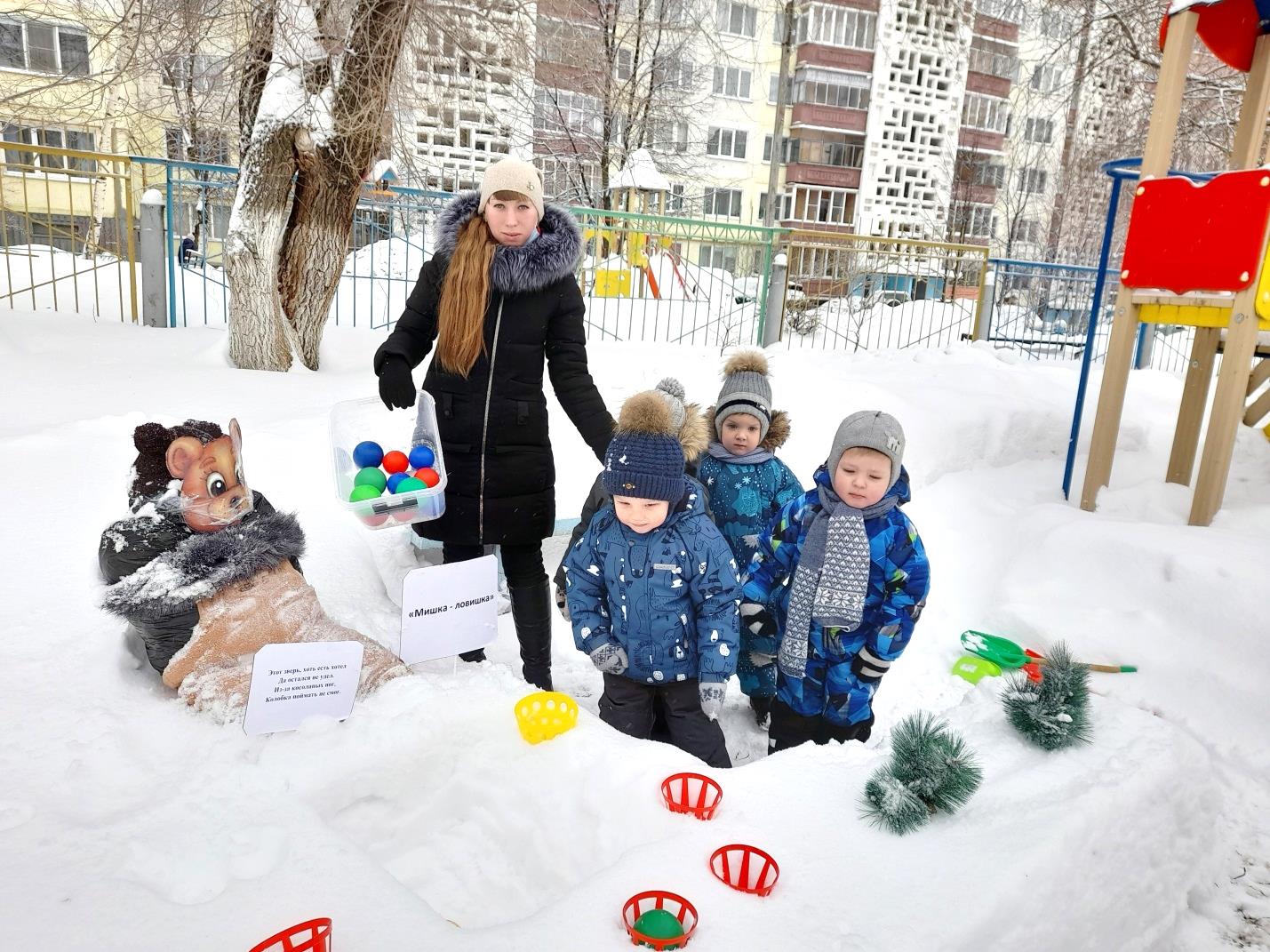 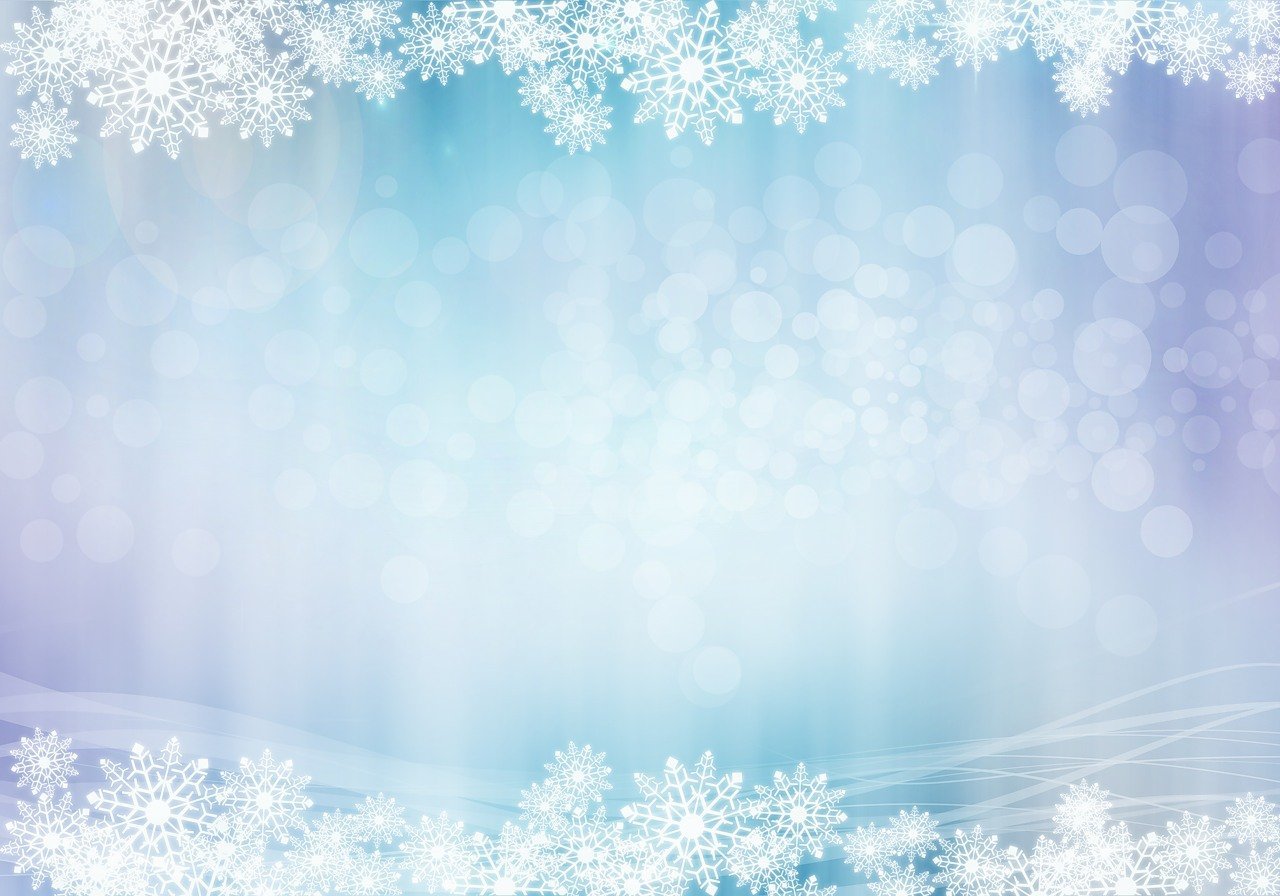 Сказка «Лиса и заяц»
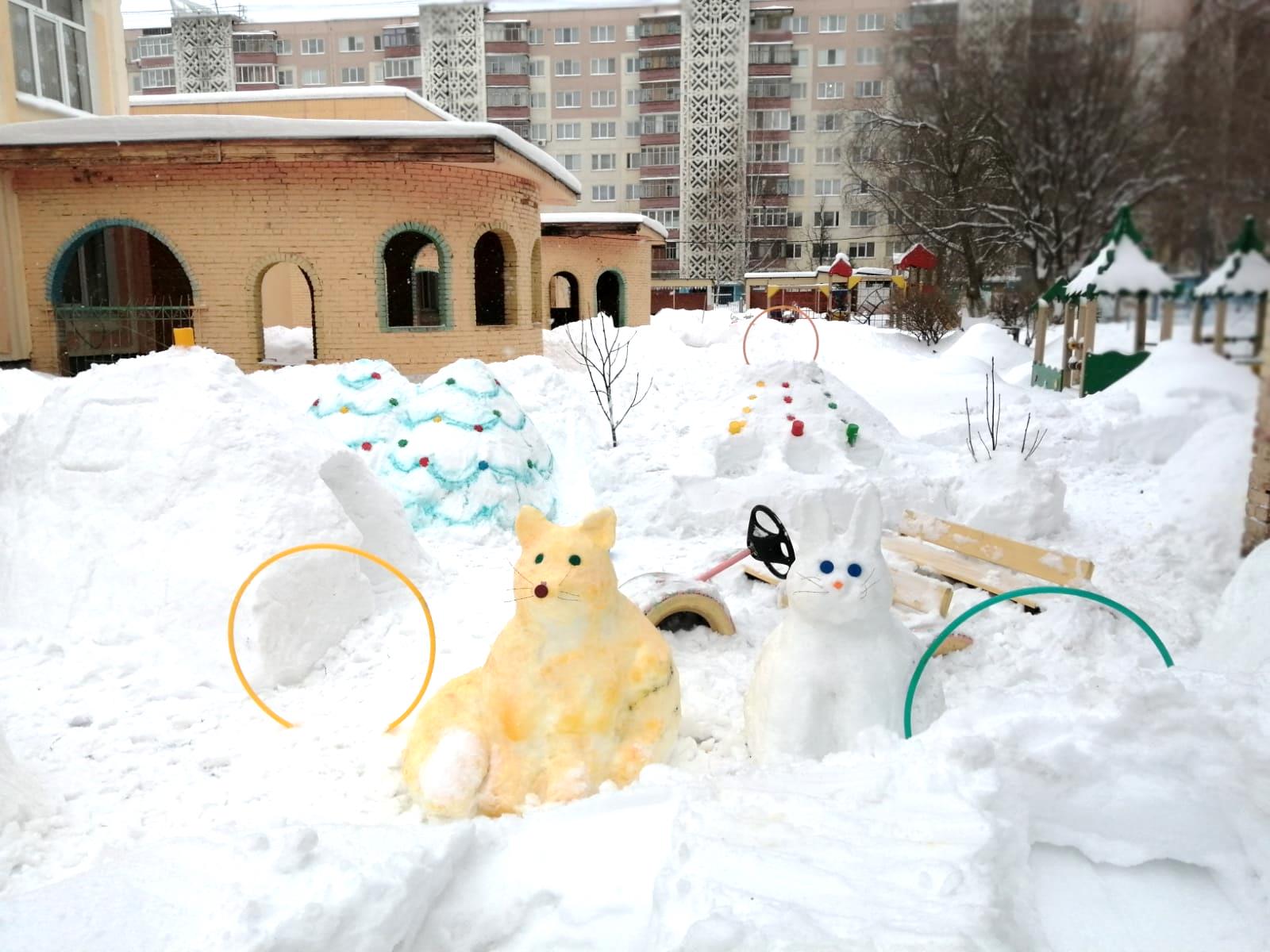 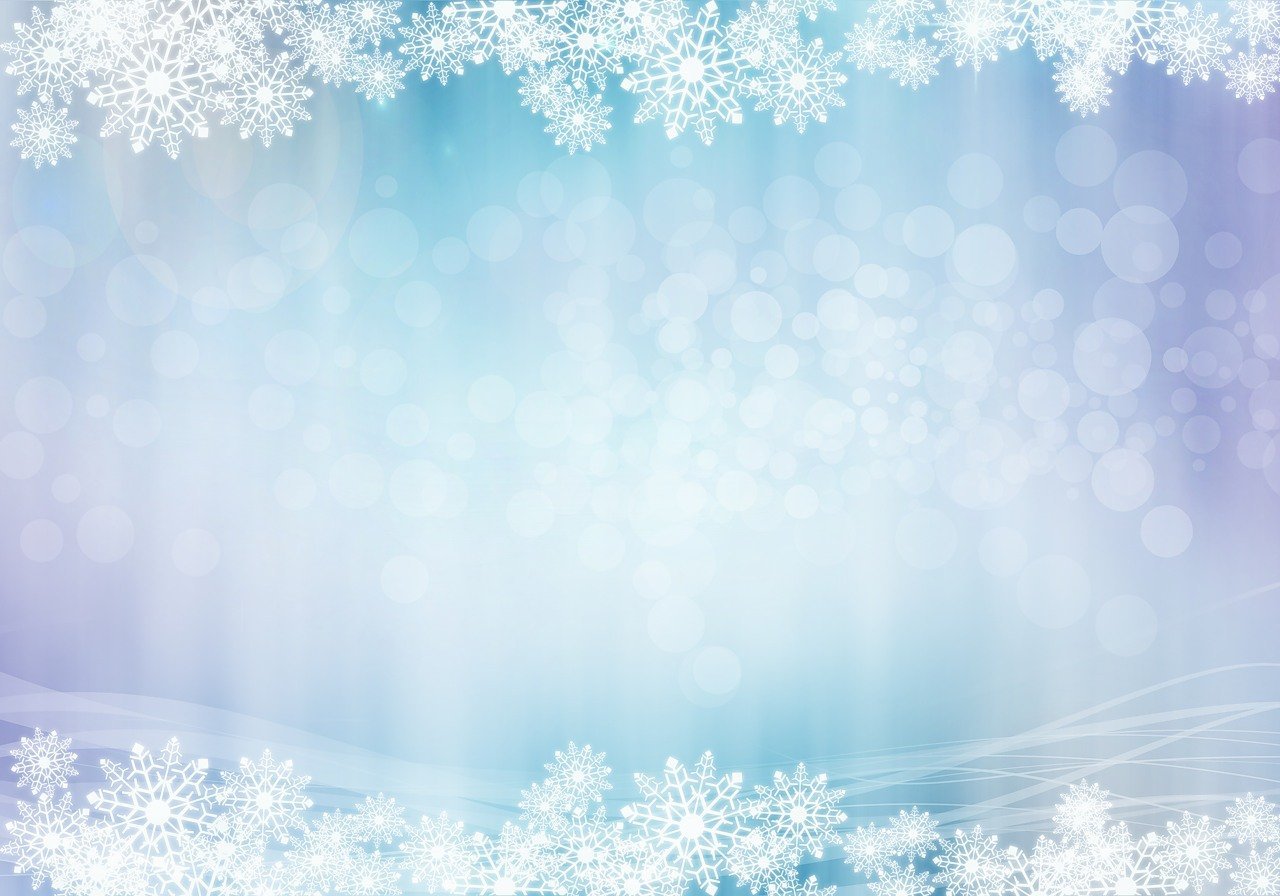 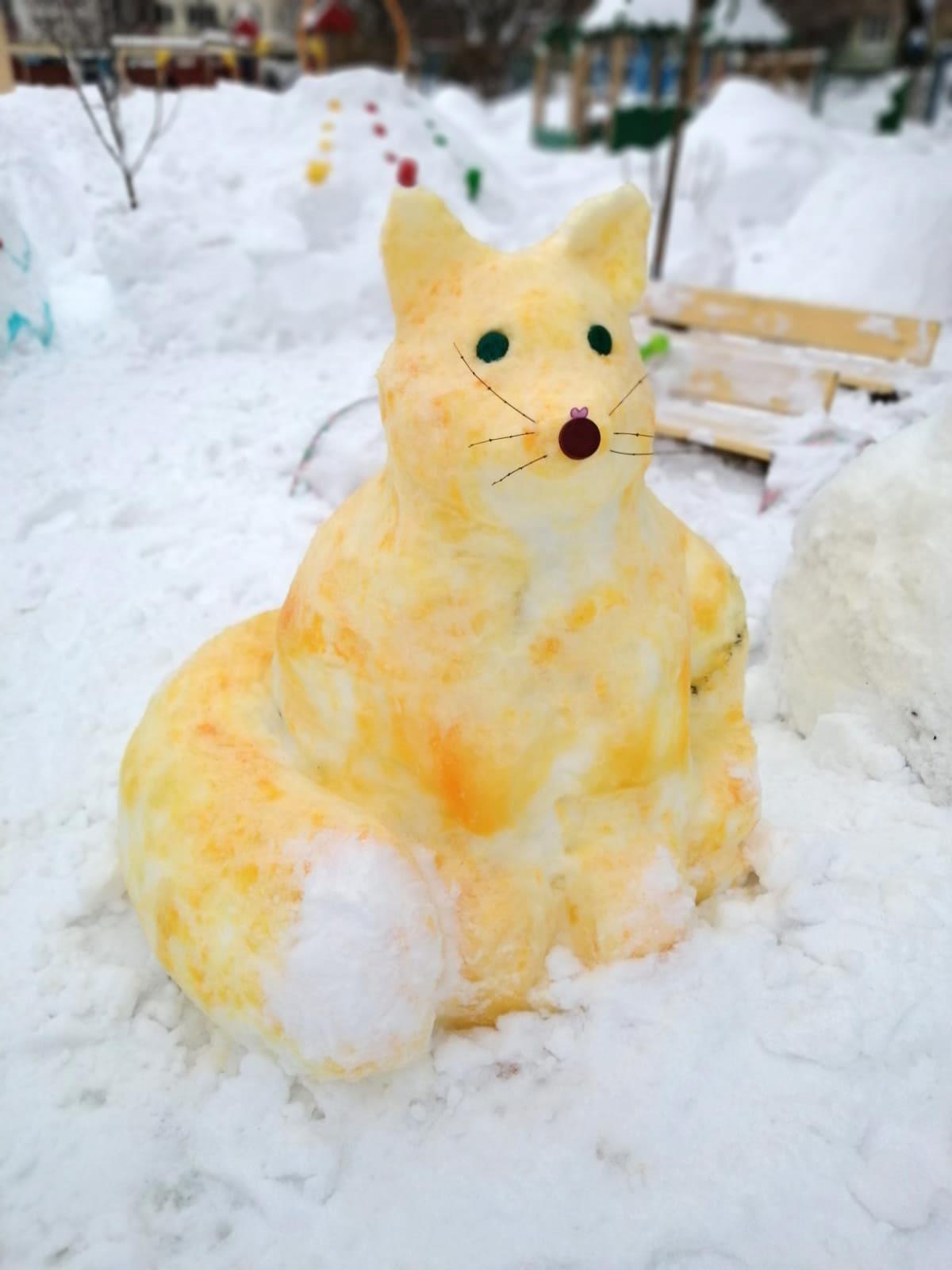 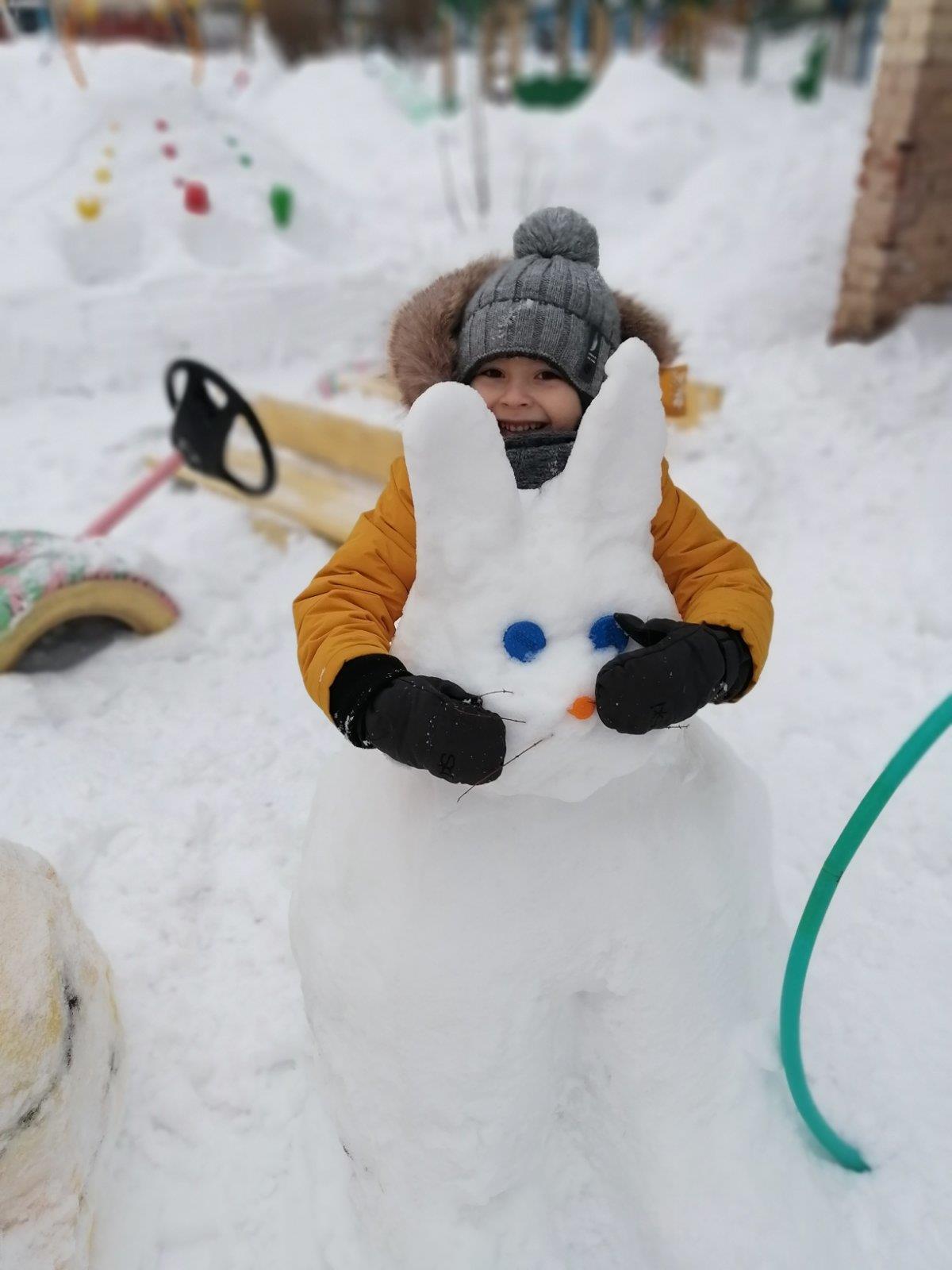 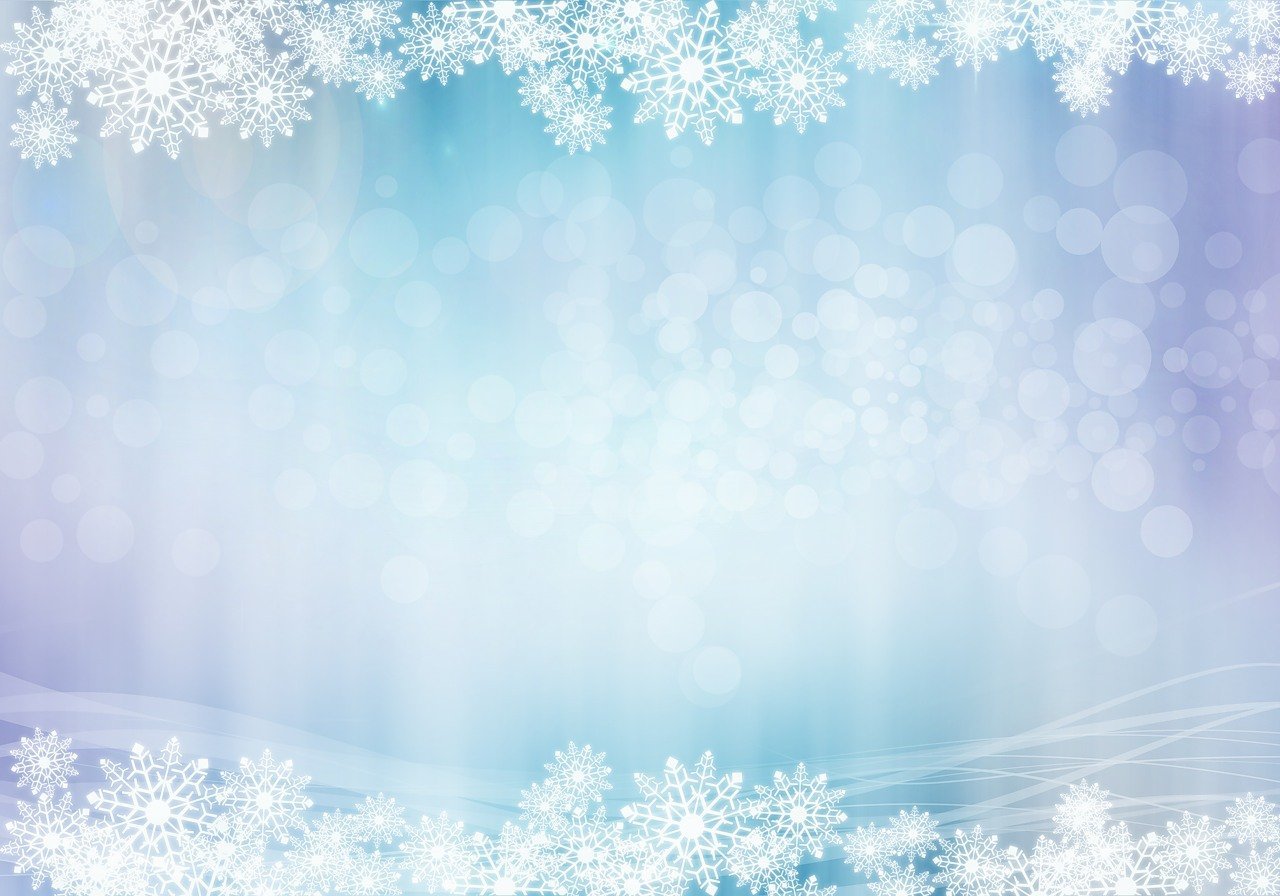 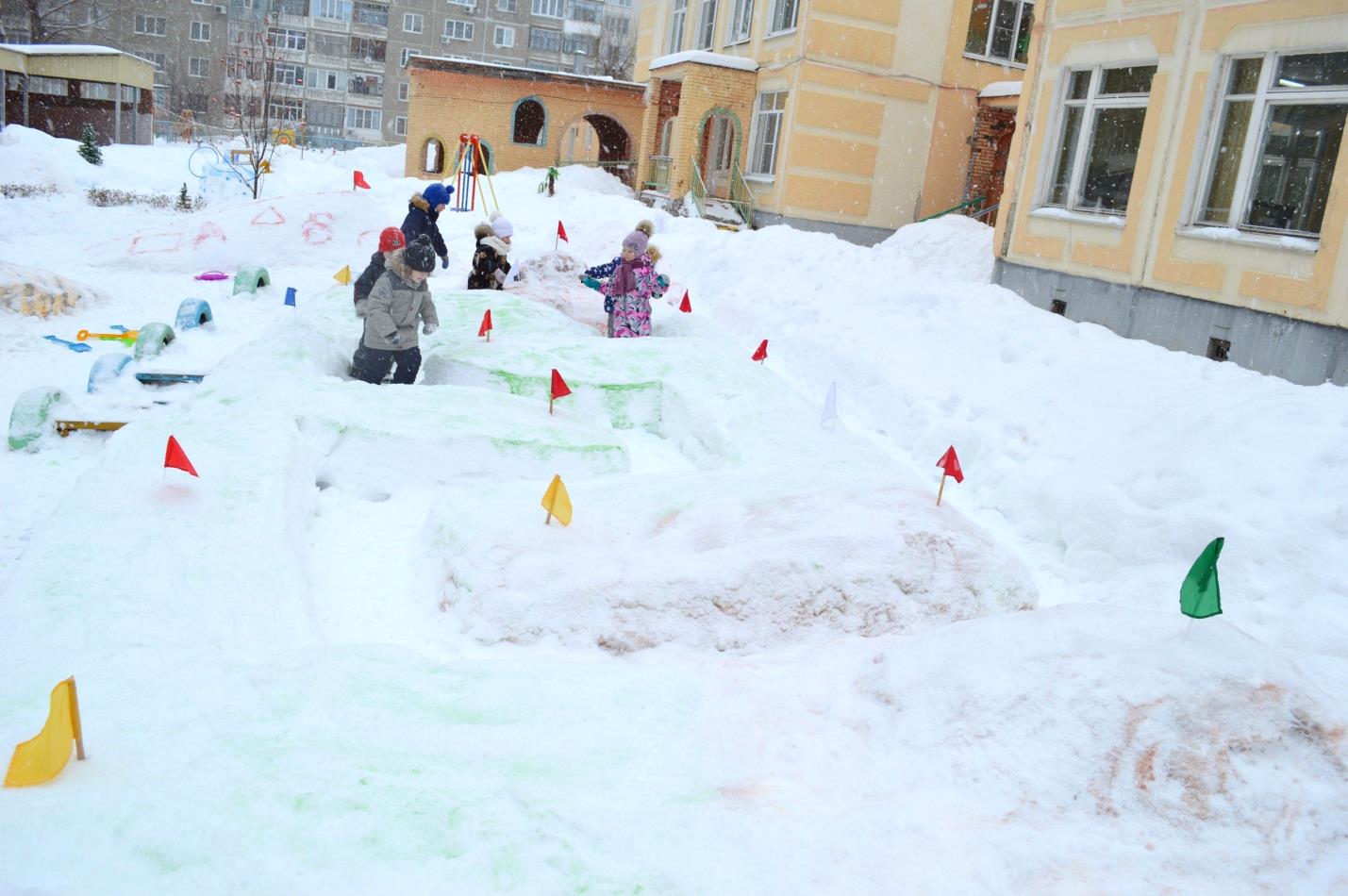 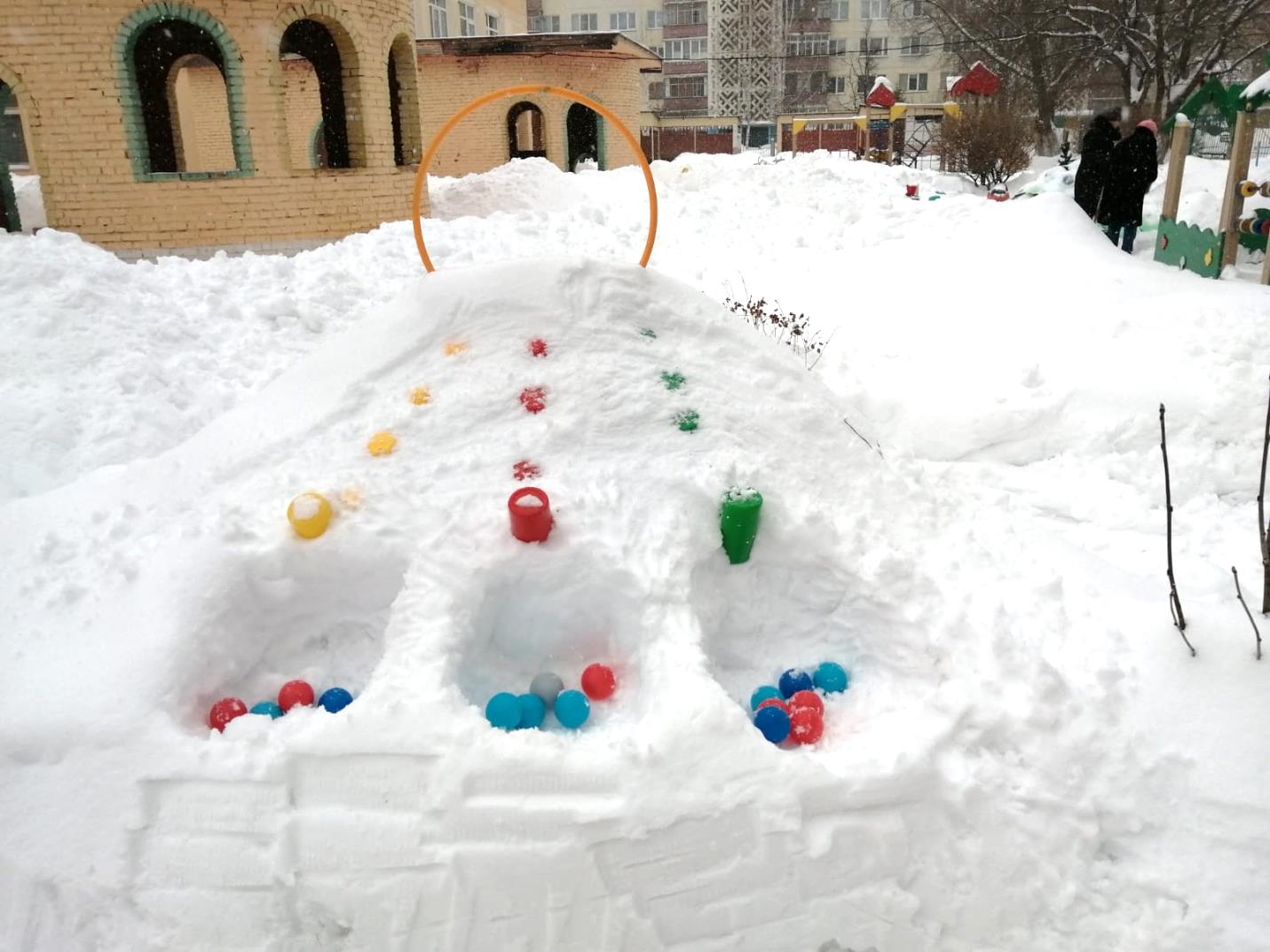 «Снежный тоннель»
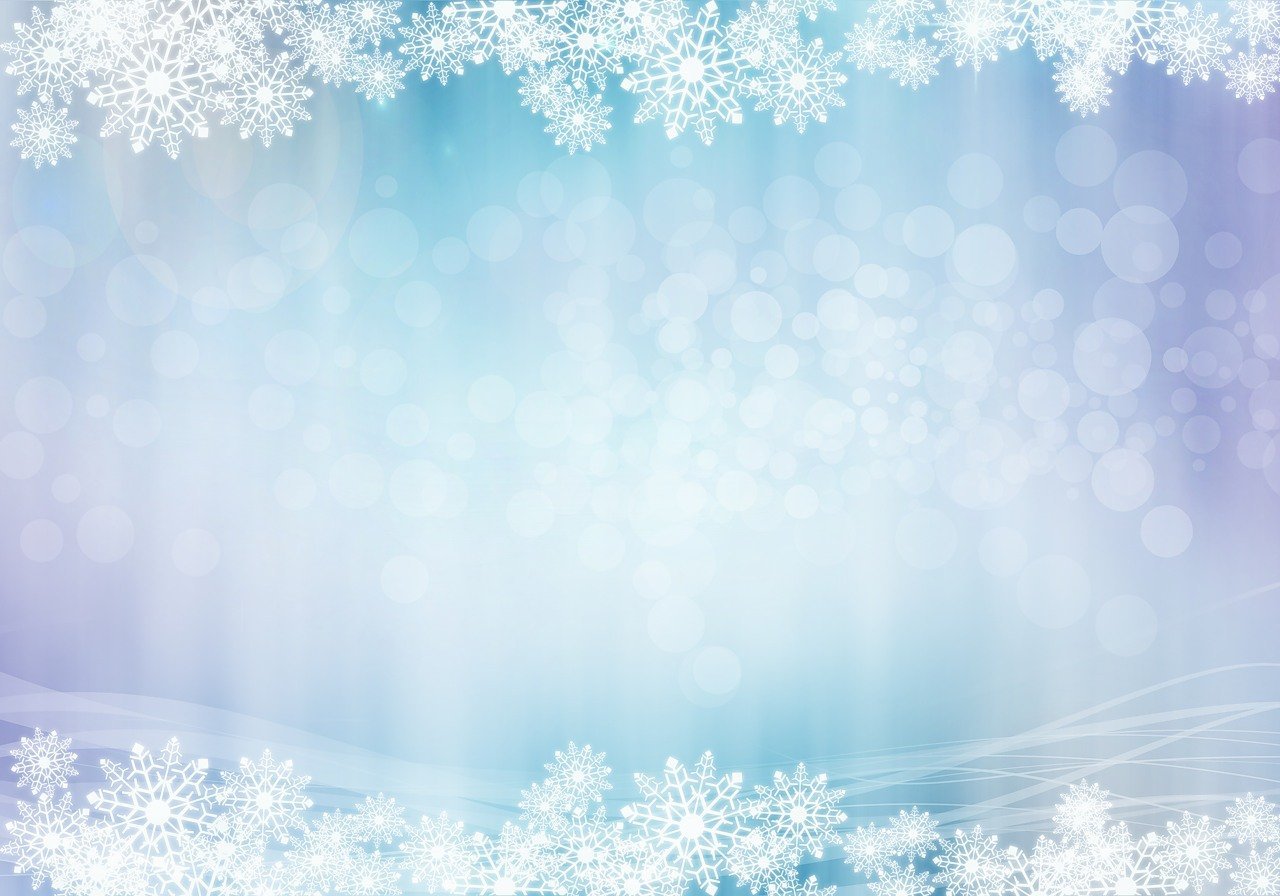 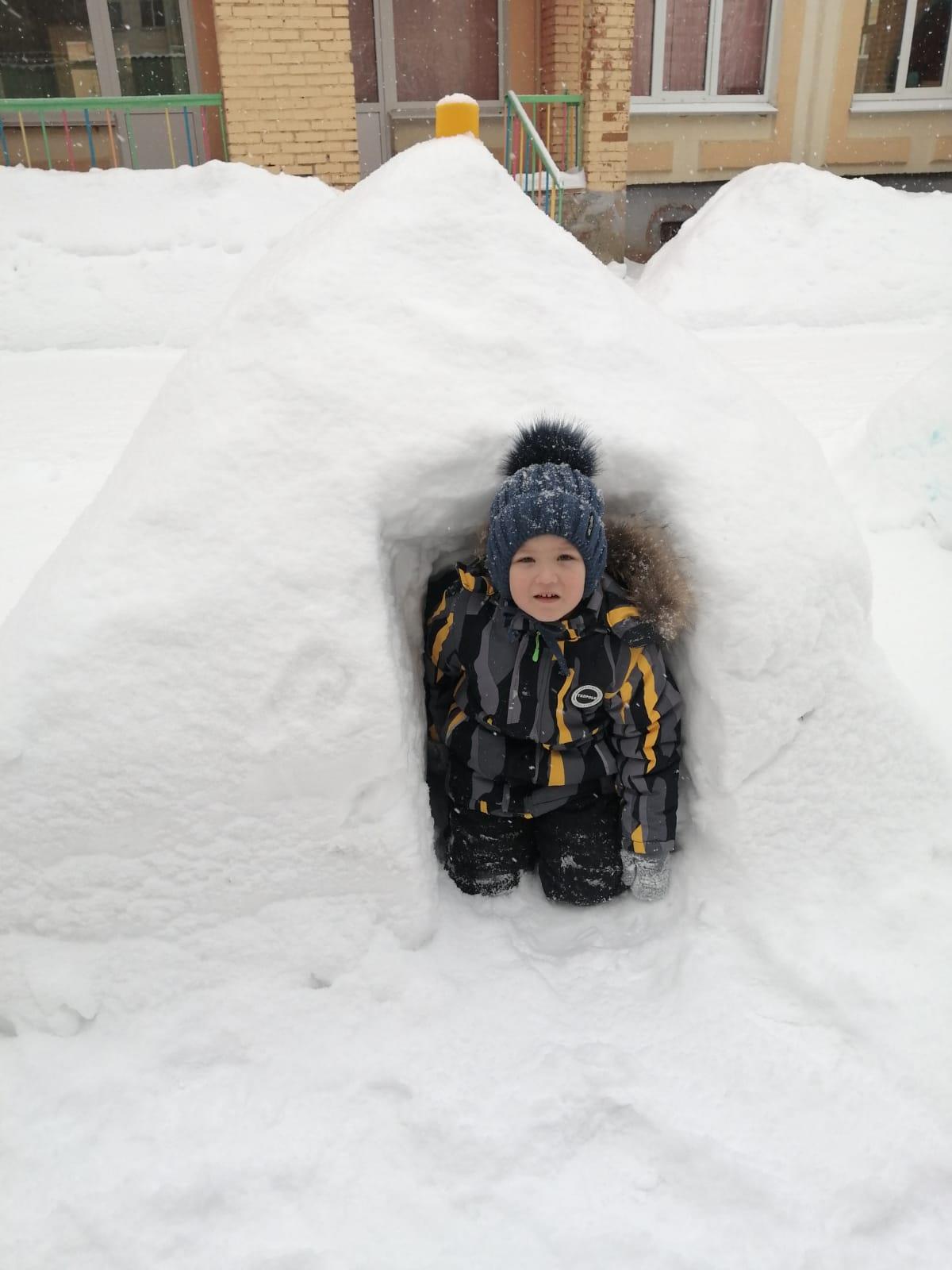 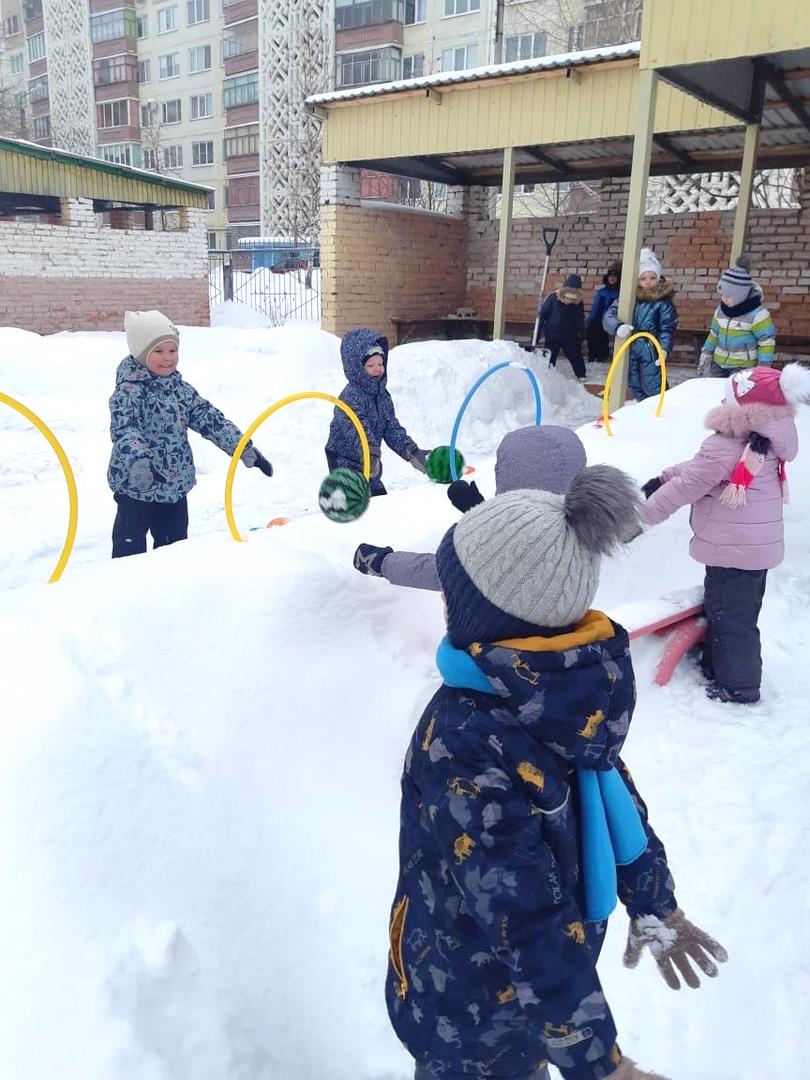 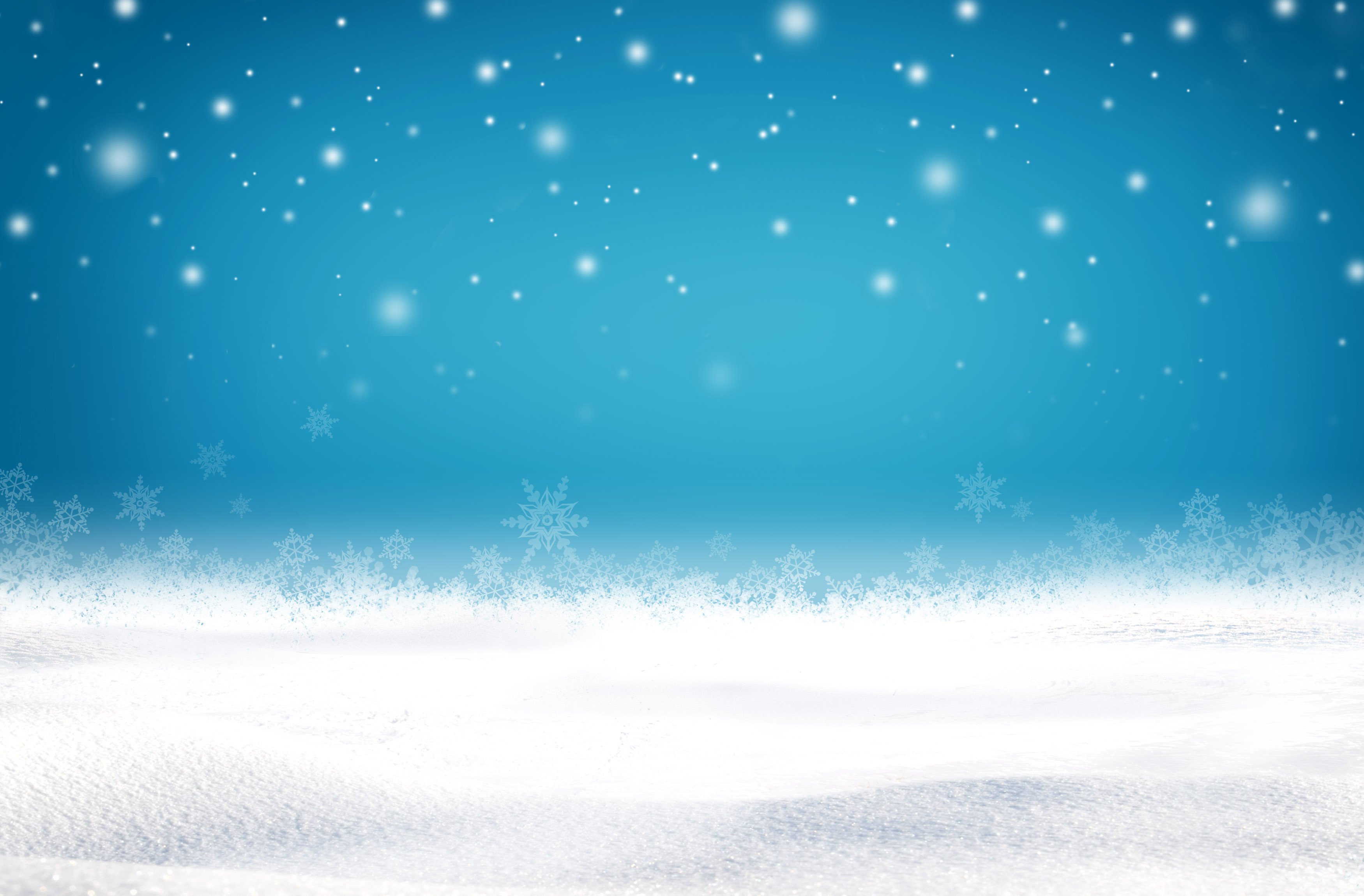 «Снежный боулинг»
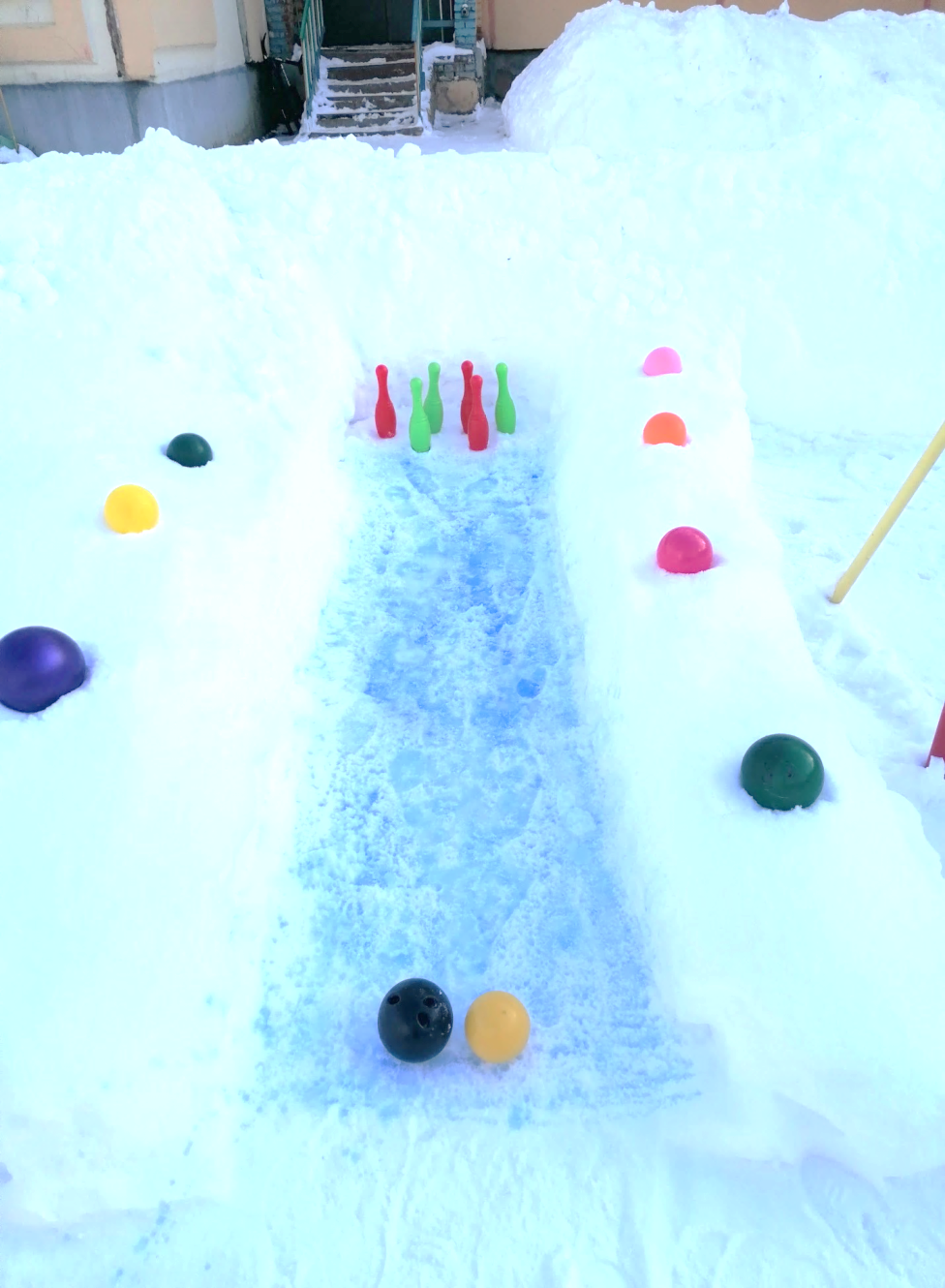 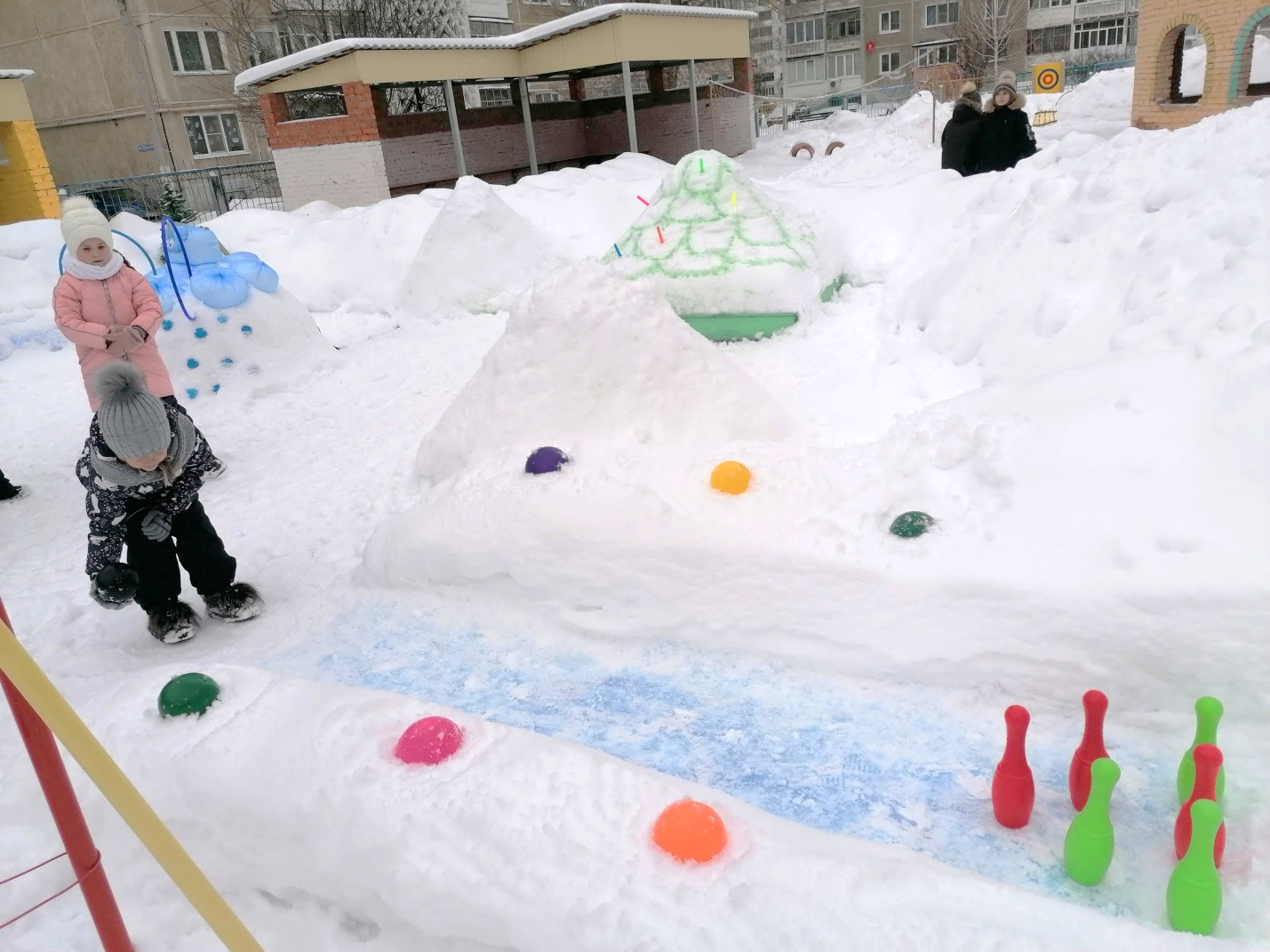 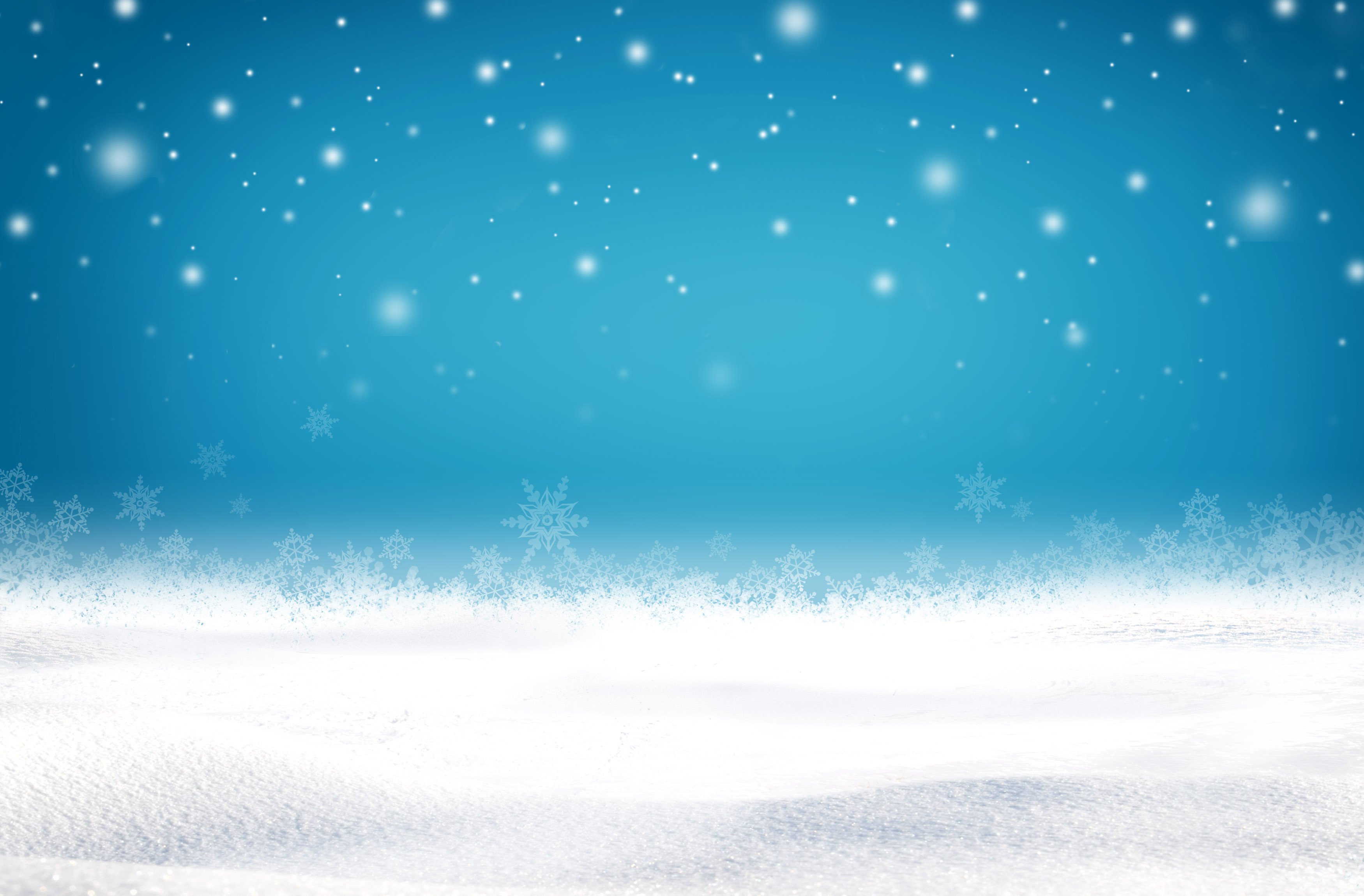 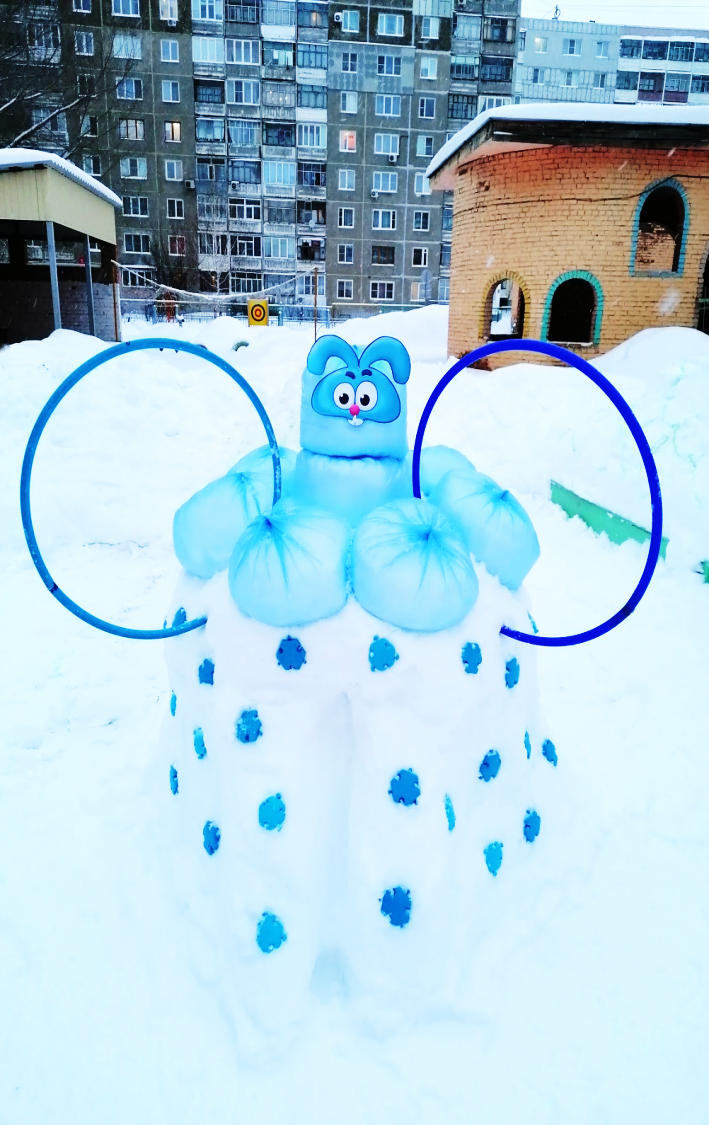 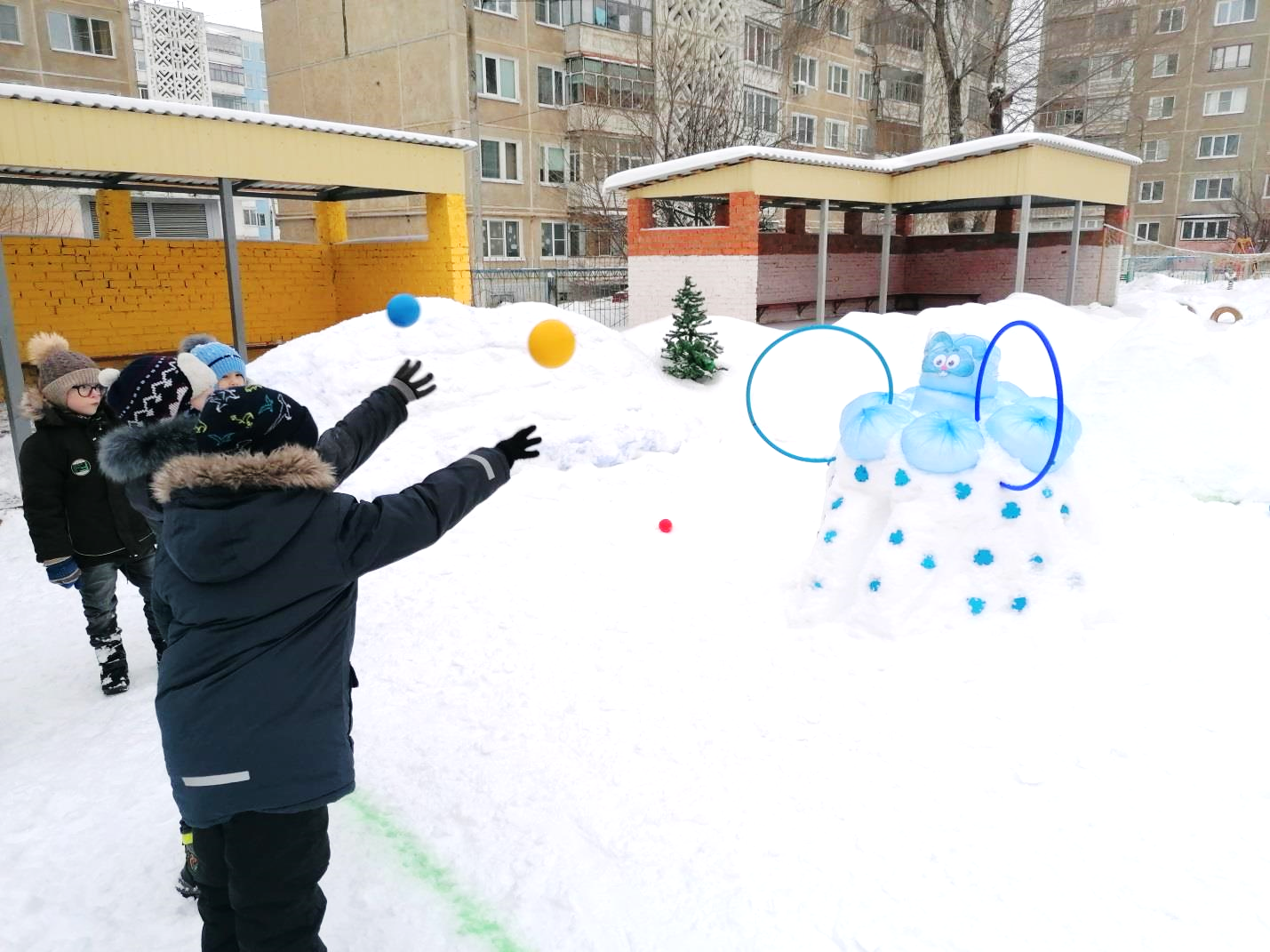 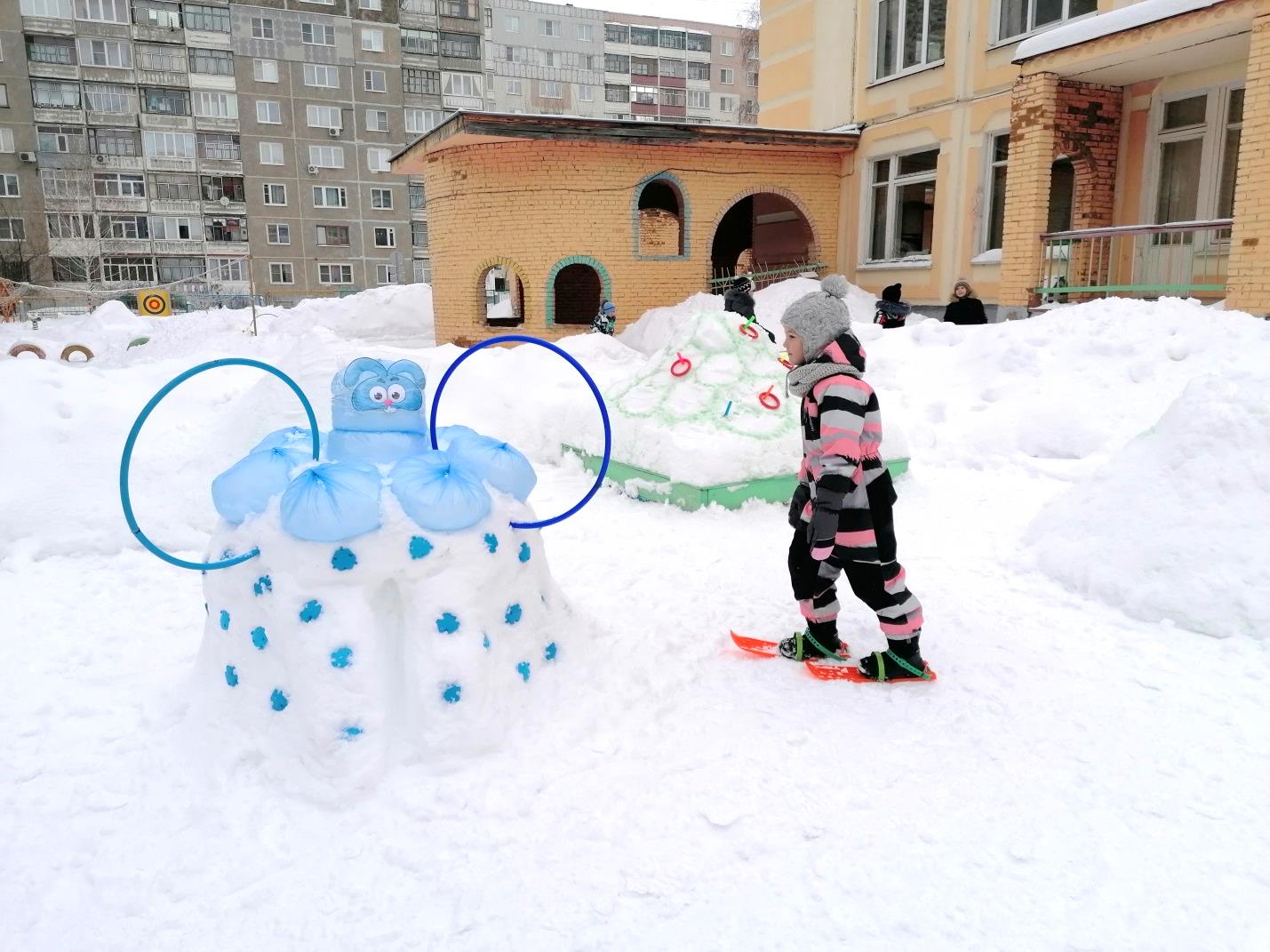 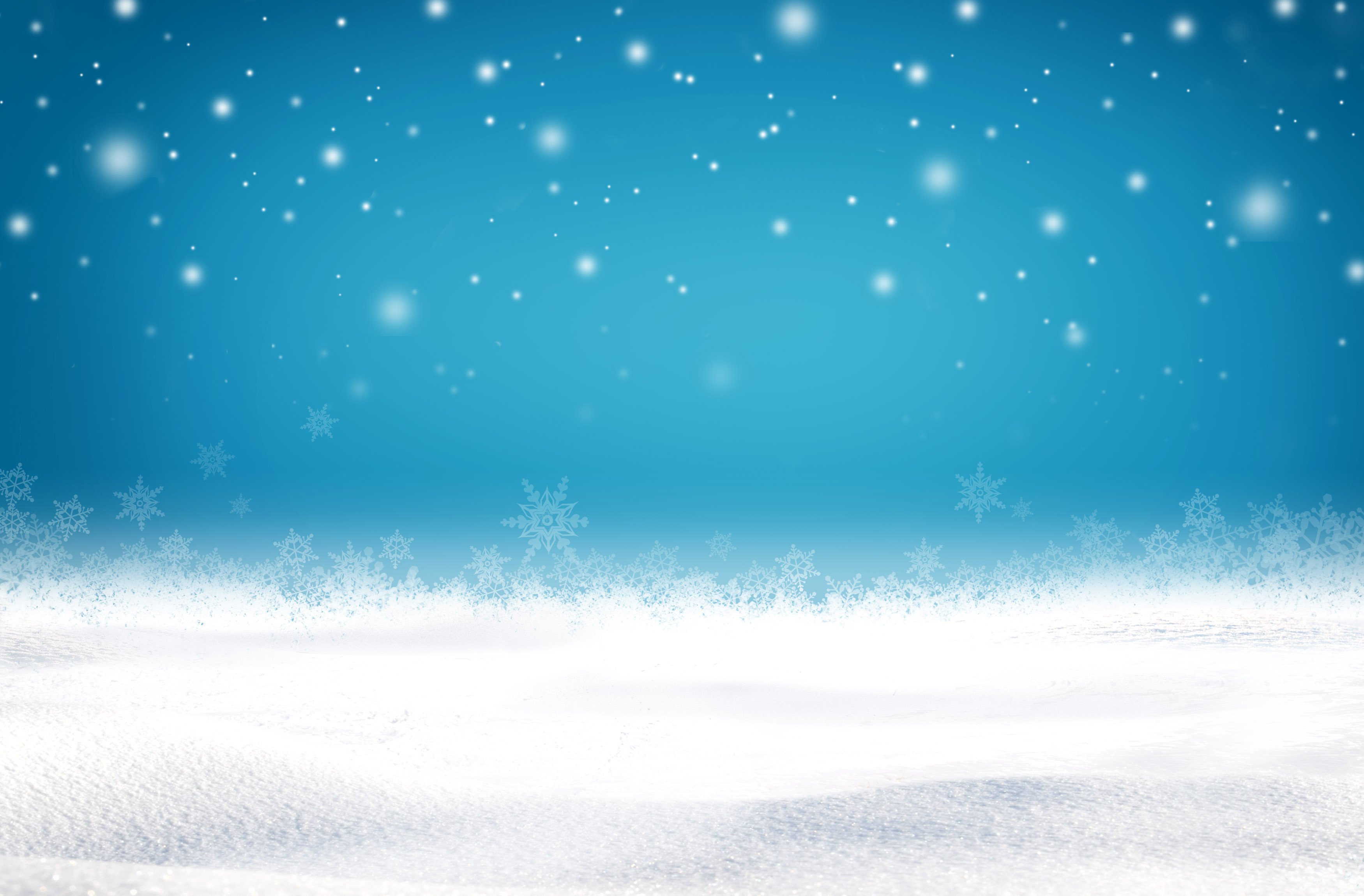 Сказка «Заюшкина избушка»
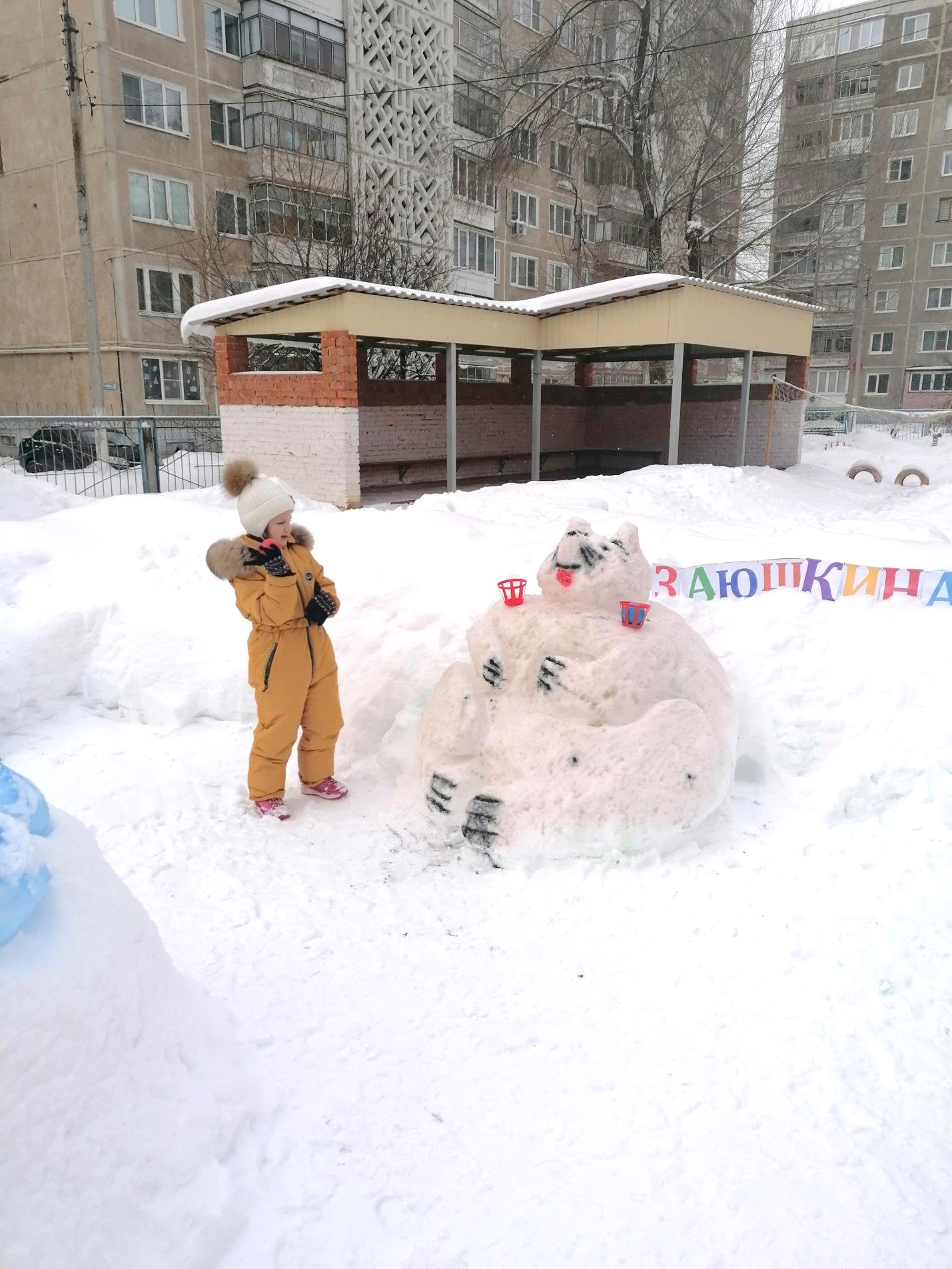 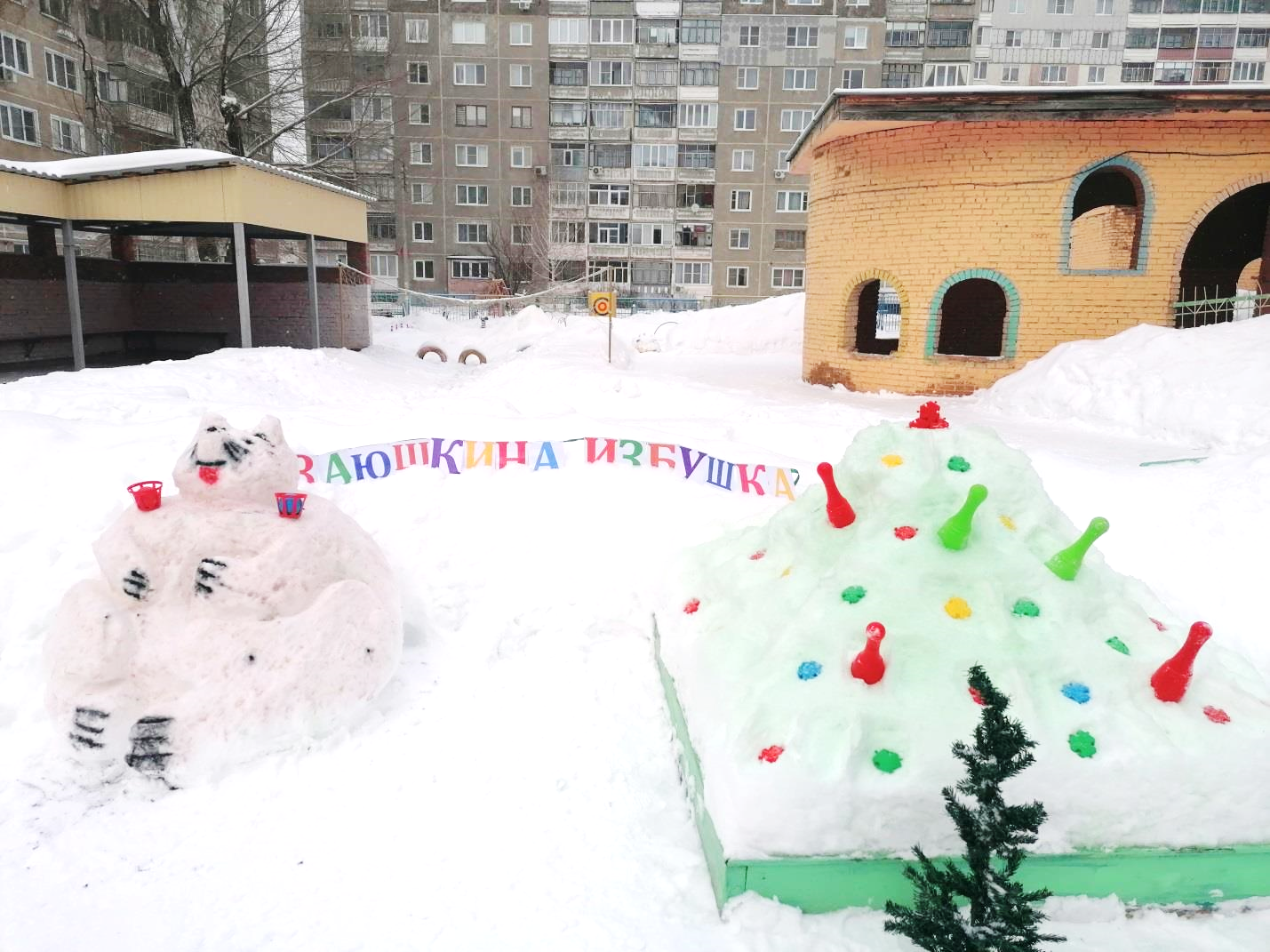 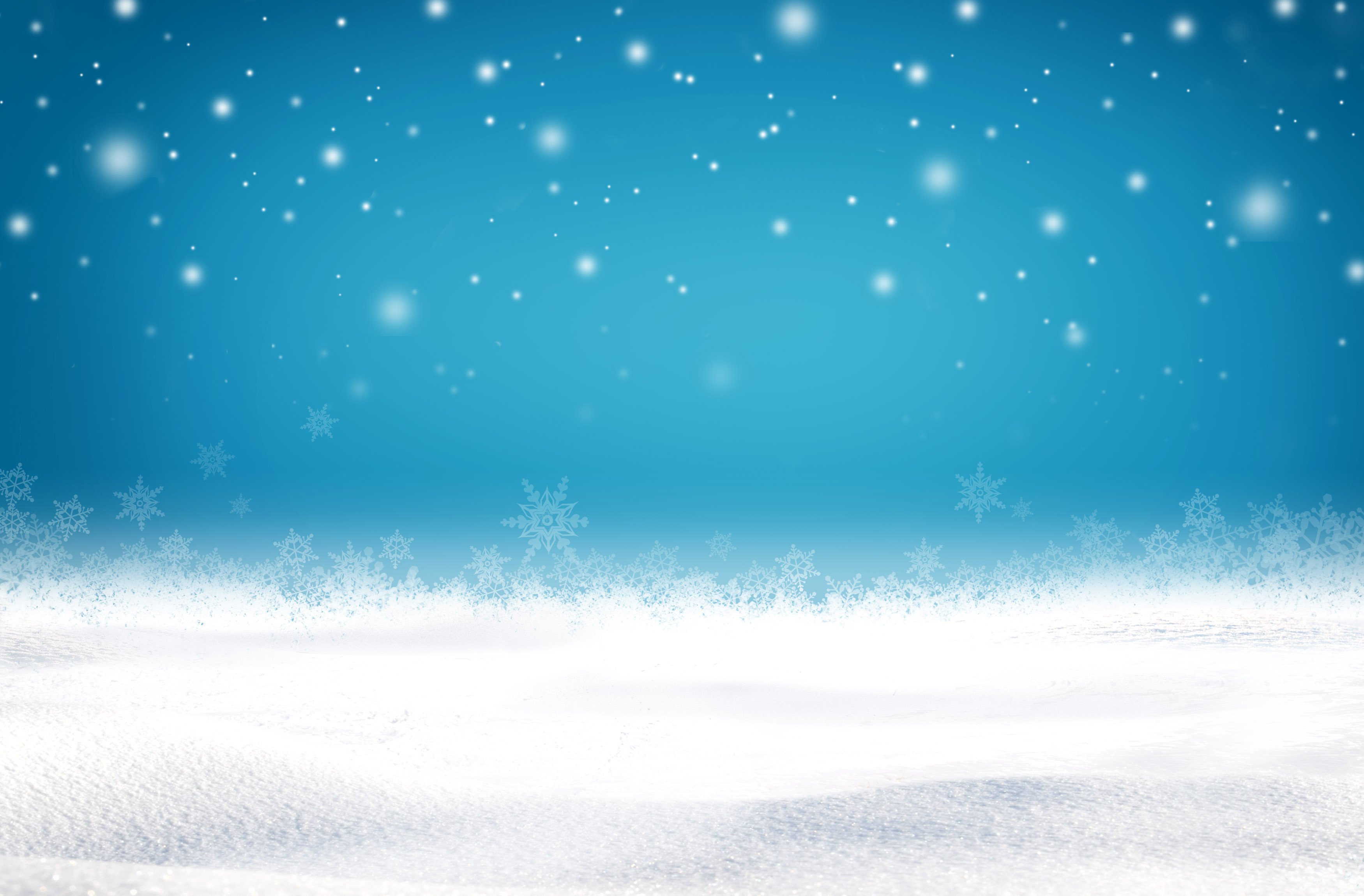 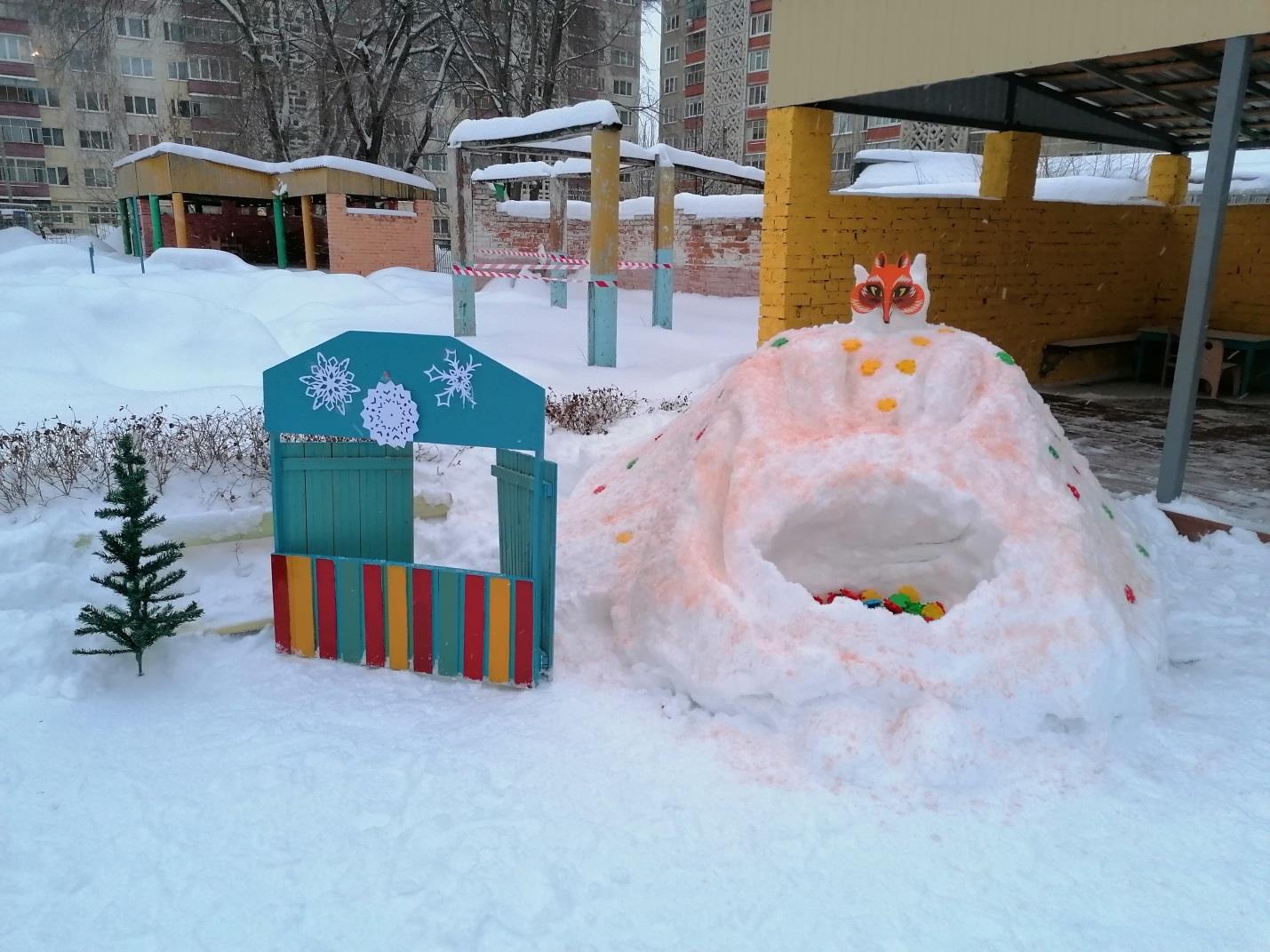 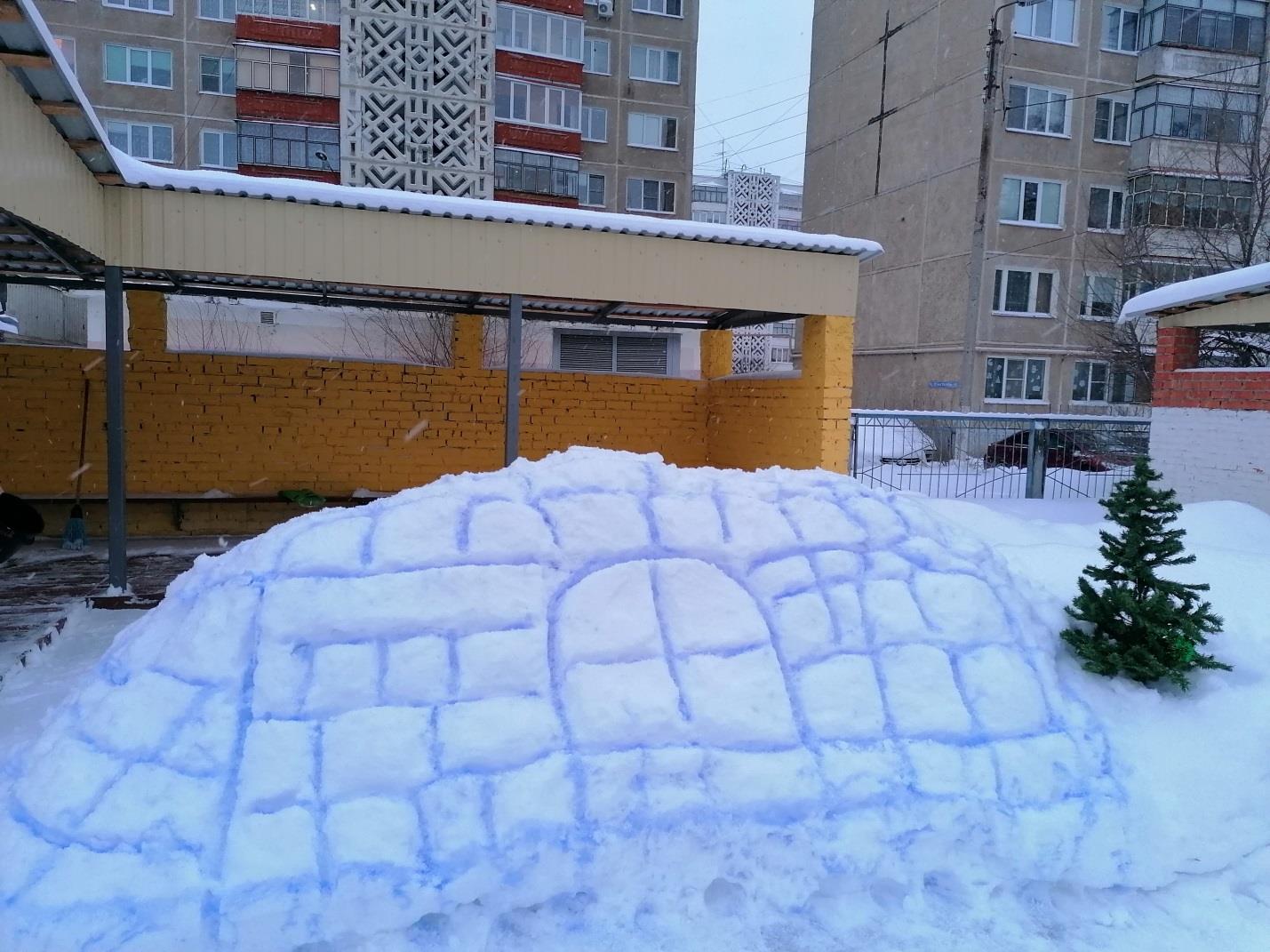 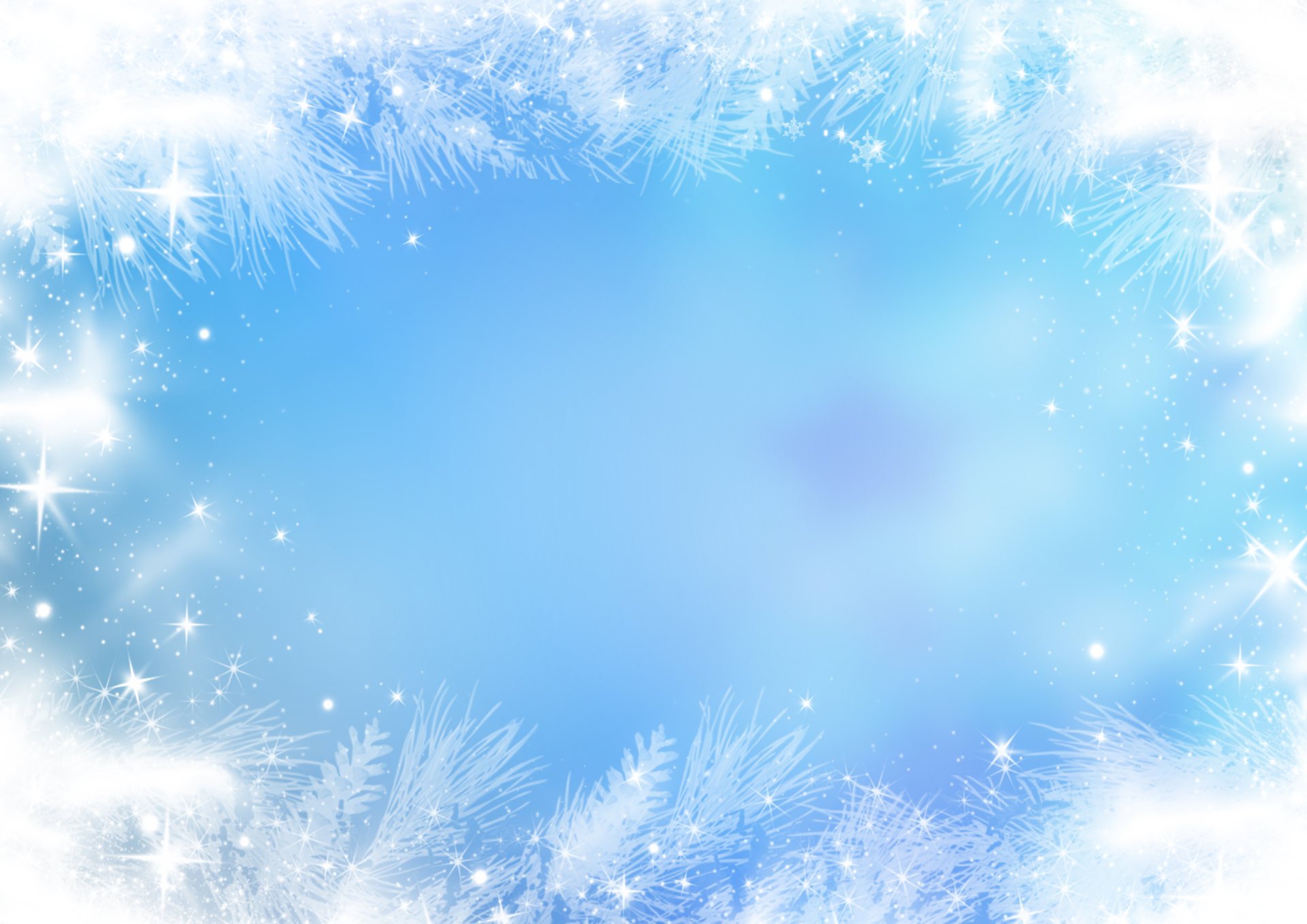 Сказка «Теремок»
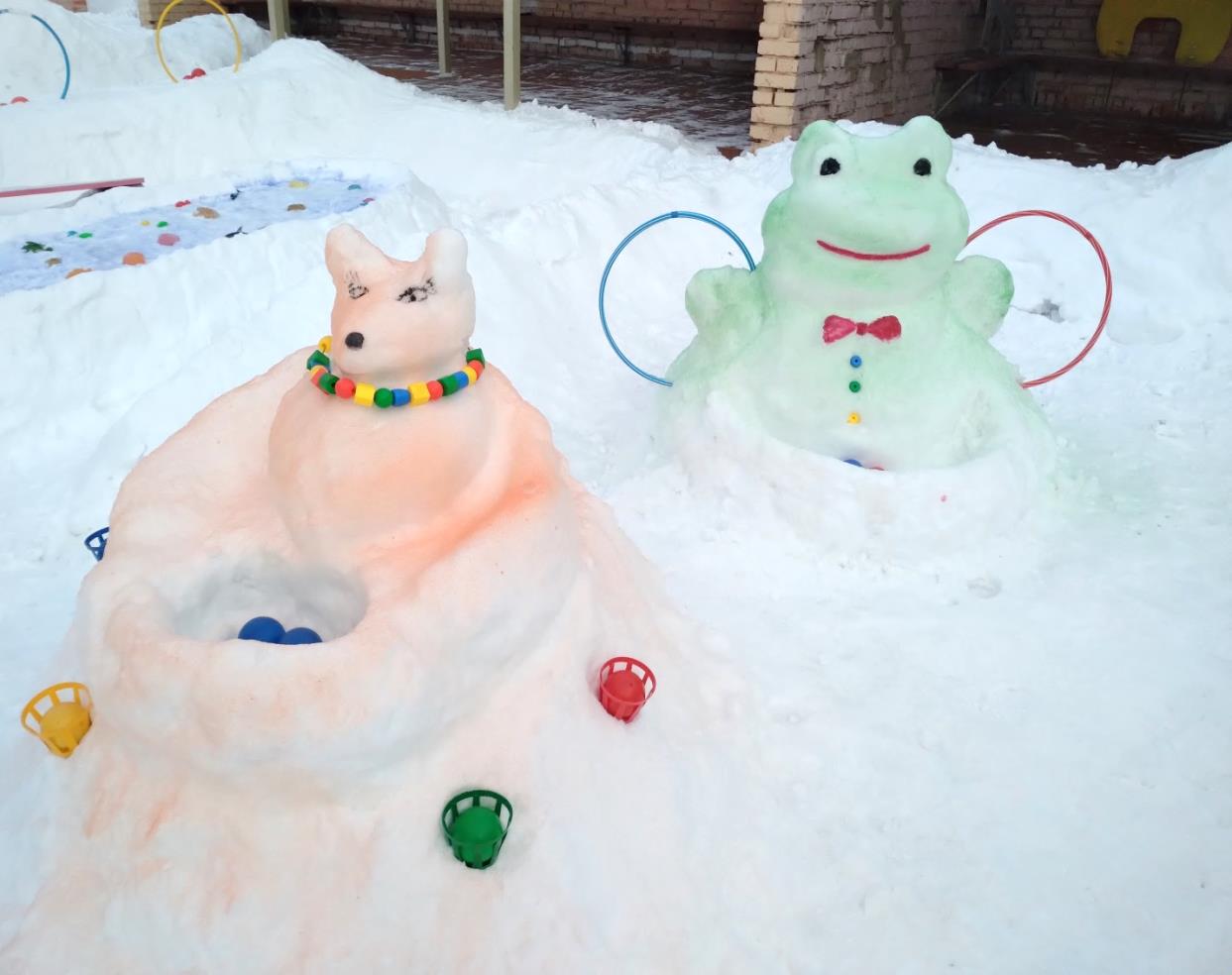 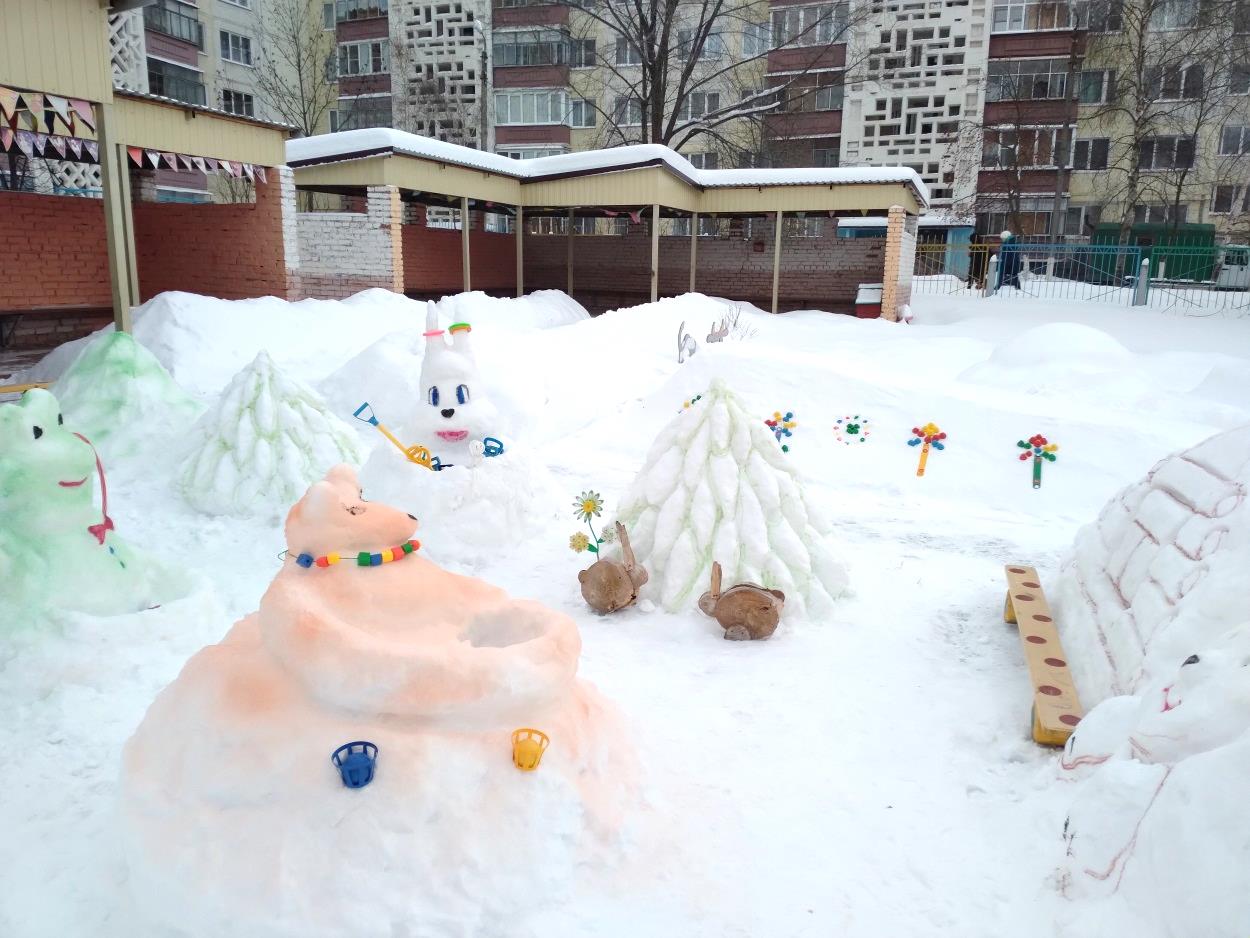 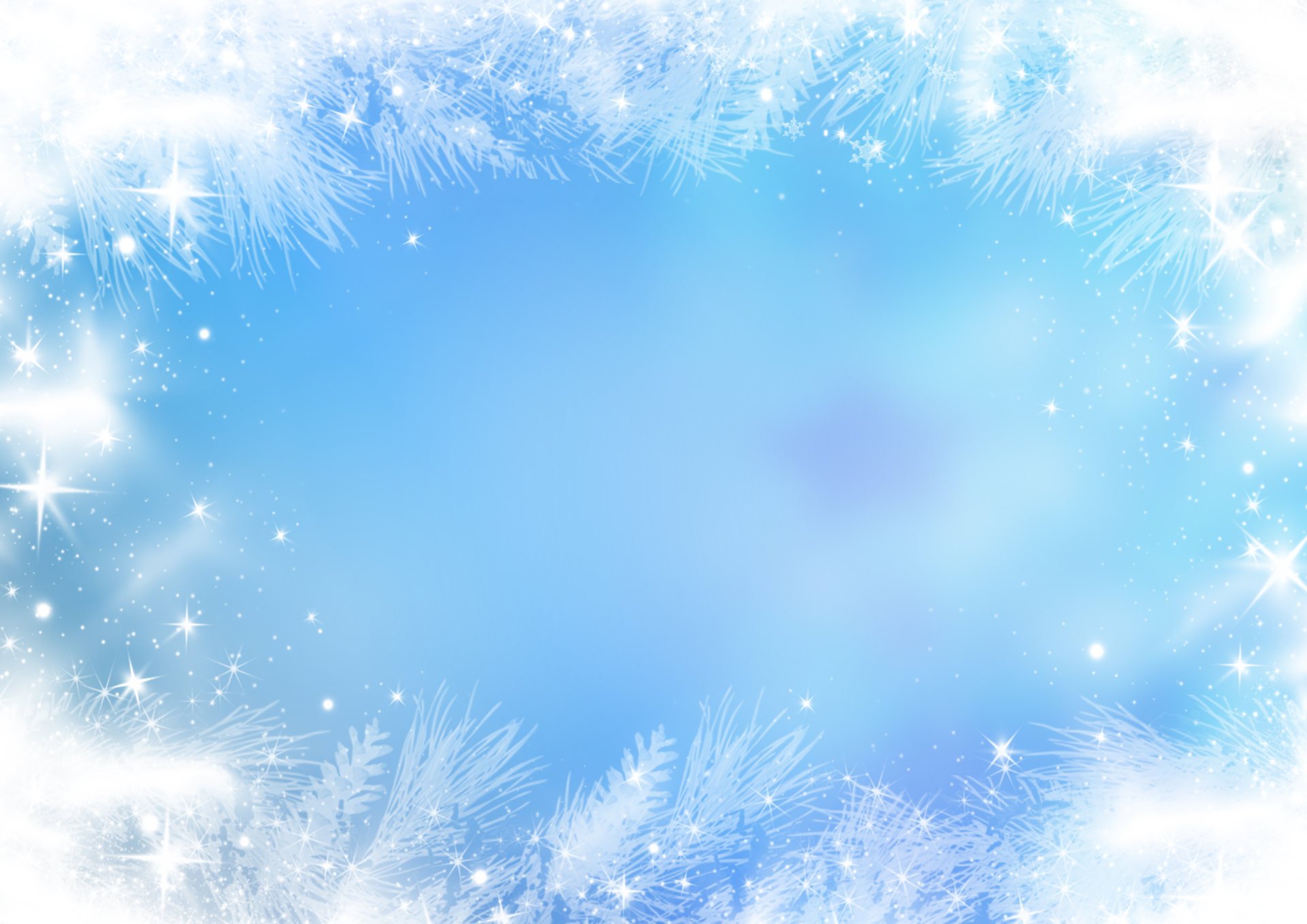 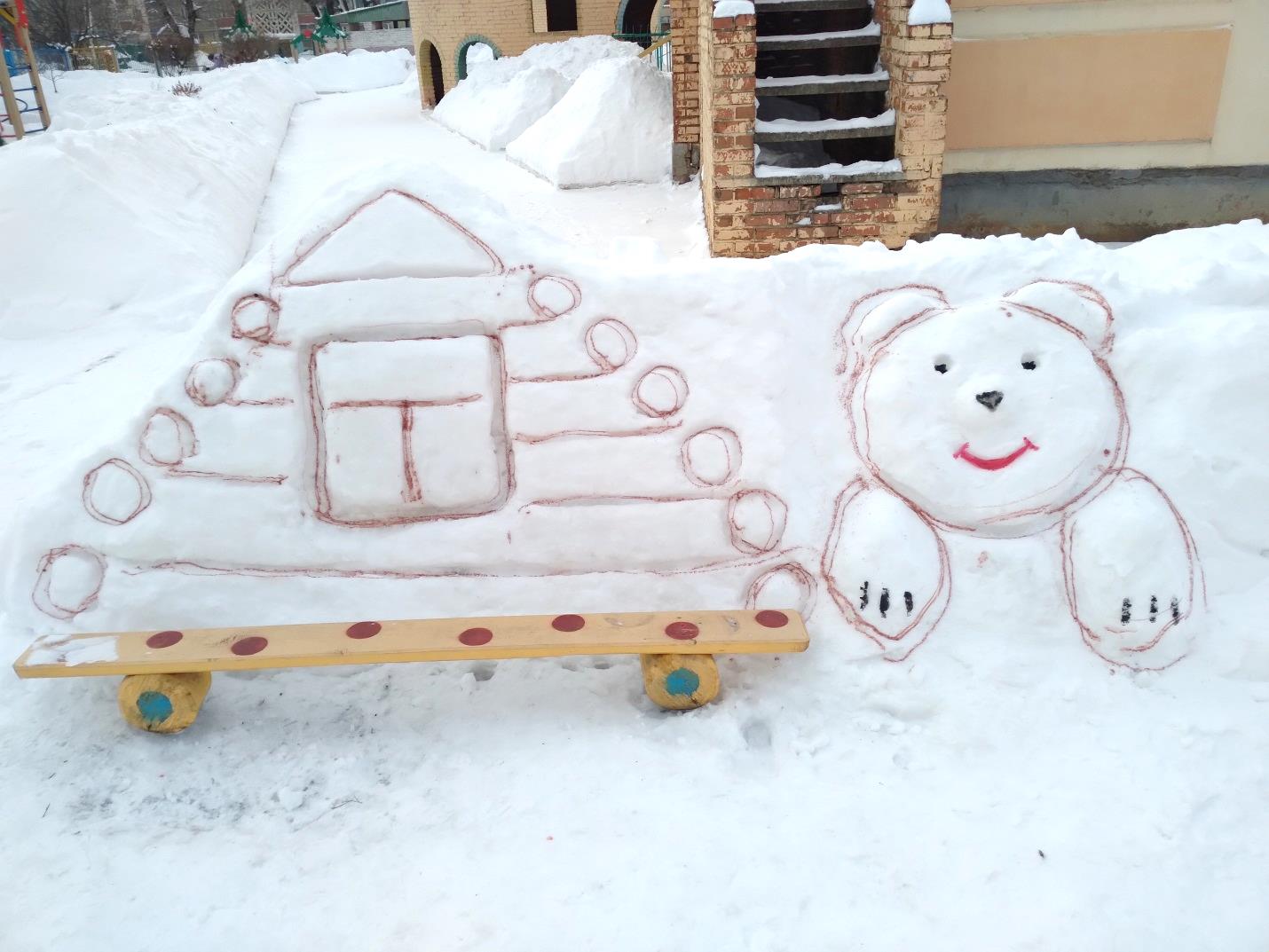 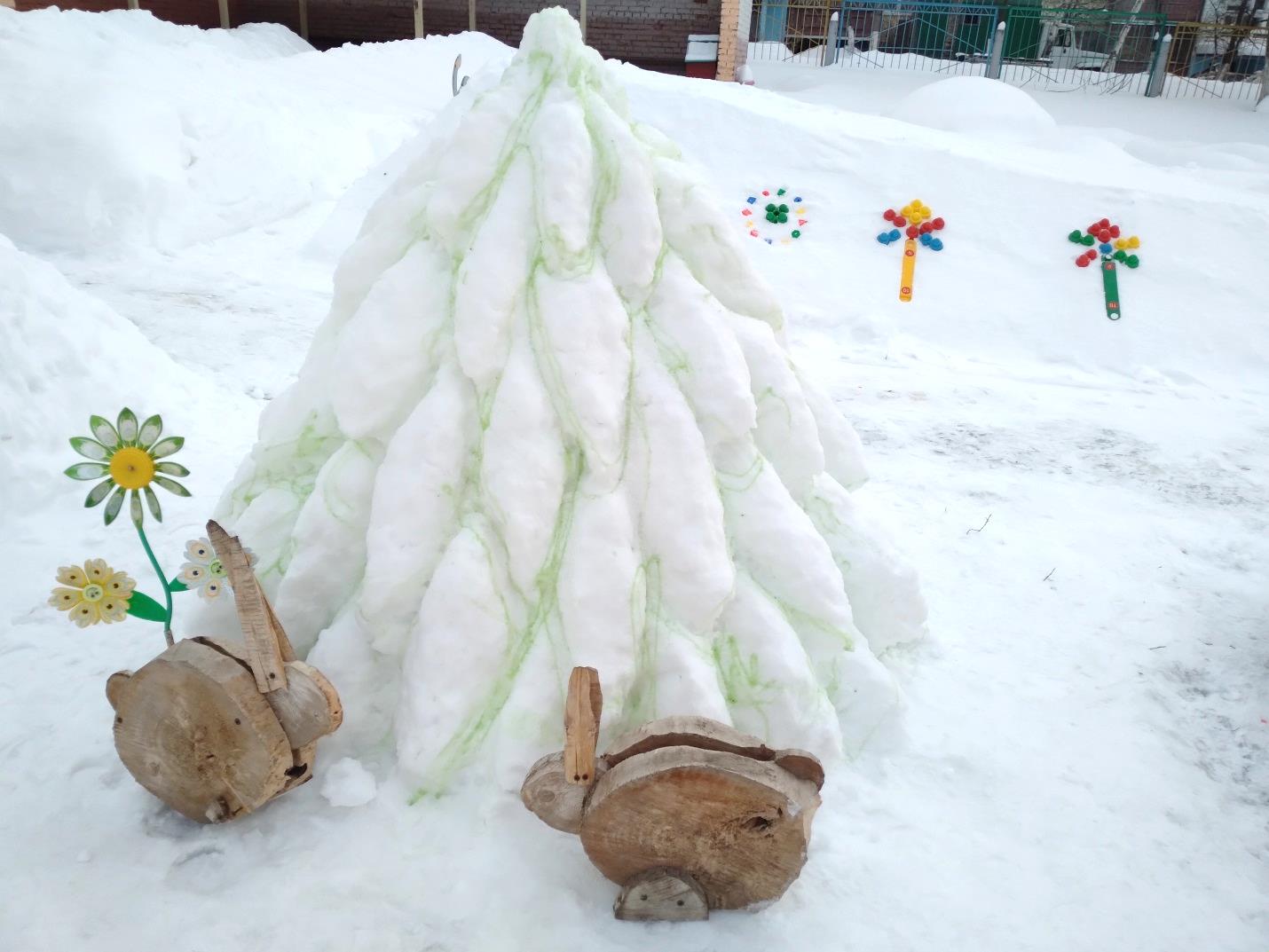 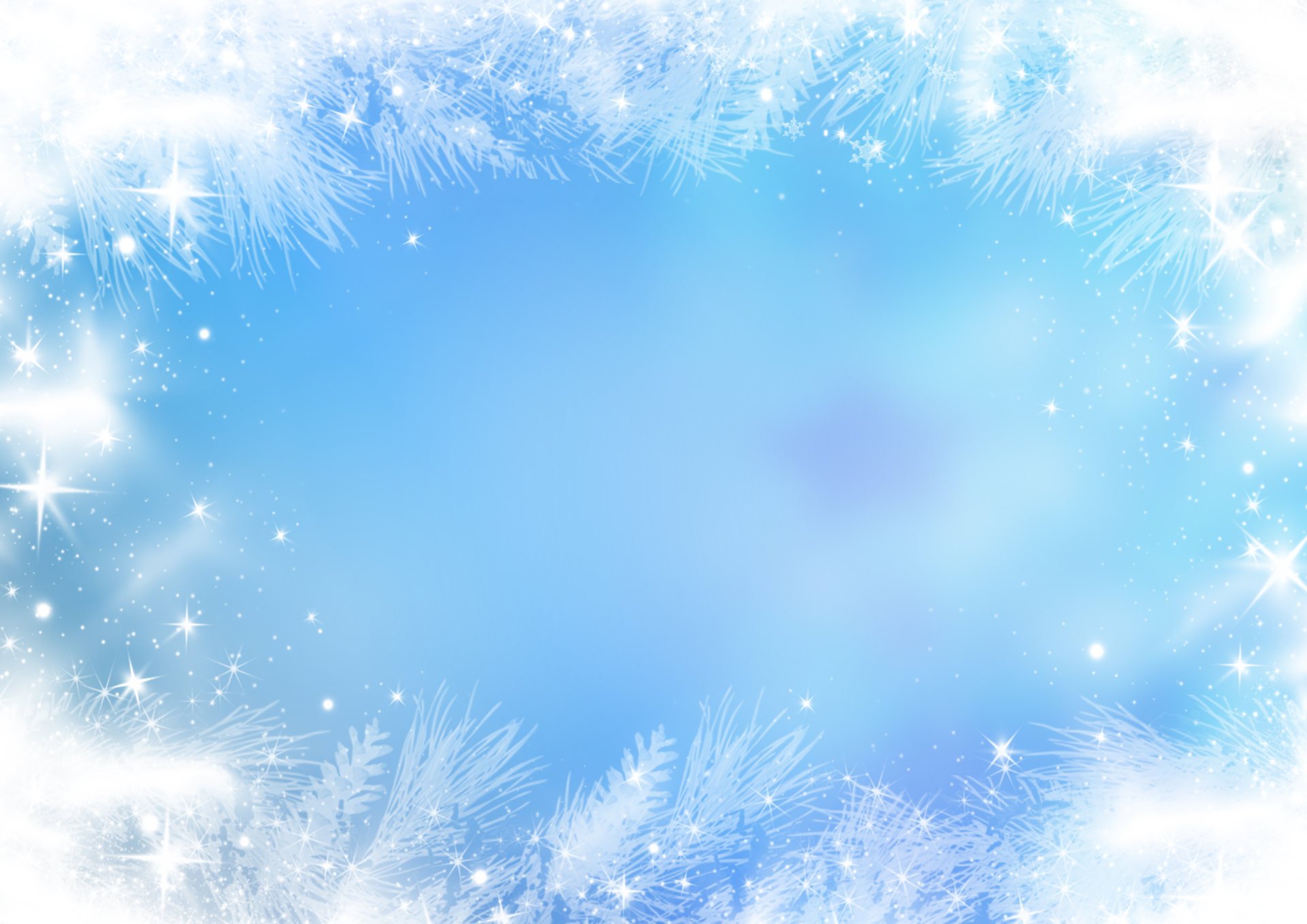 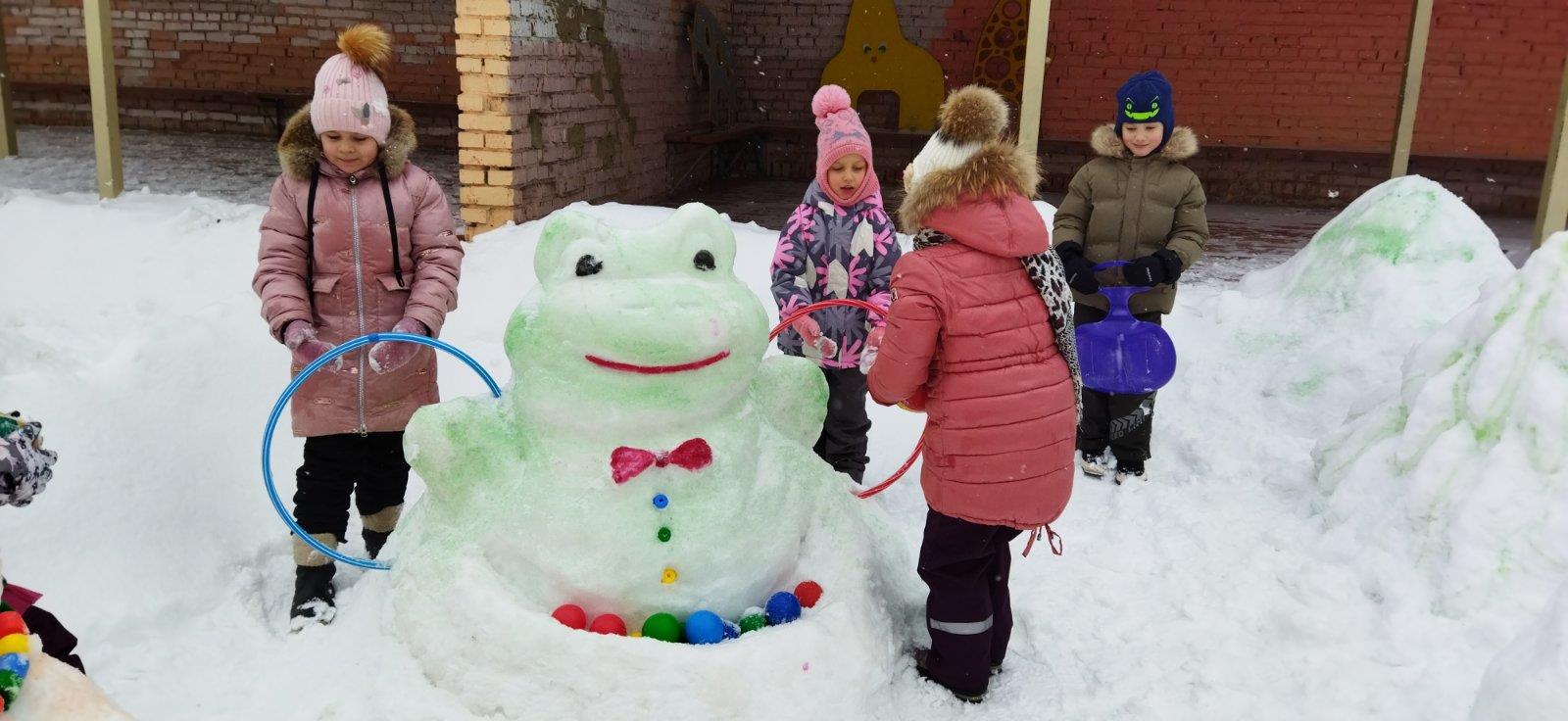 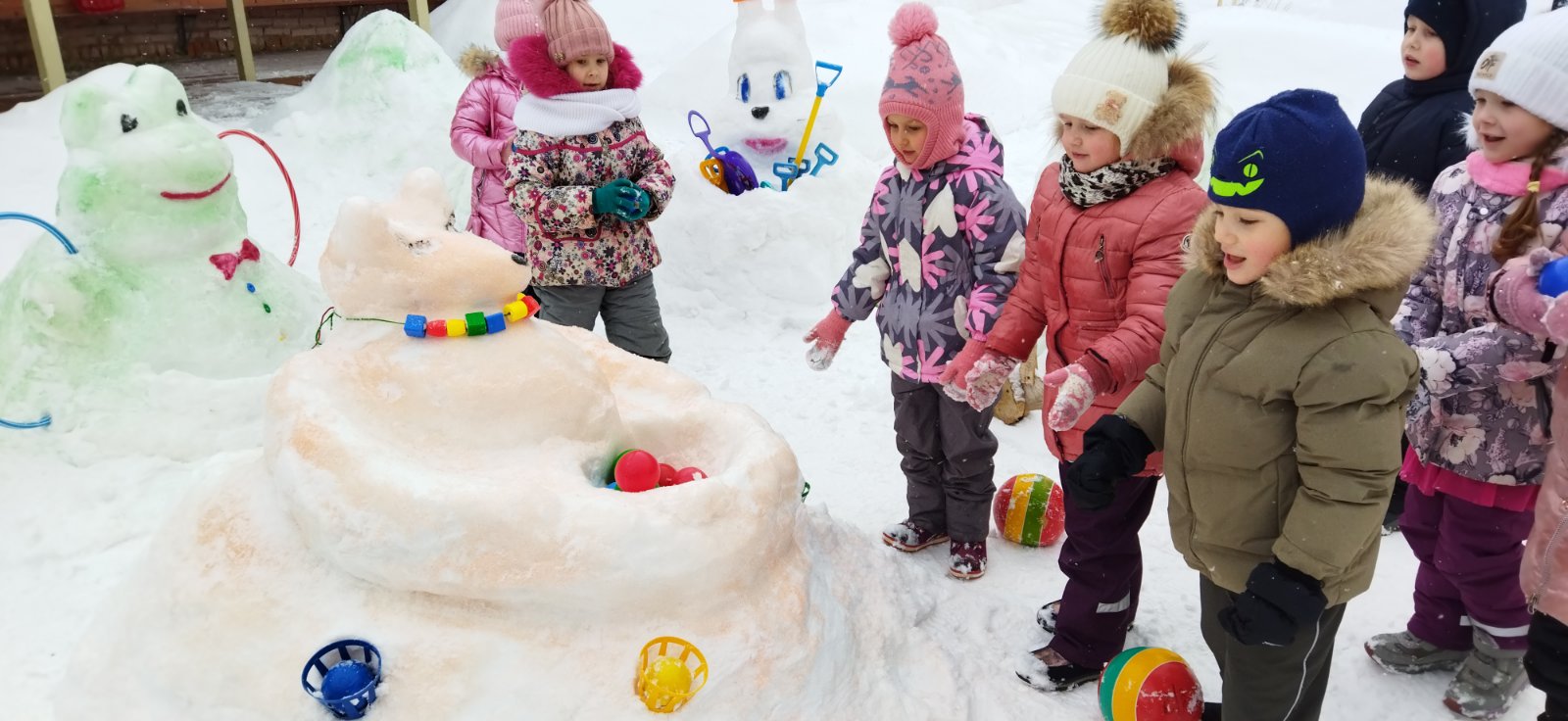 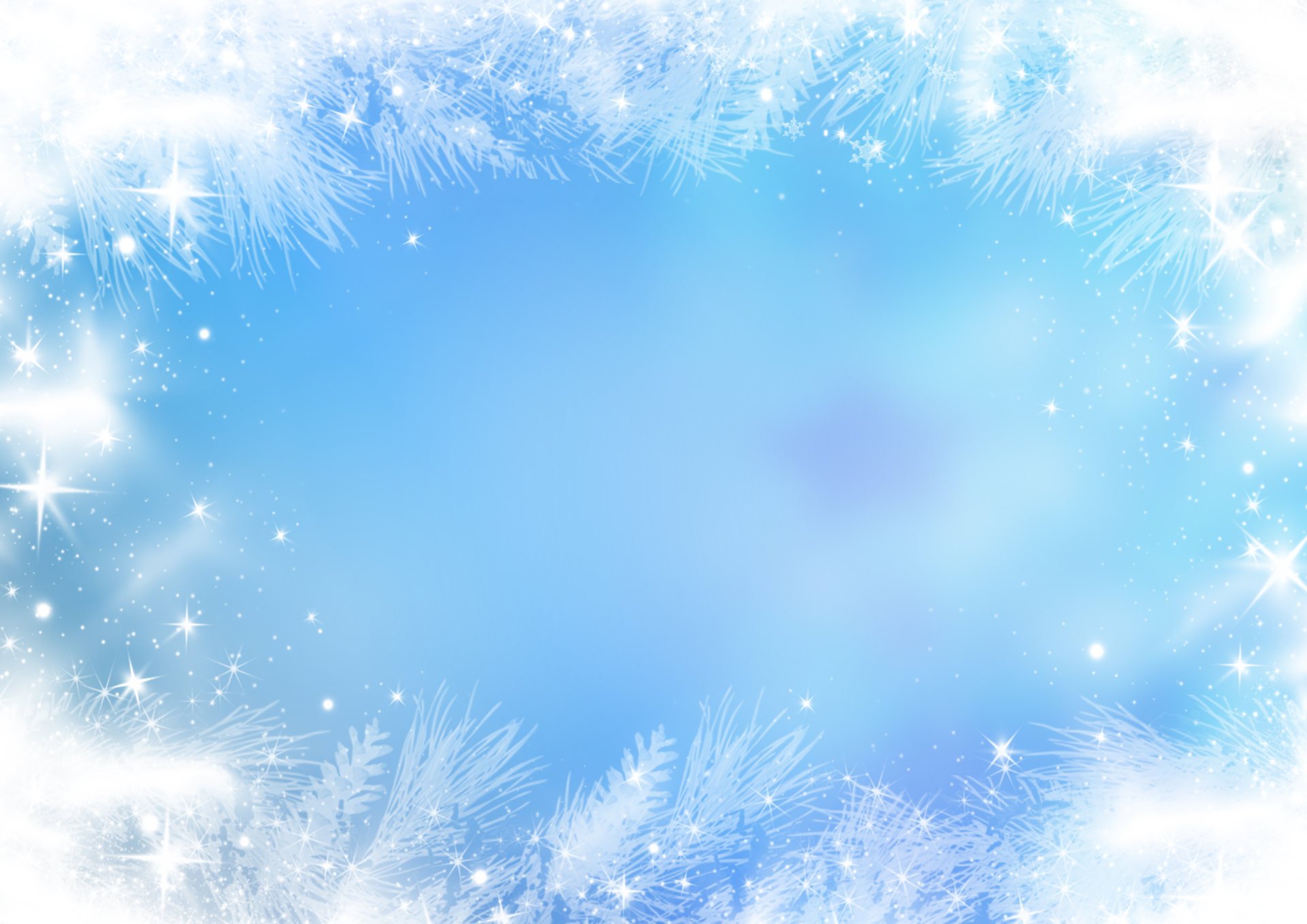 «Весёлая горка»
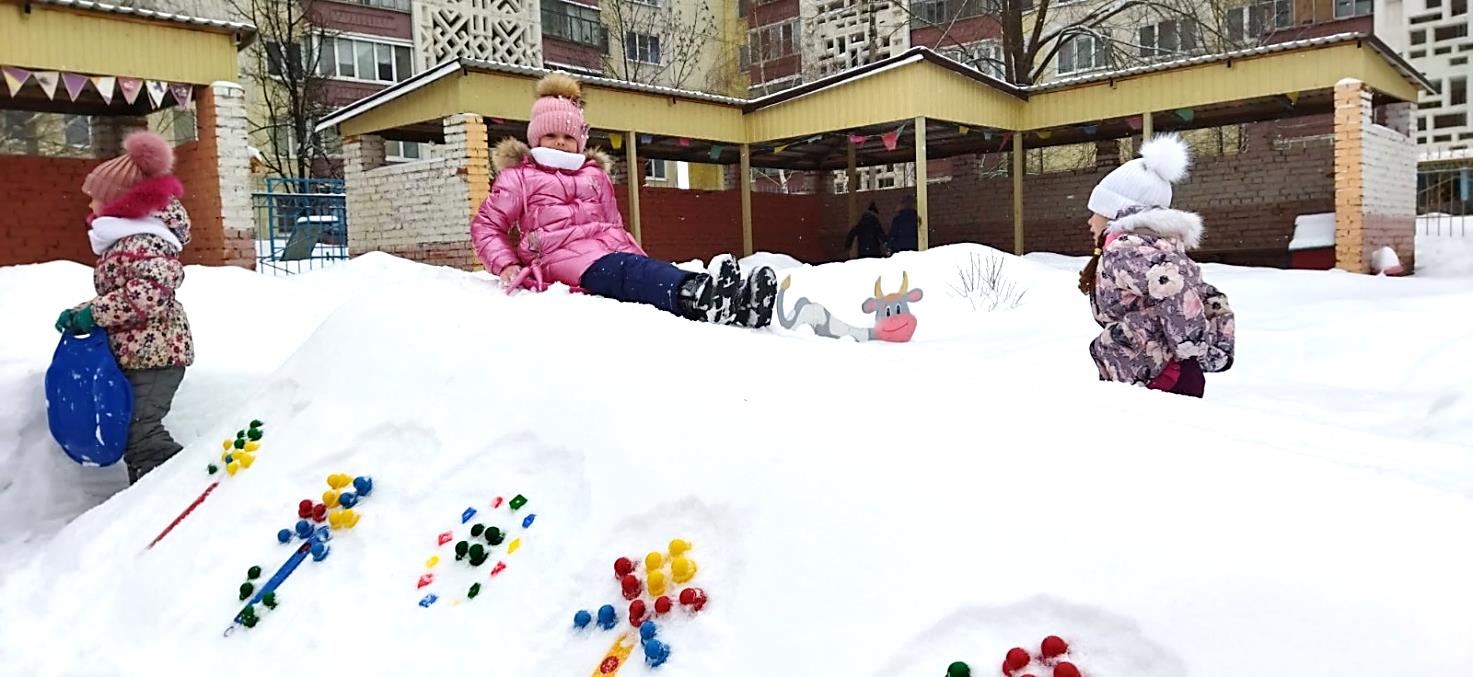 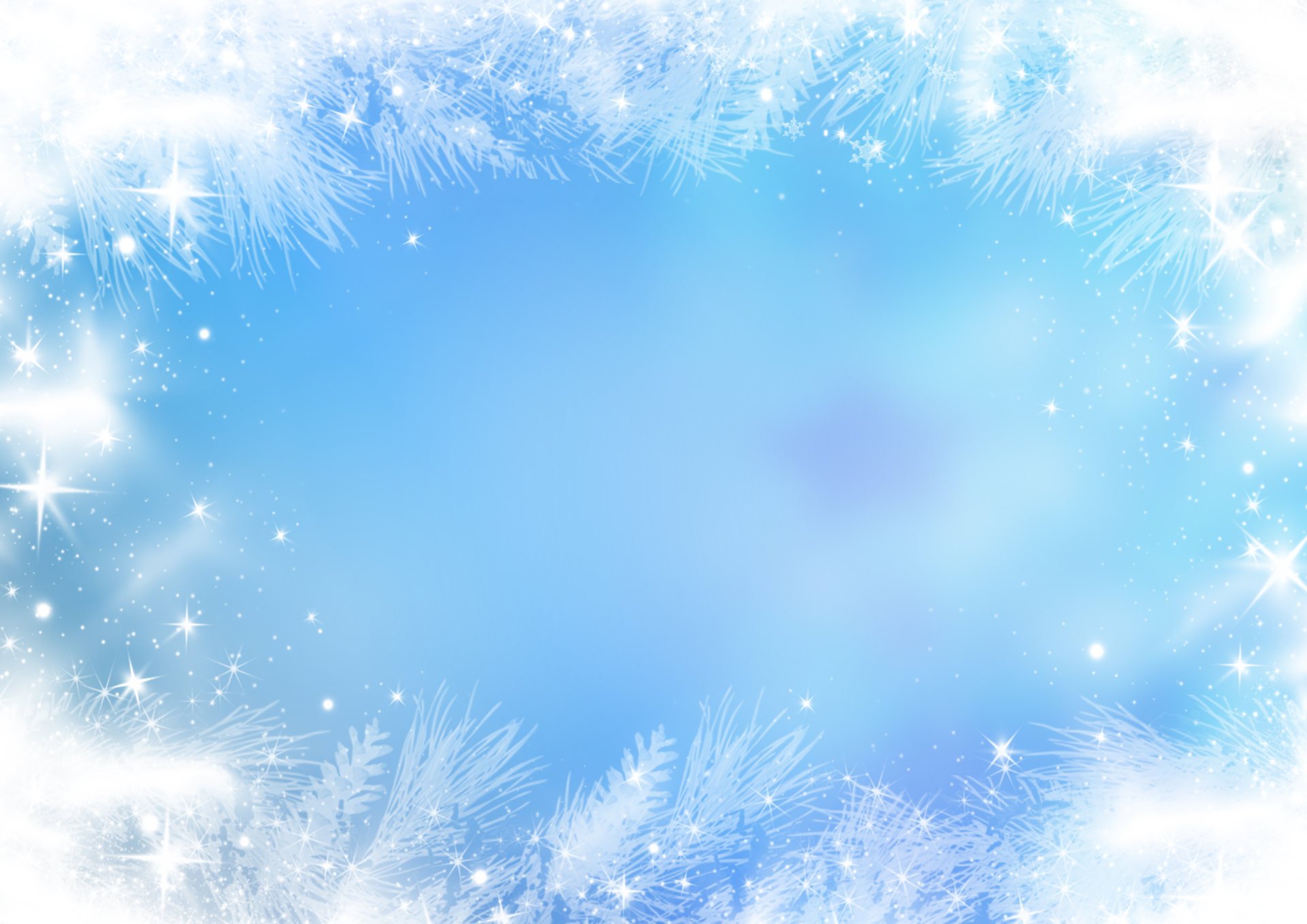 Сказка «По щучьему велению»
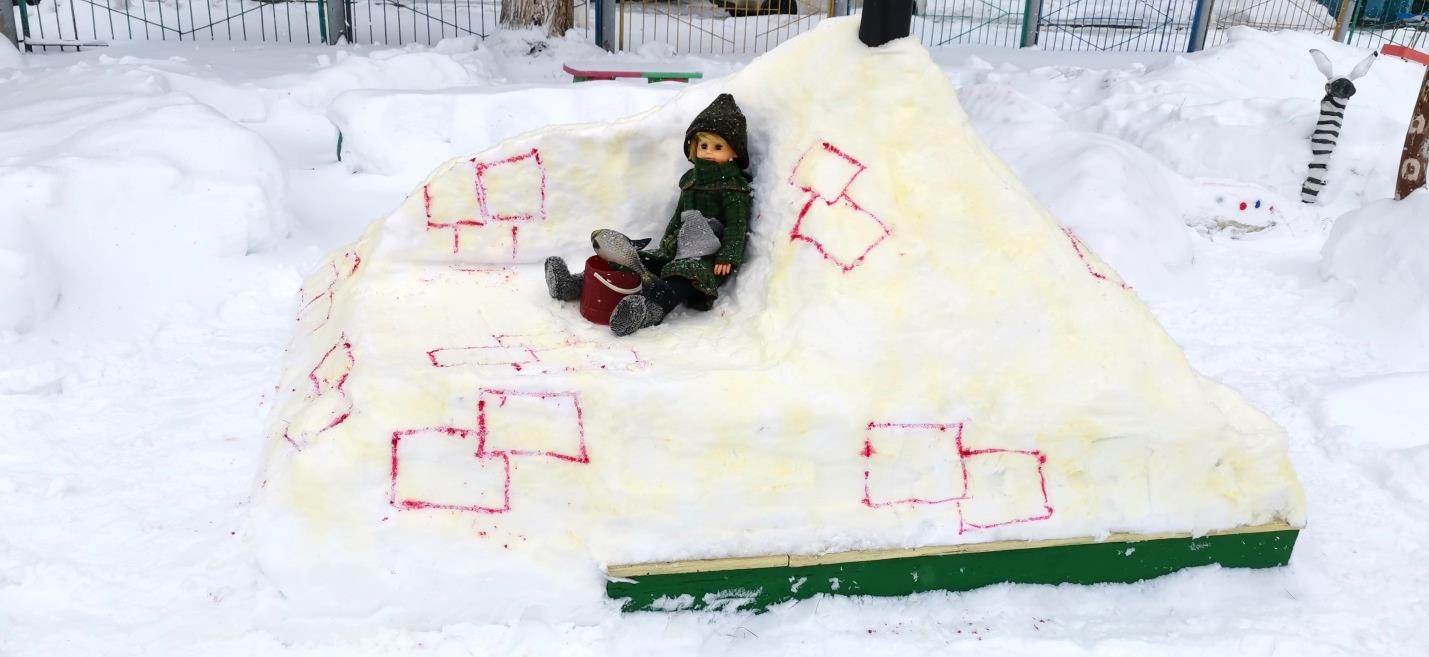 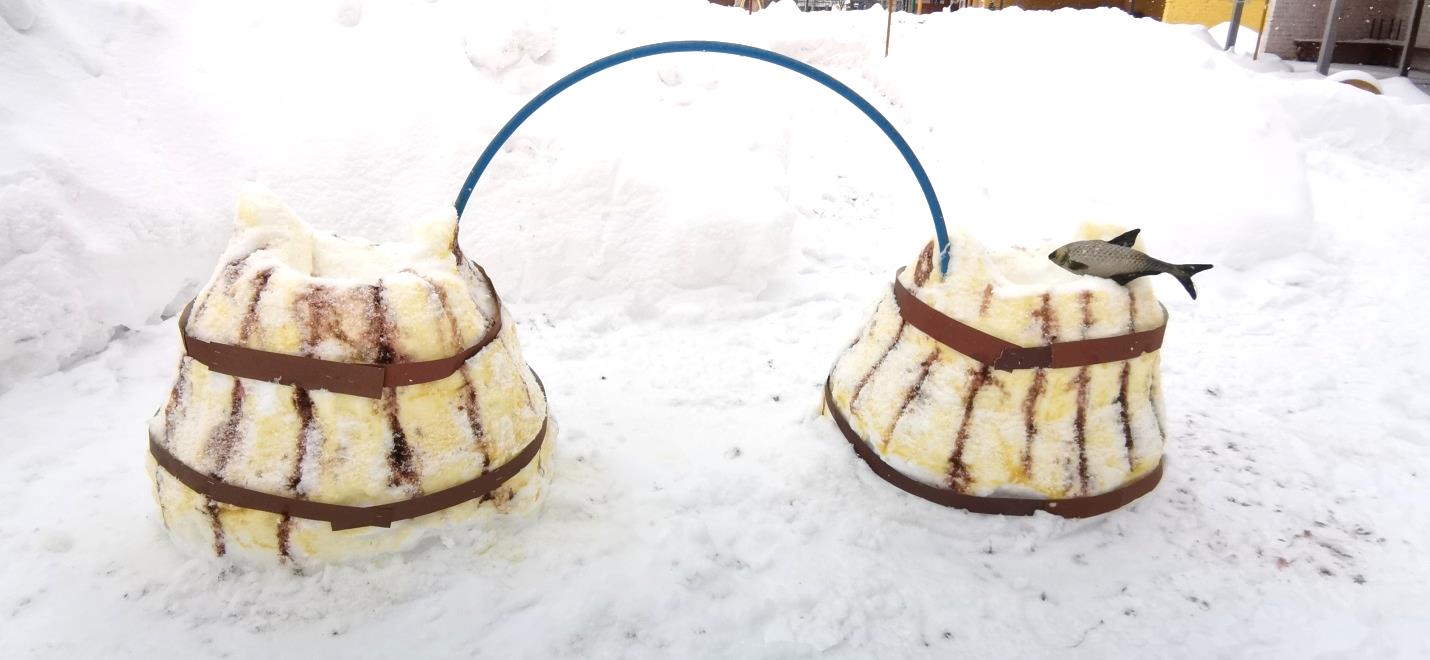 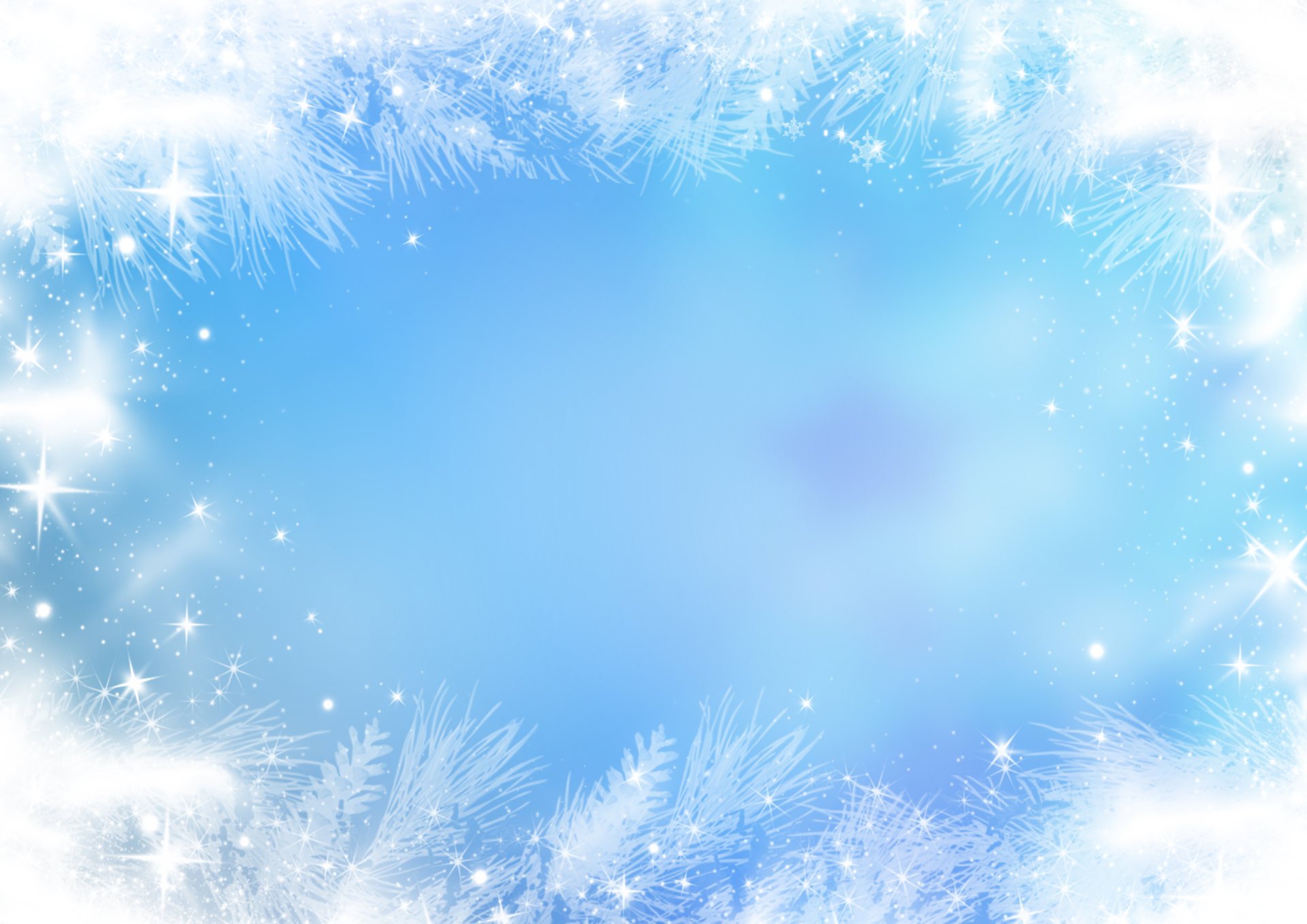 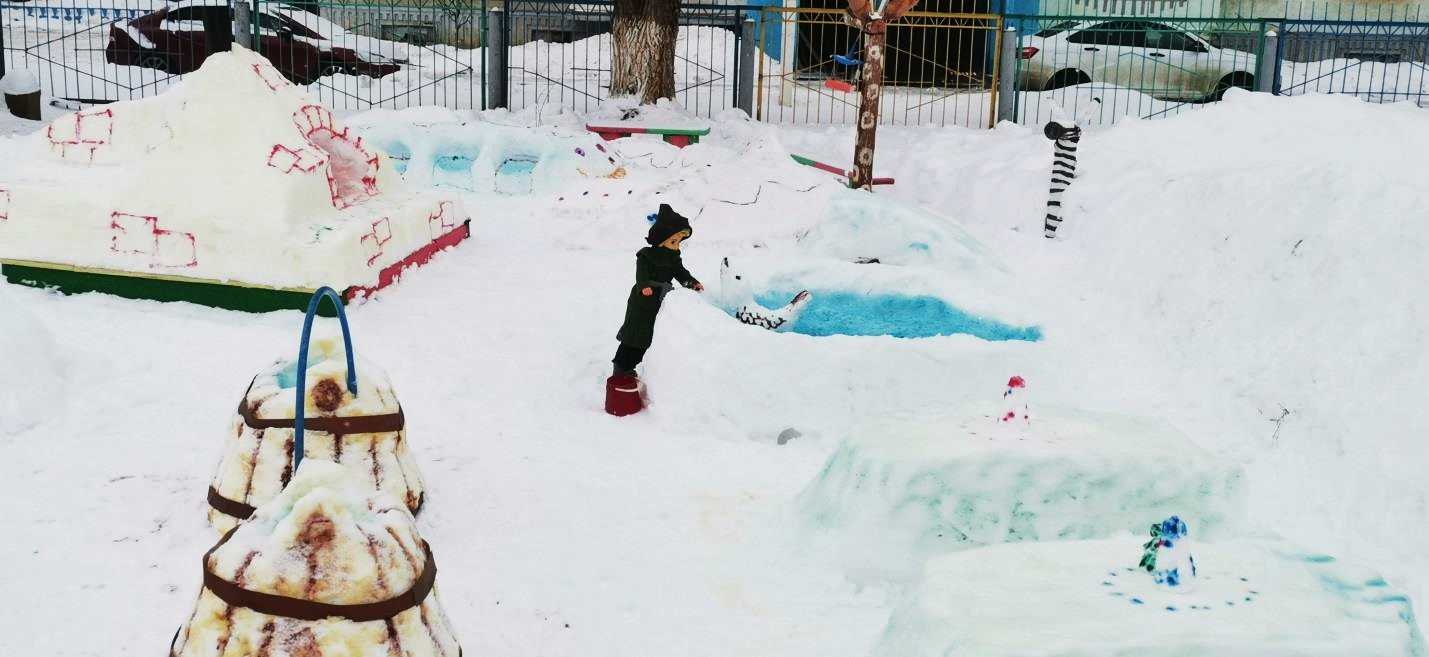 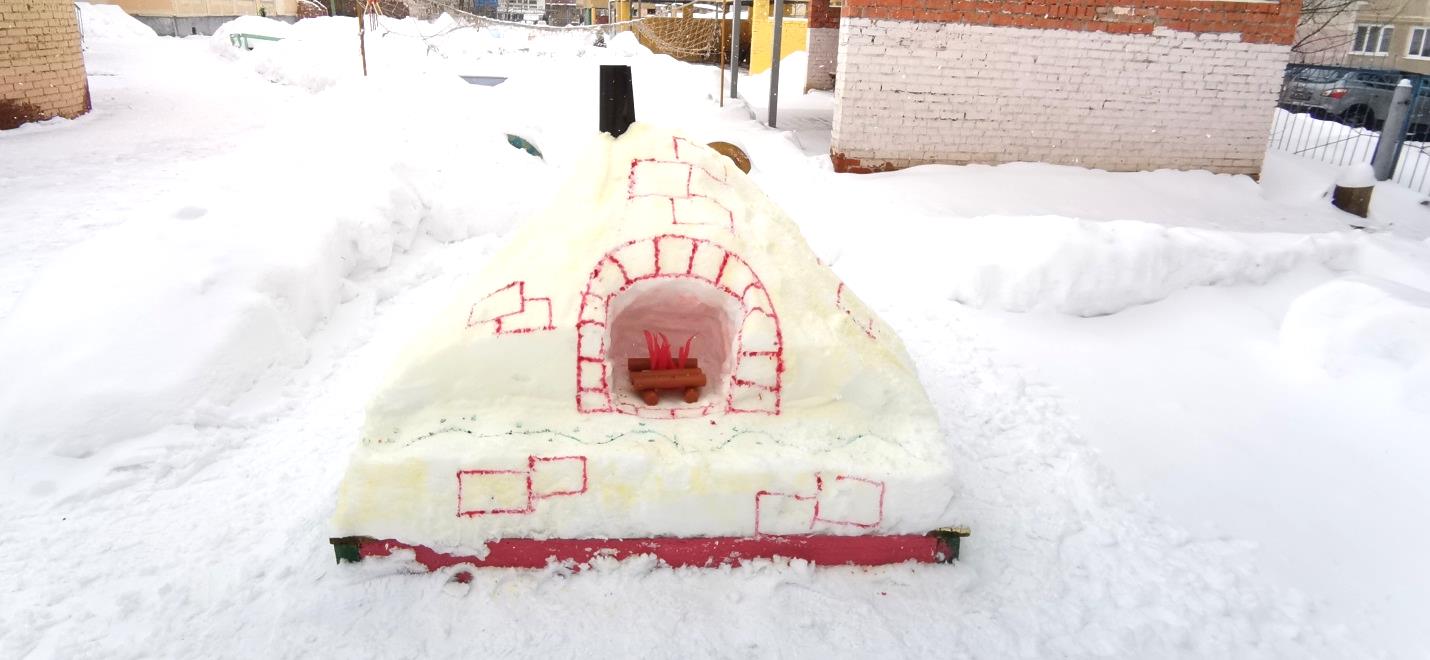 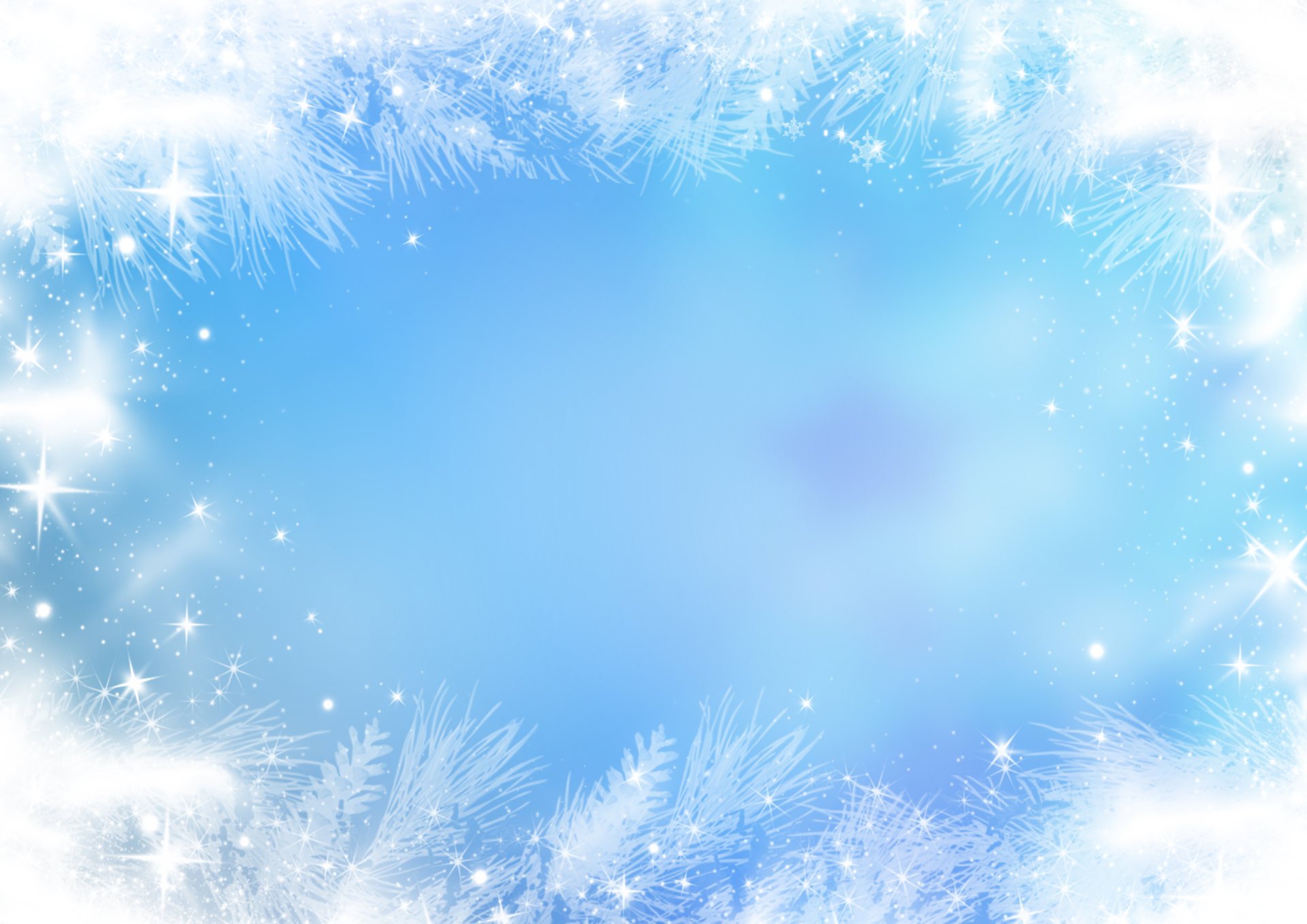 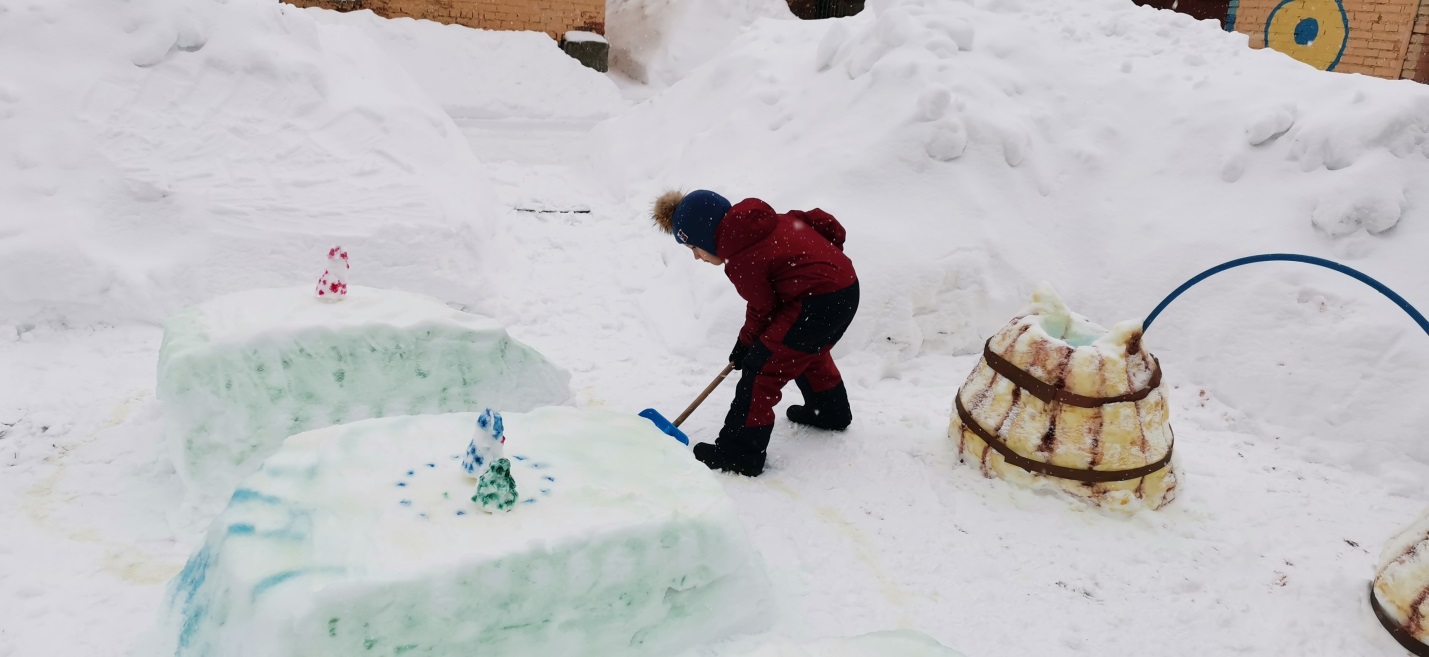 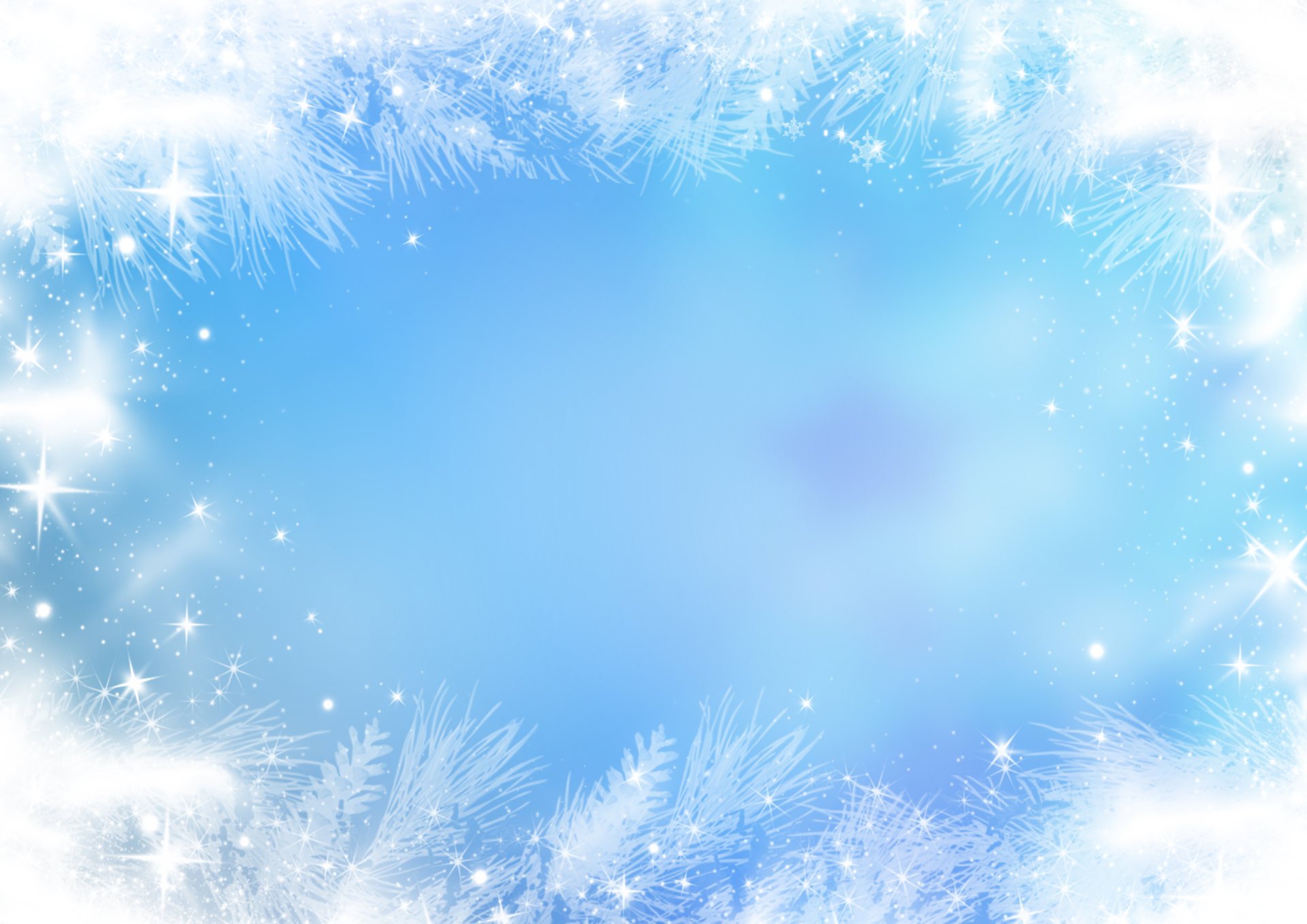 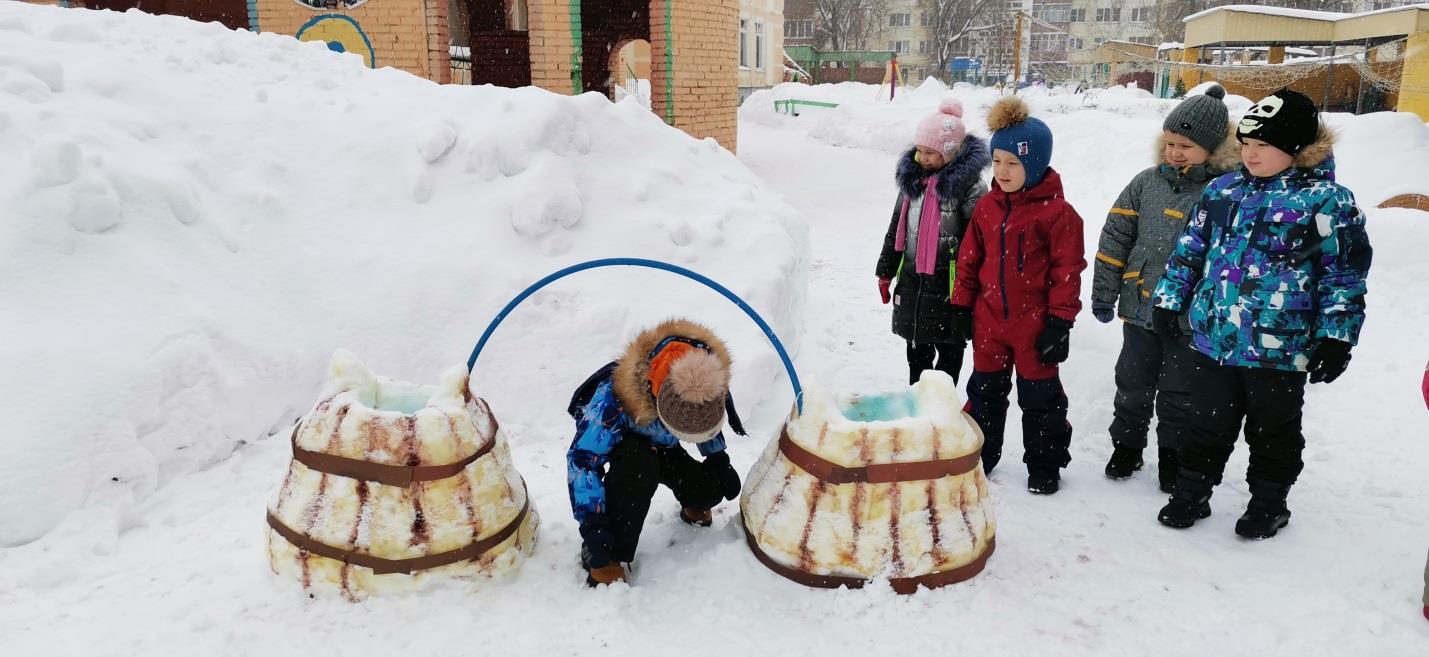 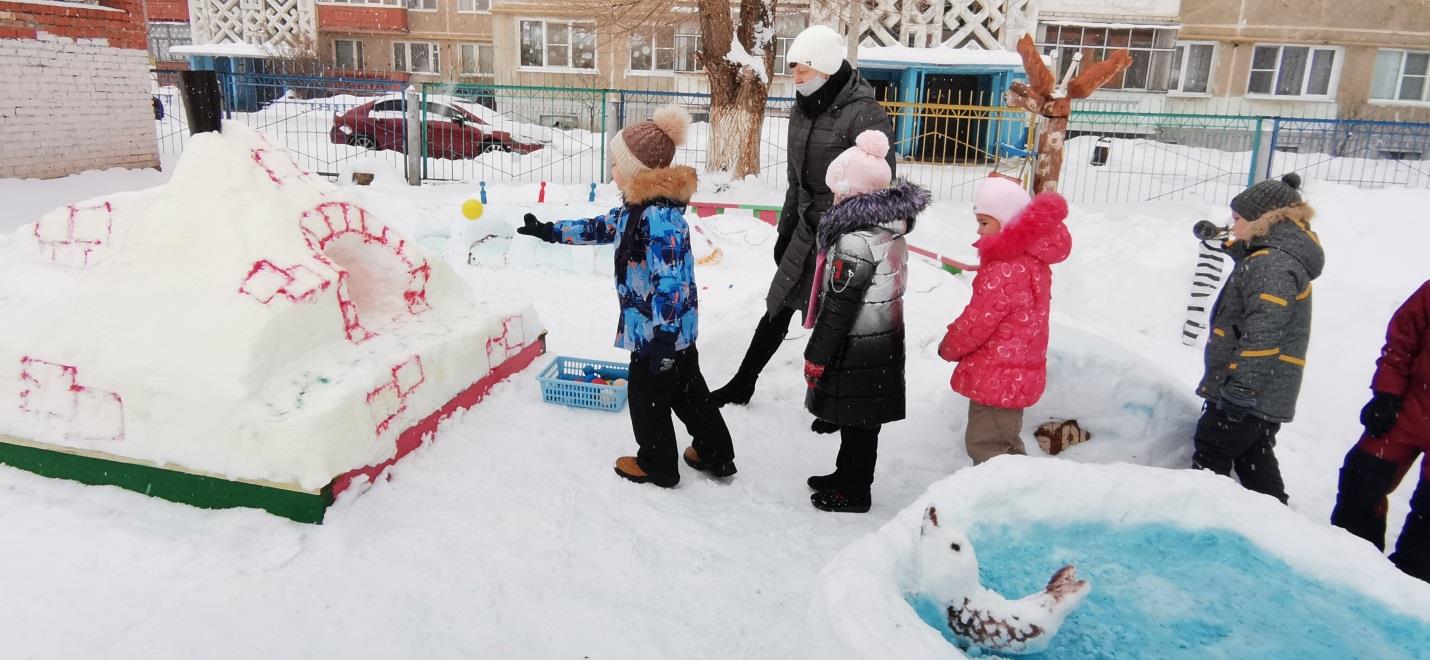 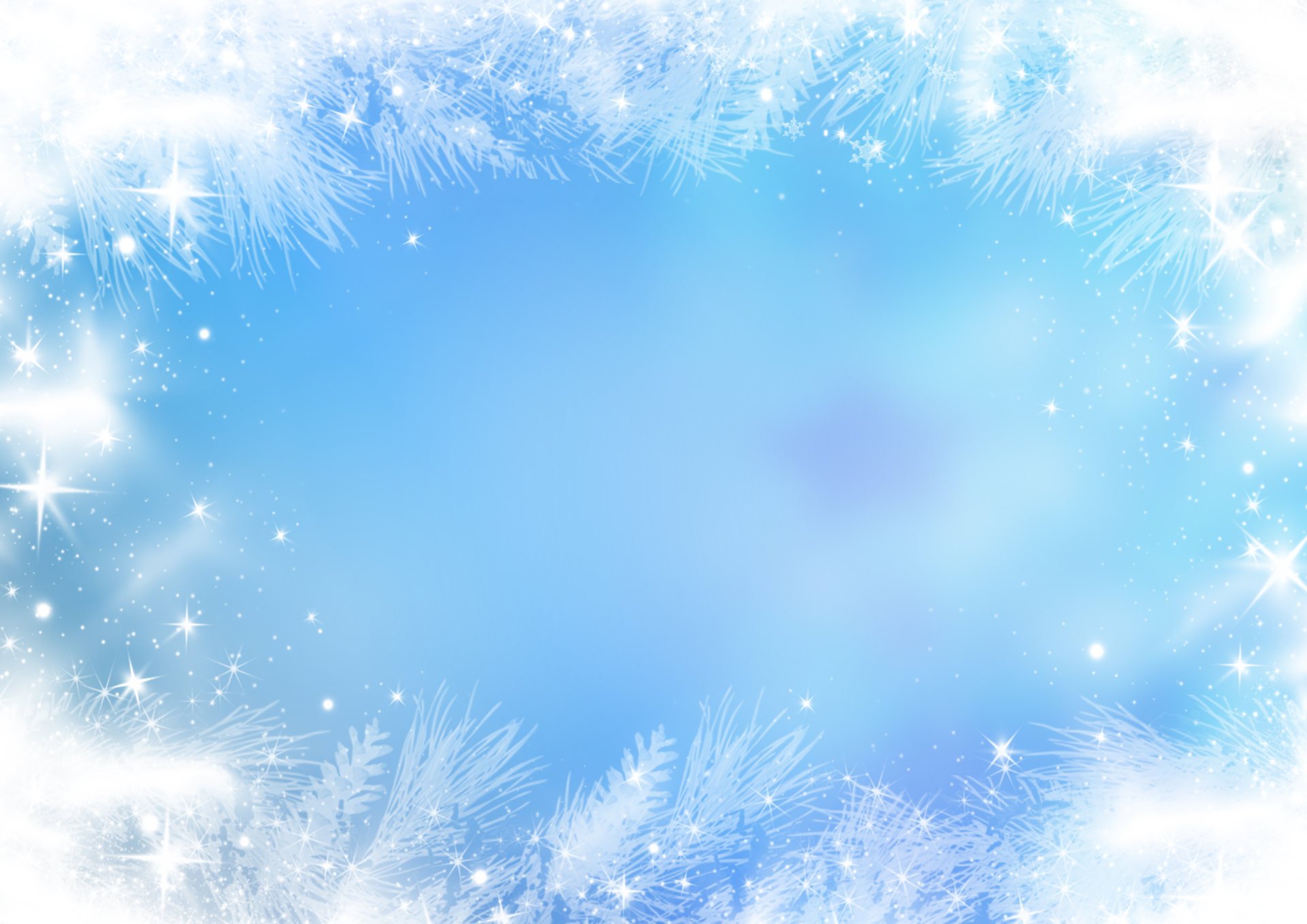 «Накорми щуку»
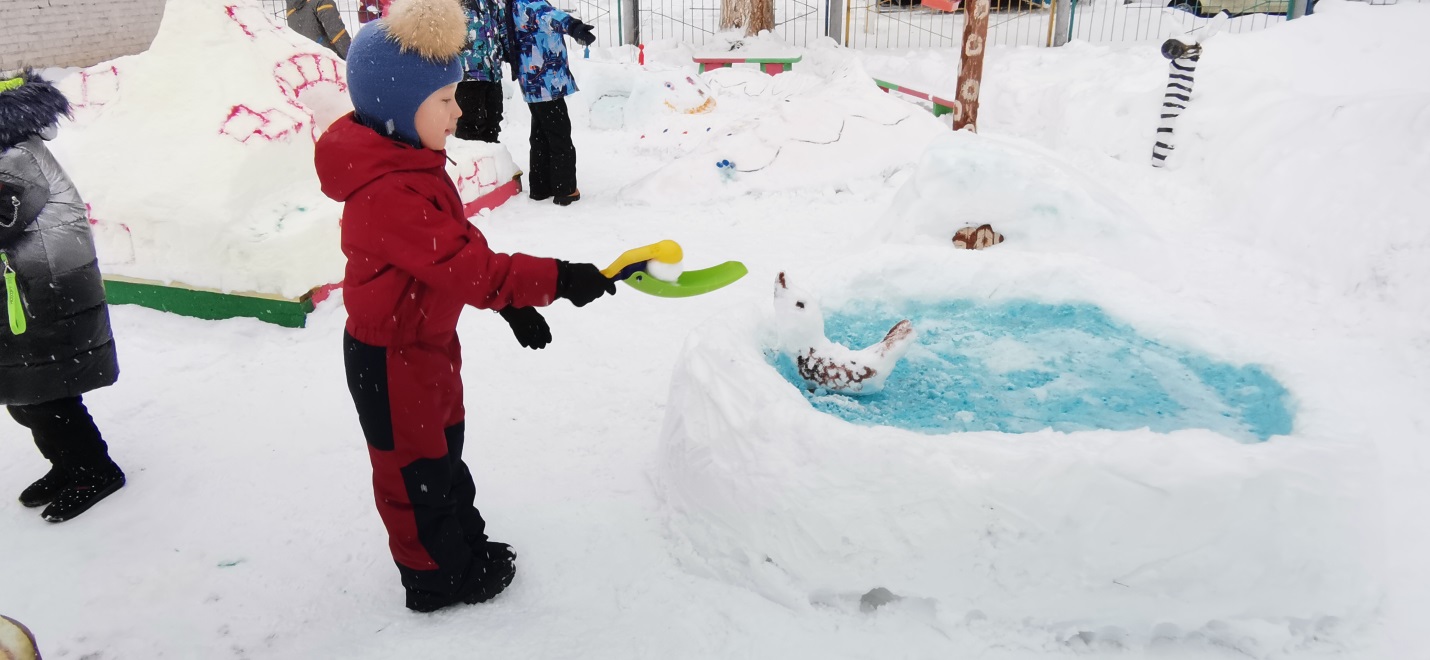 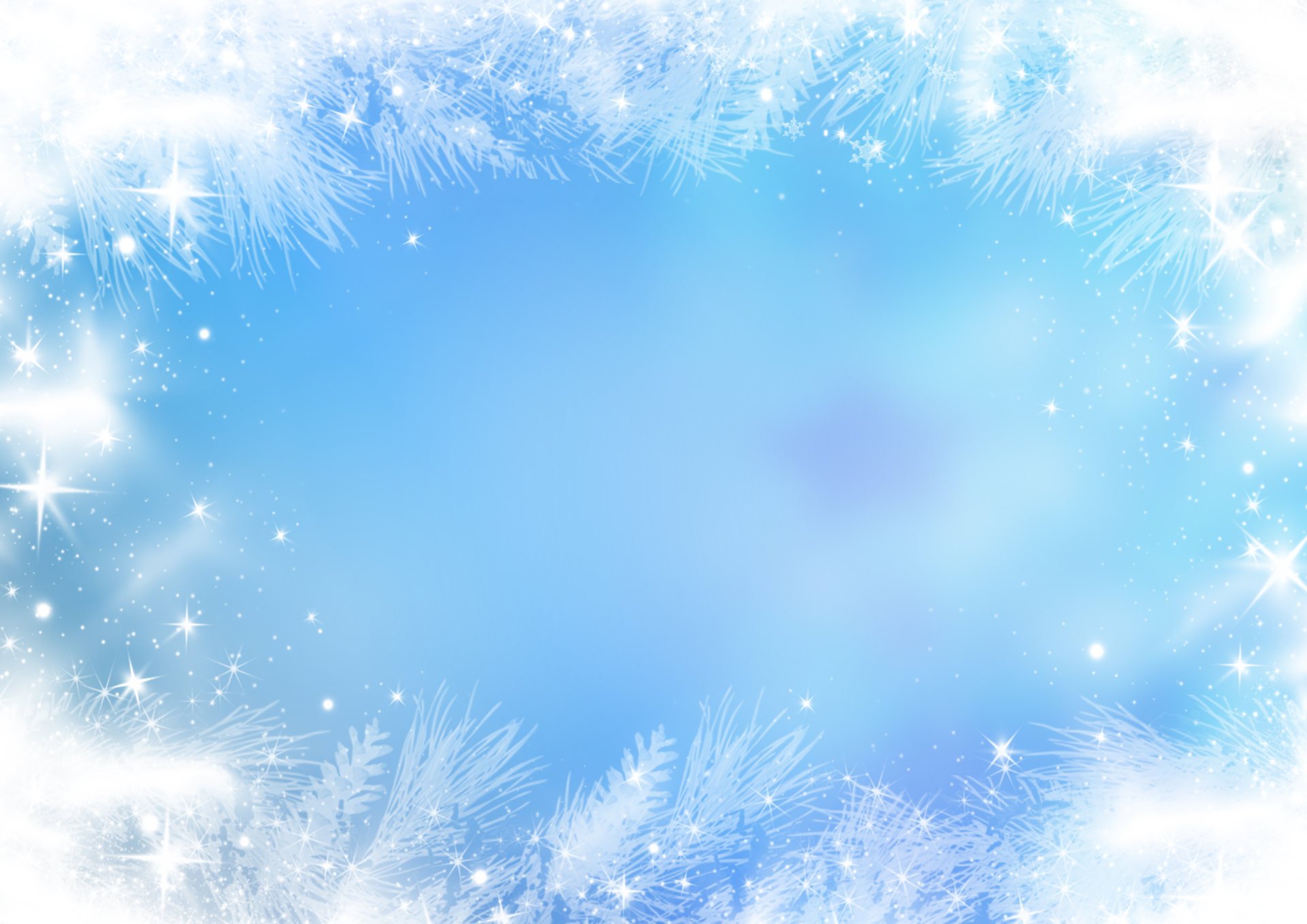 «Заколдованная дорога»
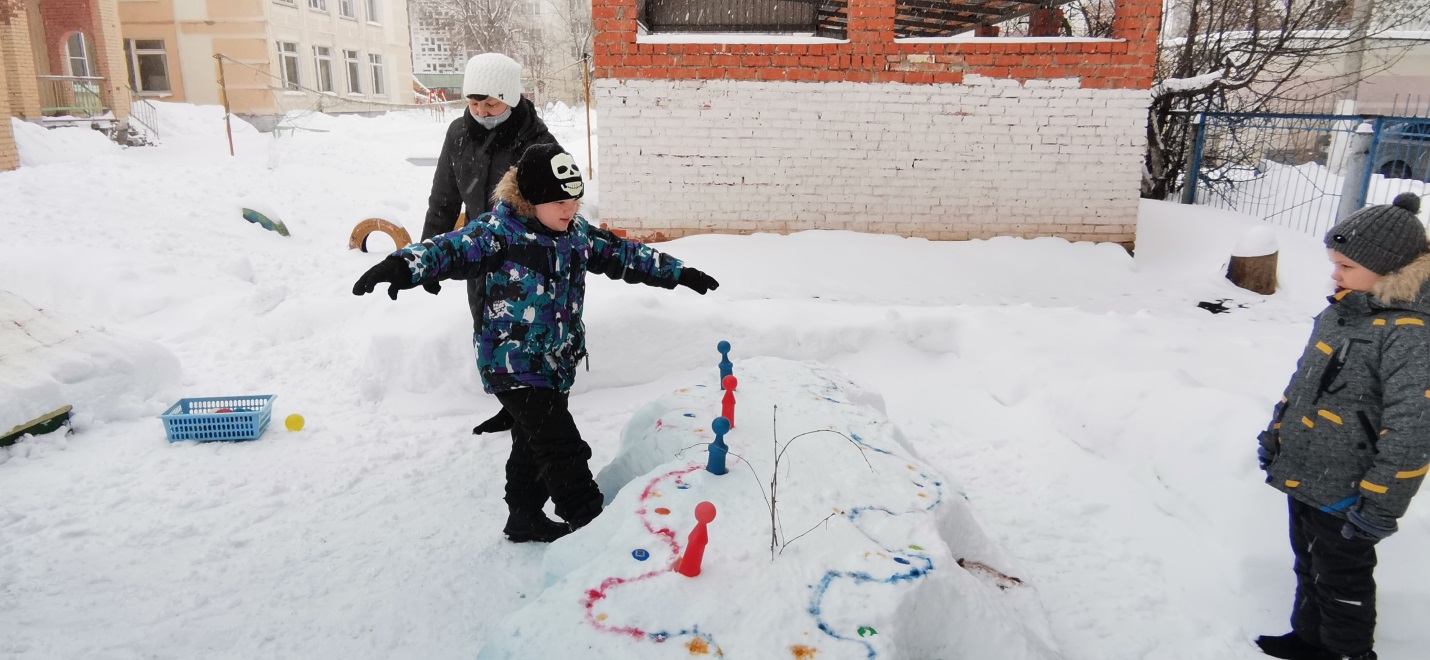 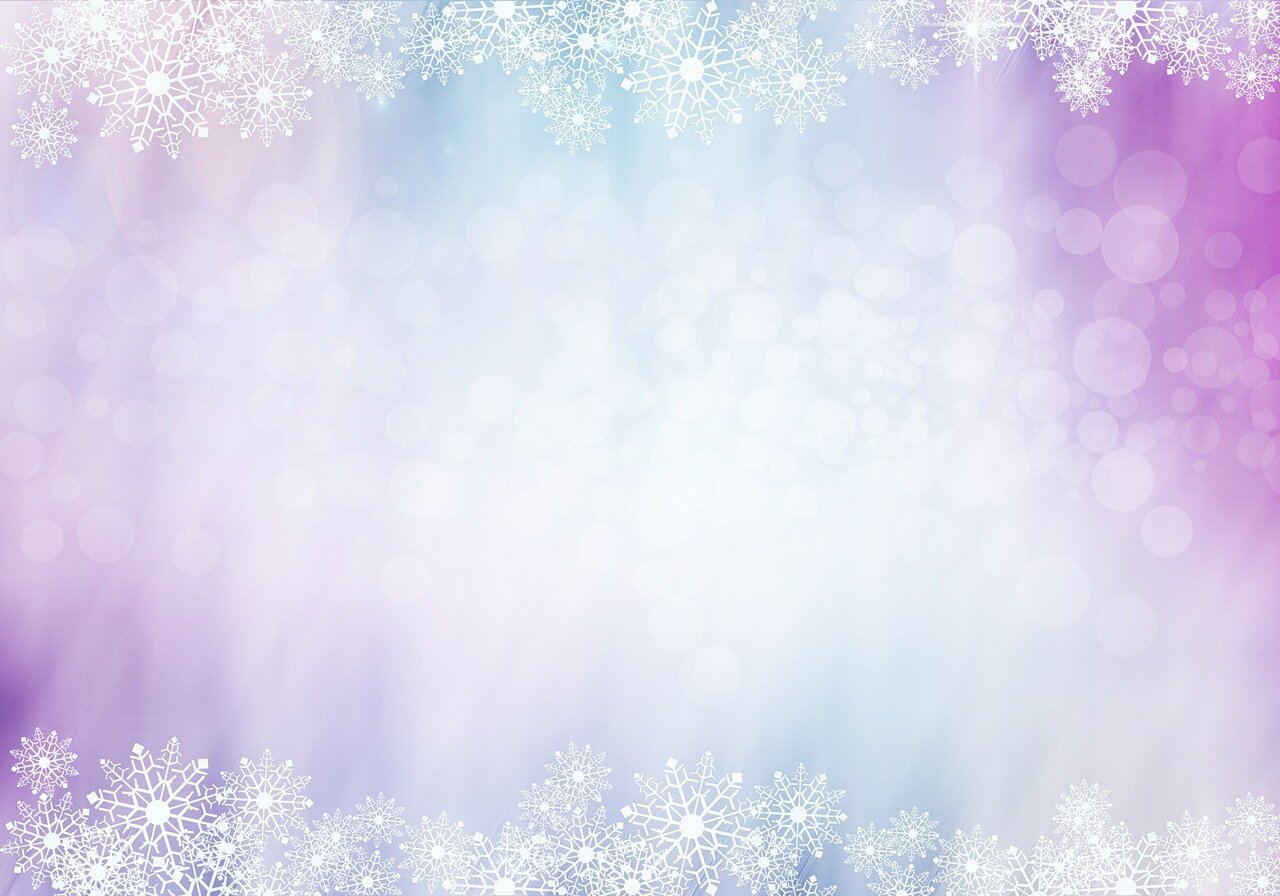 «Зимняя экологическая тропа»
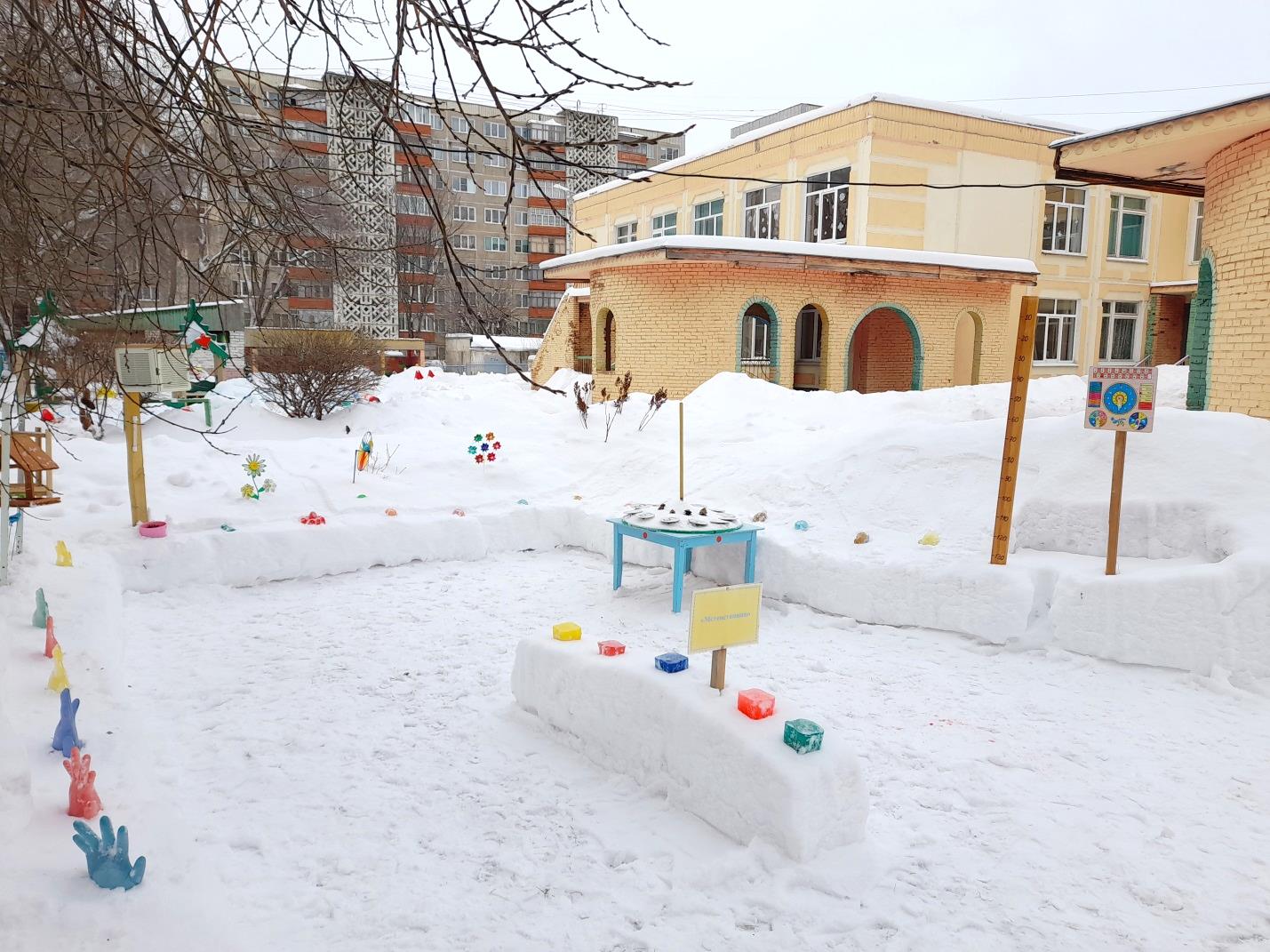 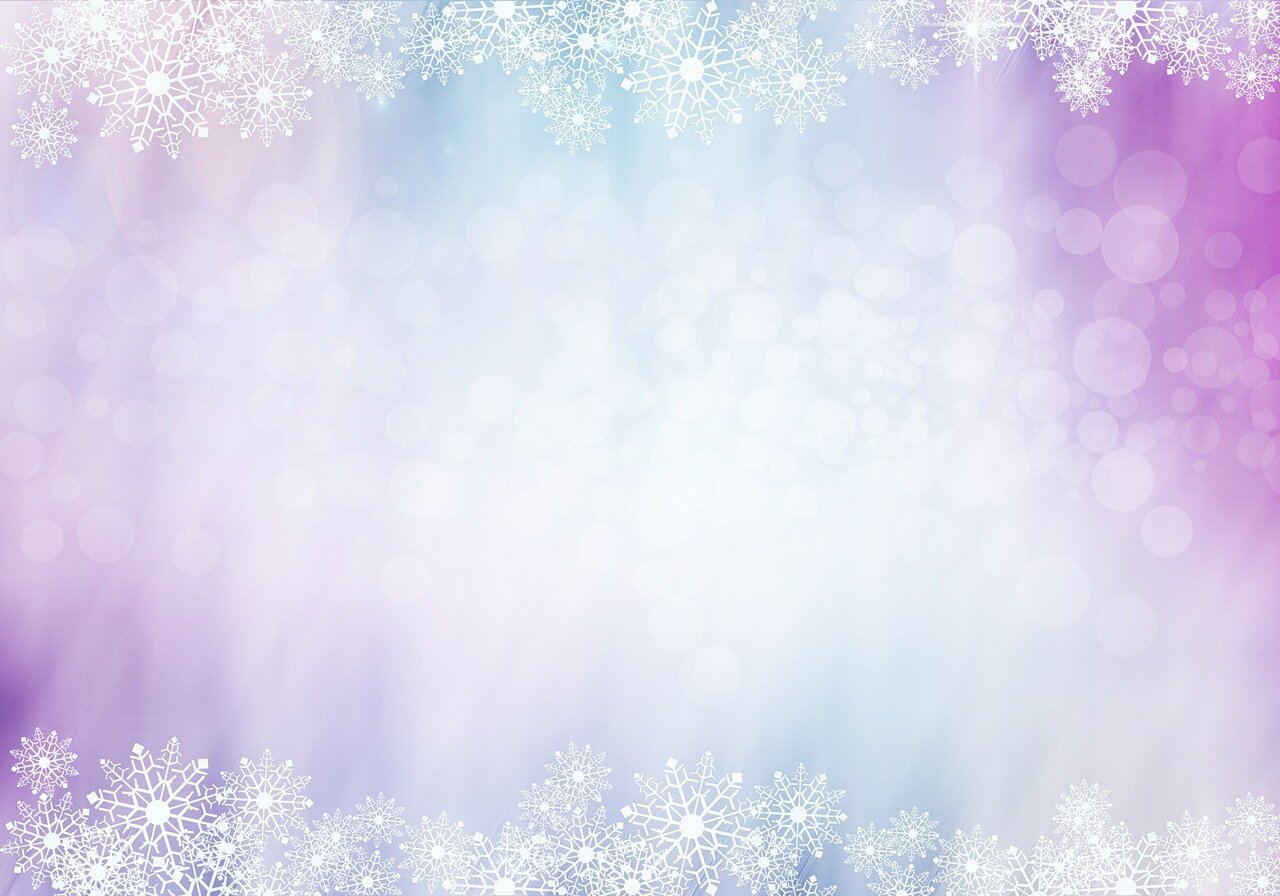 «Метеостанция»
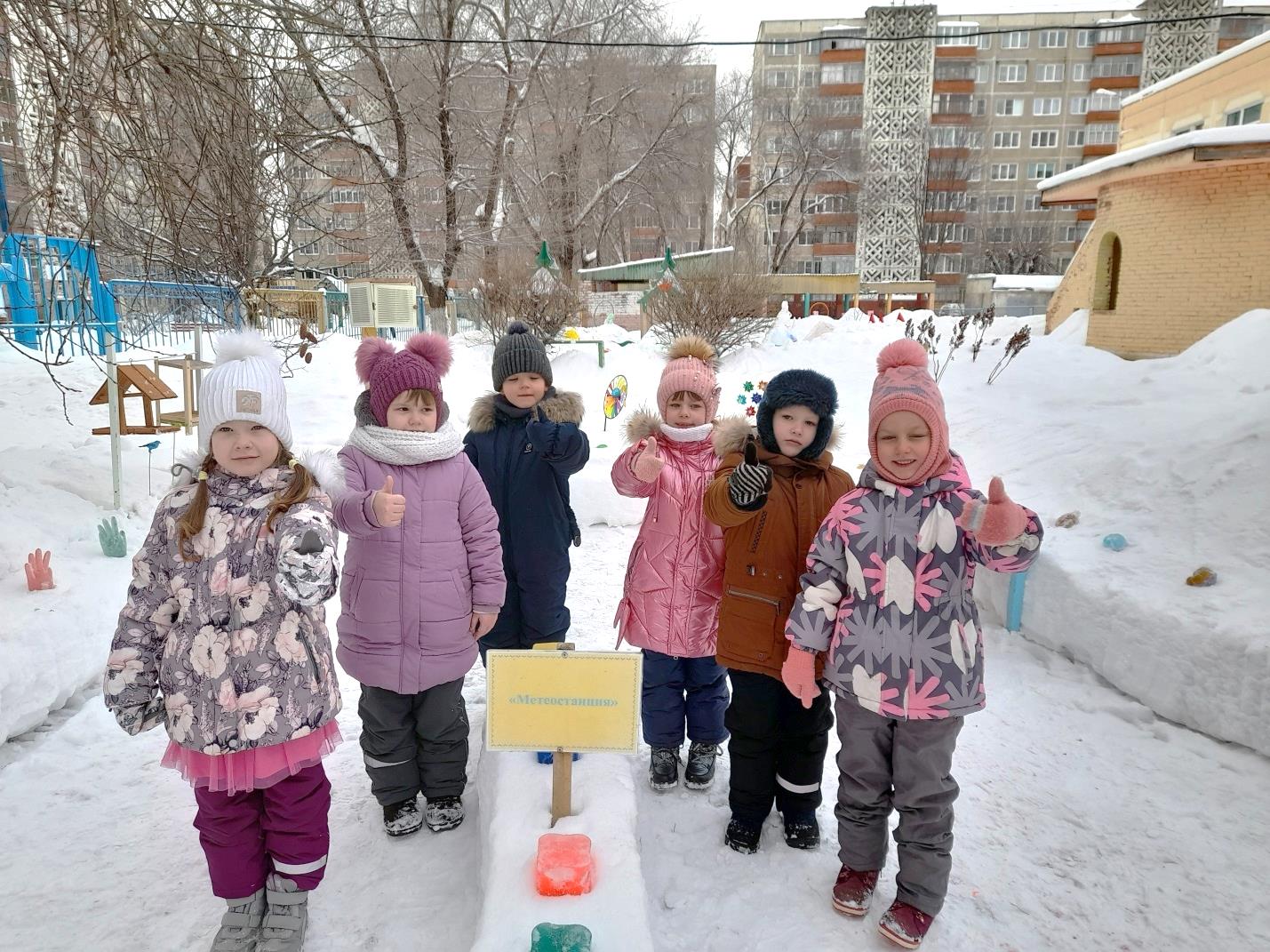 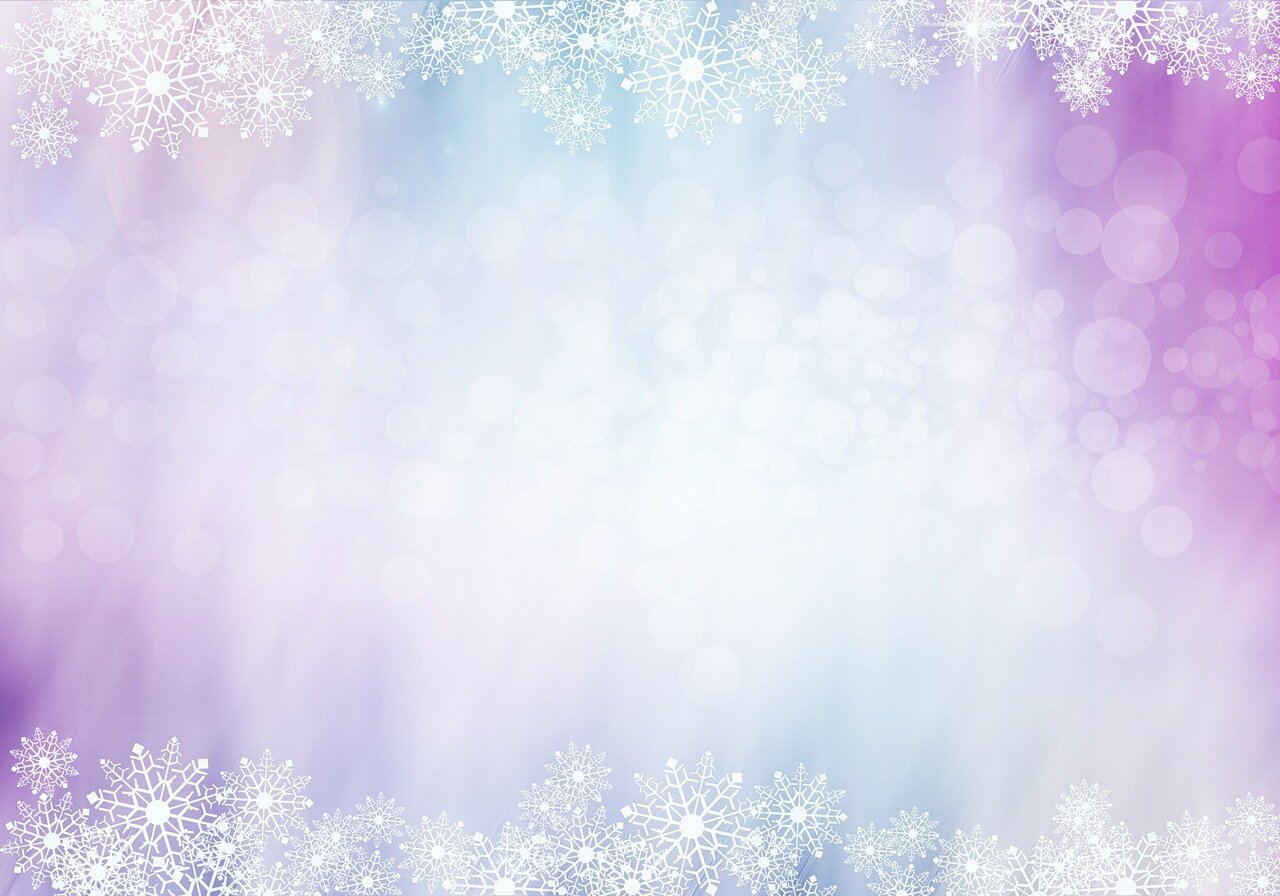 «Лесная газета» «Медвежья берлога»    «Птичья столовая»       «Следы на снегу»
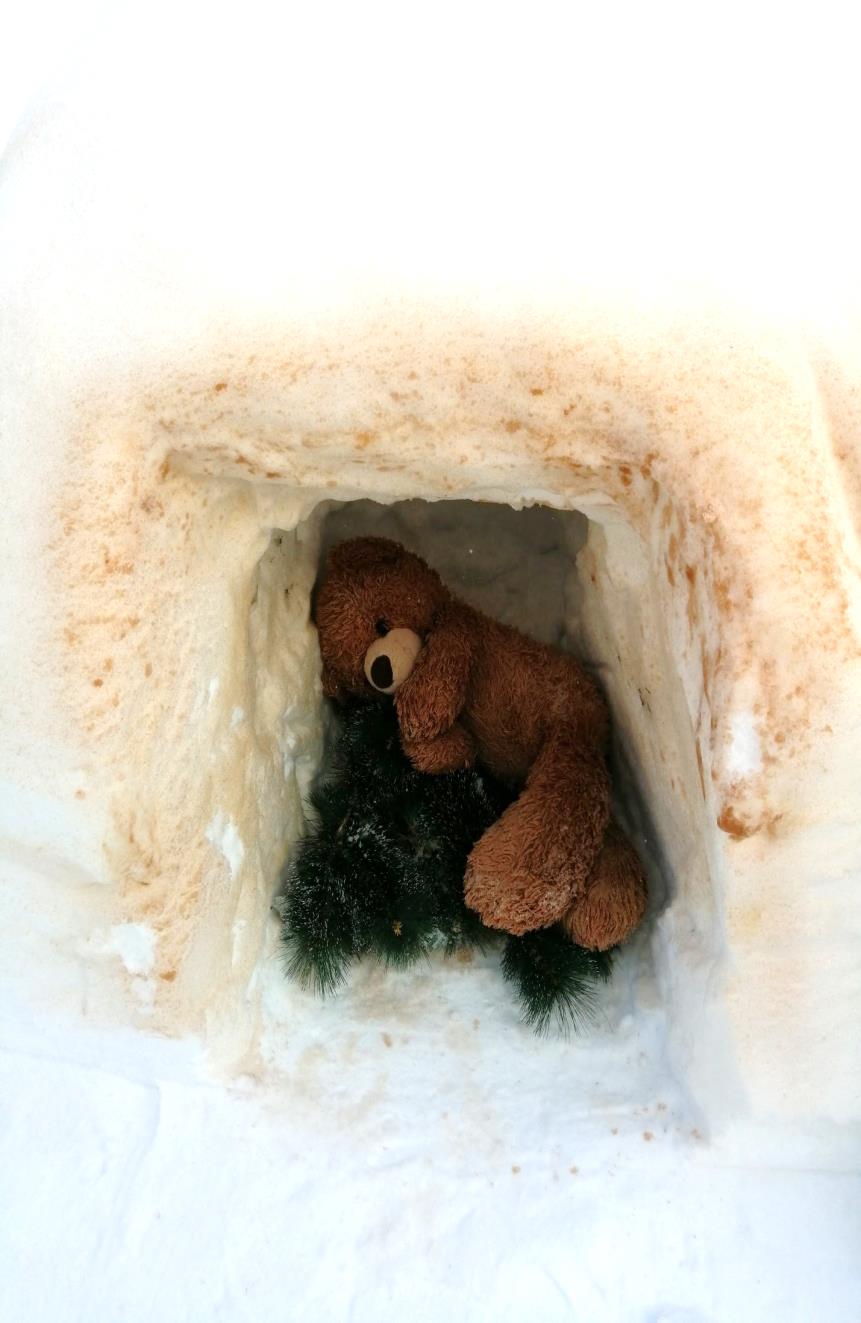 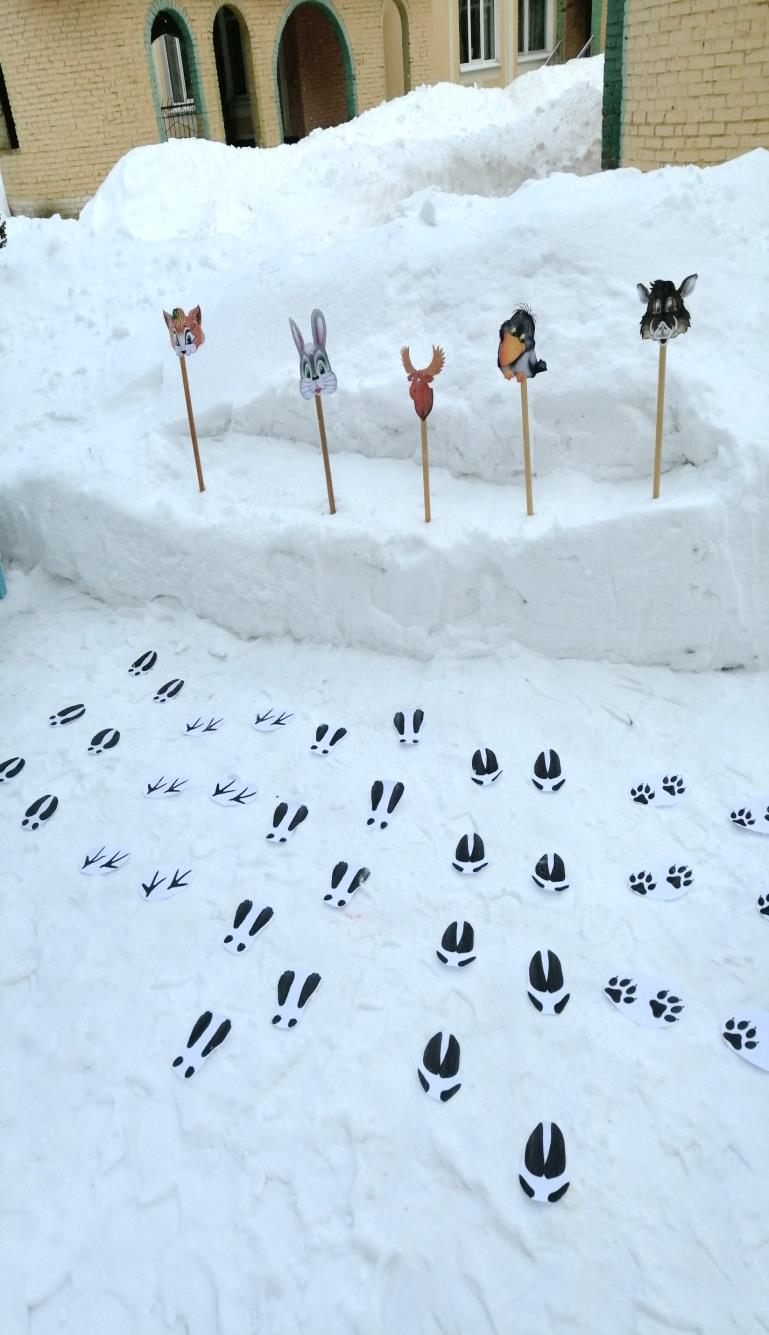 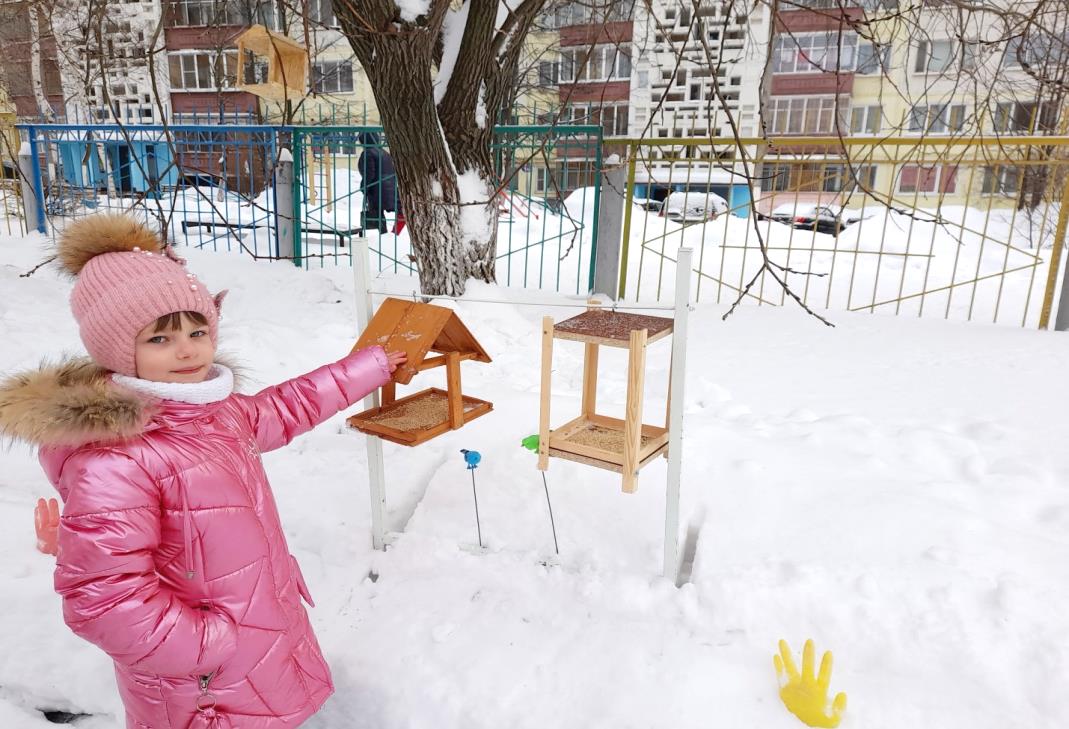 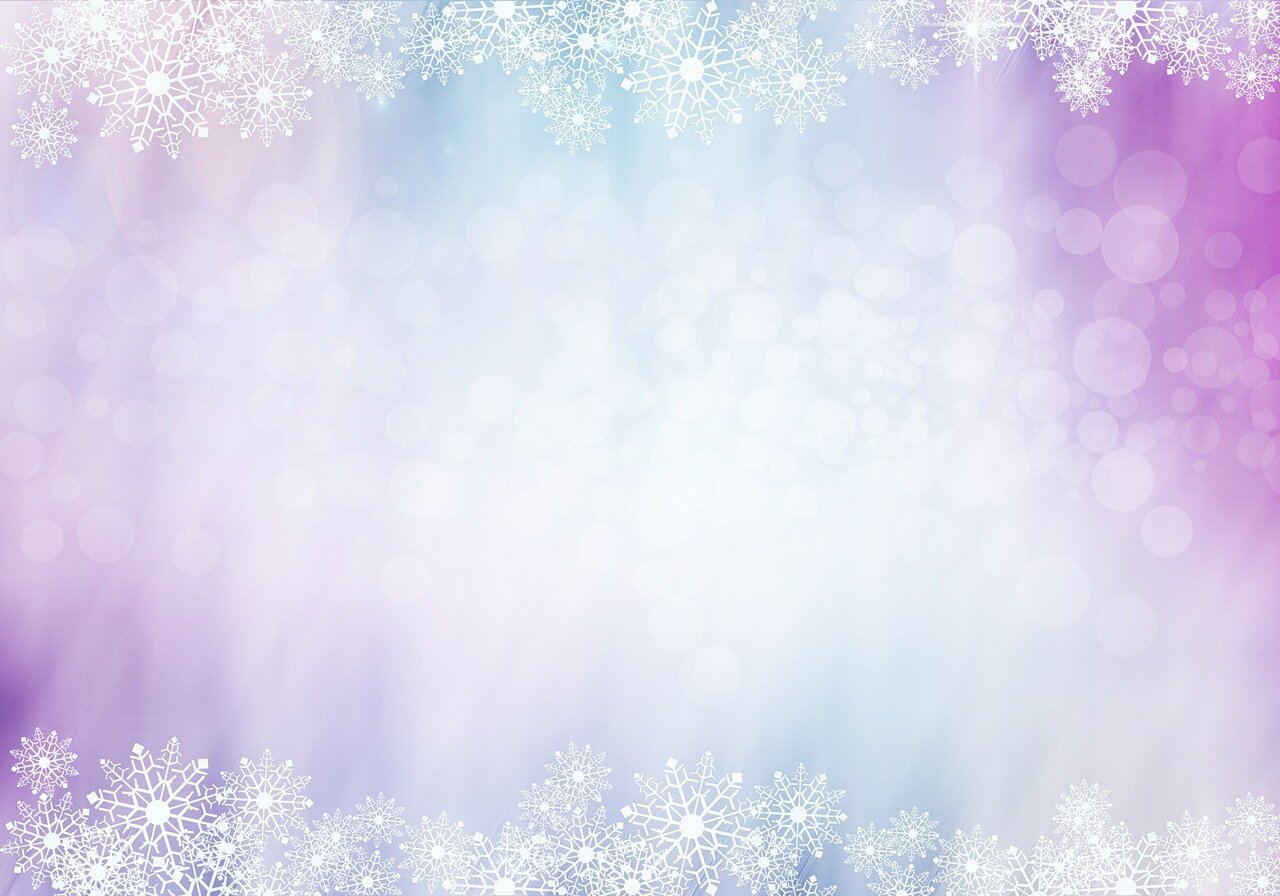 «Метеостанция»
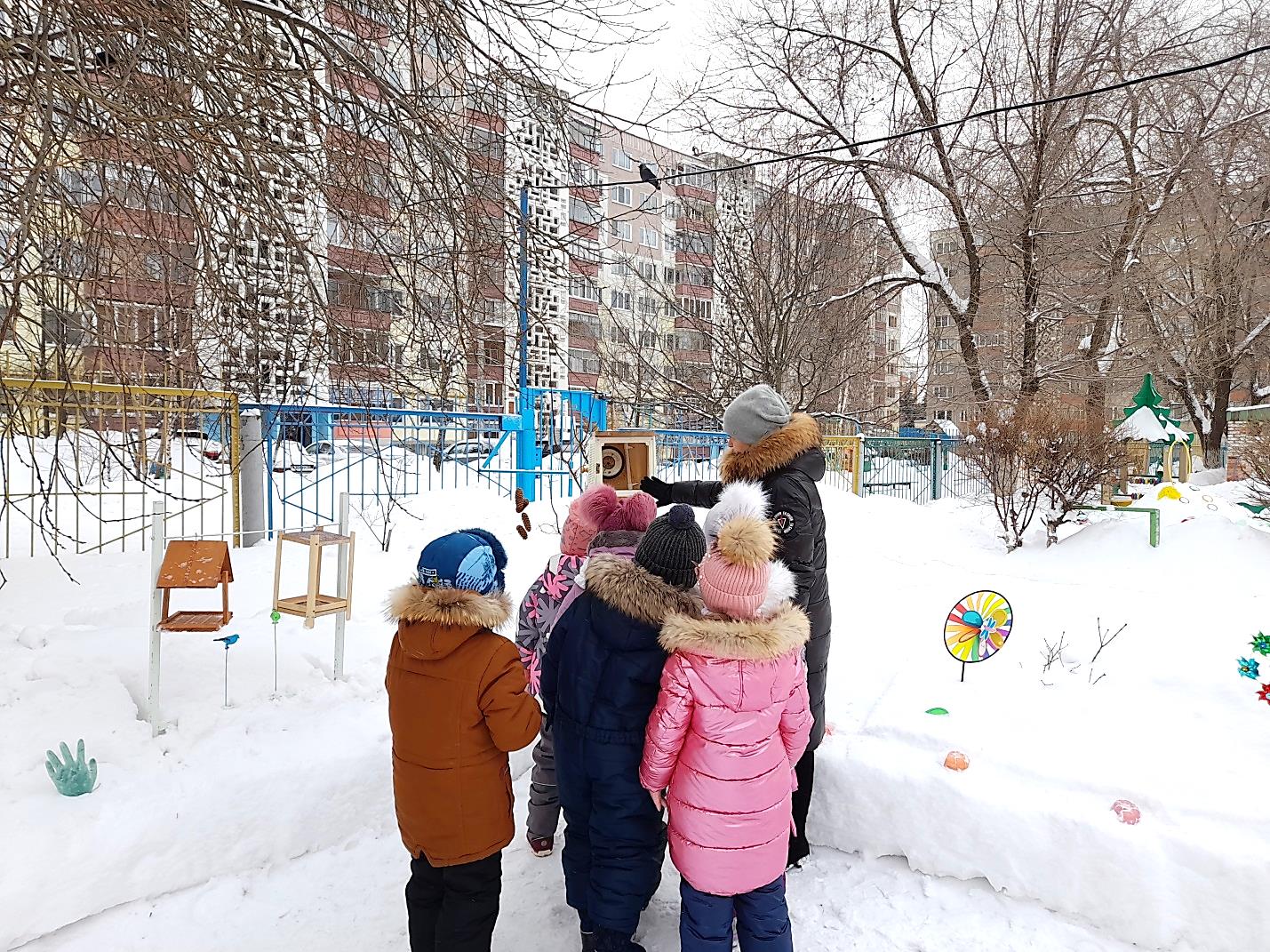 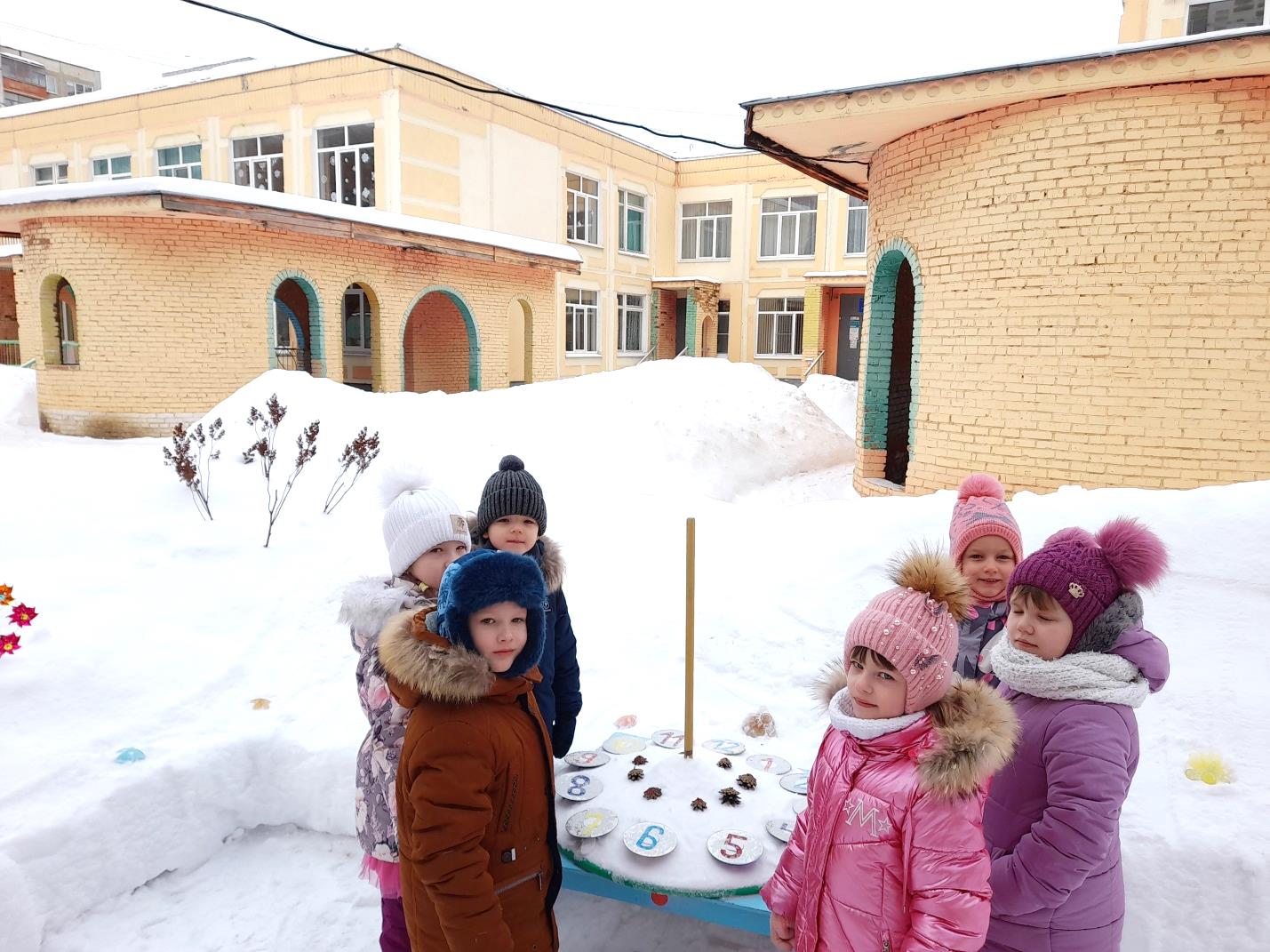 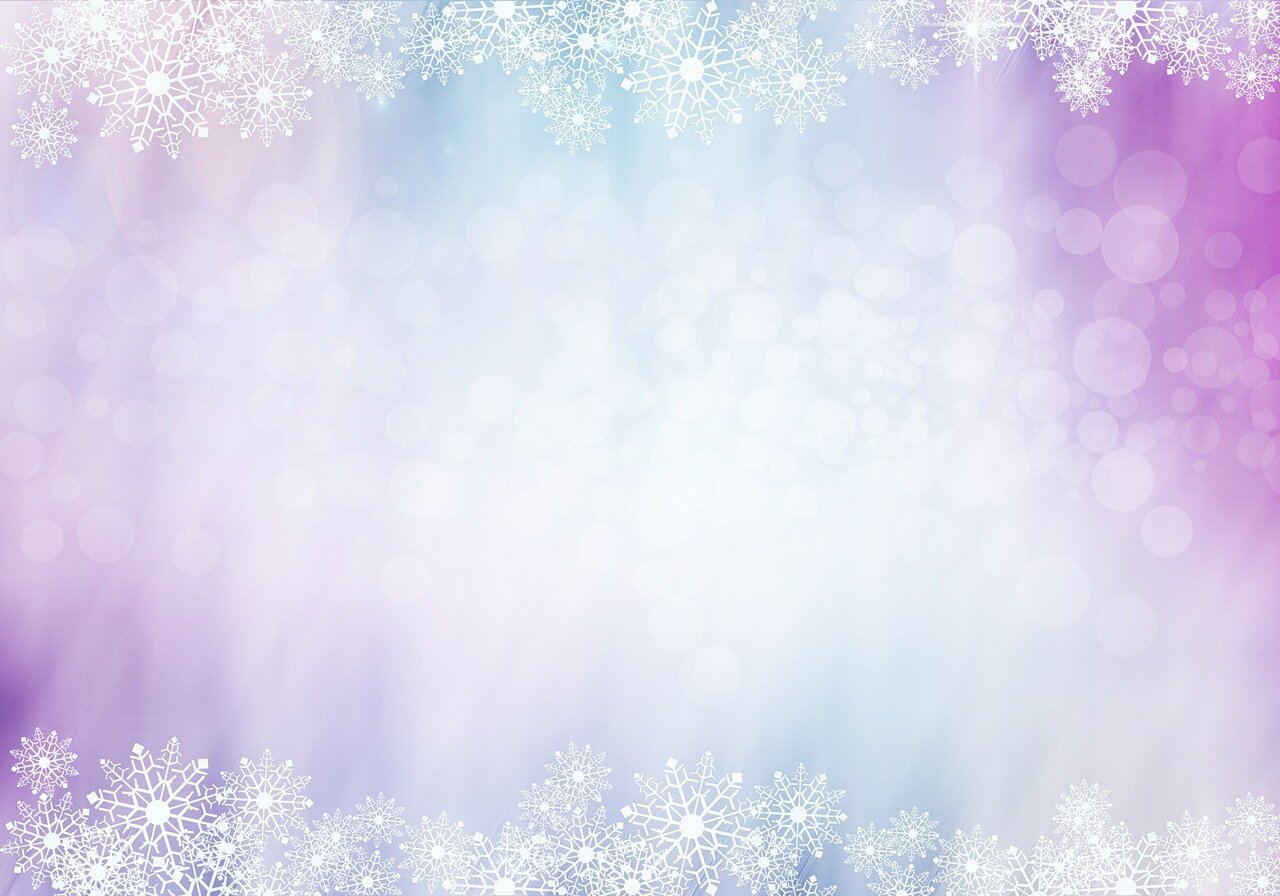 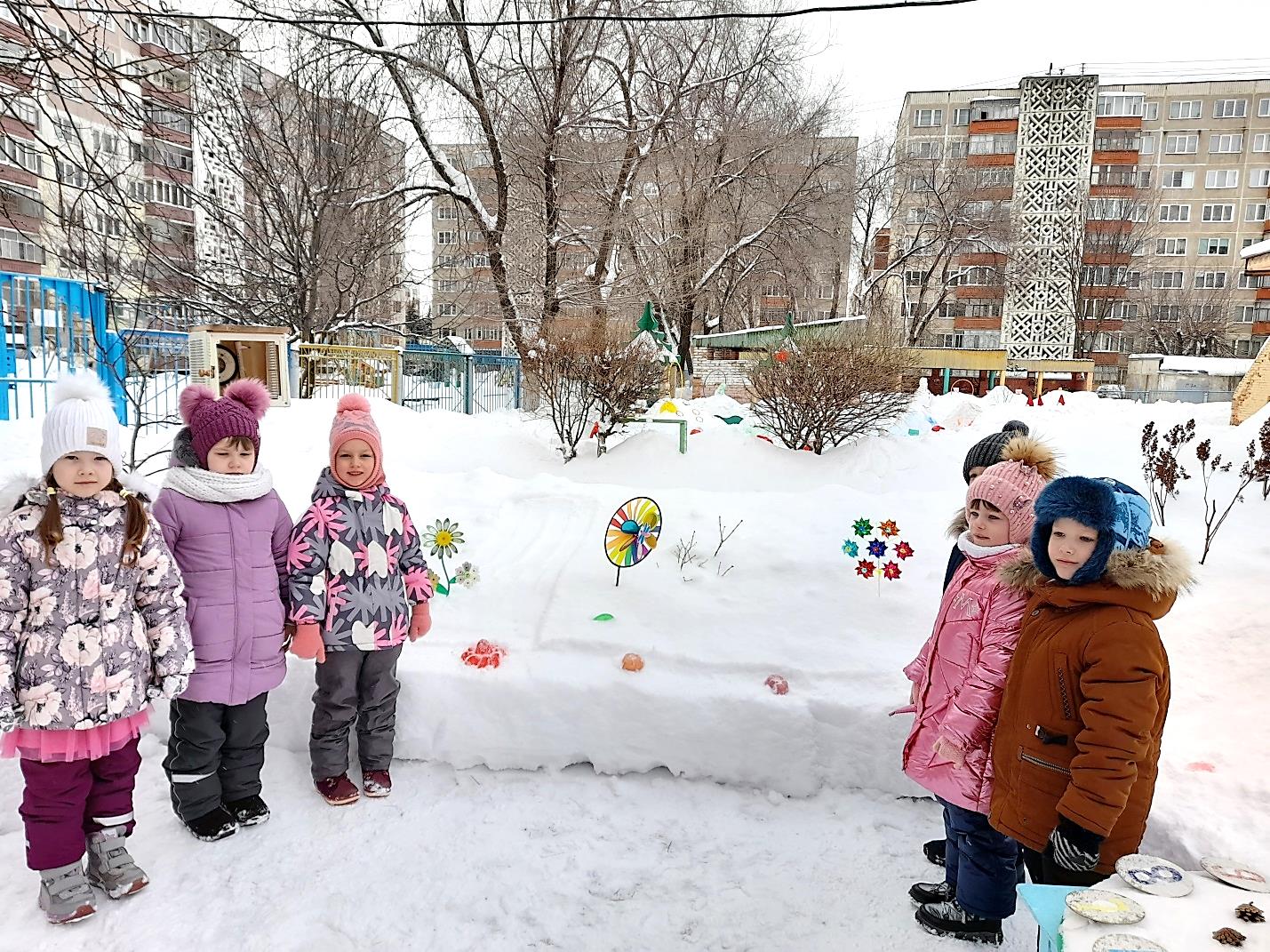 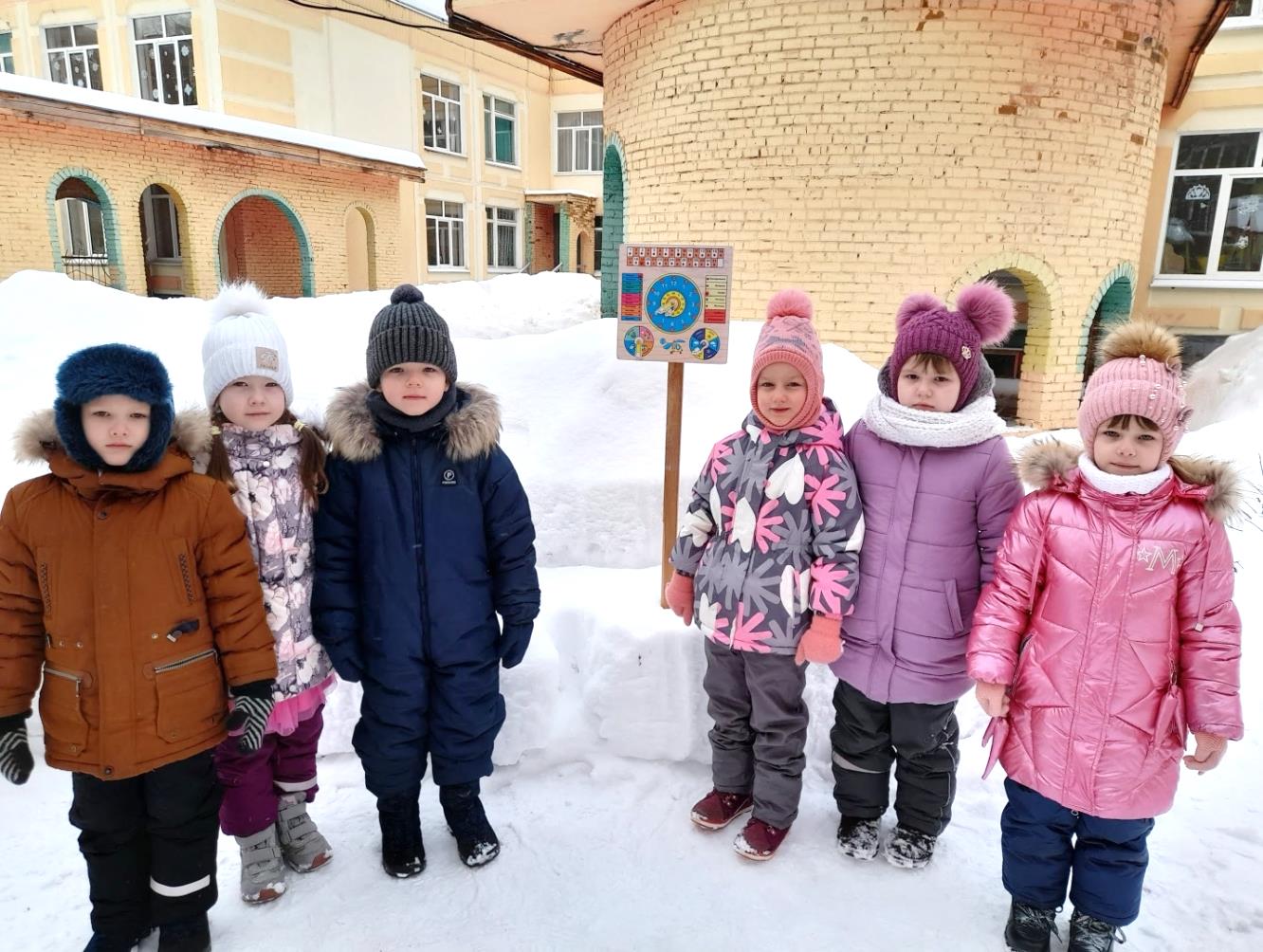 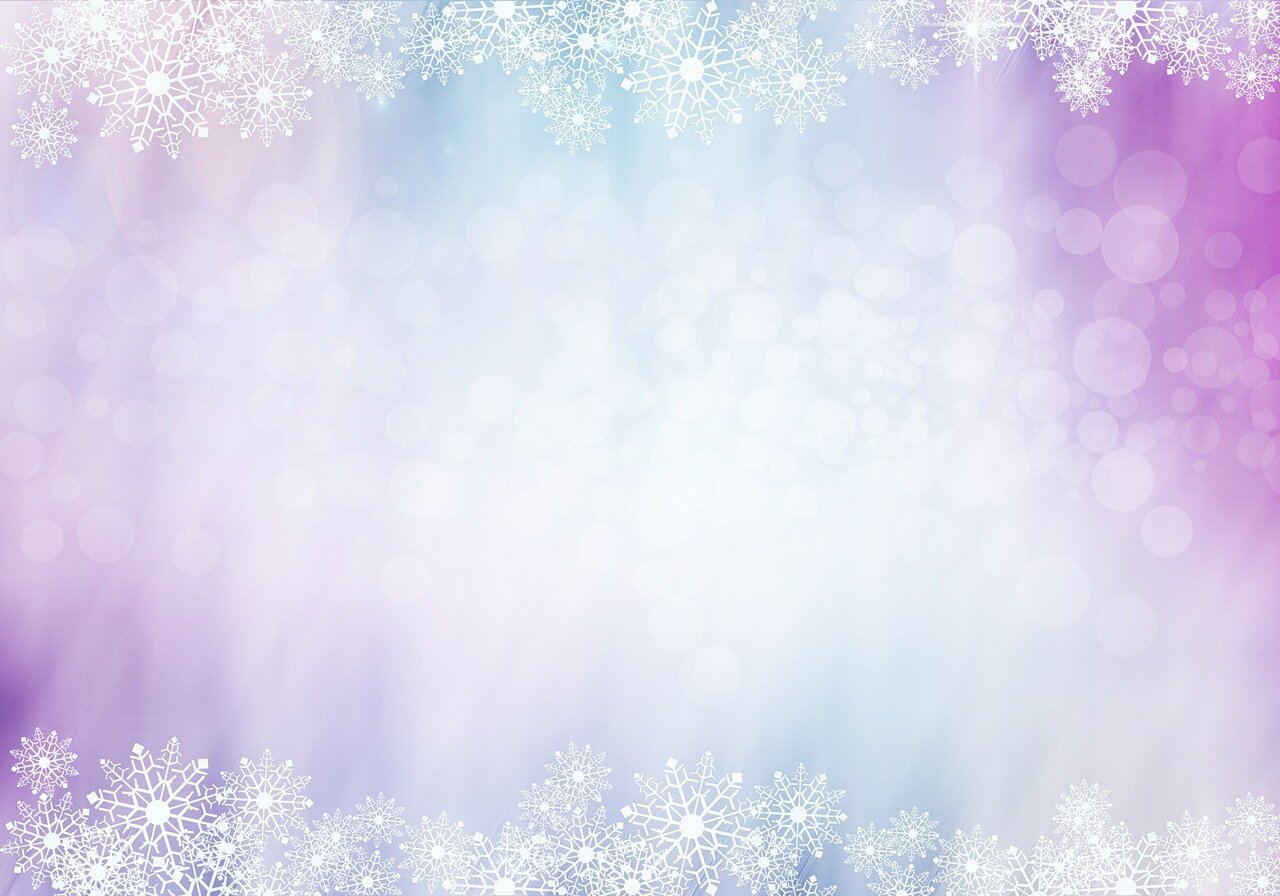 «Медвежья берлога»
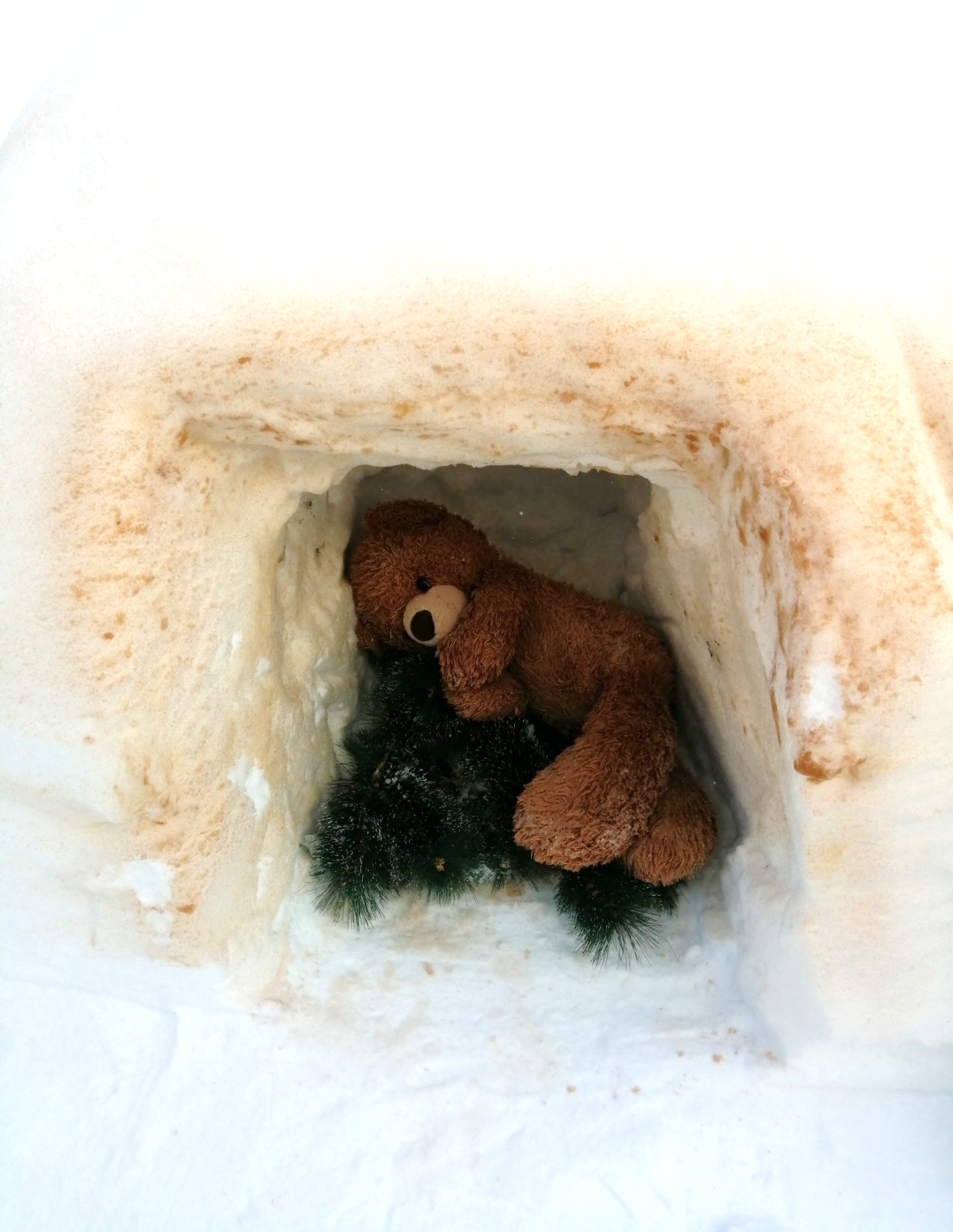 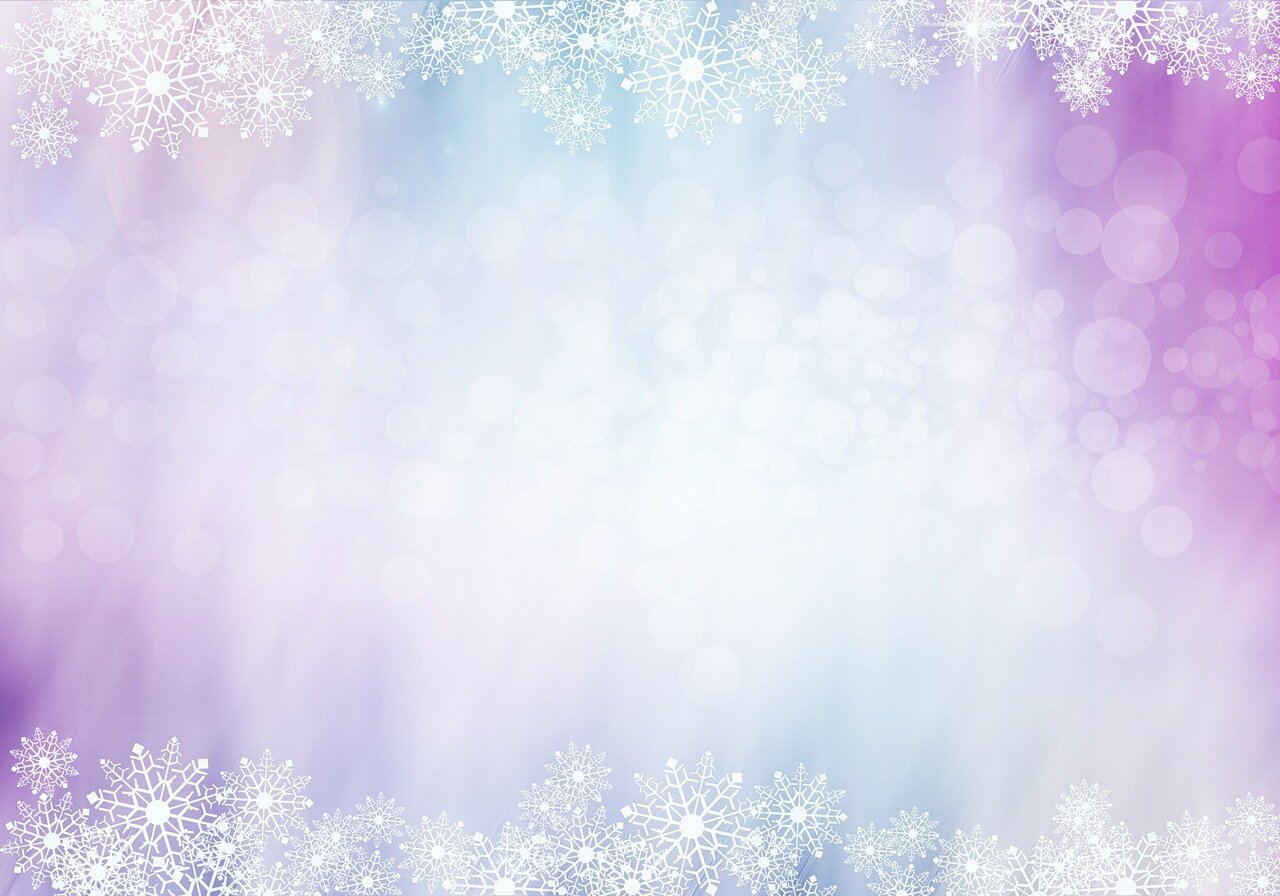 «Птичья столовая»
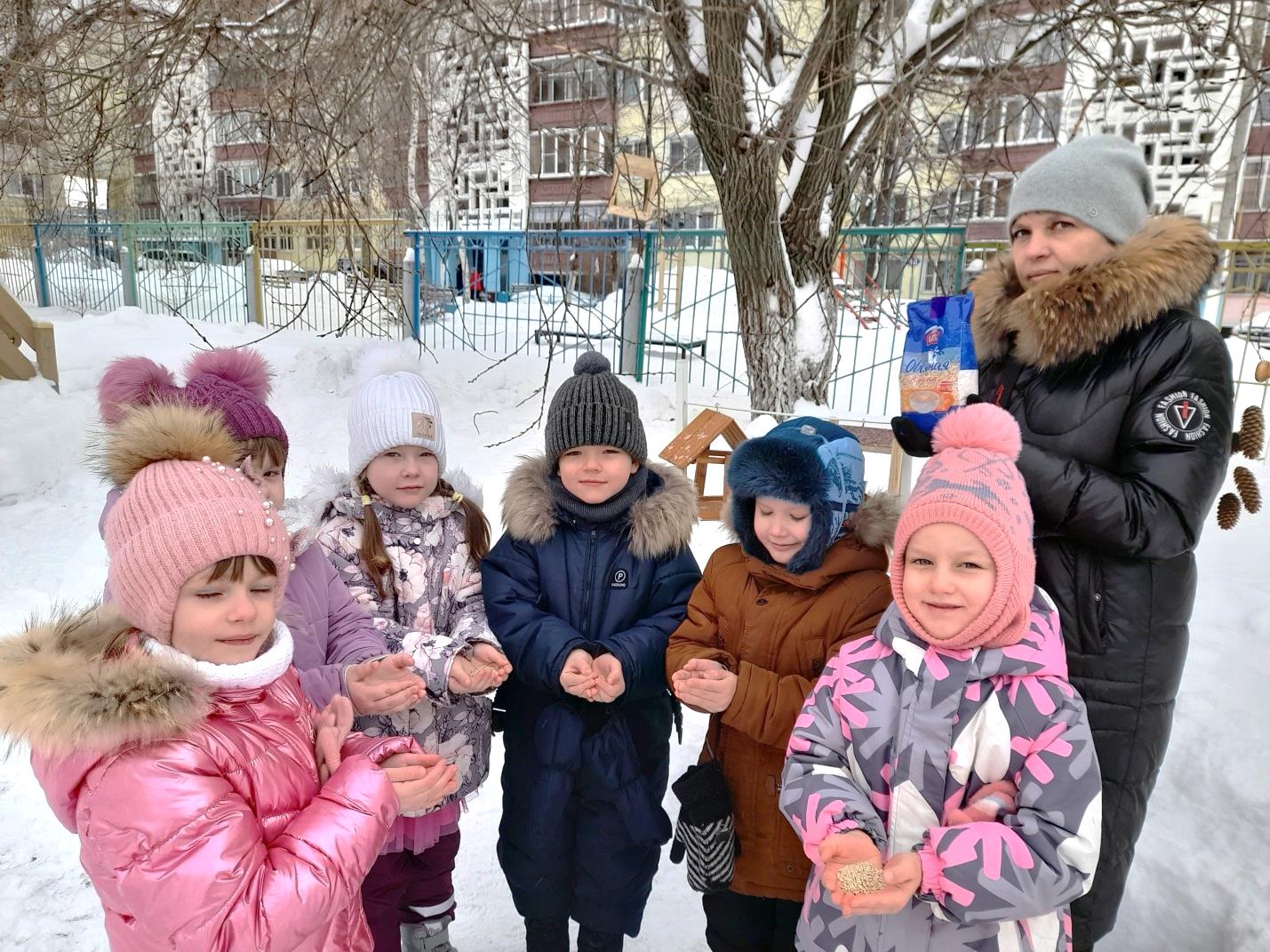 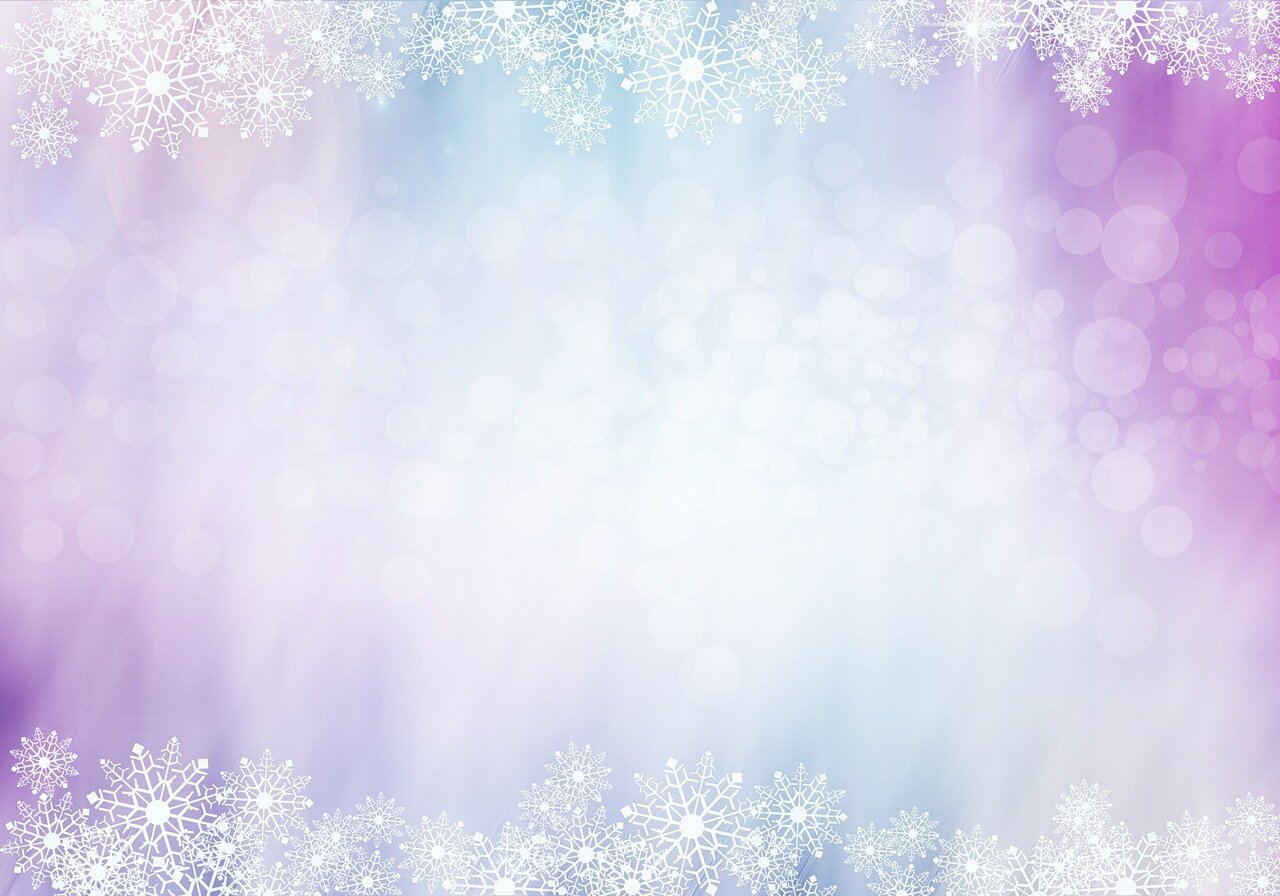 «Следы на снегу»
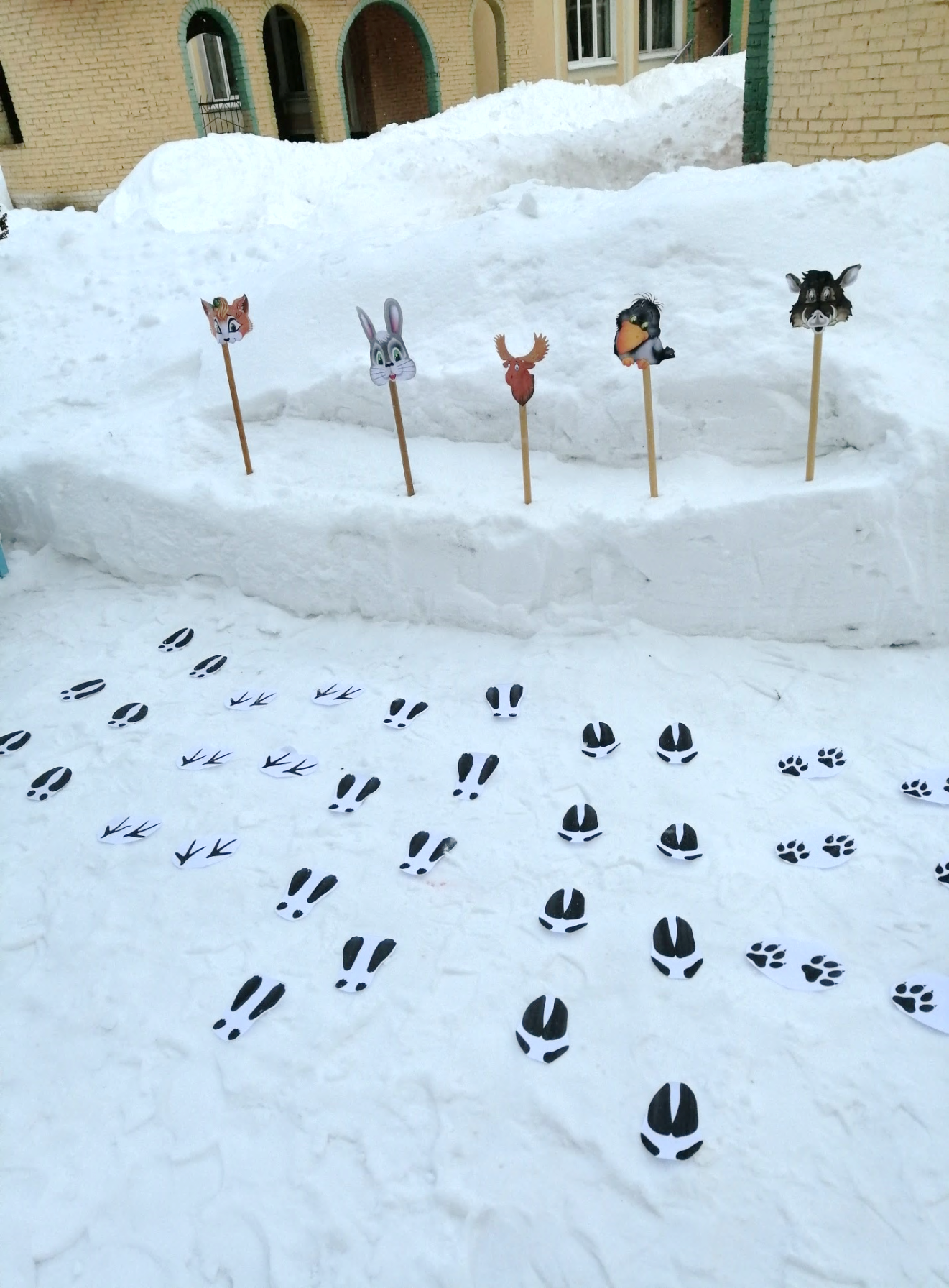 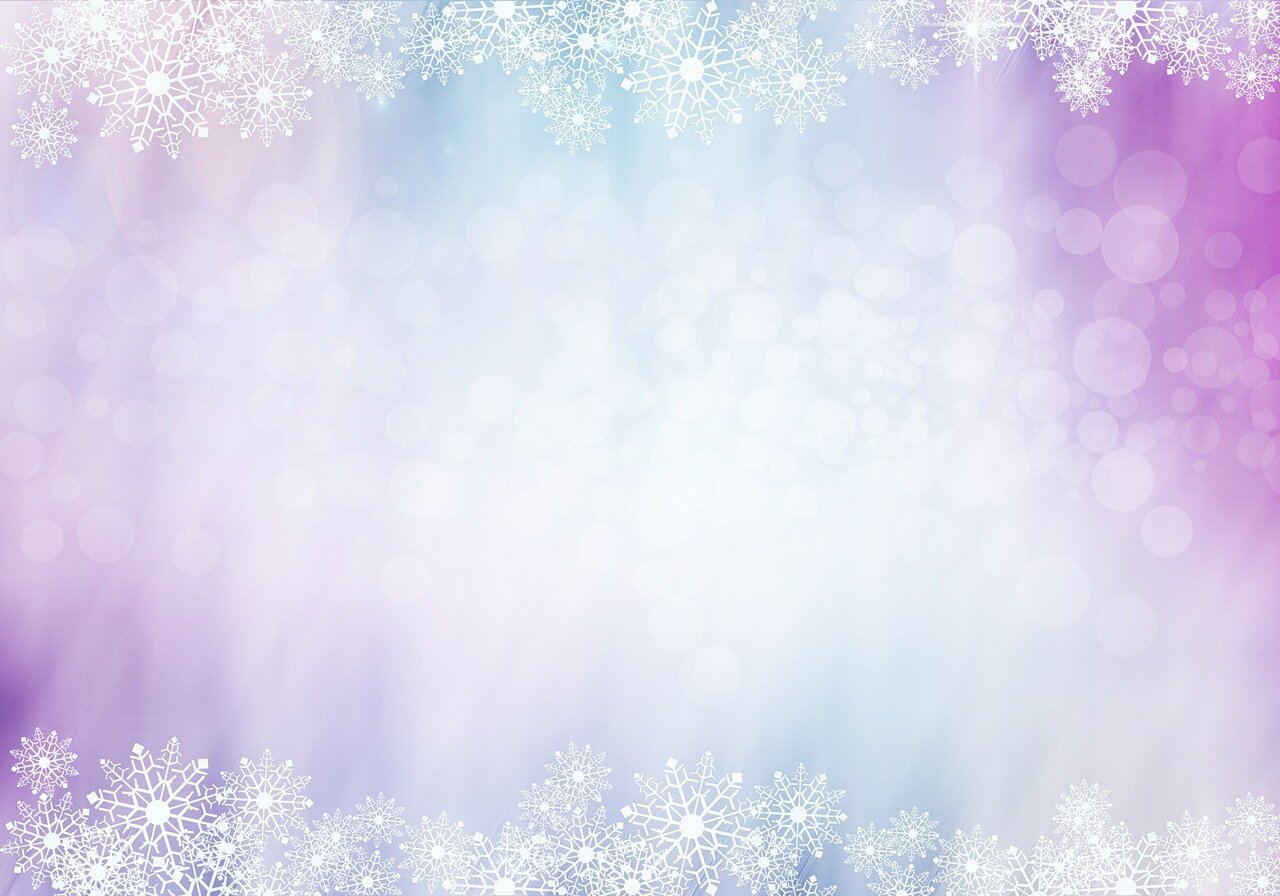 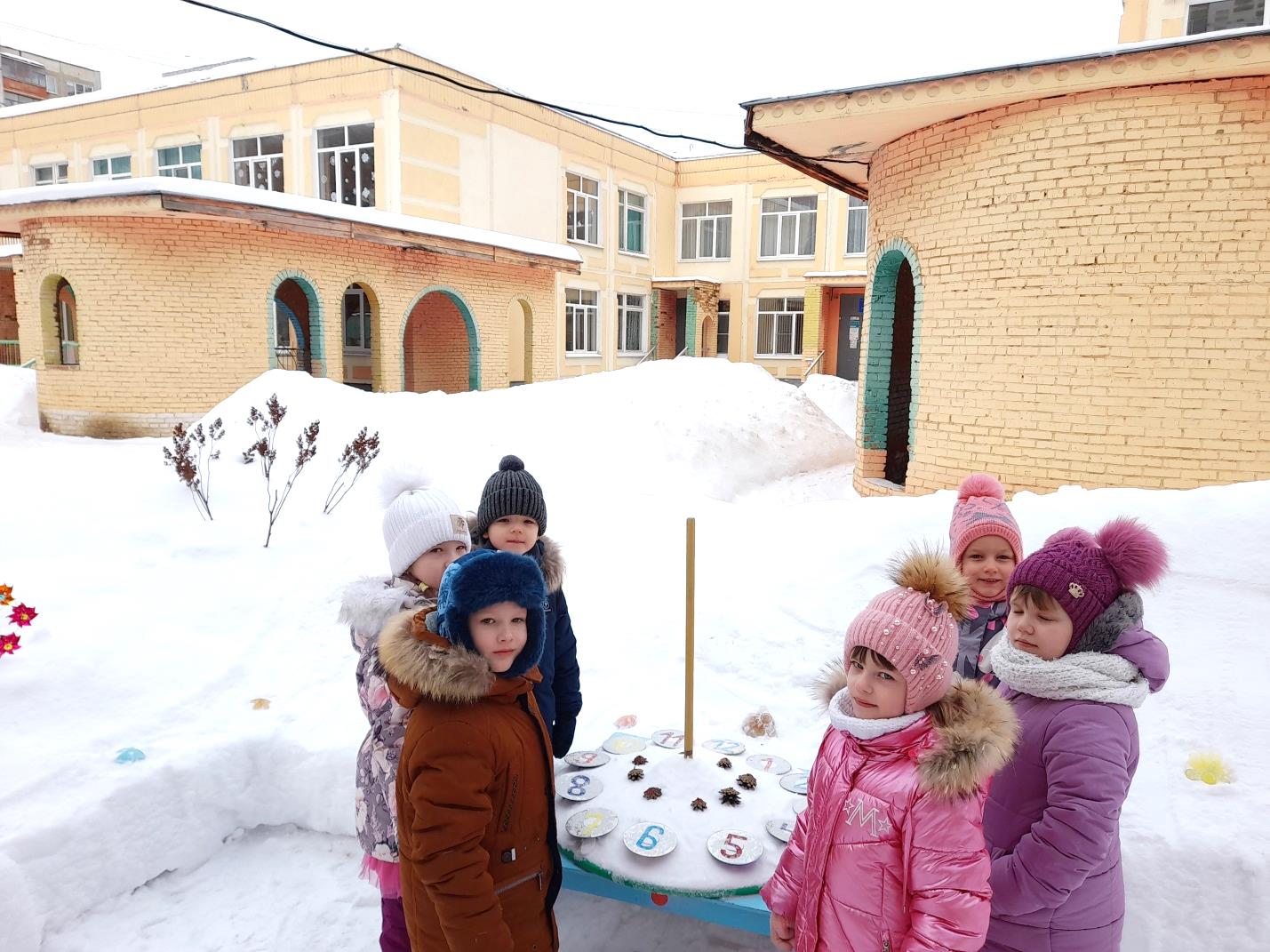 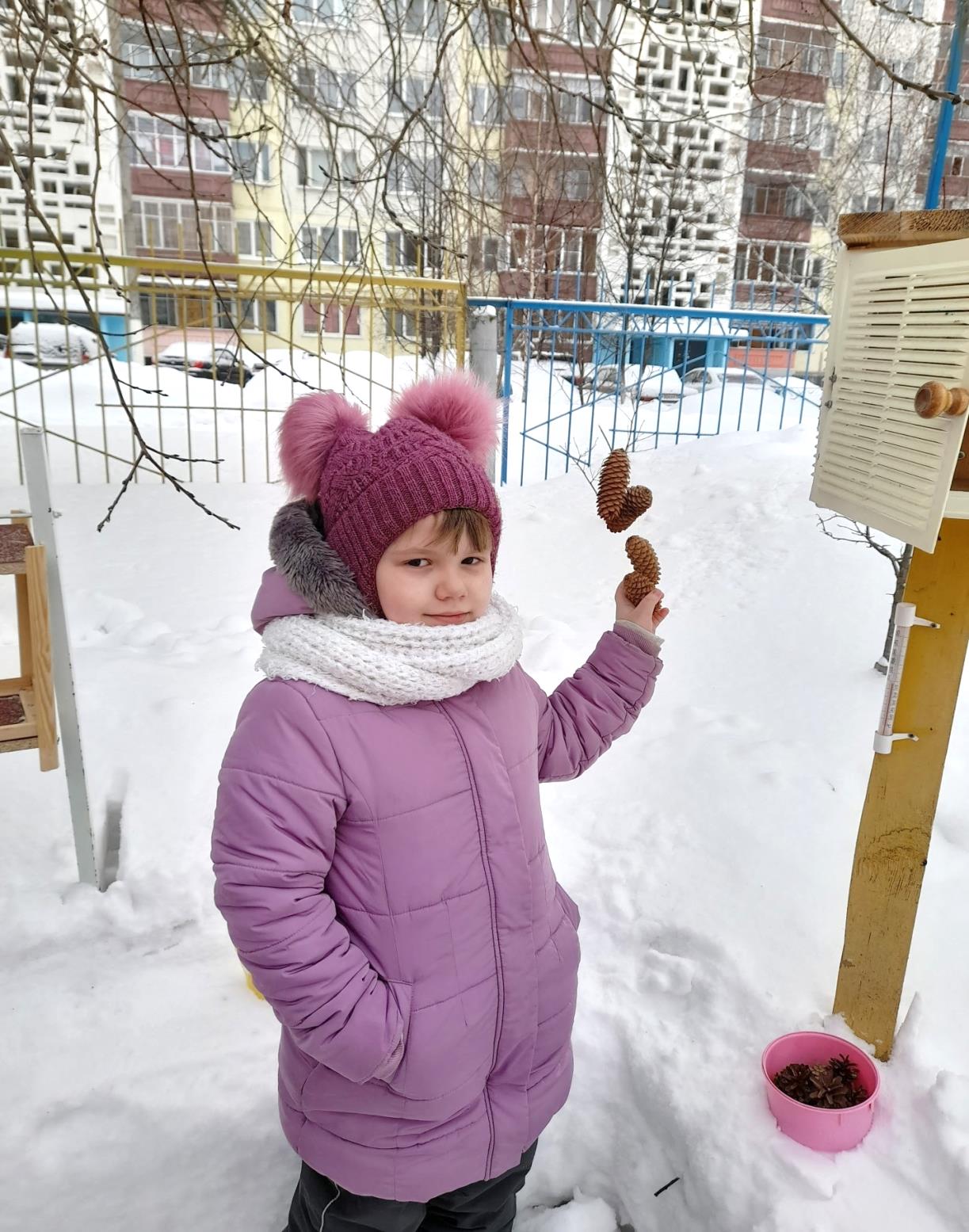 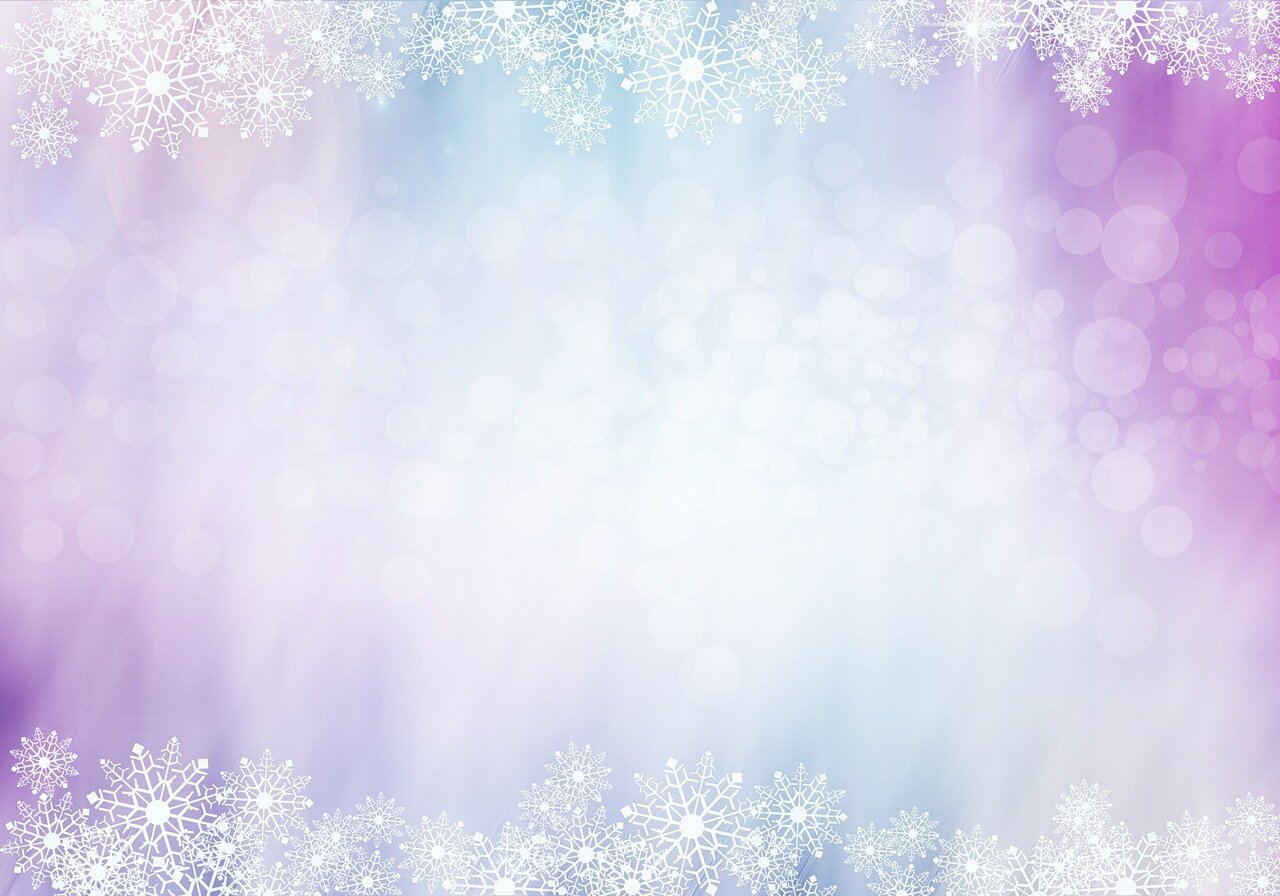 Физкультурно-оздоровительные игры
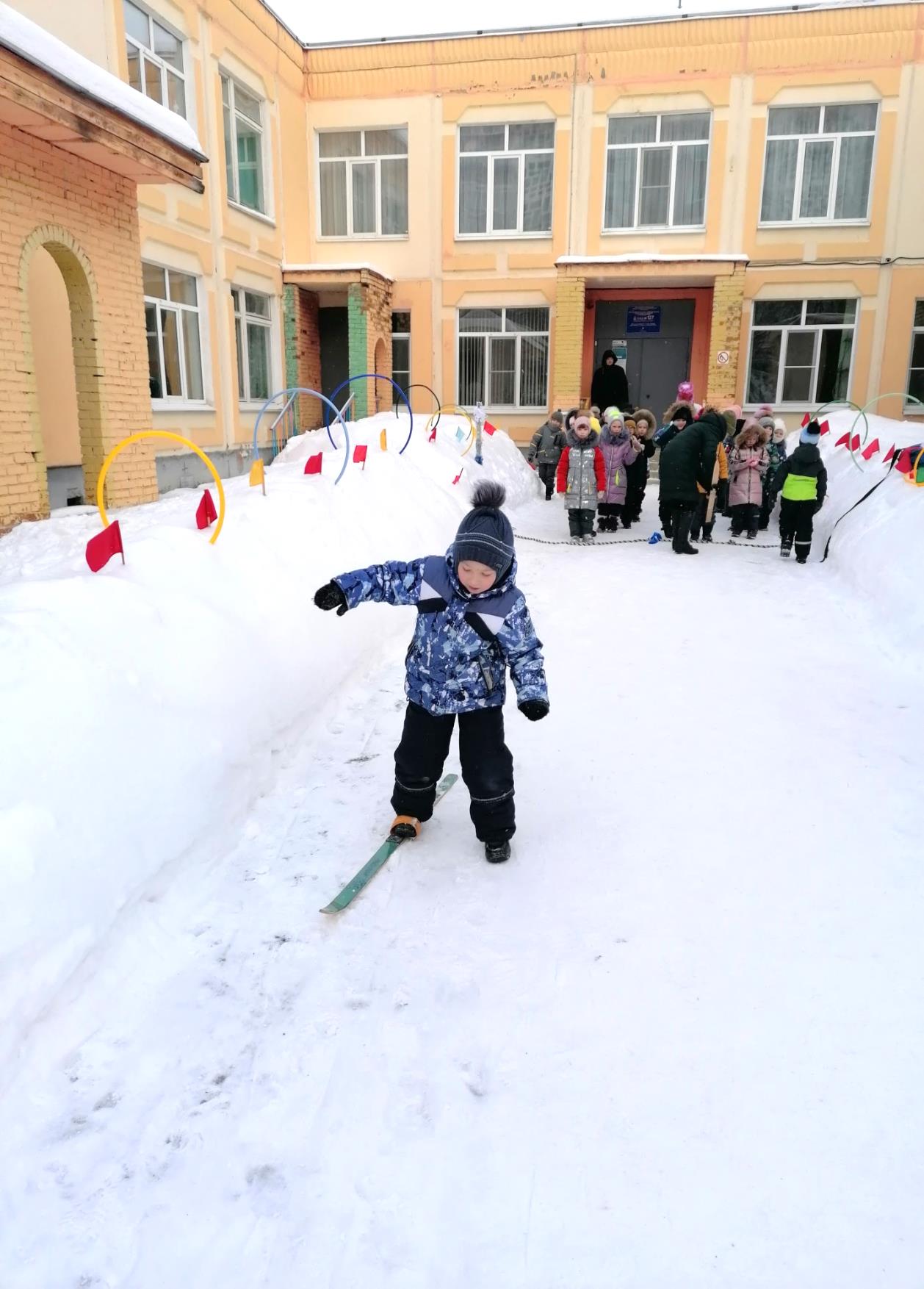 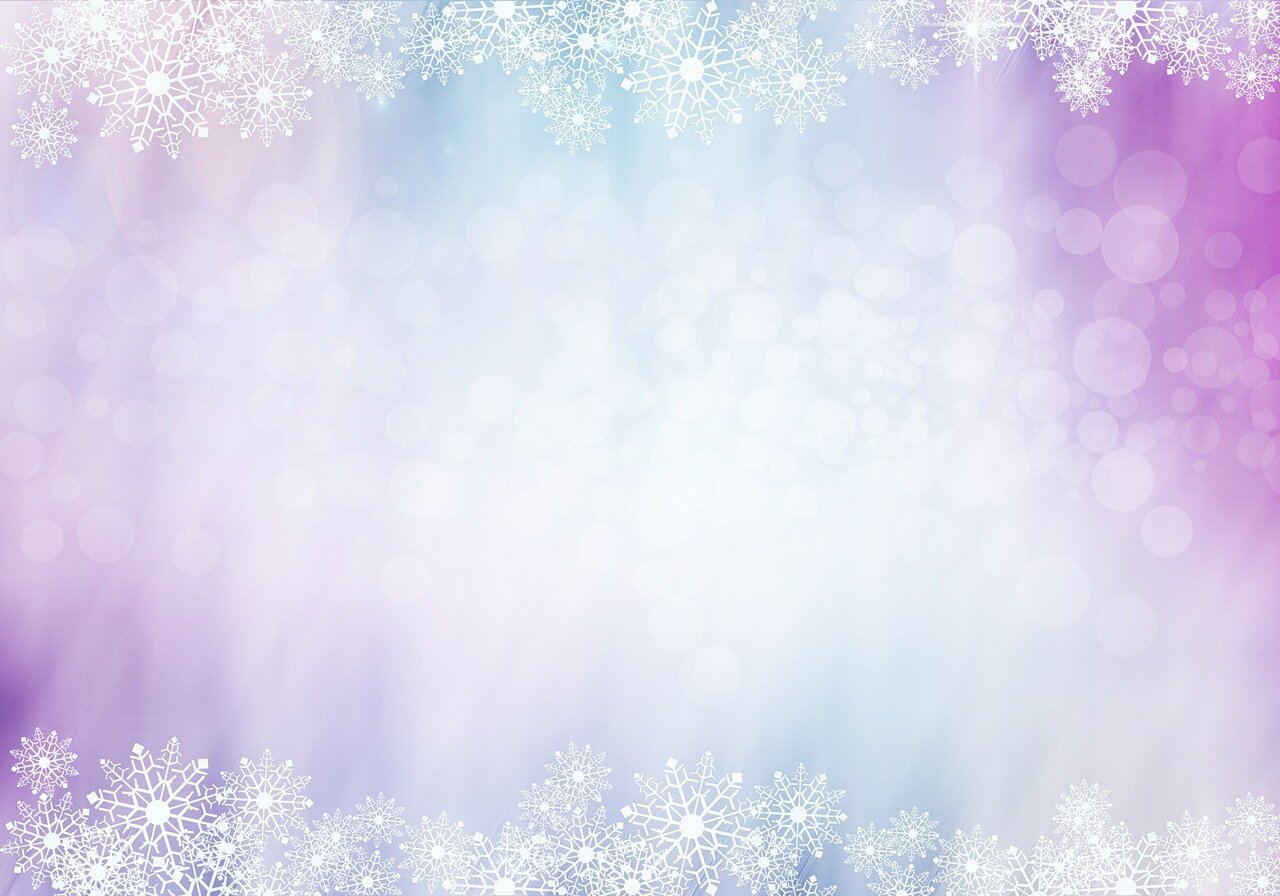 «Хоккей»
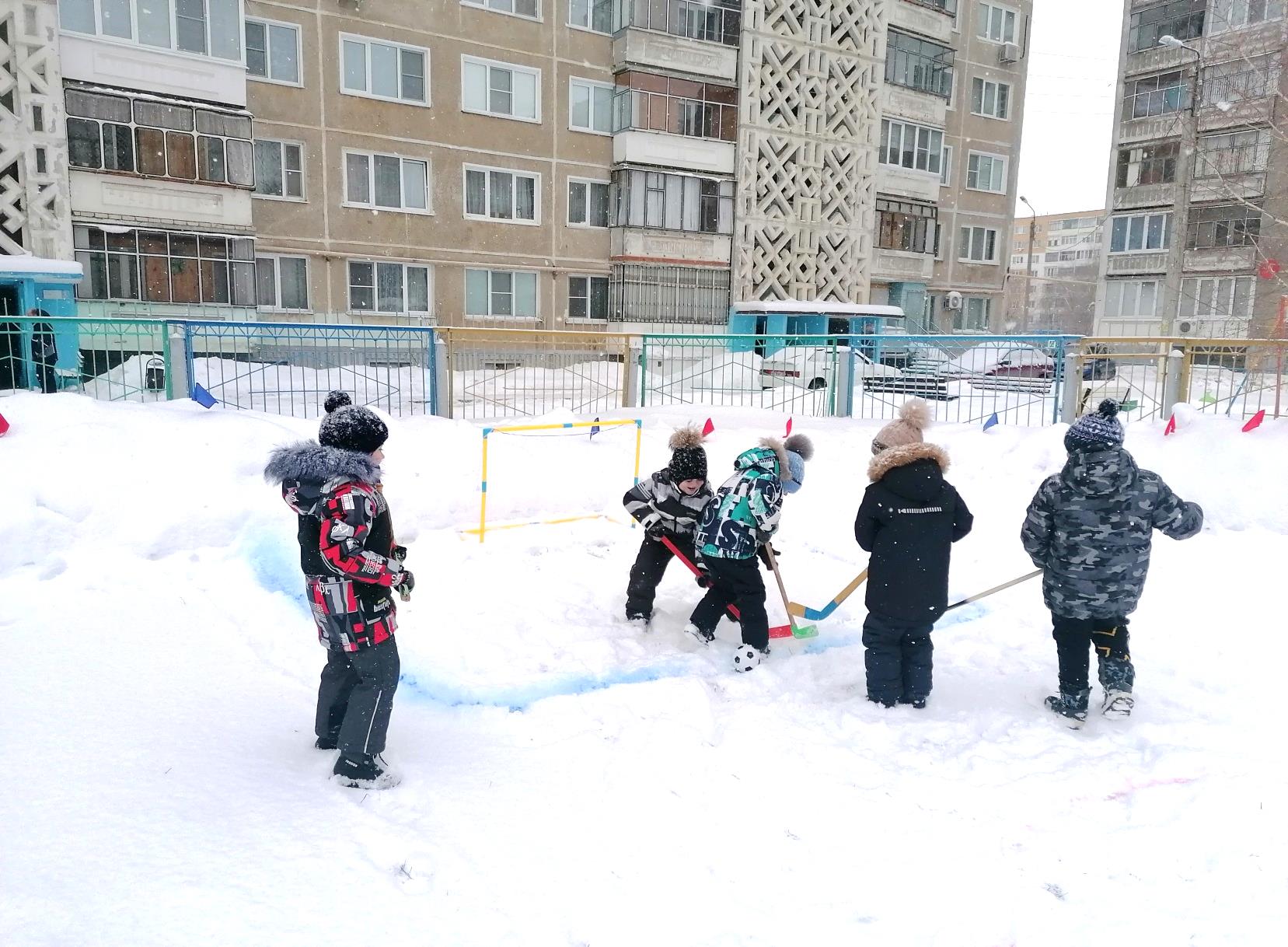 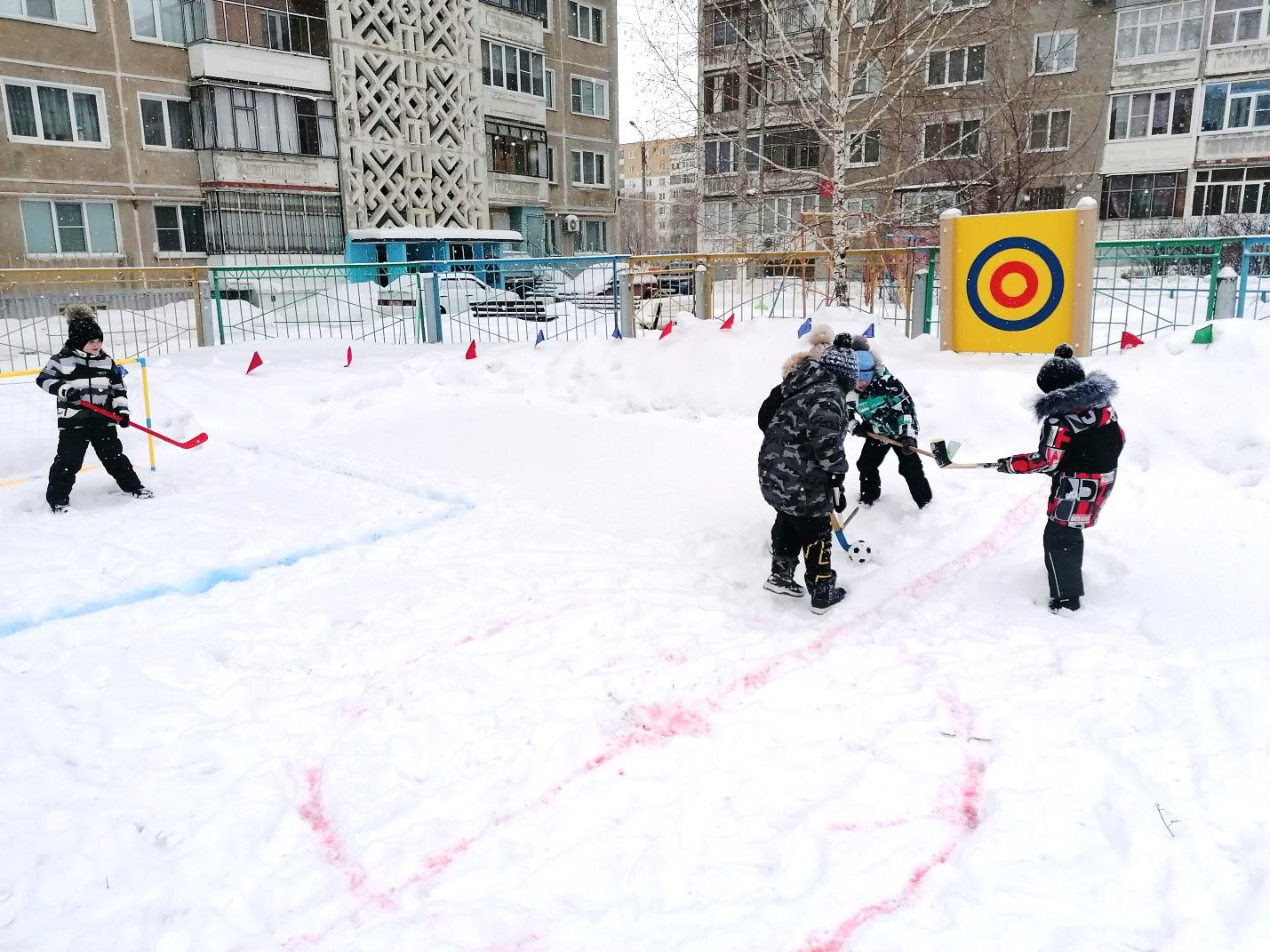 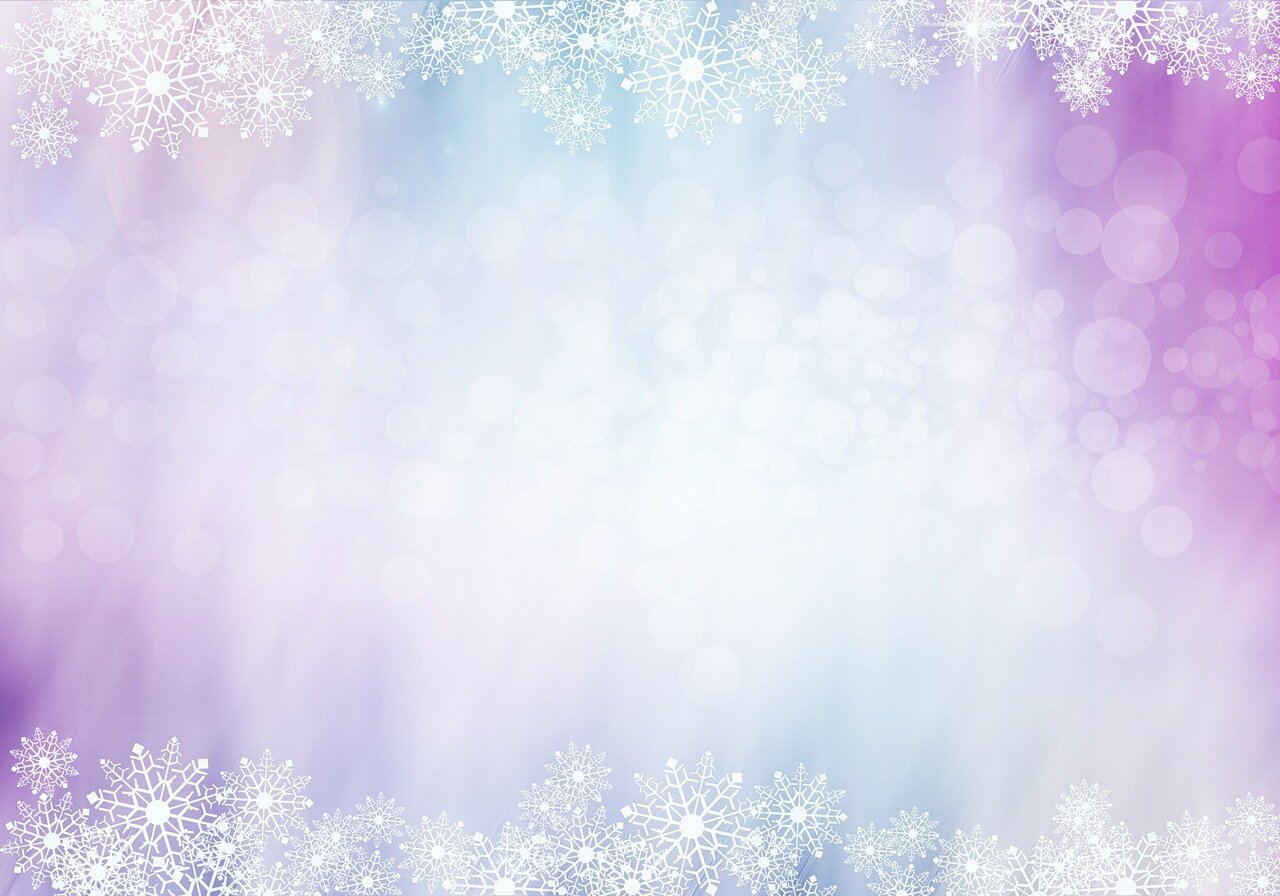 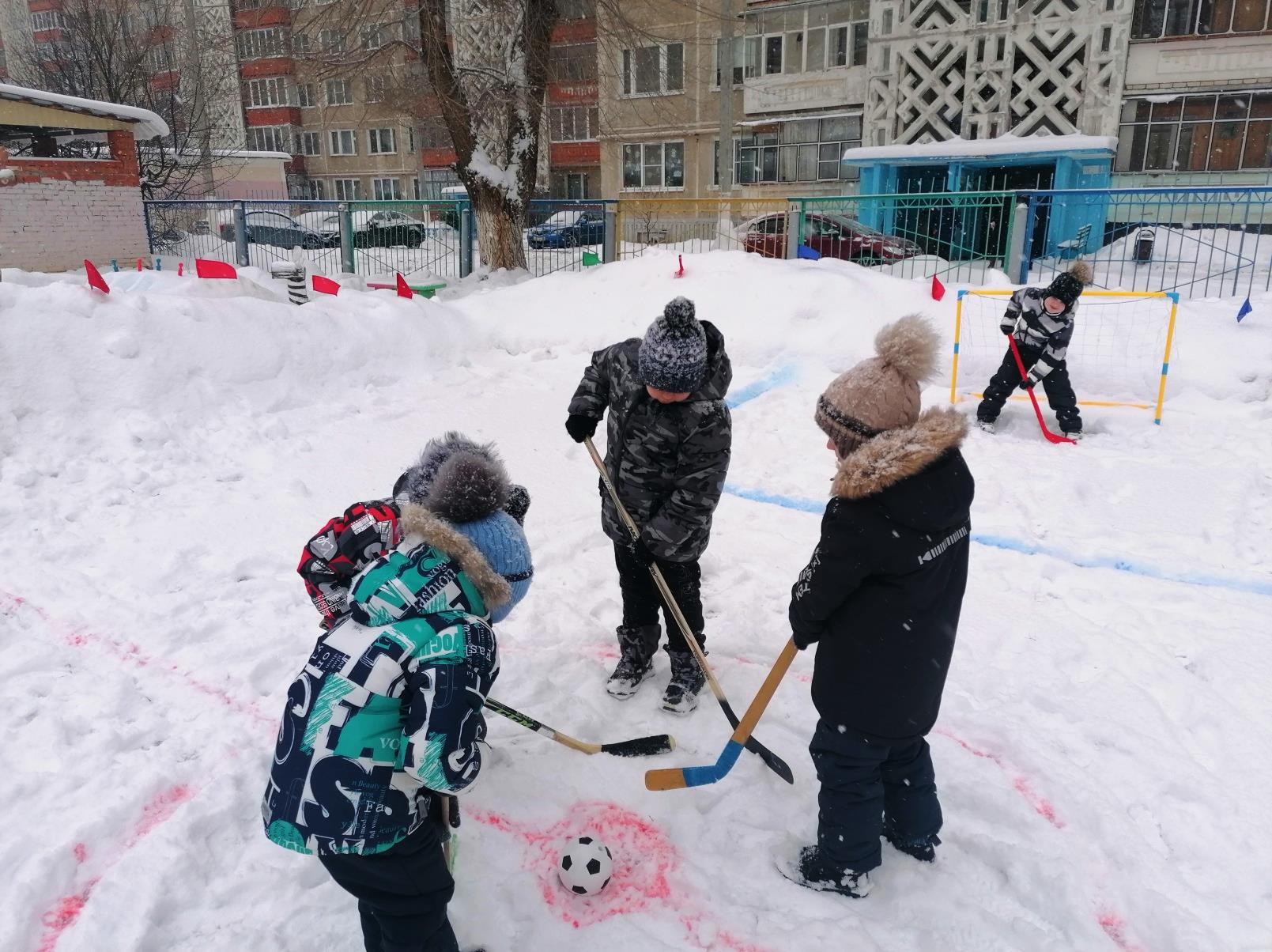 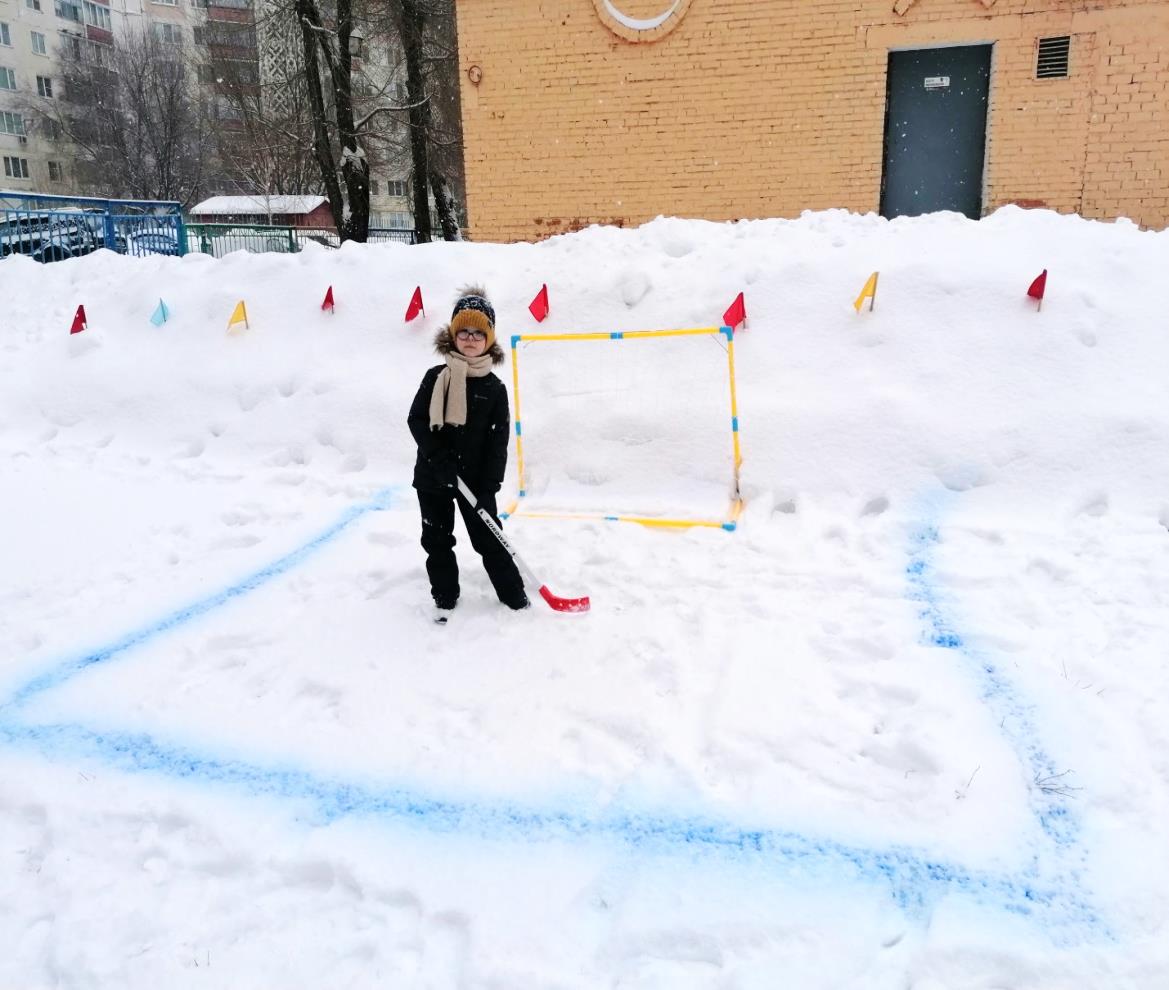 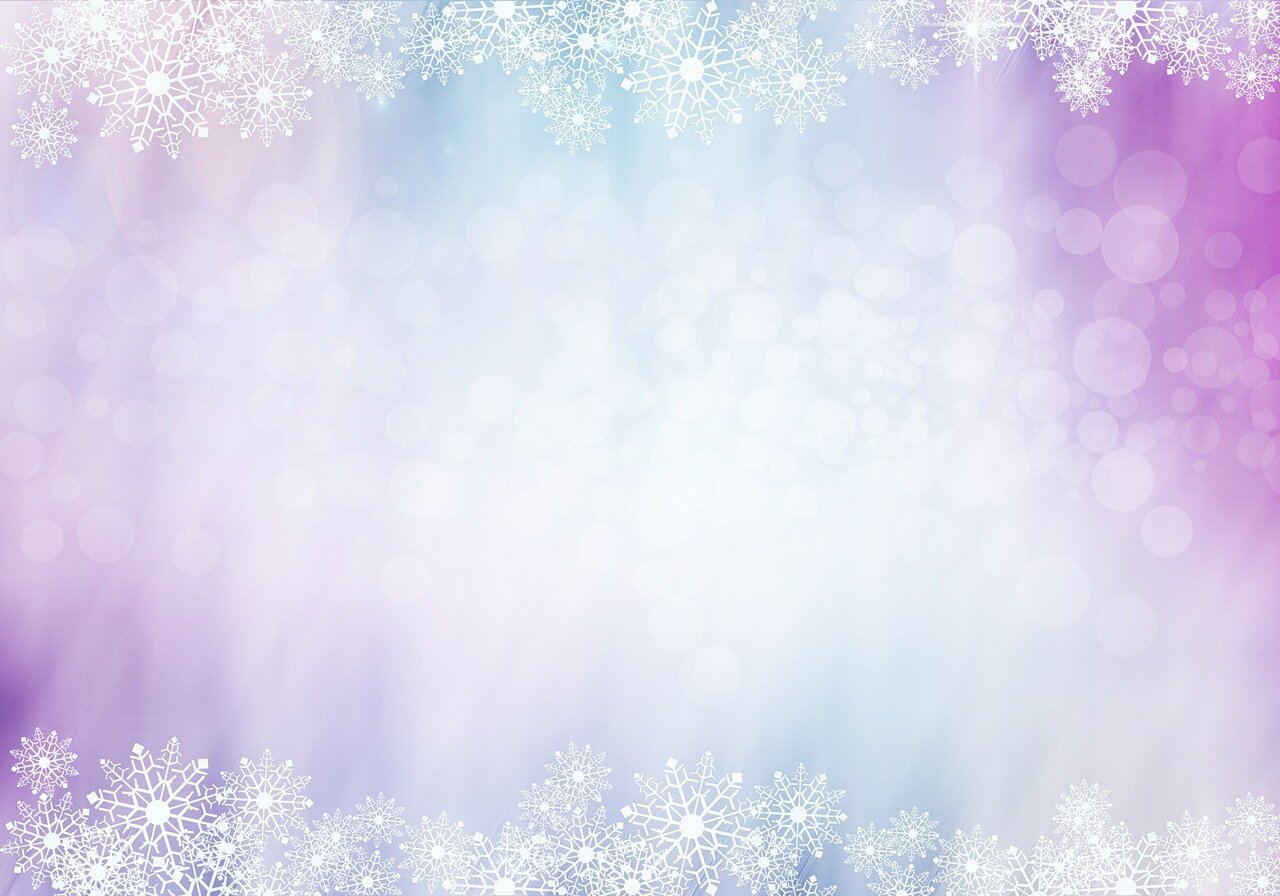 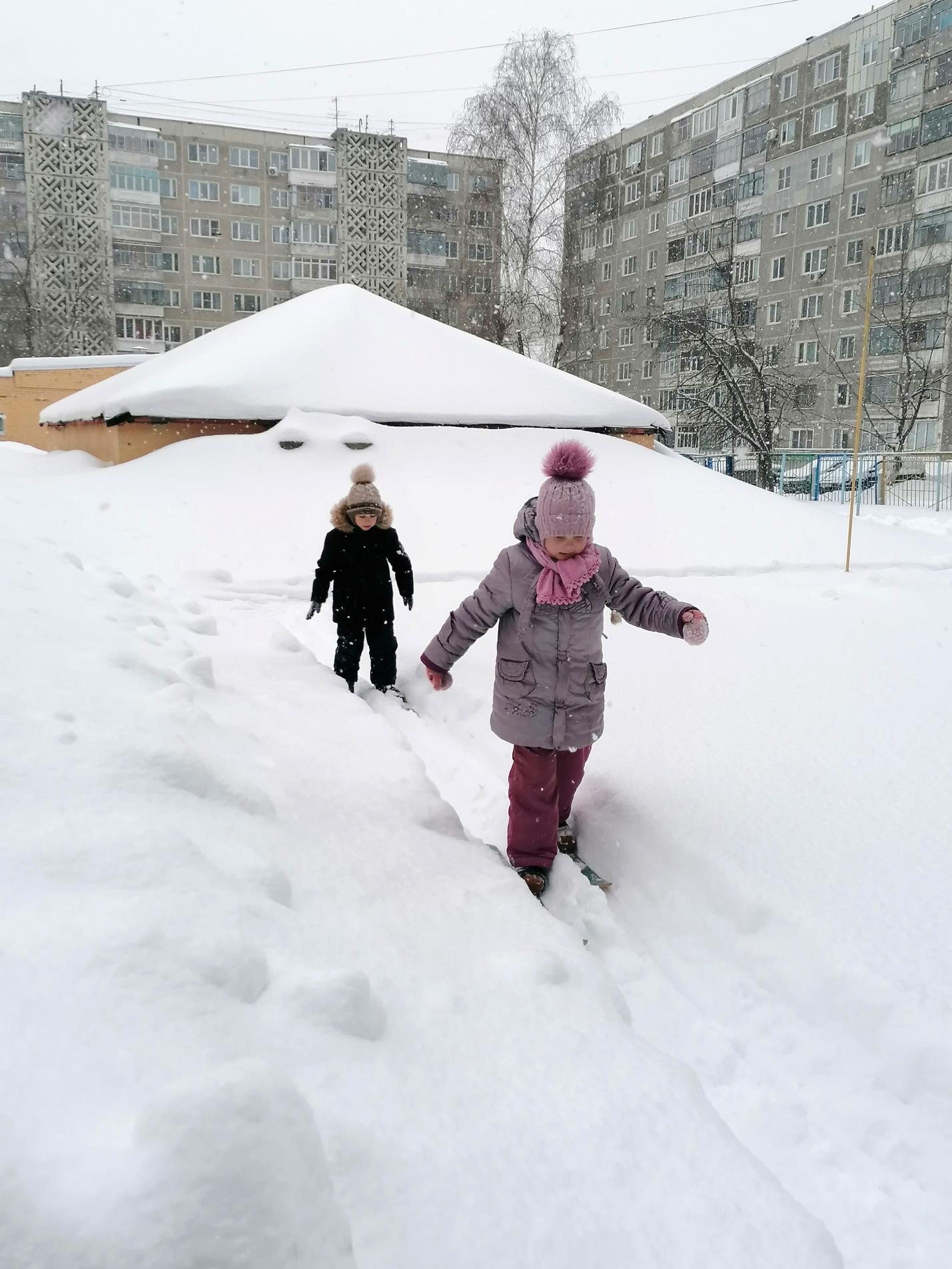 «Катание на лыжах»
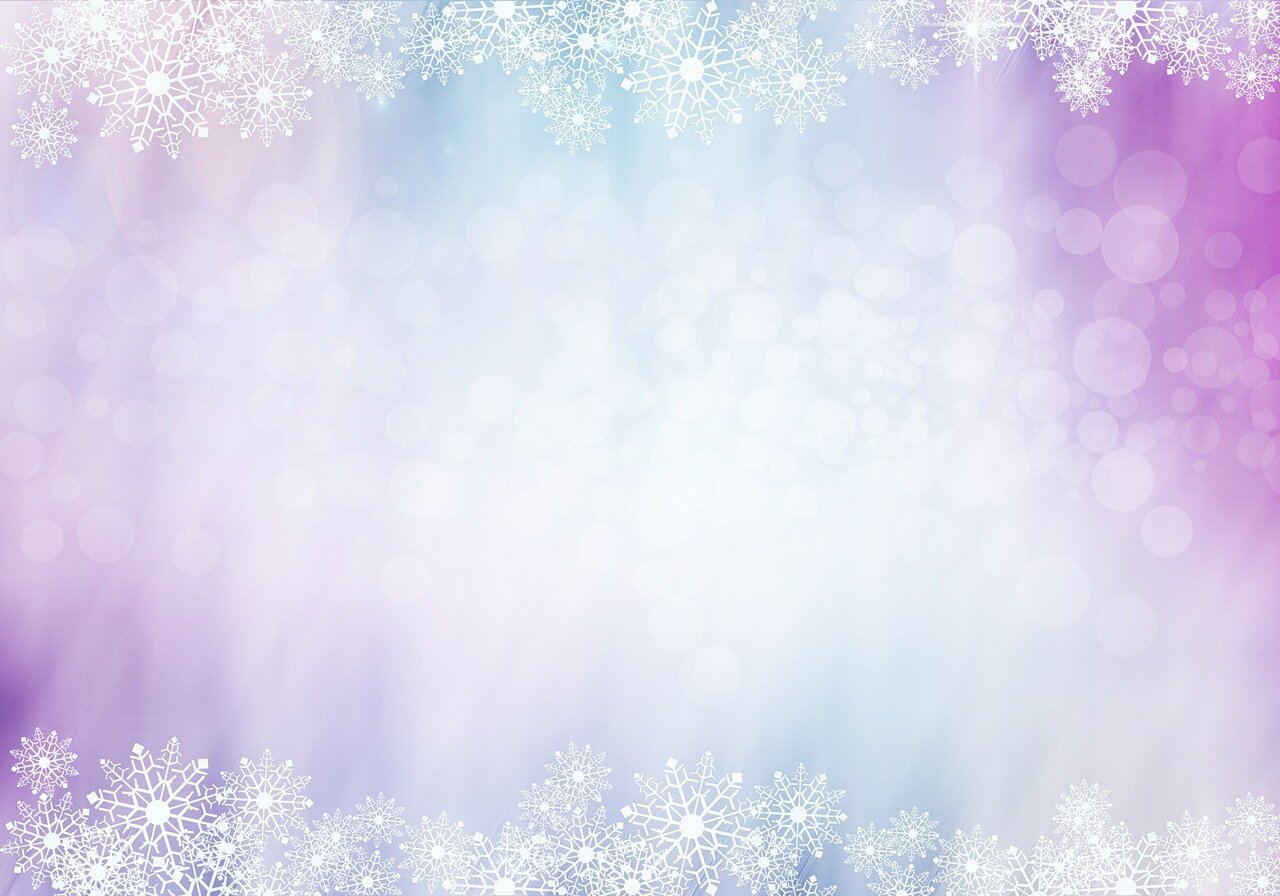 «Зимние спортивные развлечения»
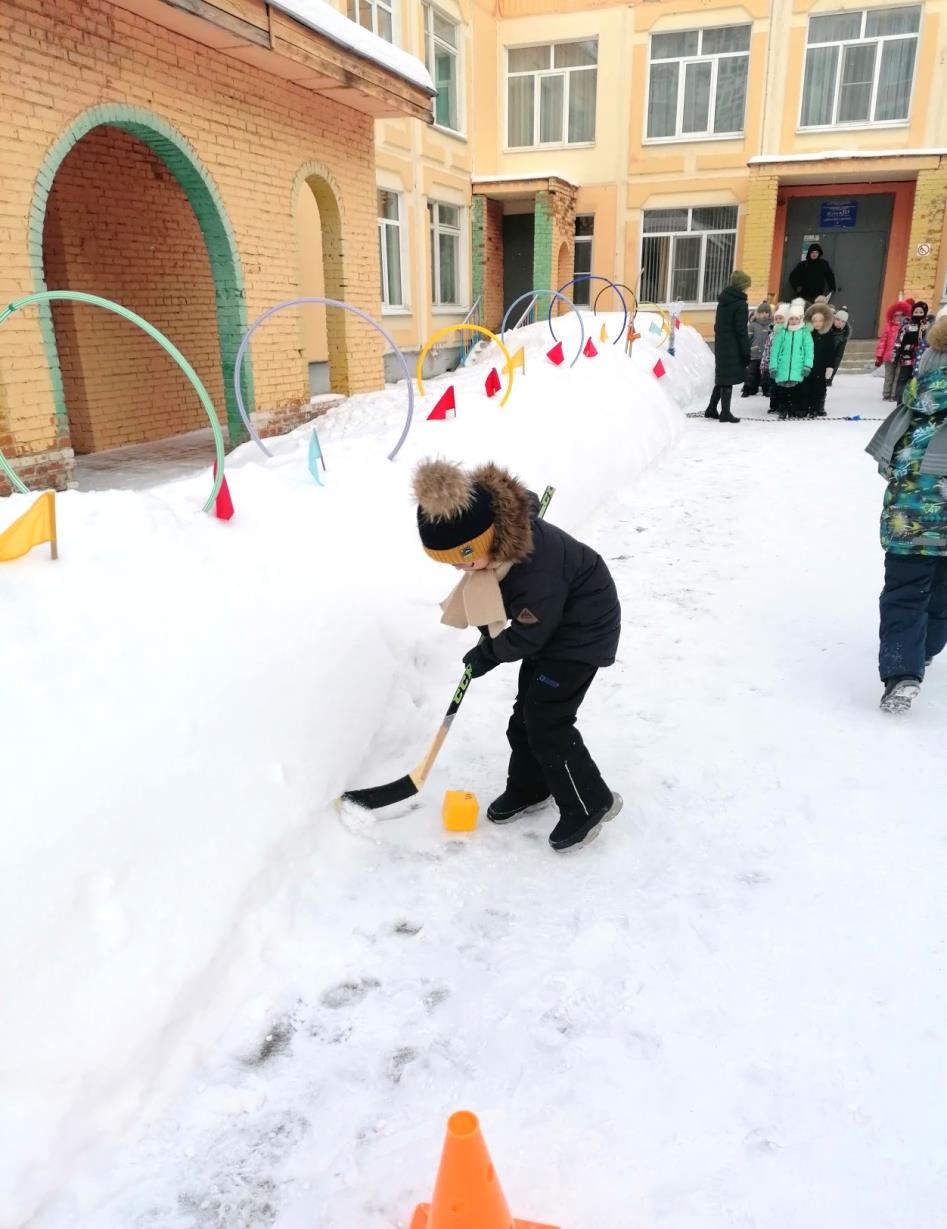 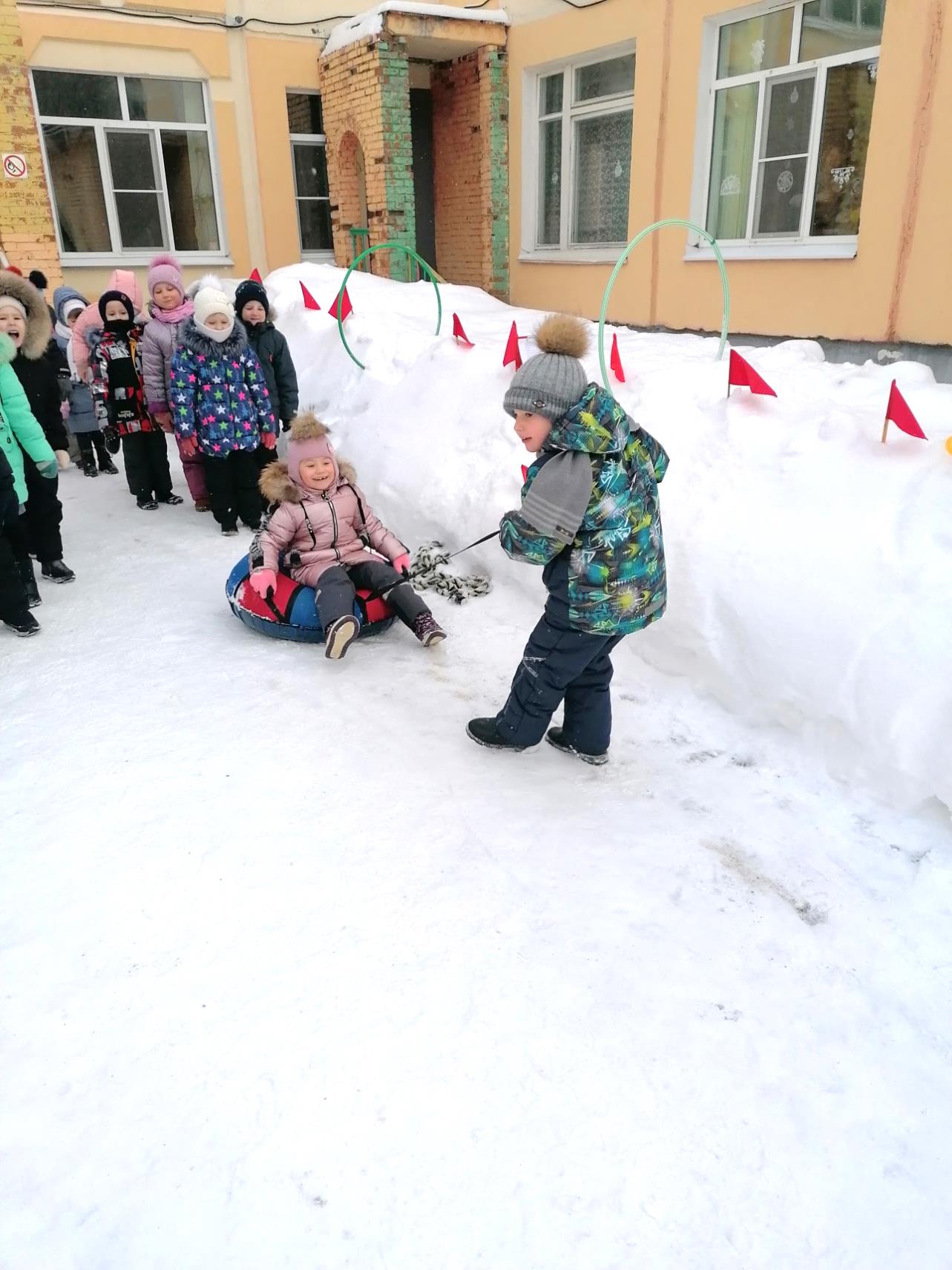 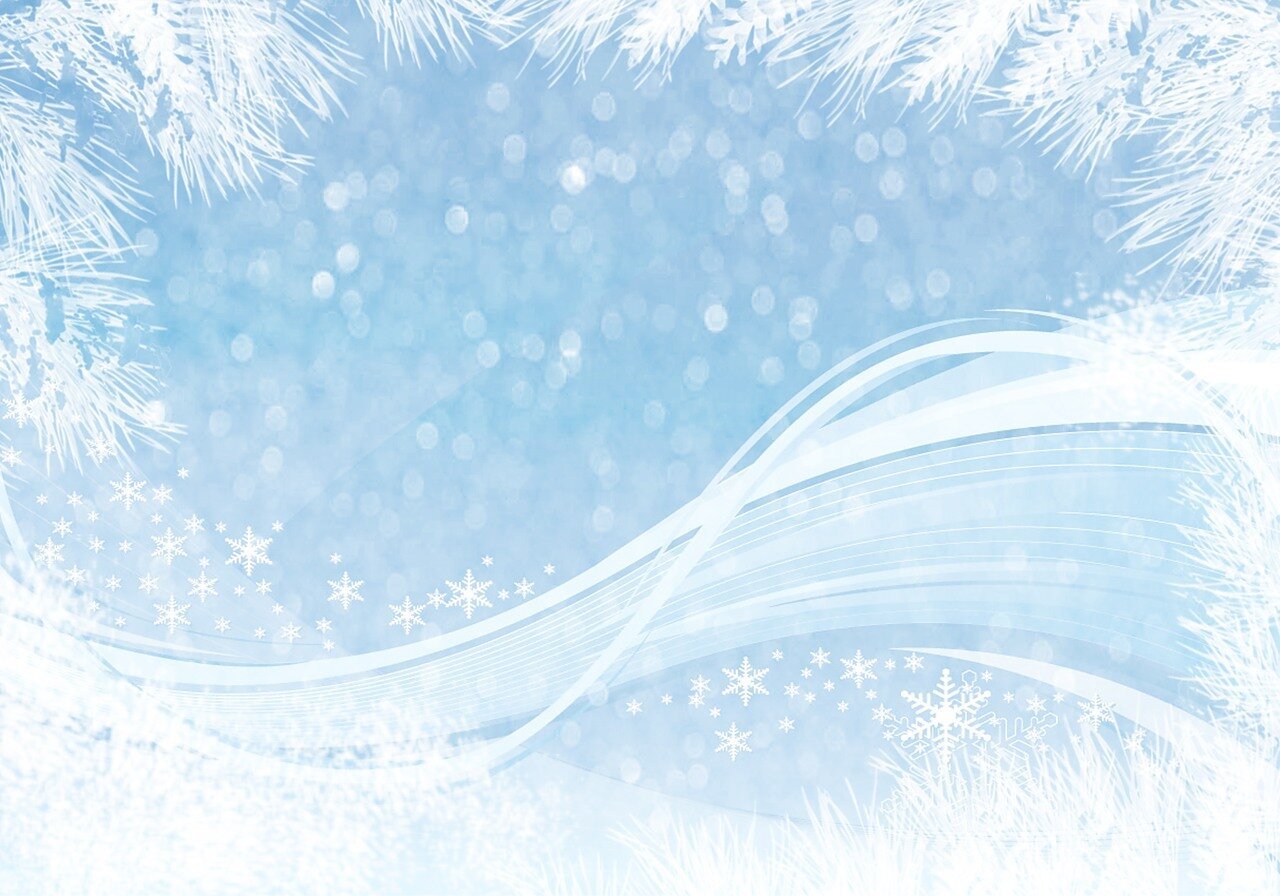 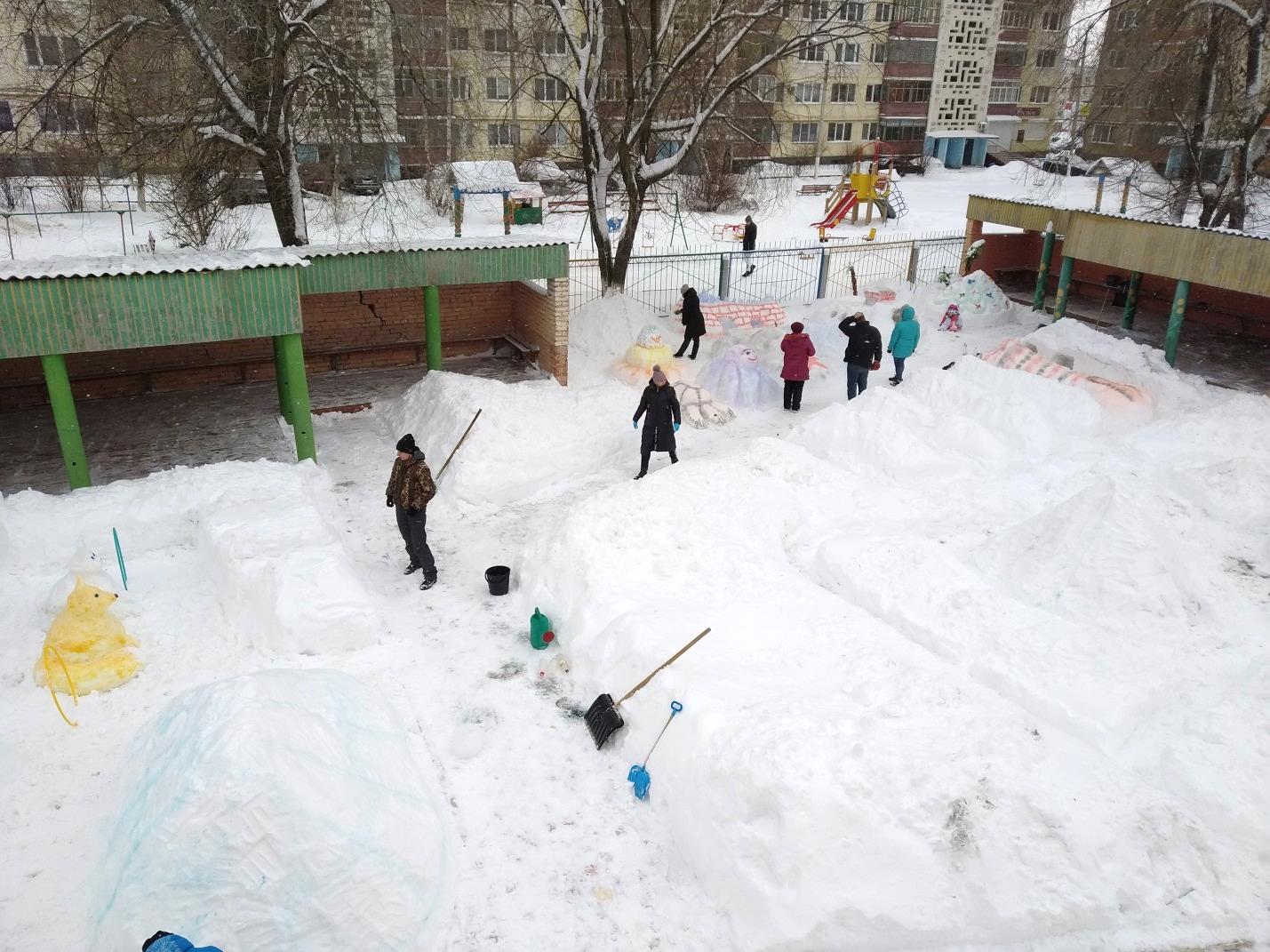 «Работа с родителями»
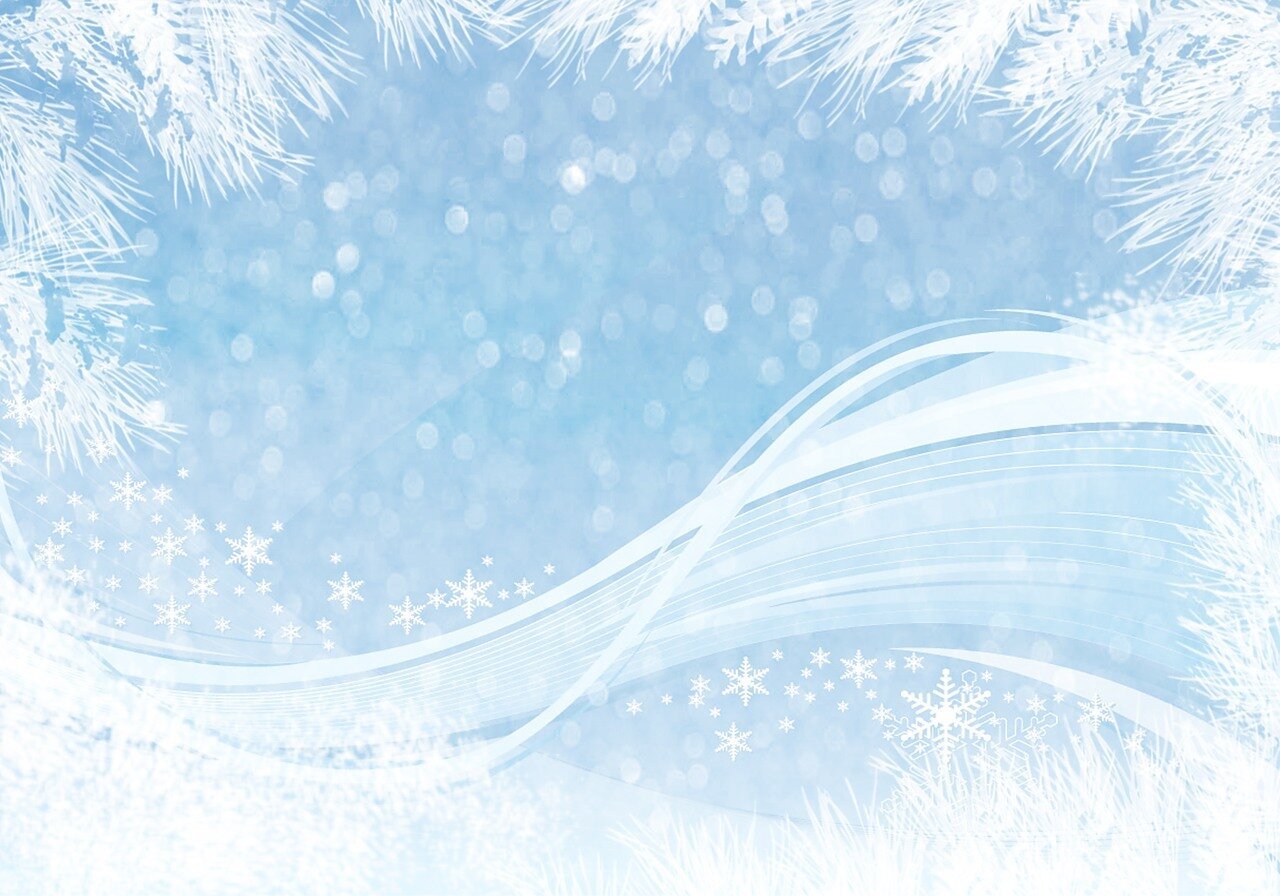 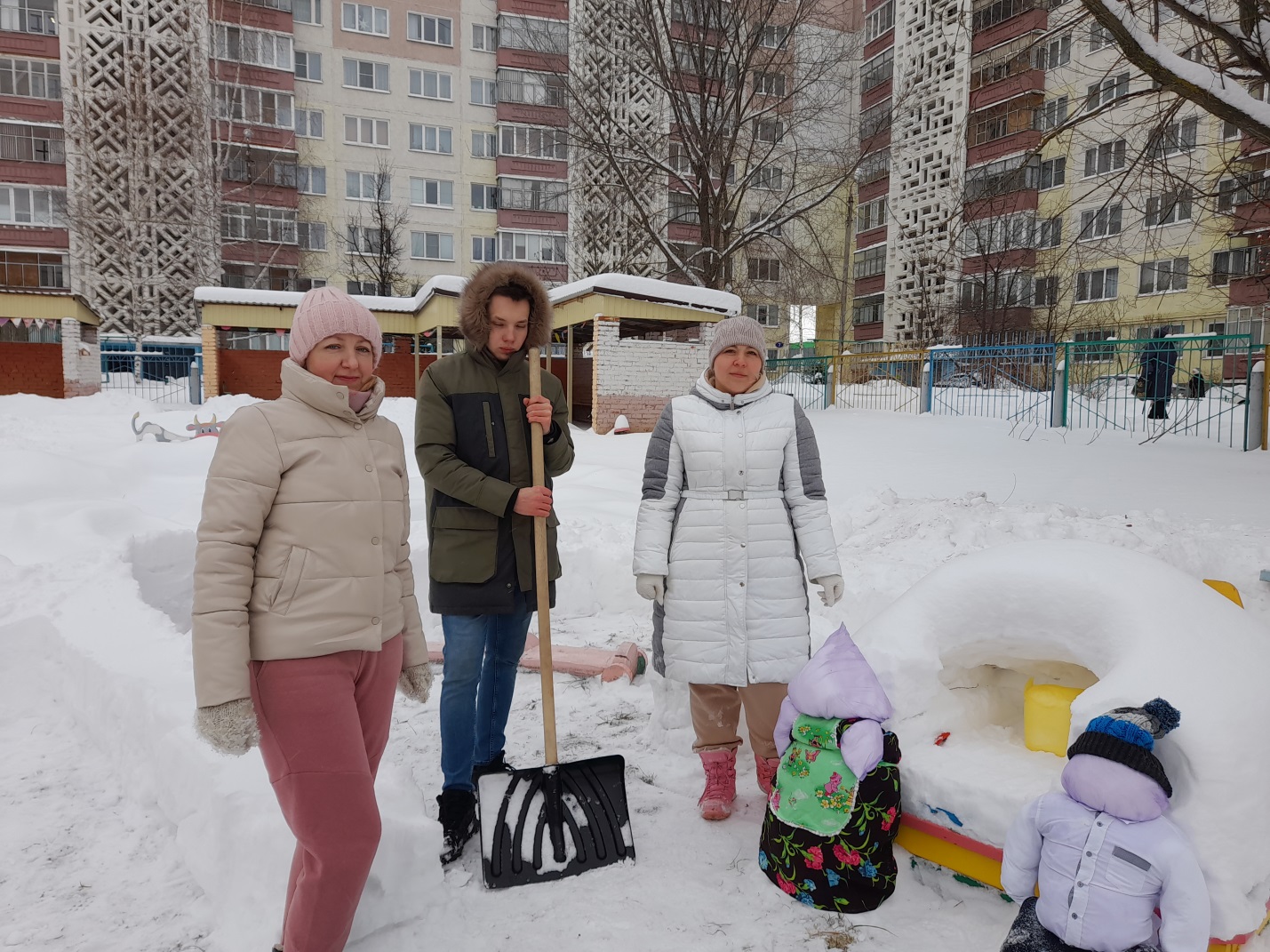 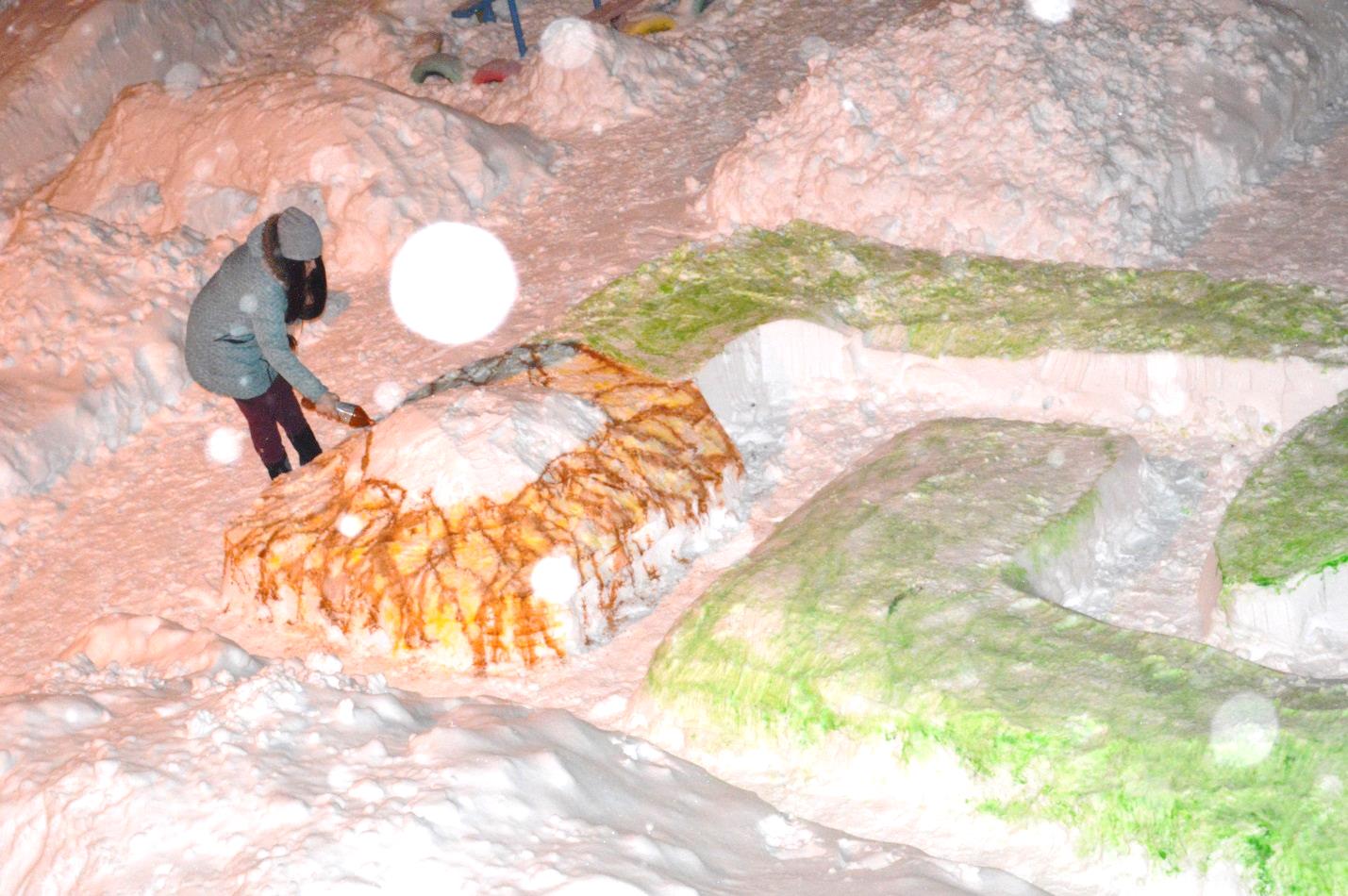 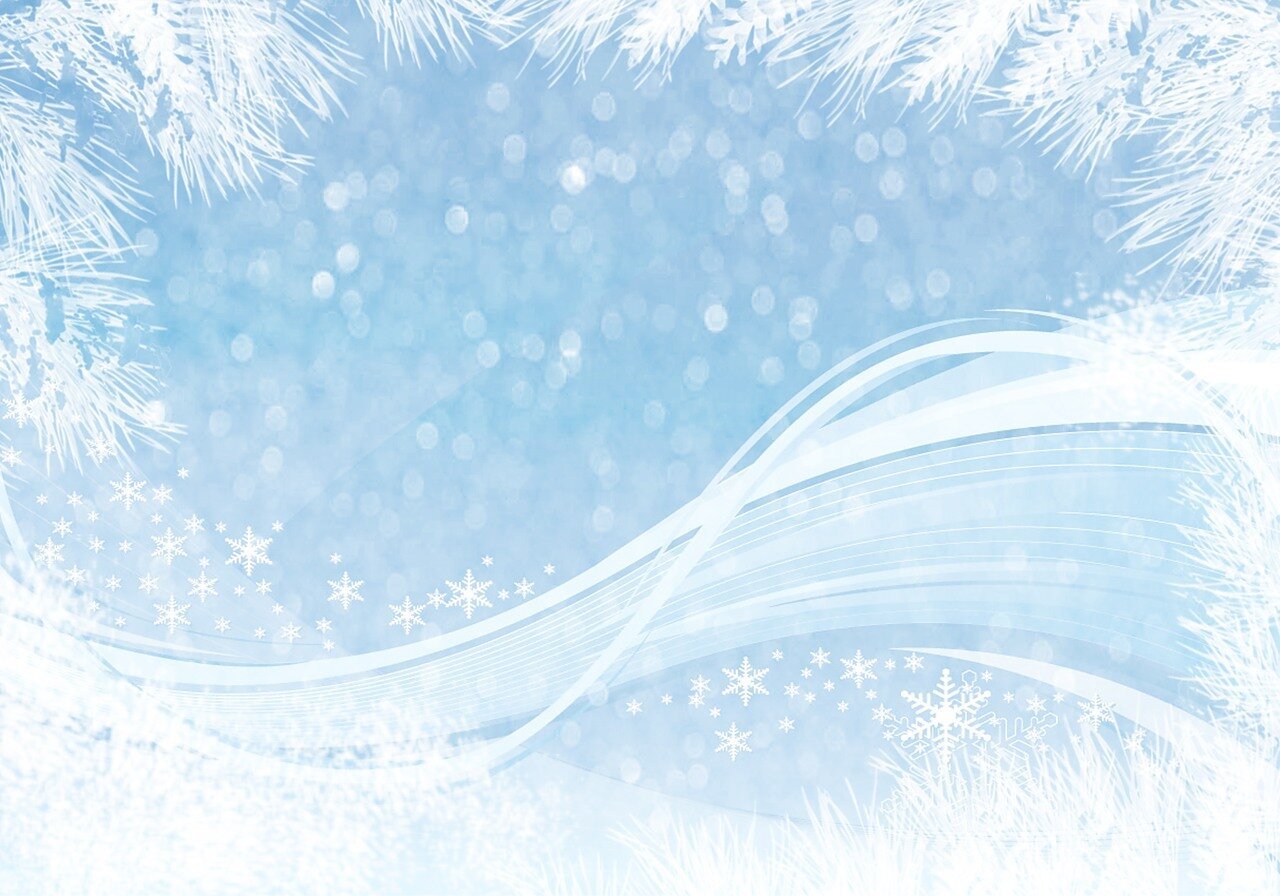 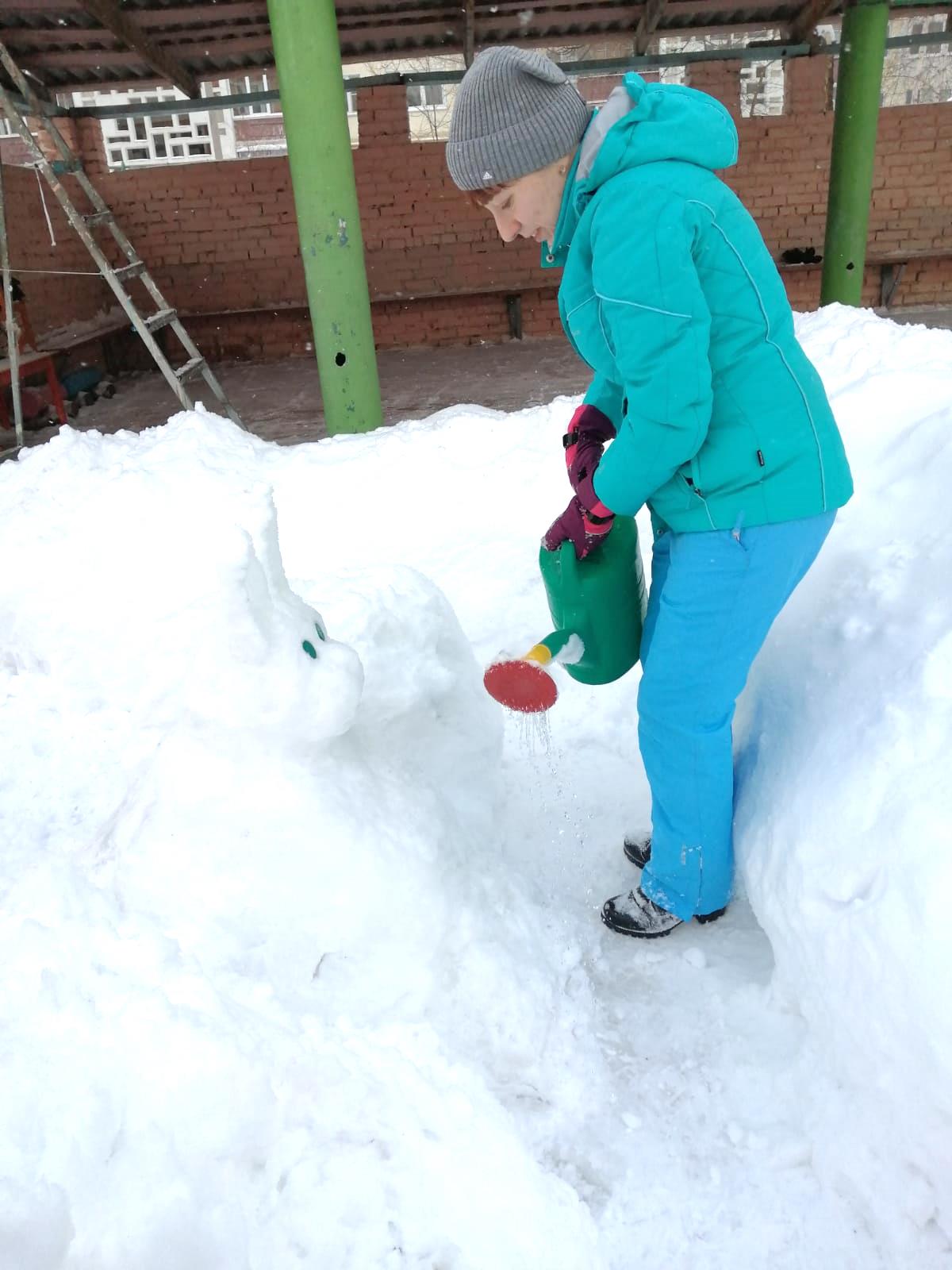 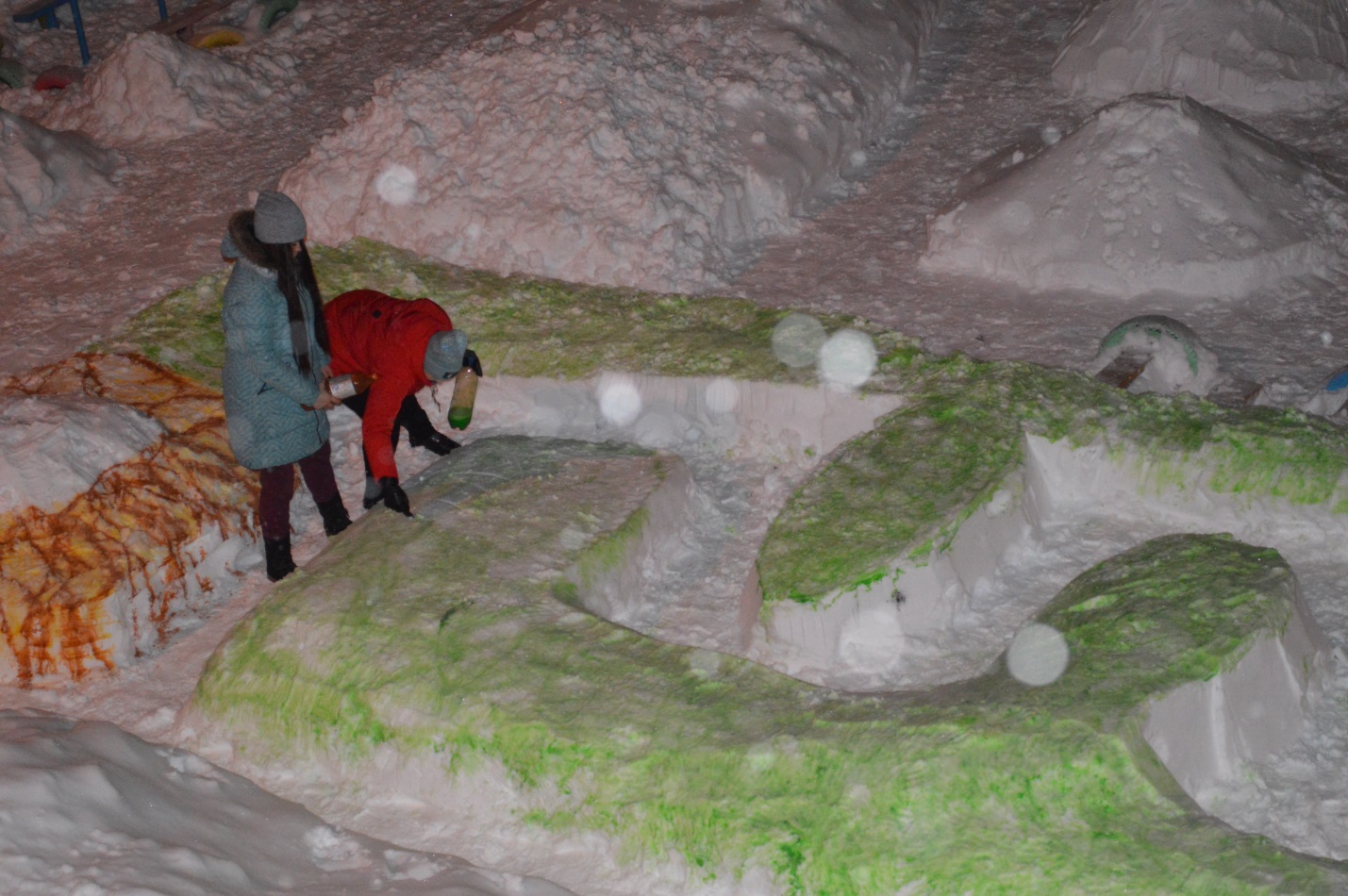 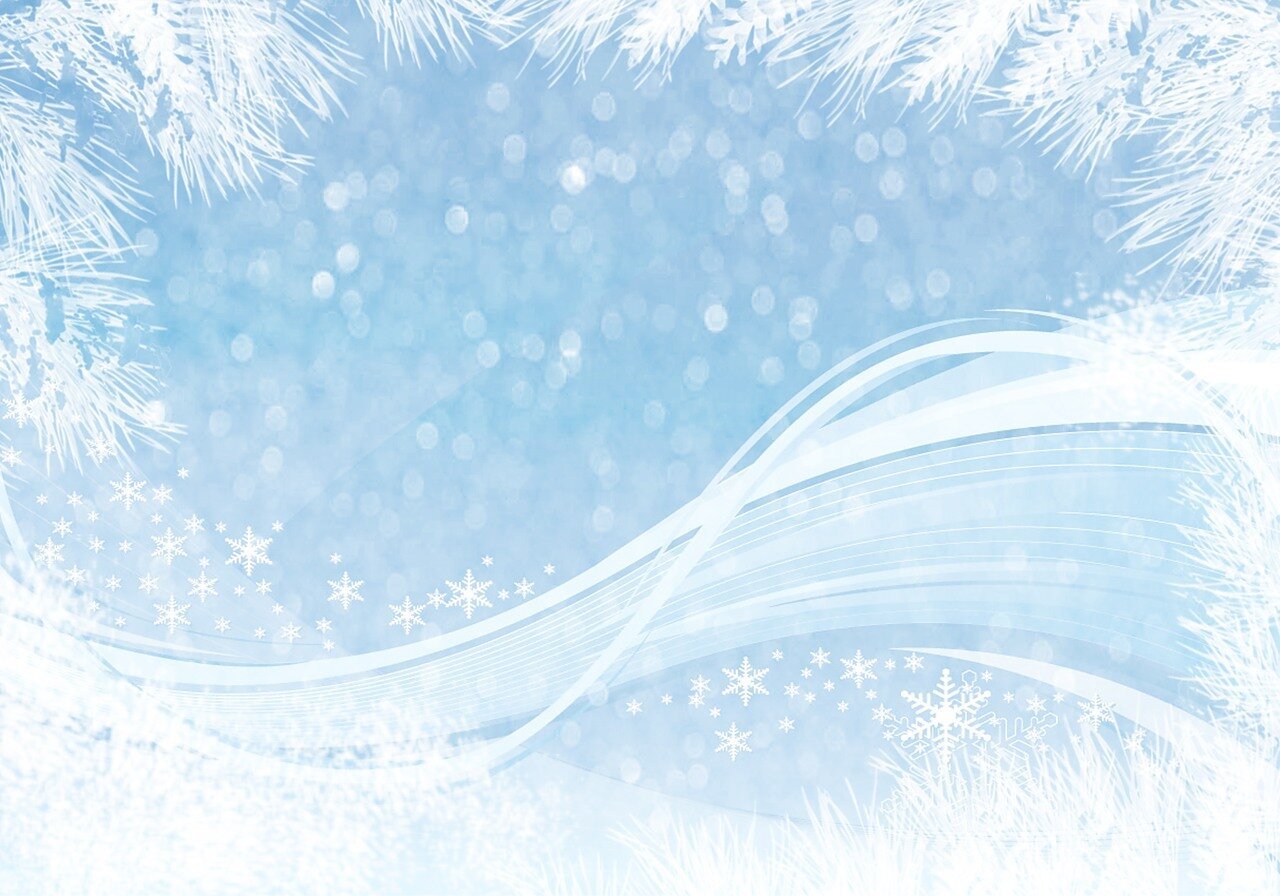 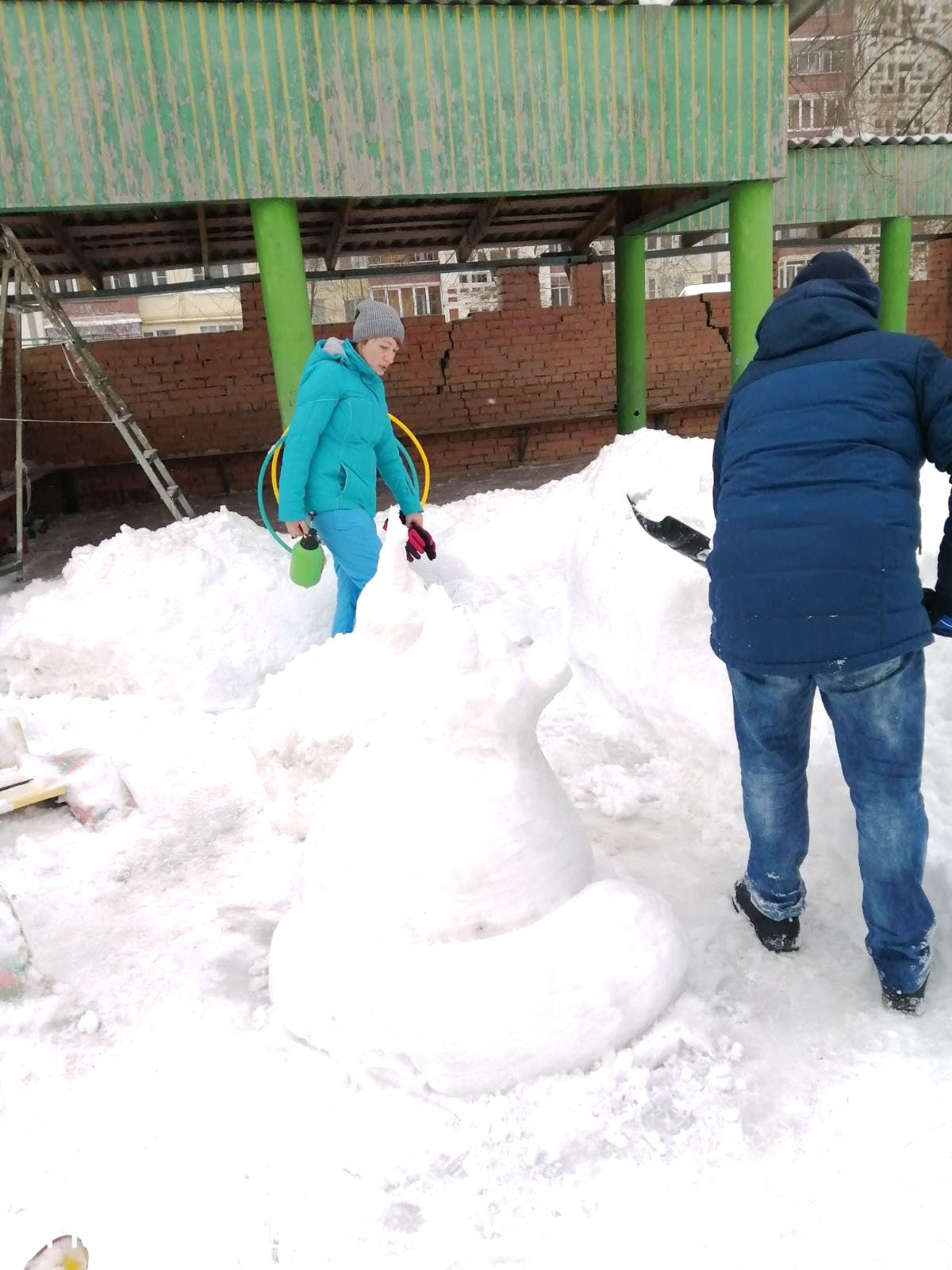 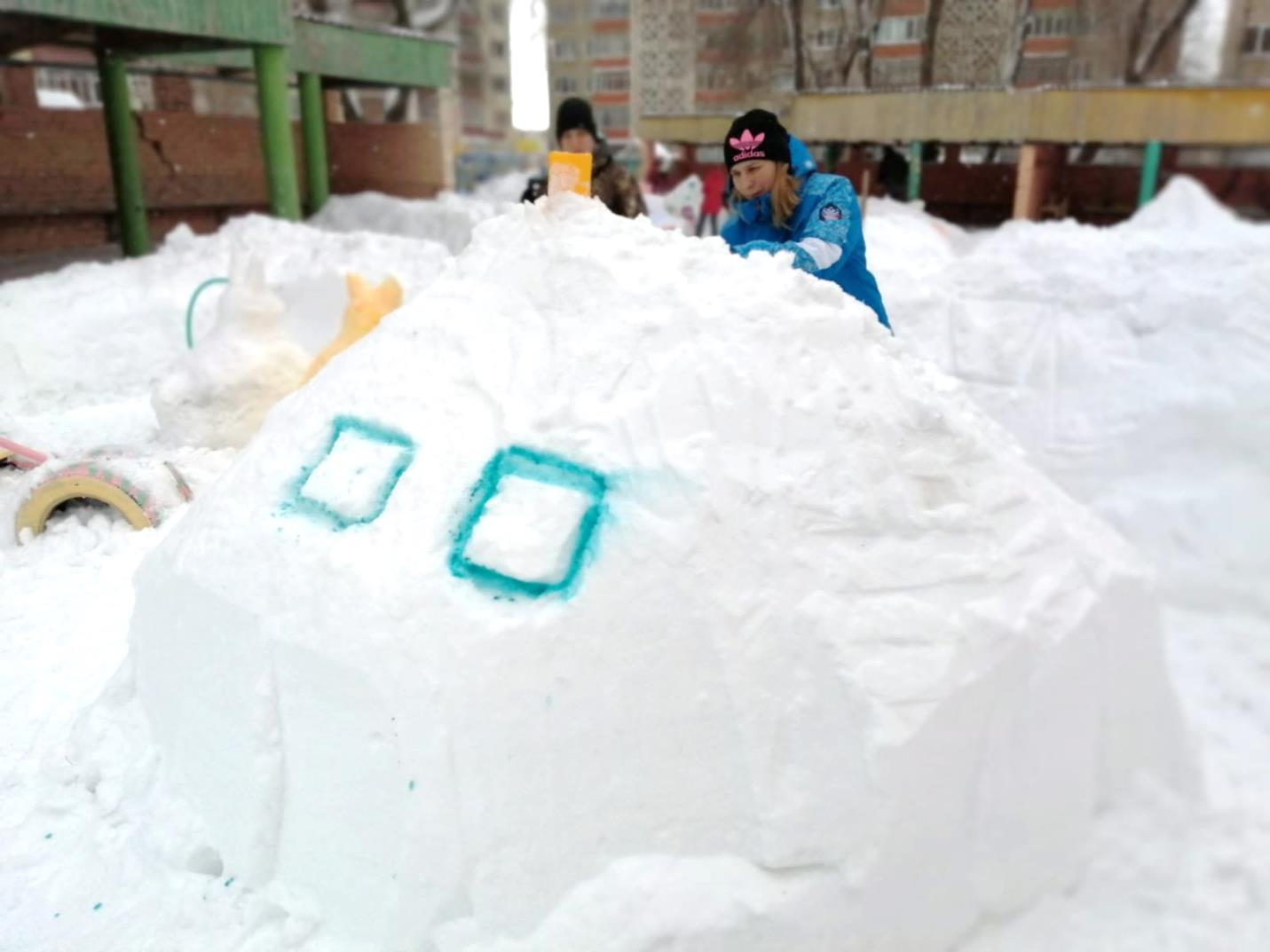 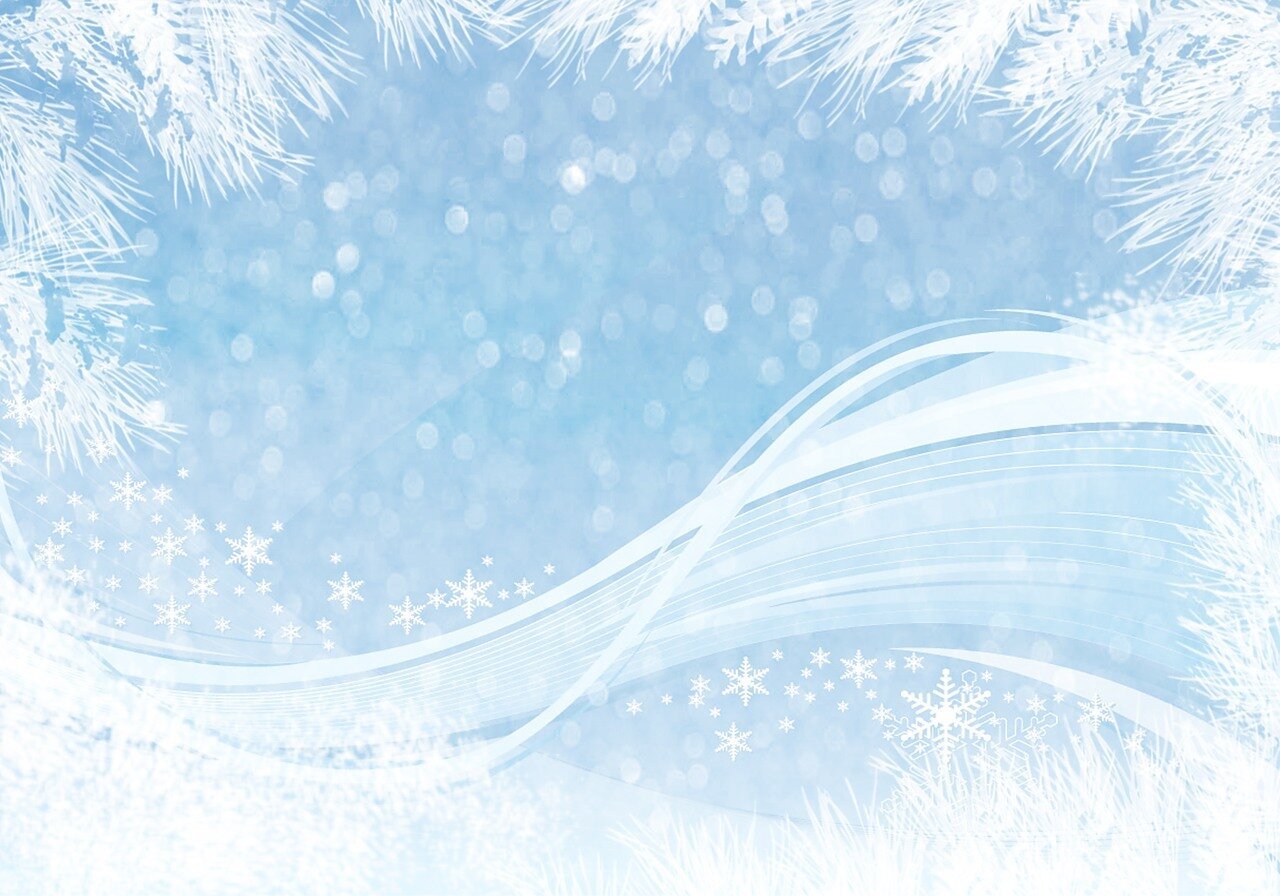 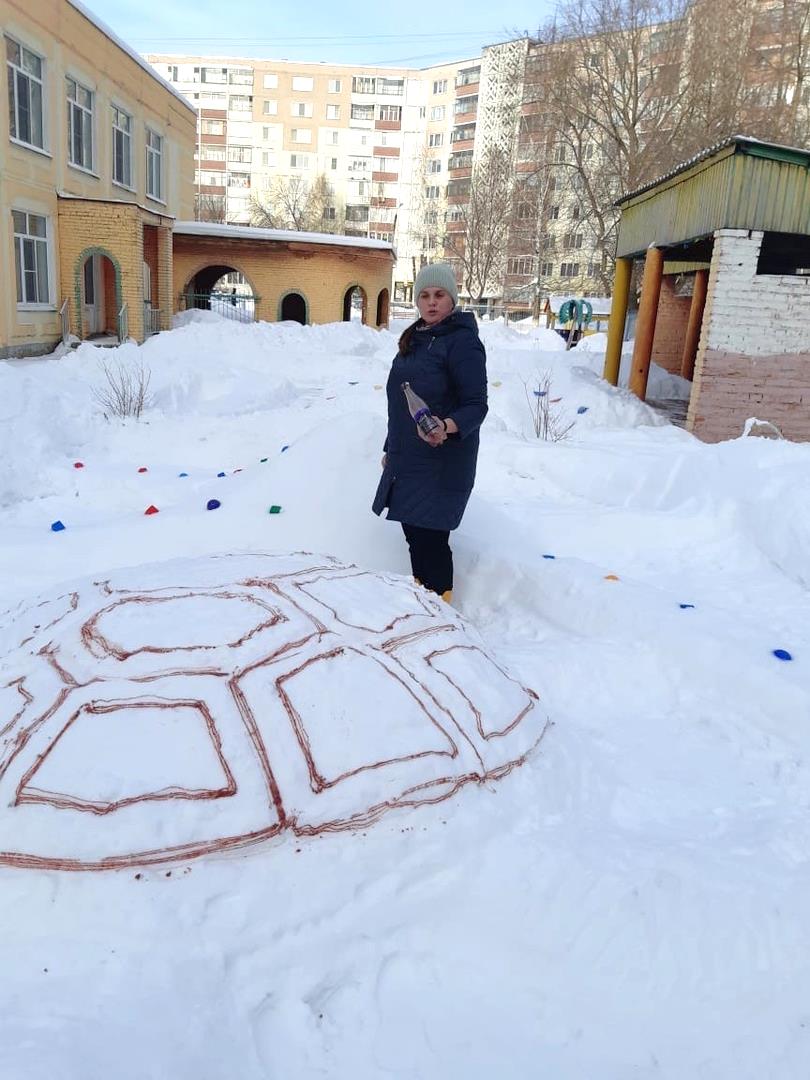 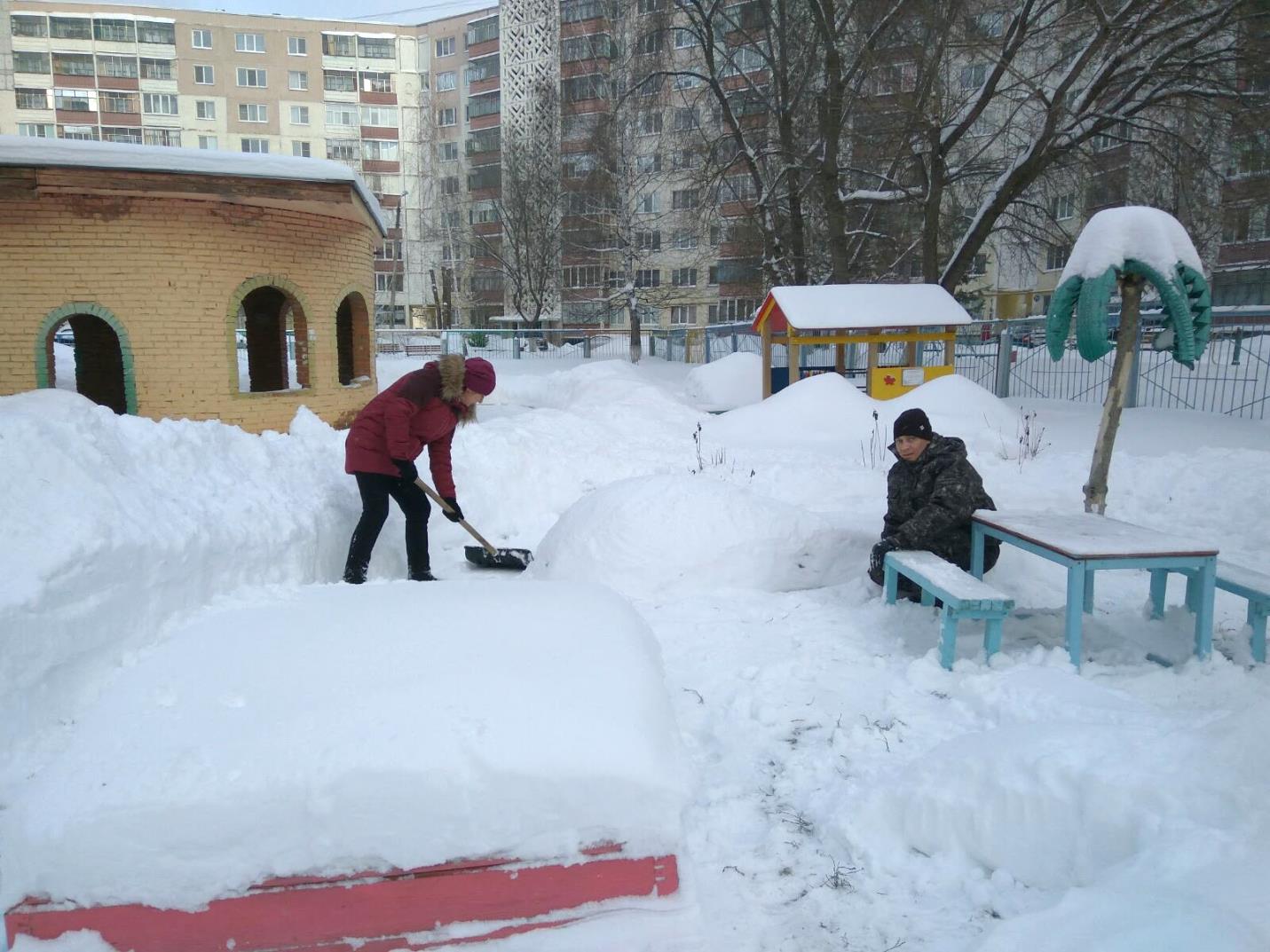 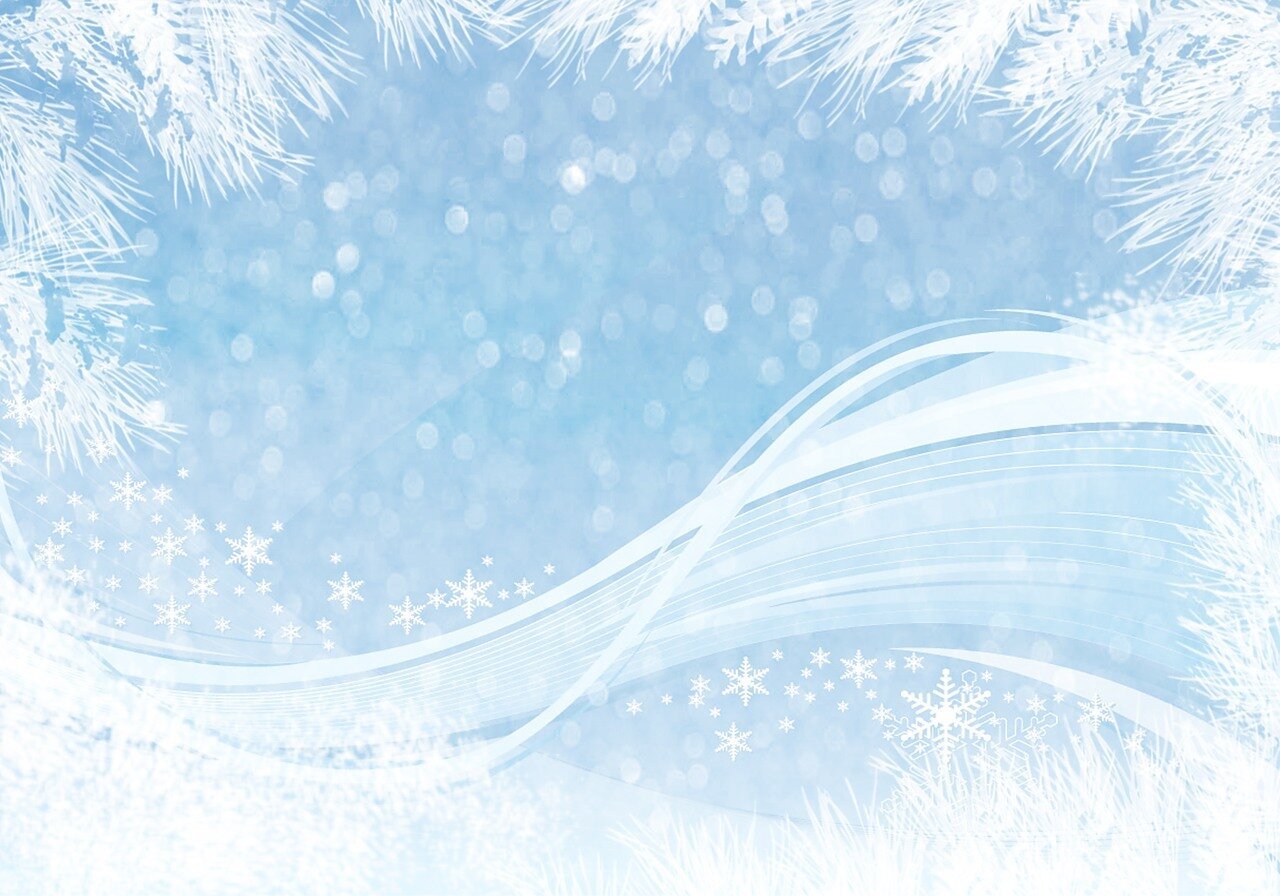 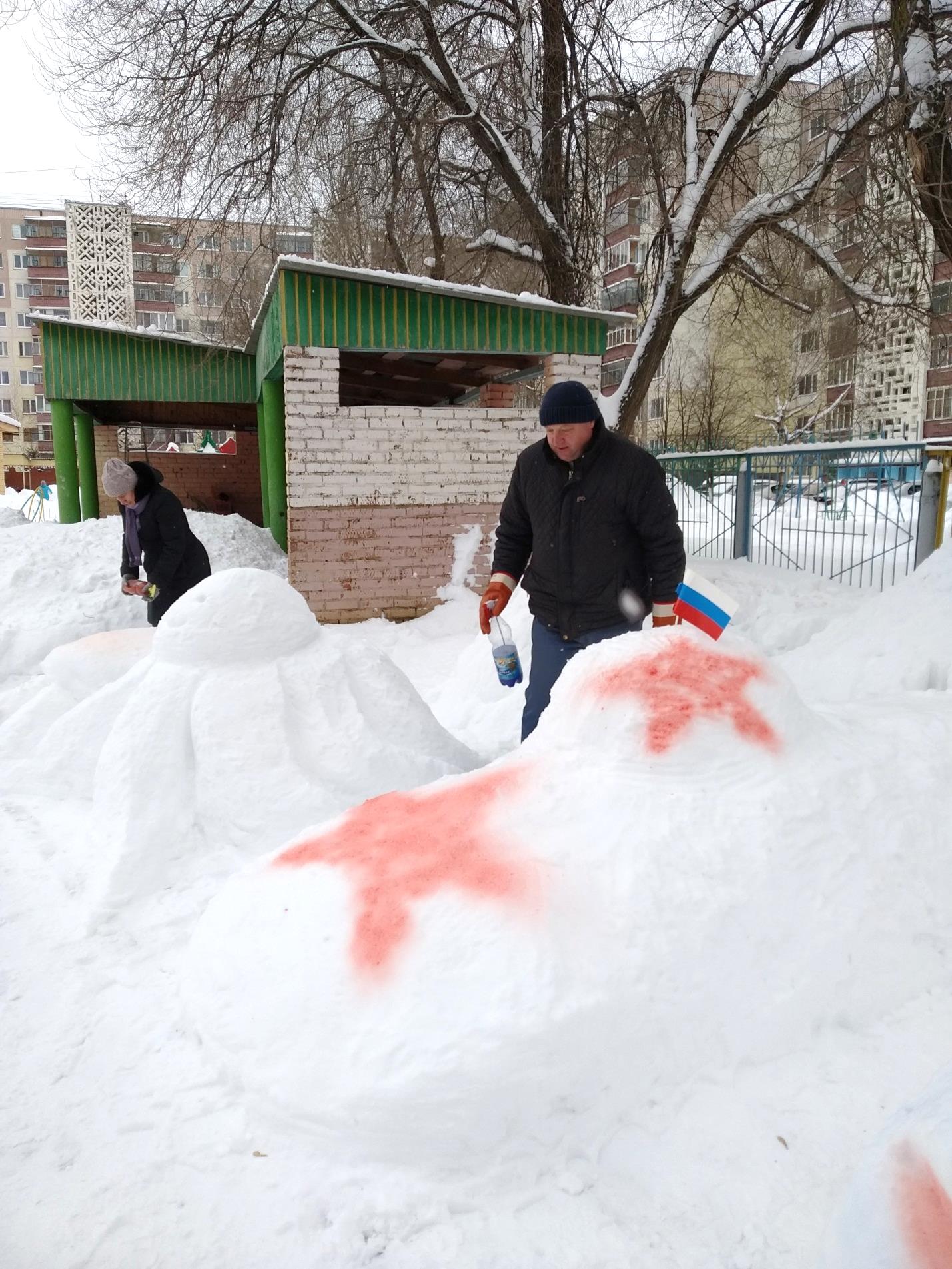 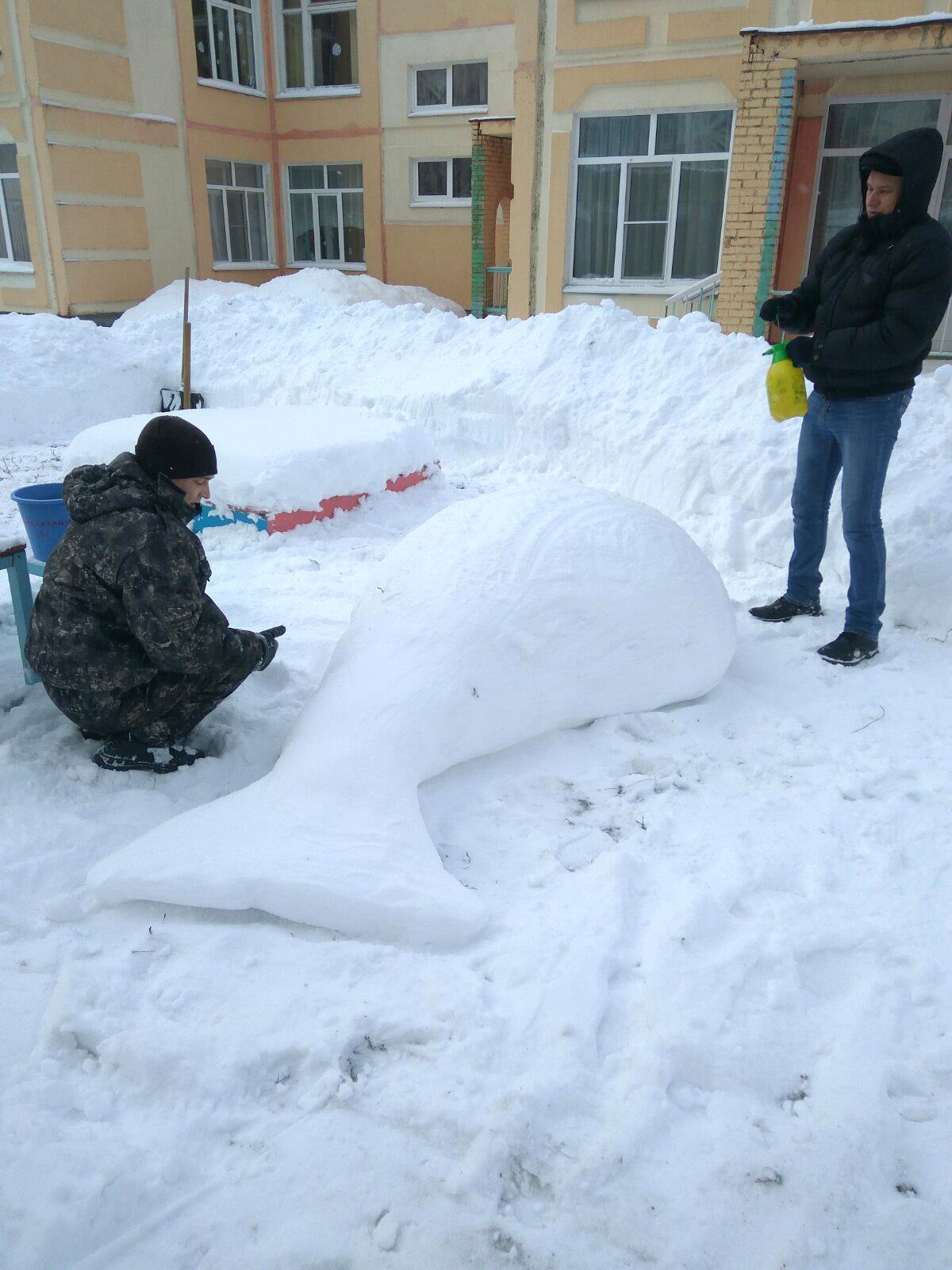 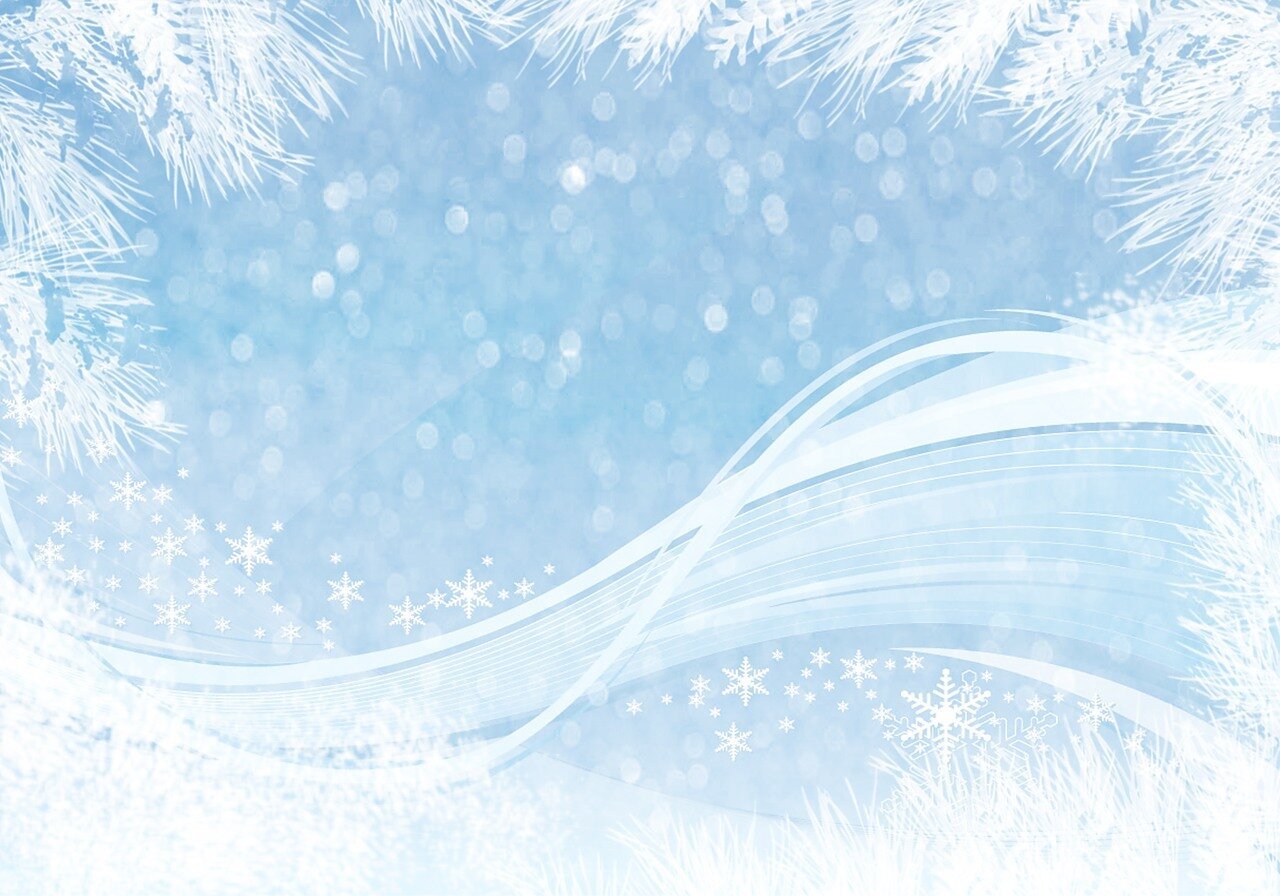 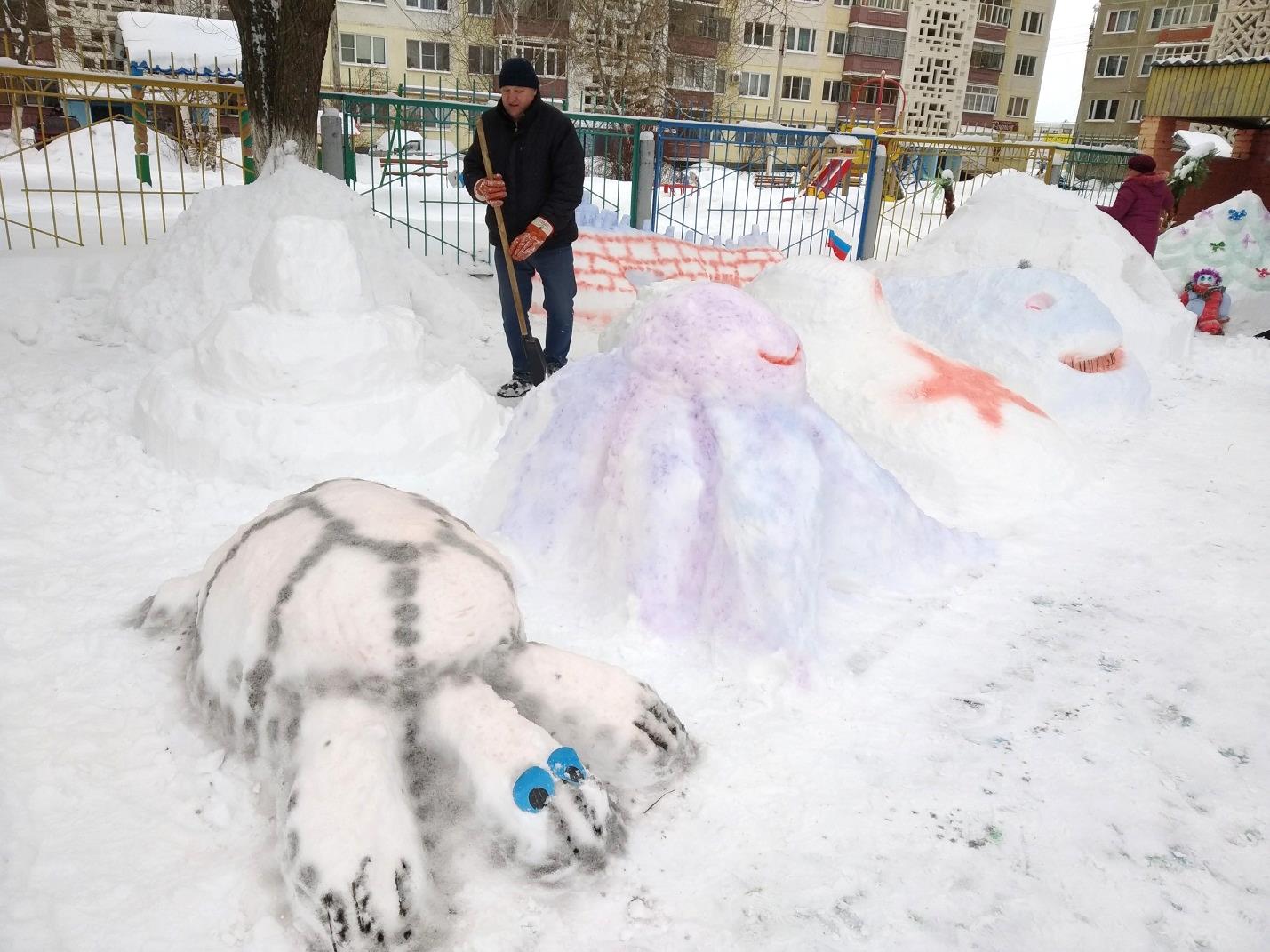 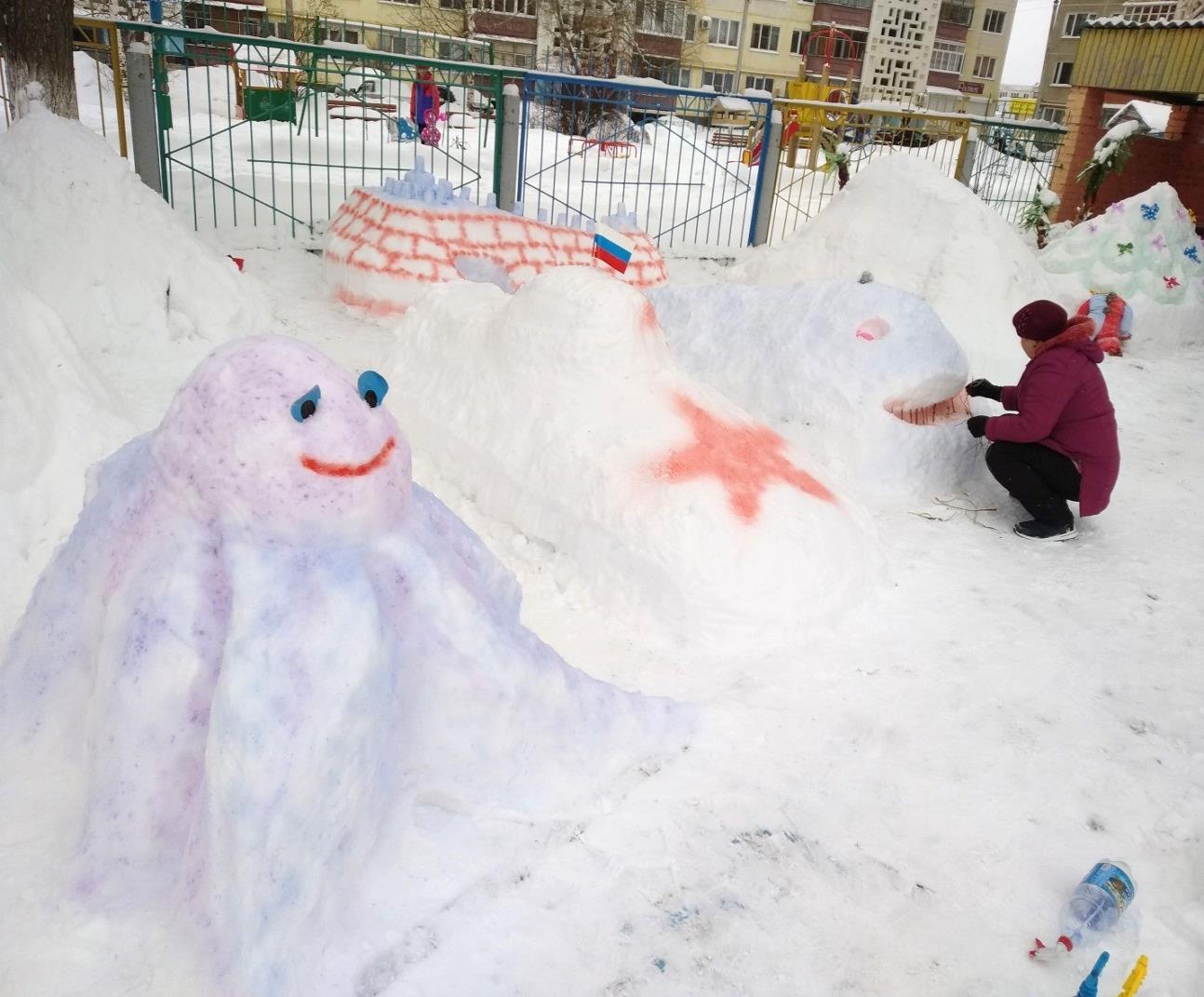 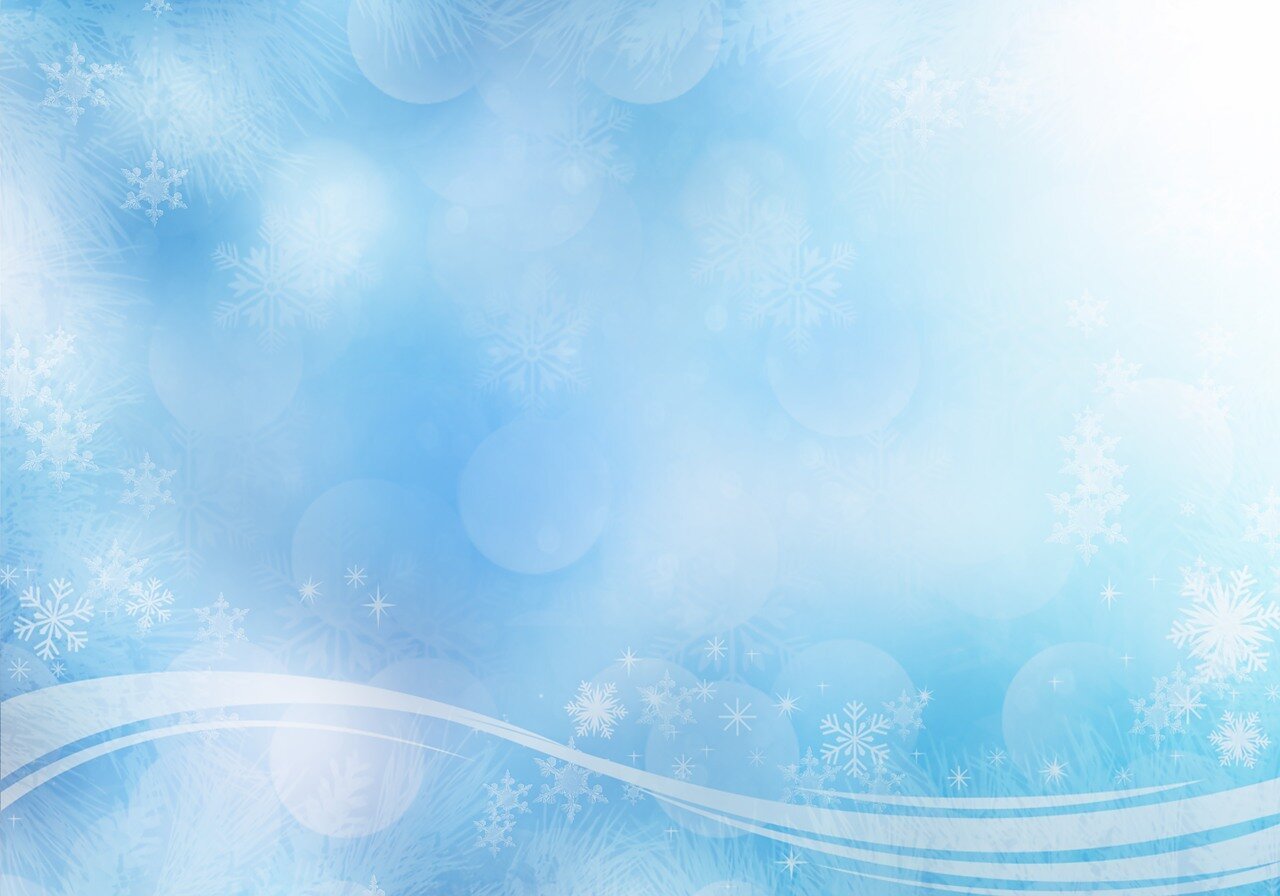 Спасибо за внимание!